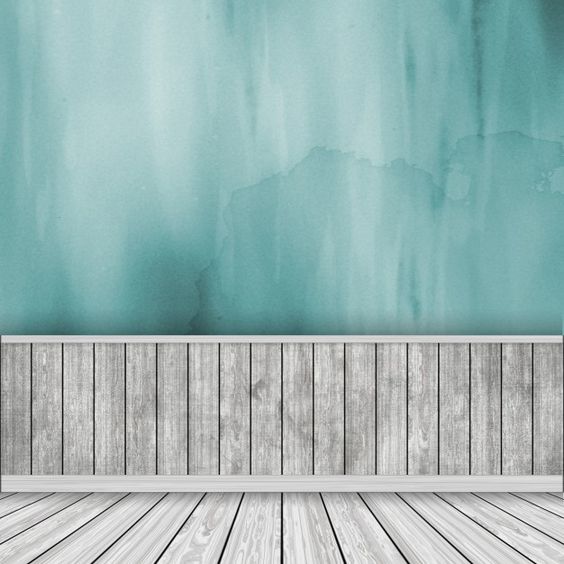 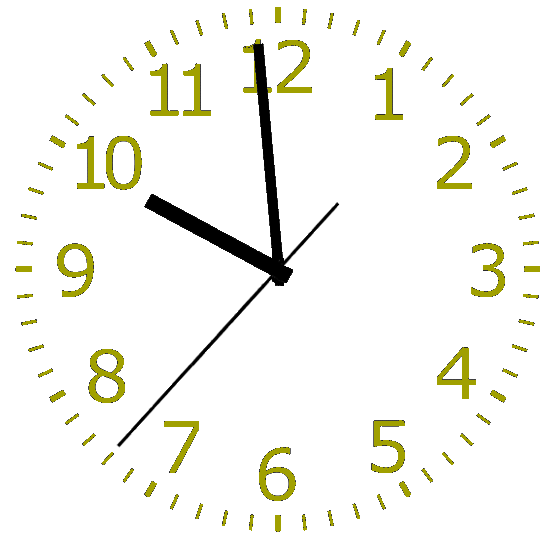 القوانين الصفية الإلكترونية
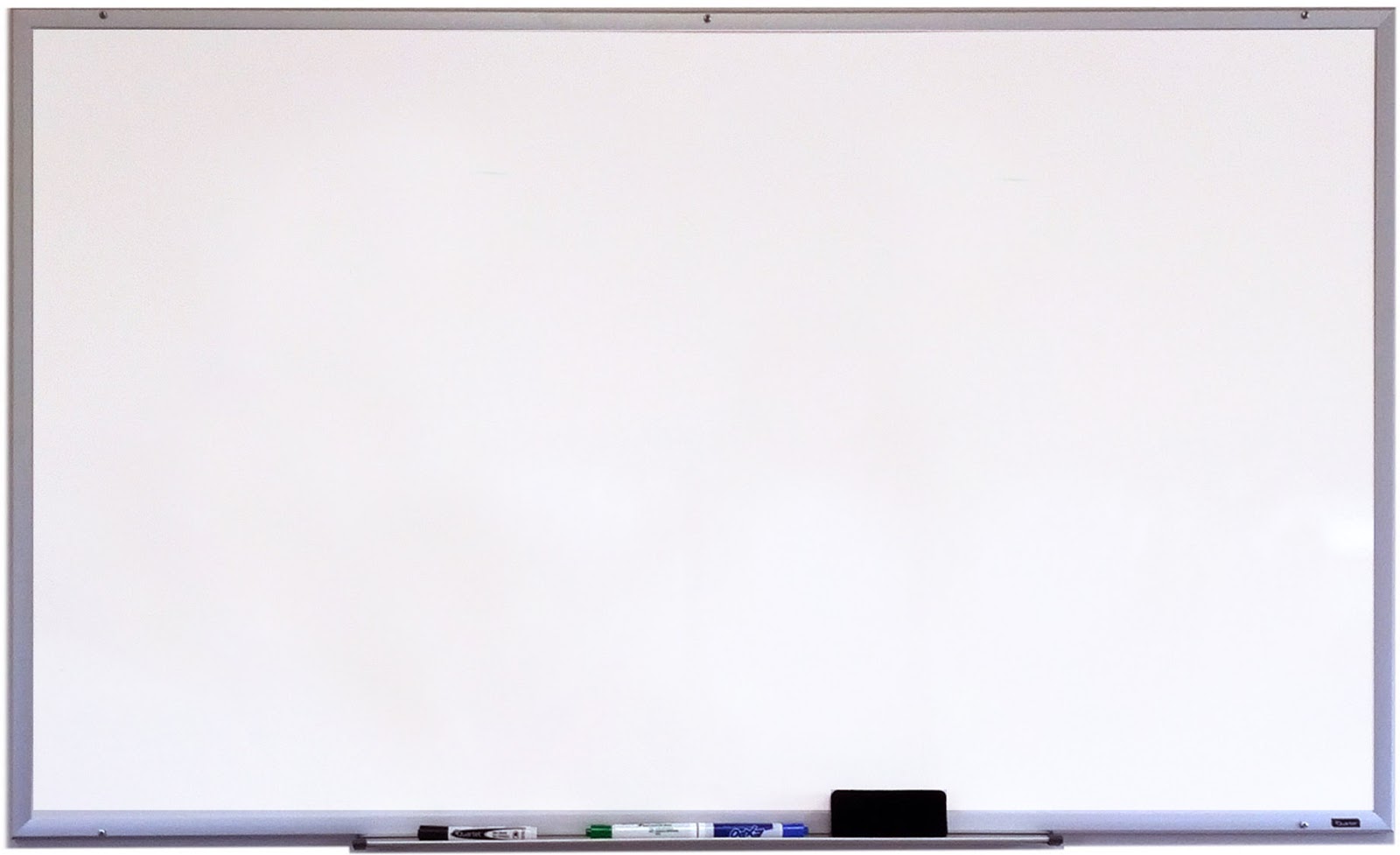 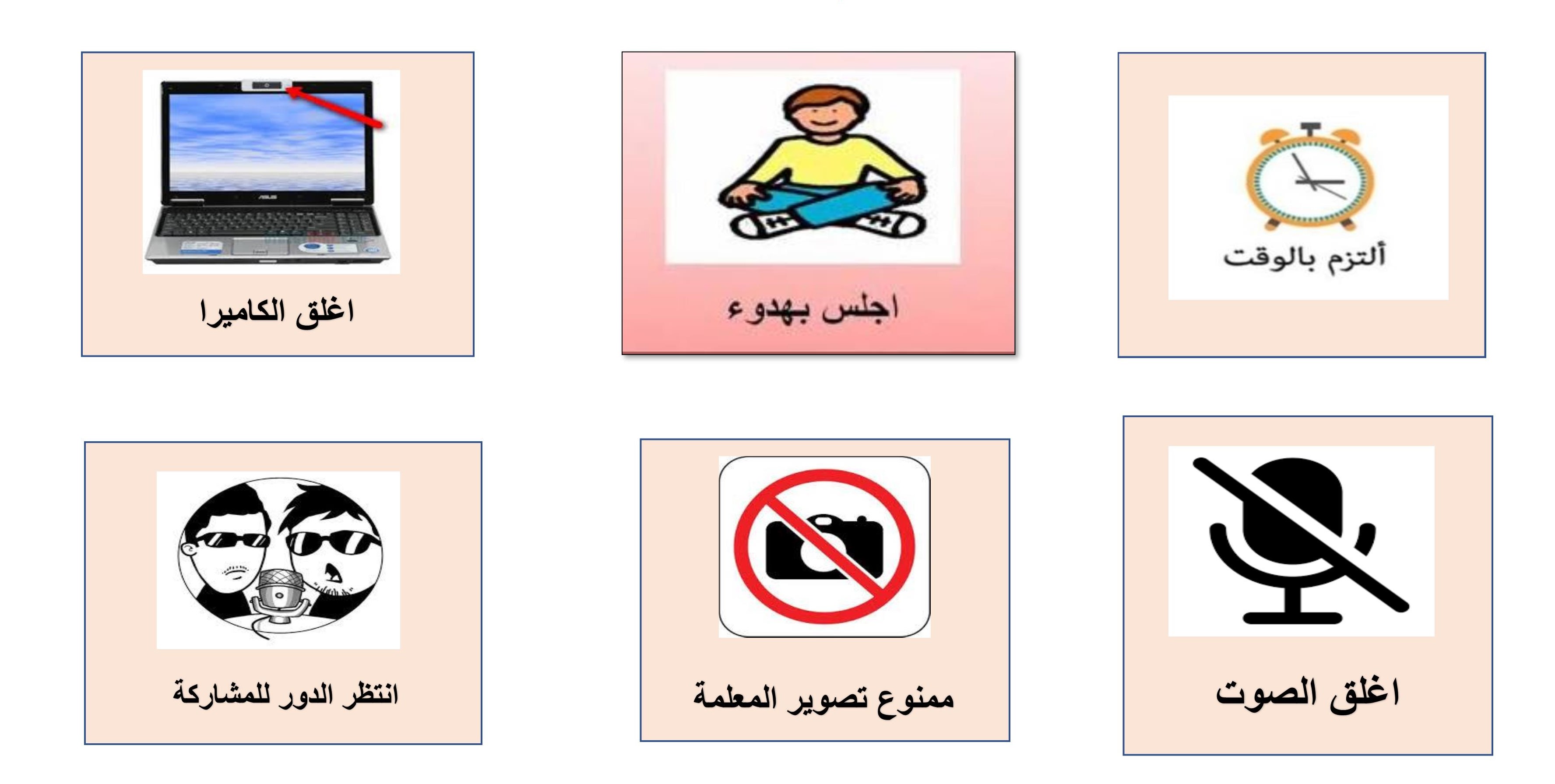 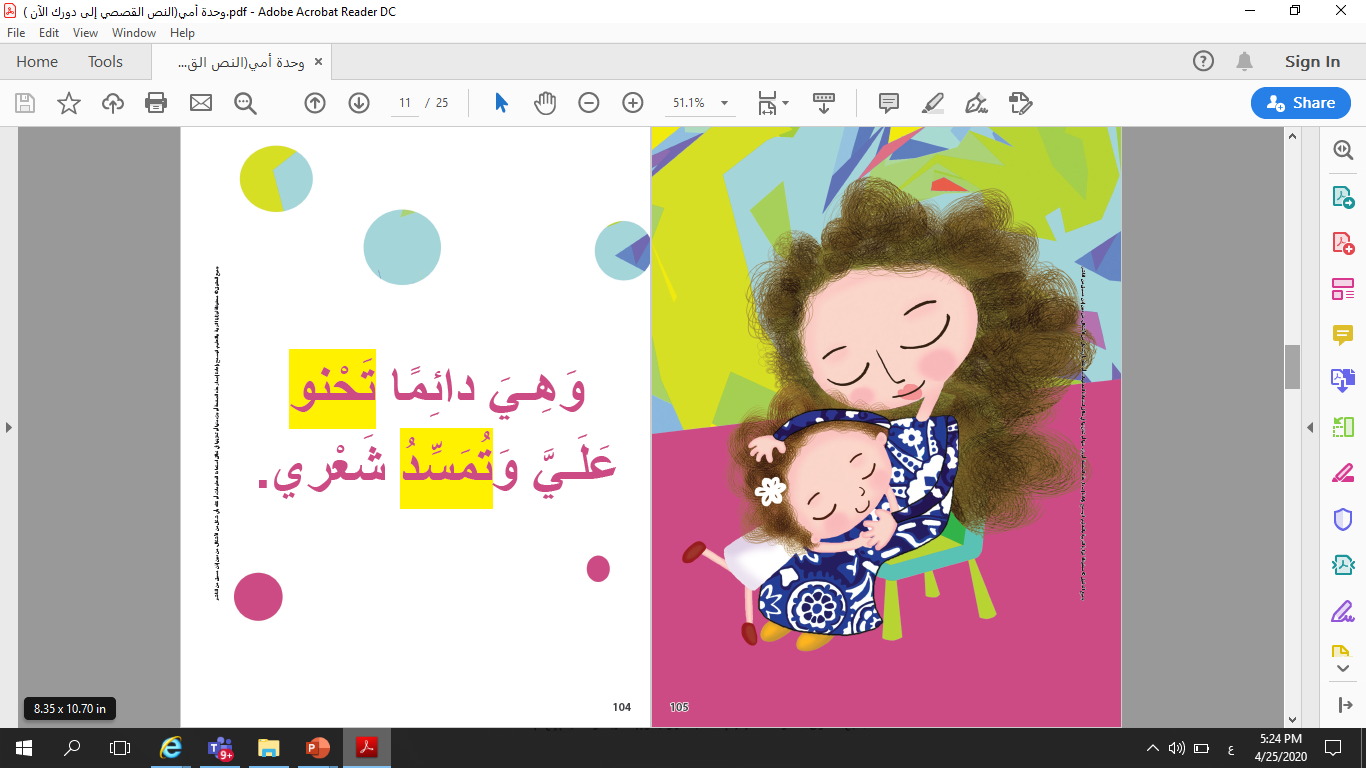 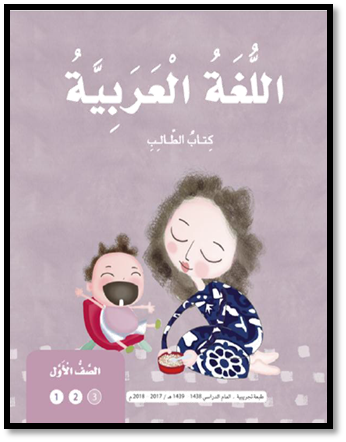 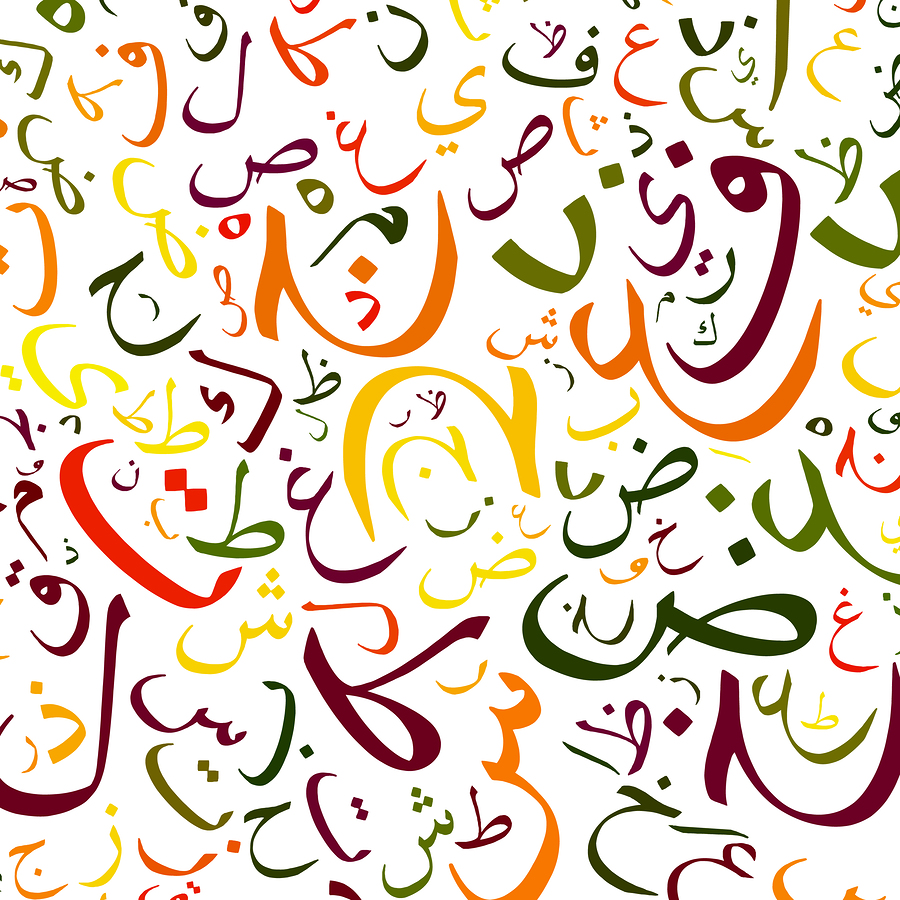 إعداد المعلمة :فاطمة رباع                           روضة و مدرسة الرمس ح1
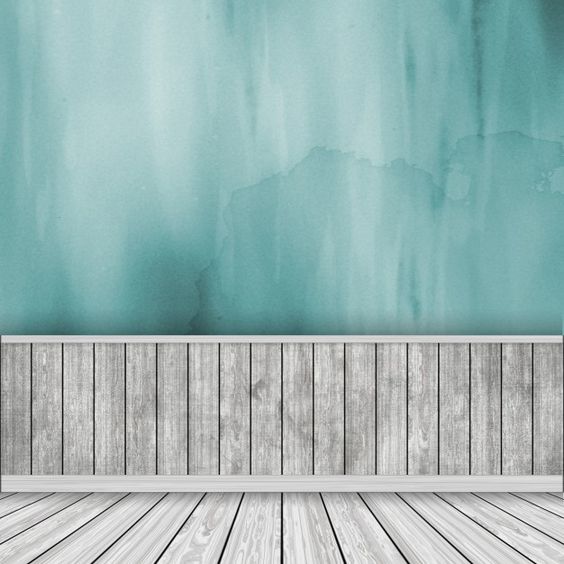 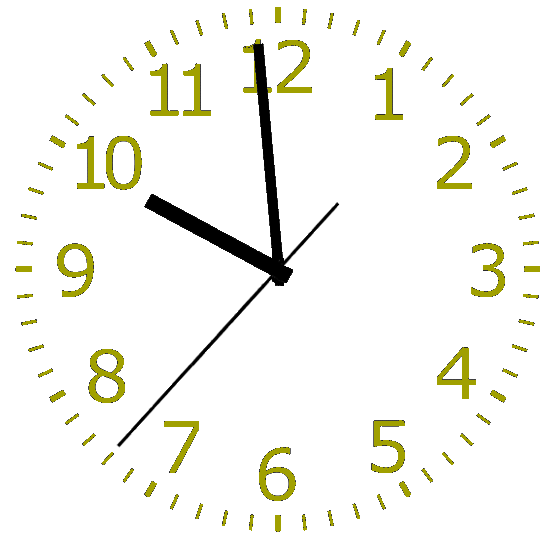 القوانين الصفية الإلكترونية
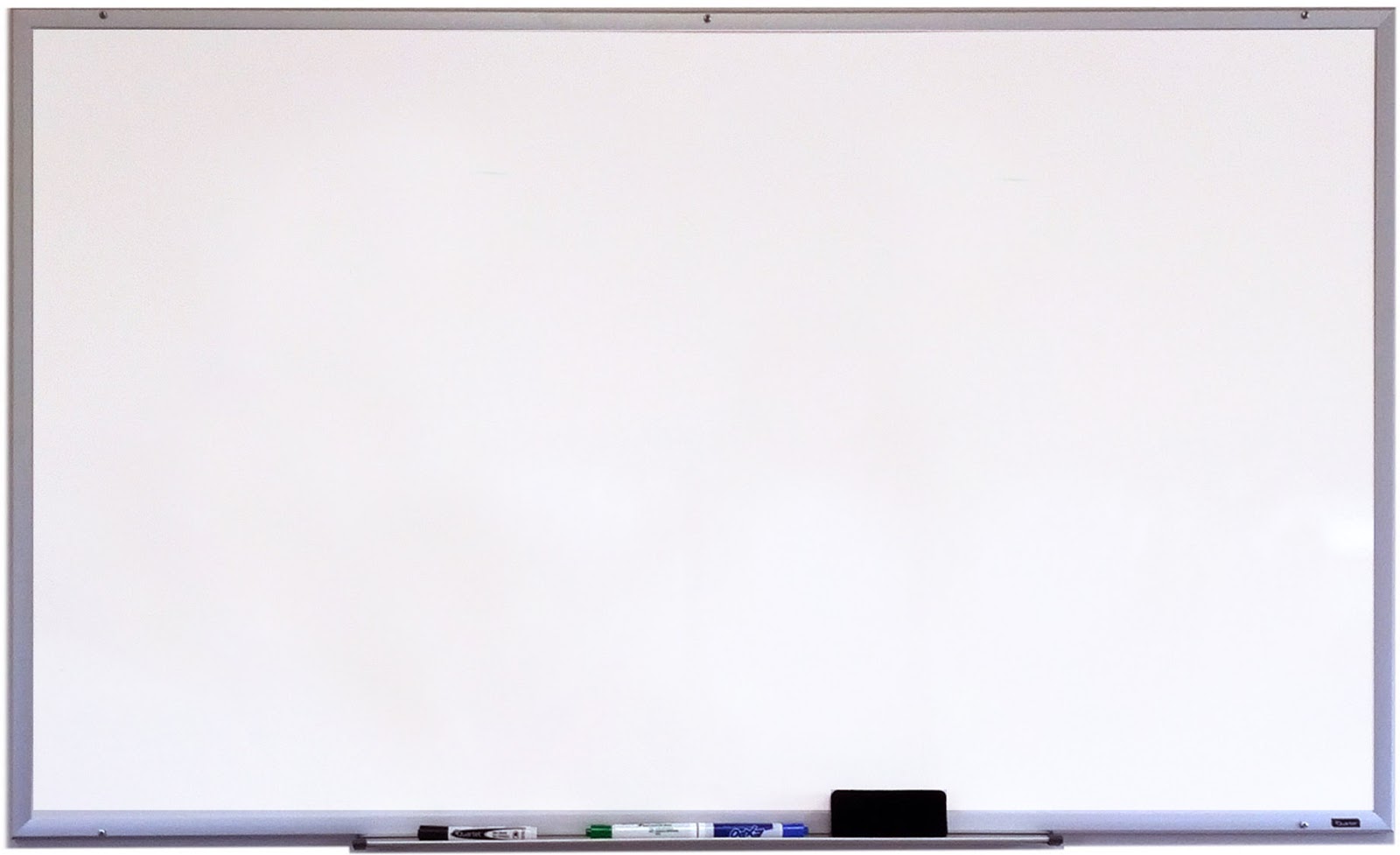 التهيـئـة
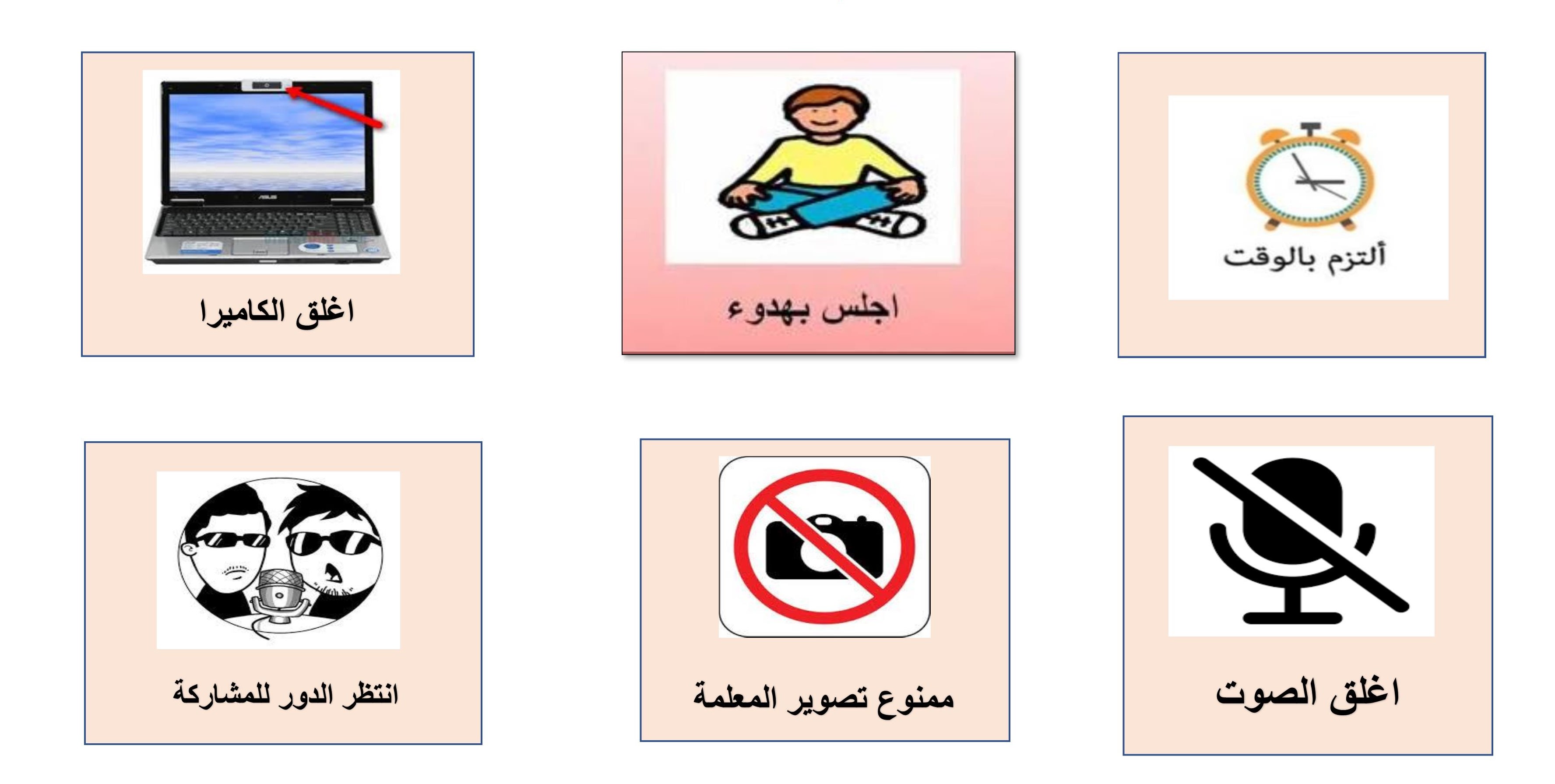 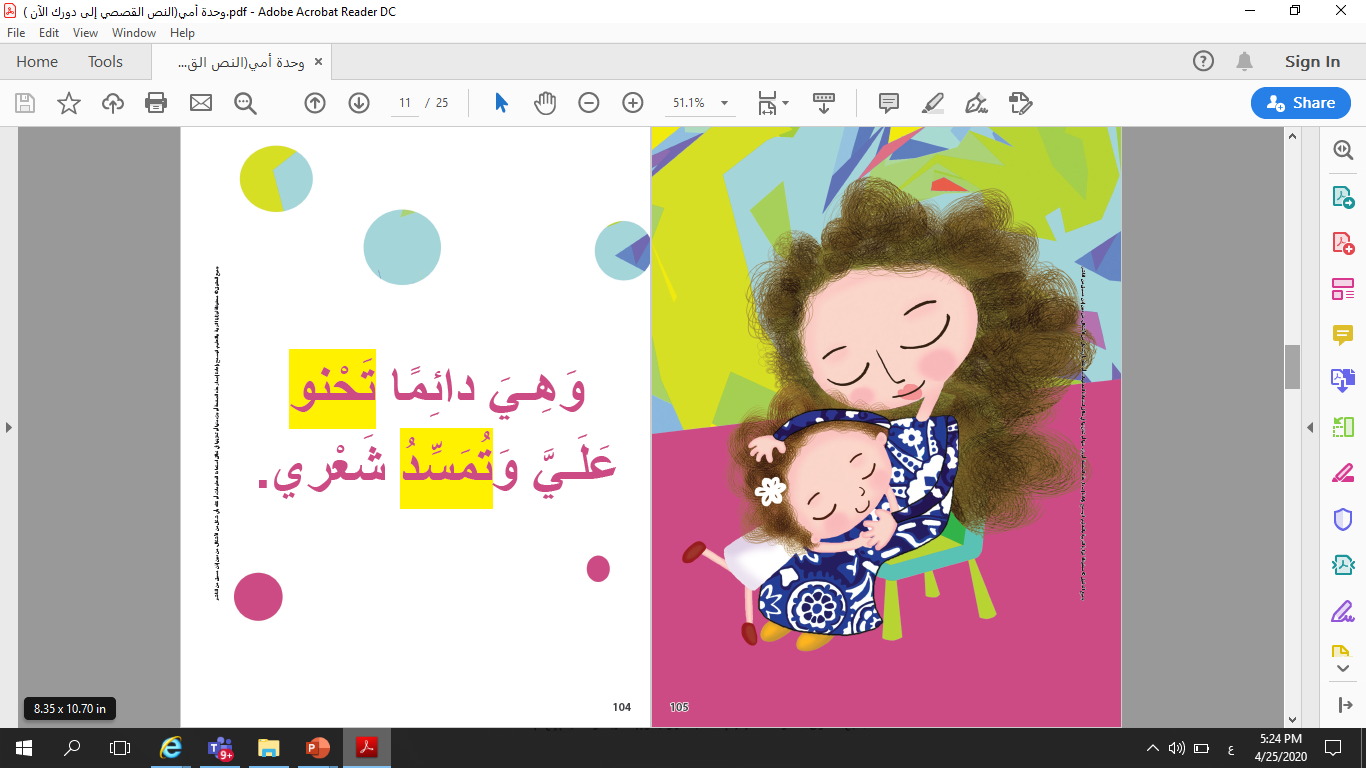 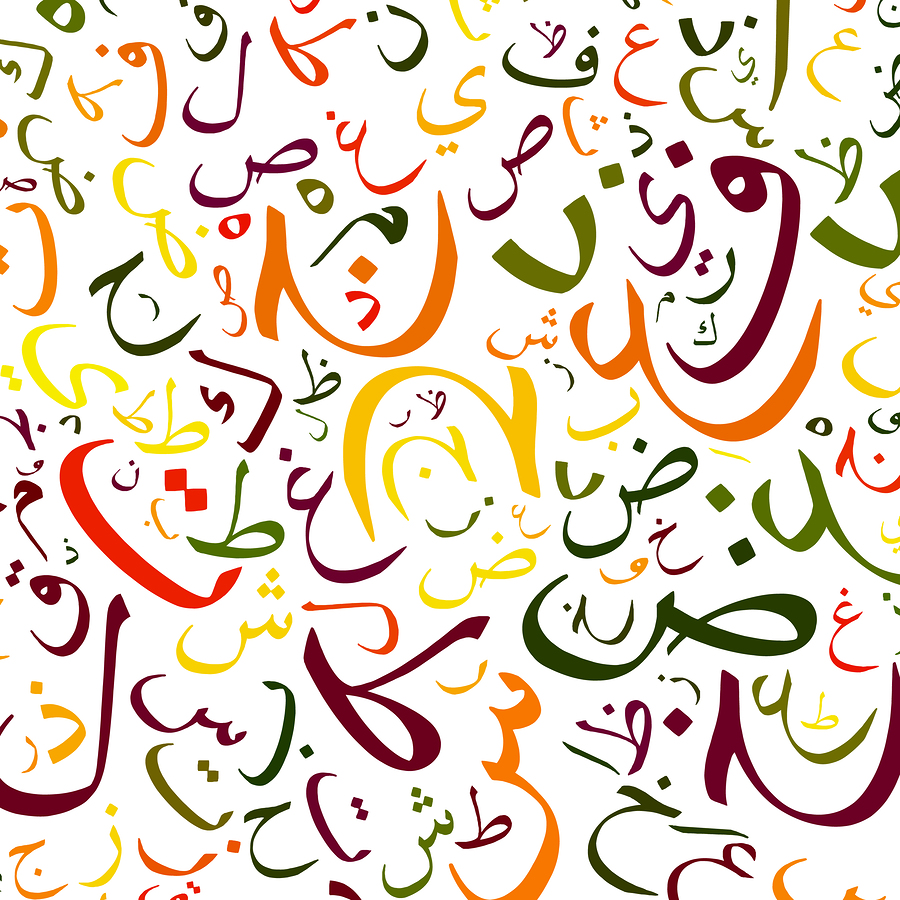 من يطرح سؤالا في درس
 لهذا أقبل يد أمي؟
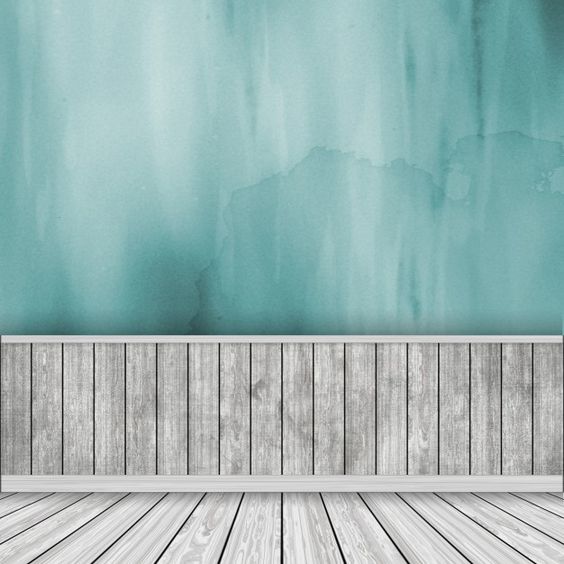 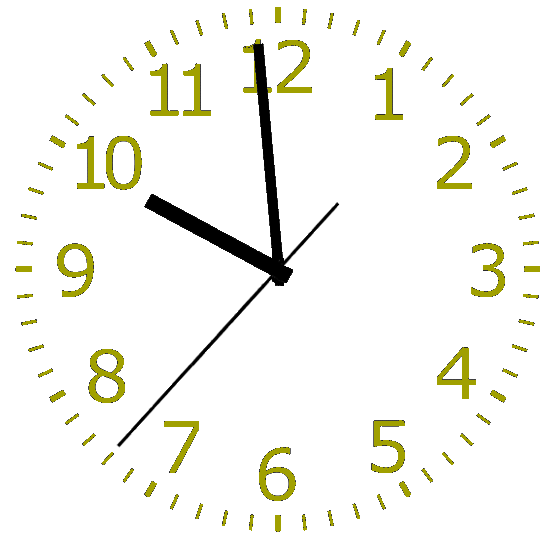 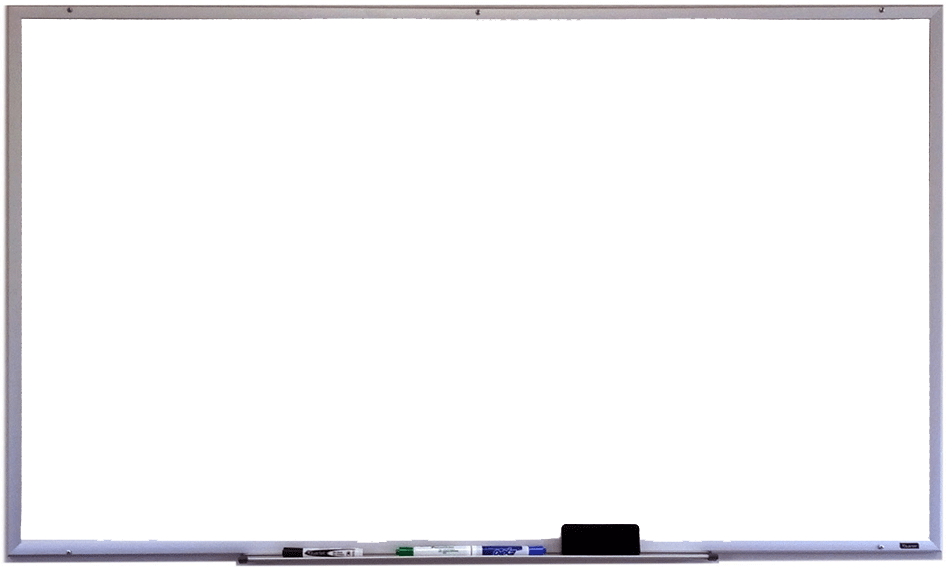 عنوان الدرس 
لهذا أقبل يد أمـي
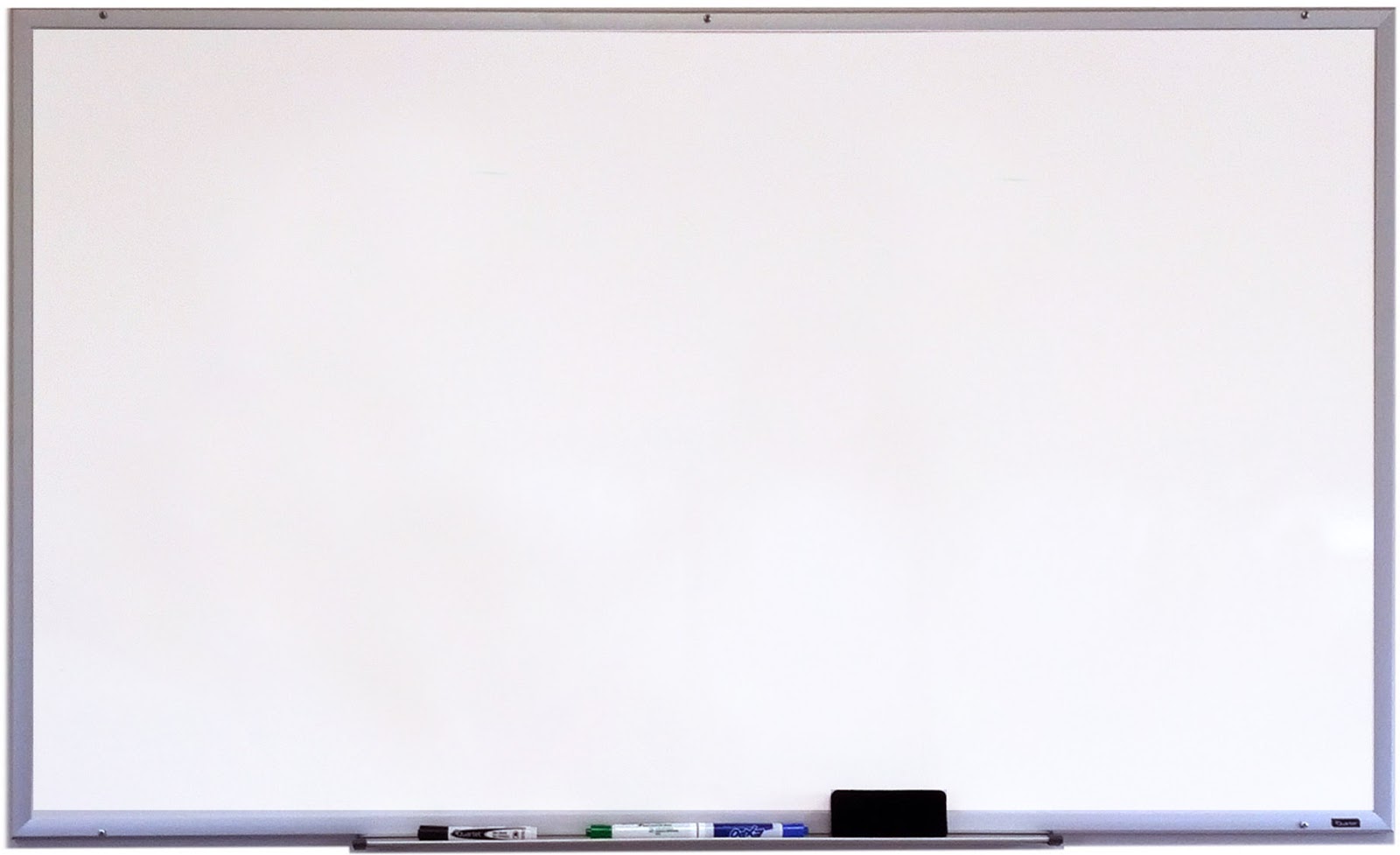 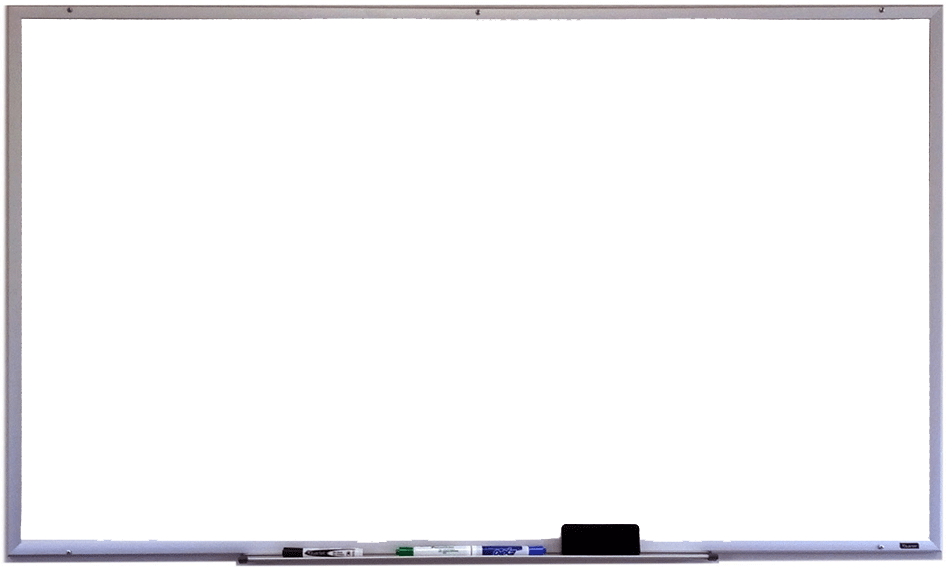 القوانين الصفية الإلكترونية
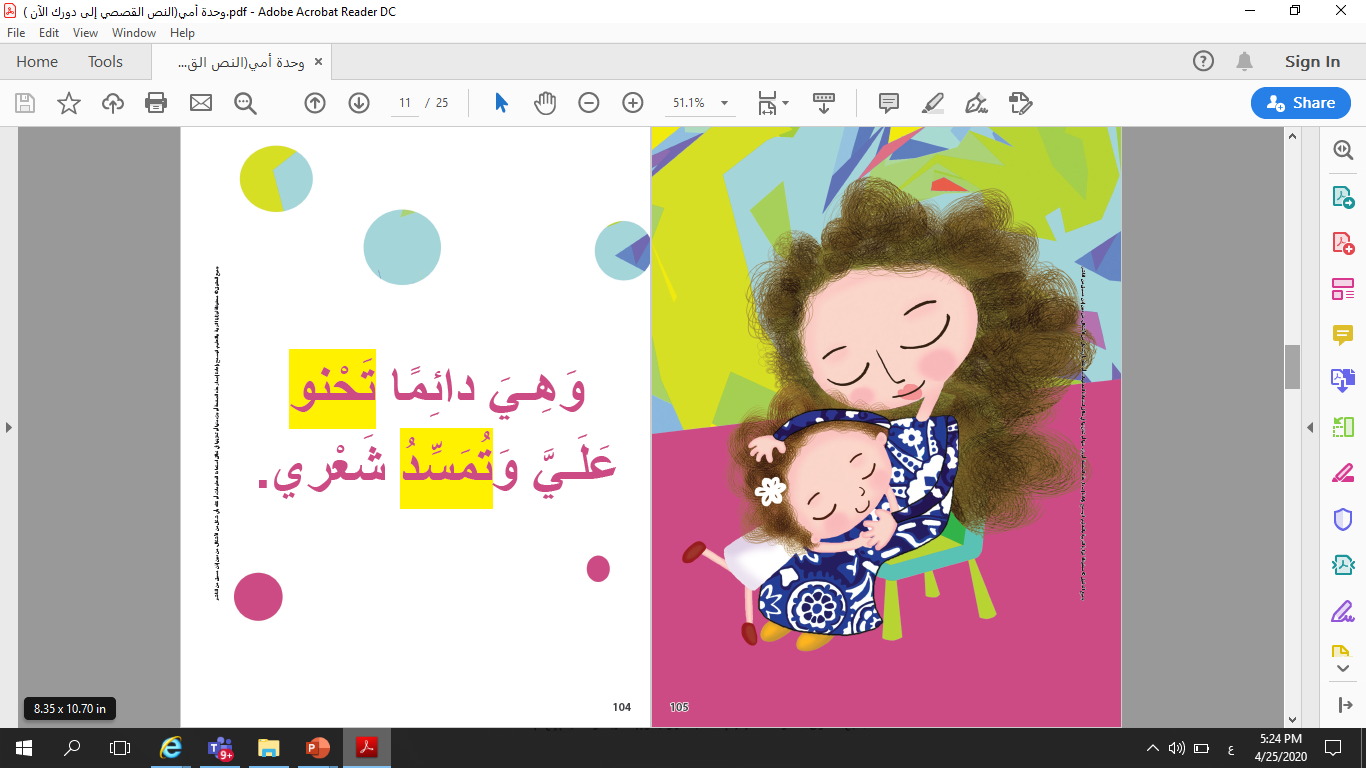 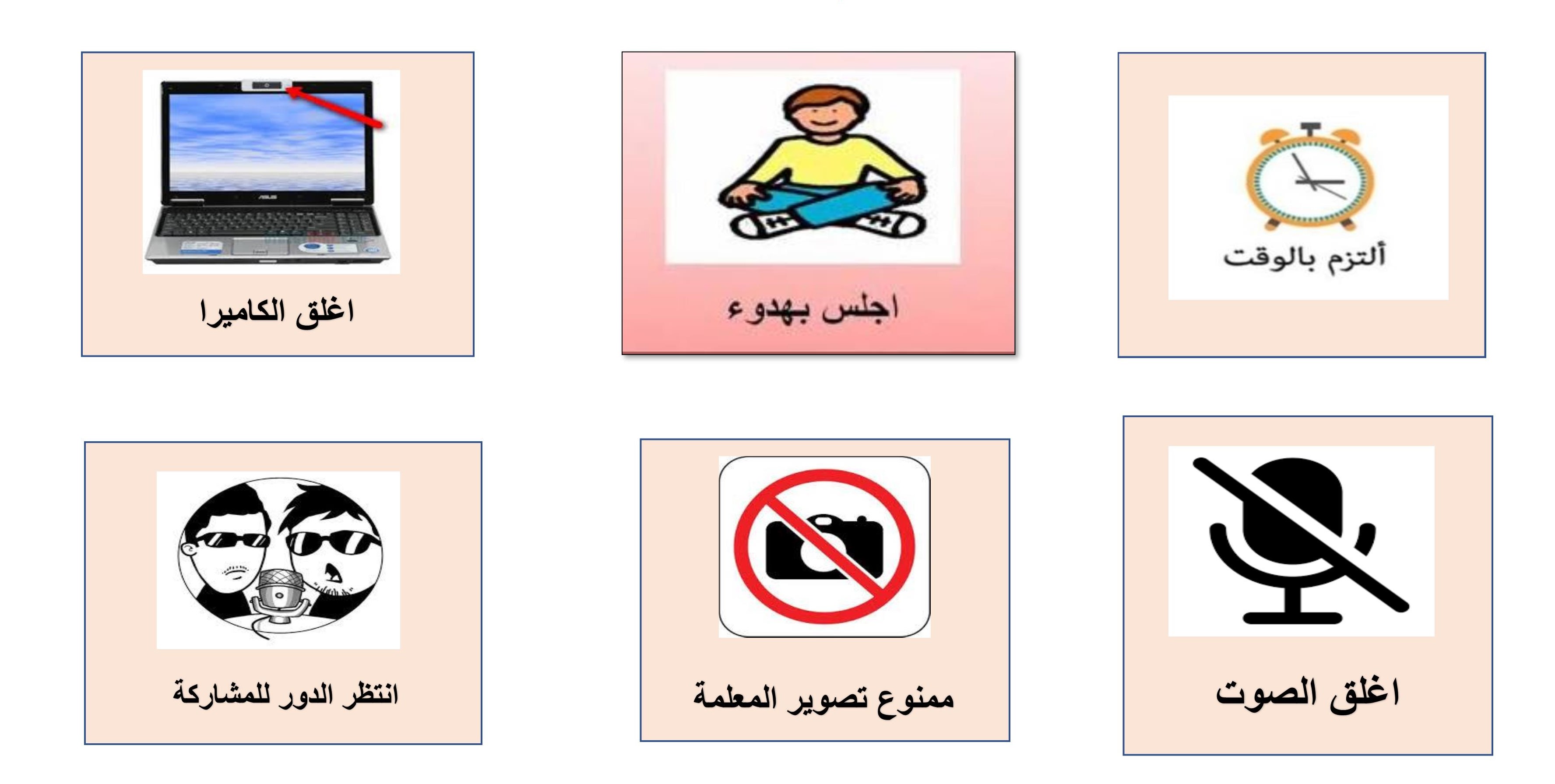 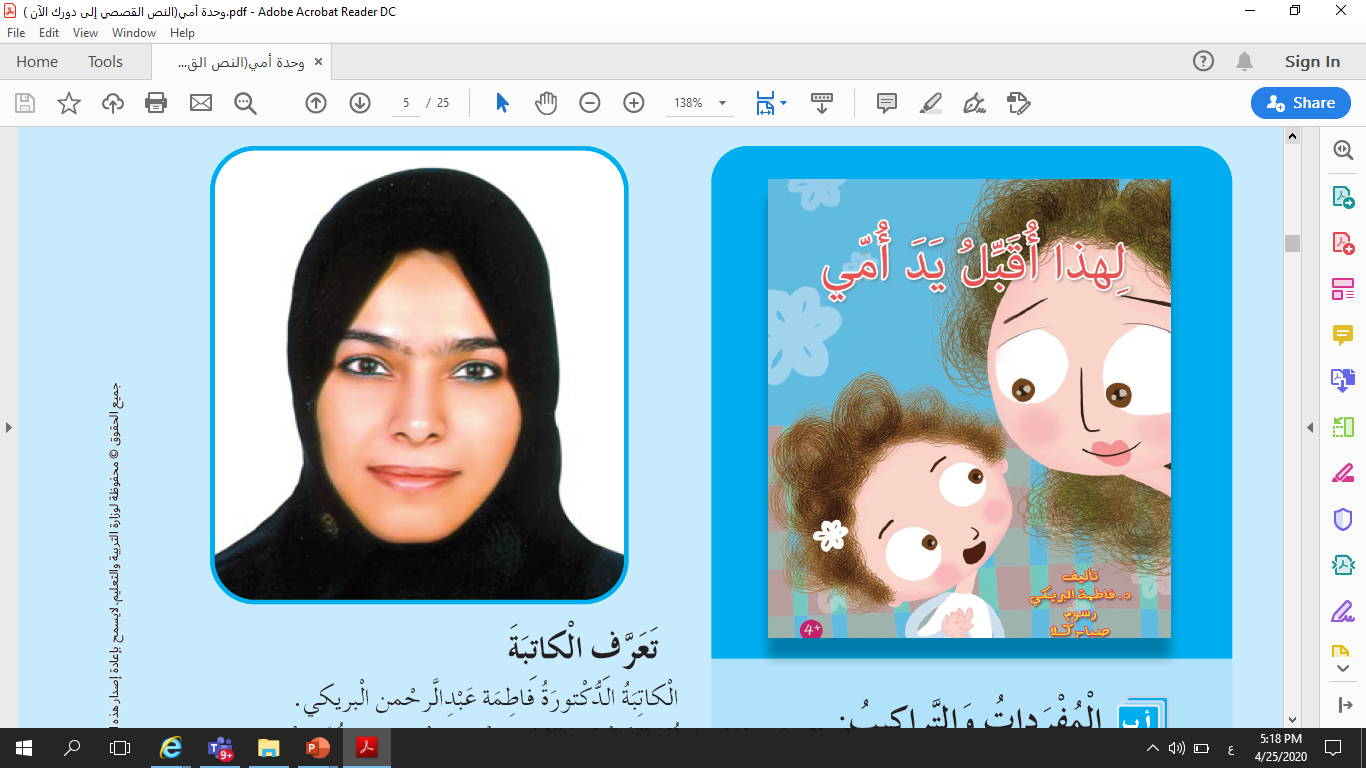 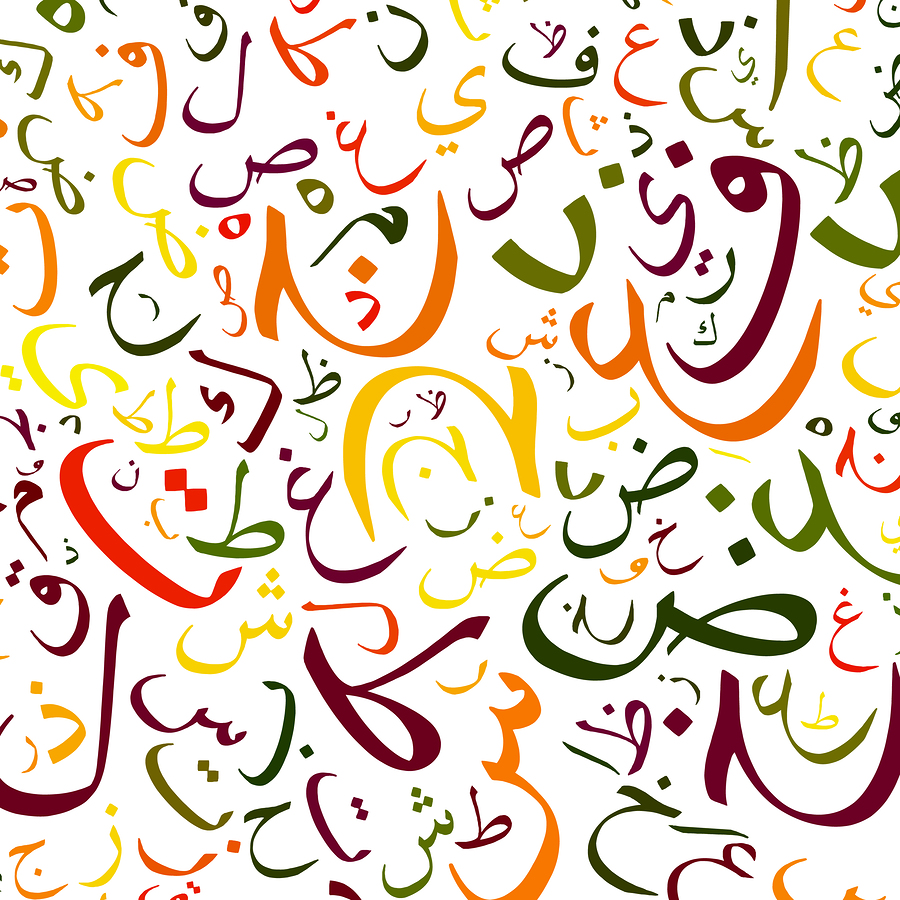 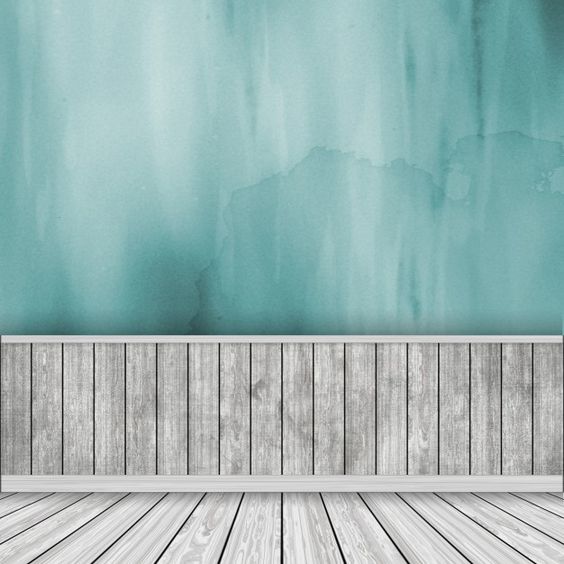 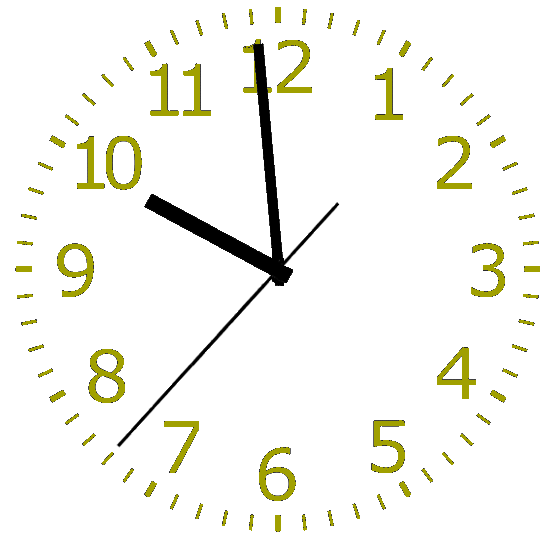 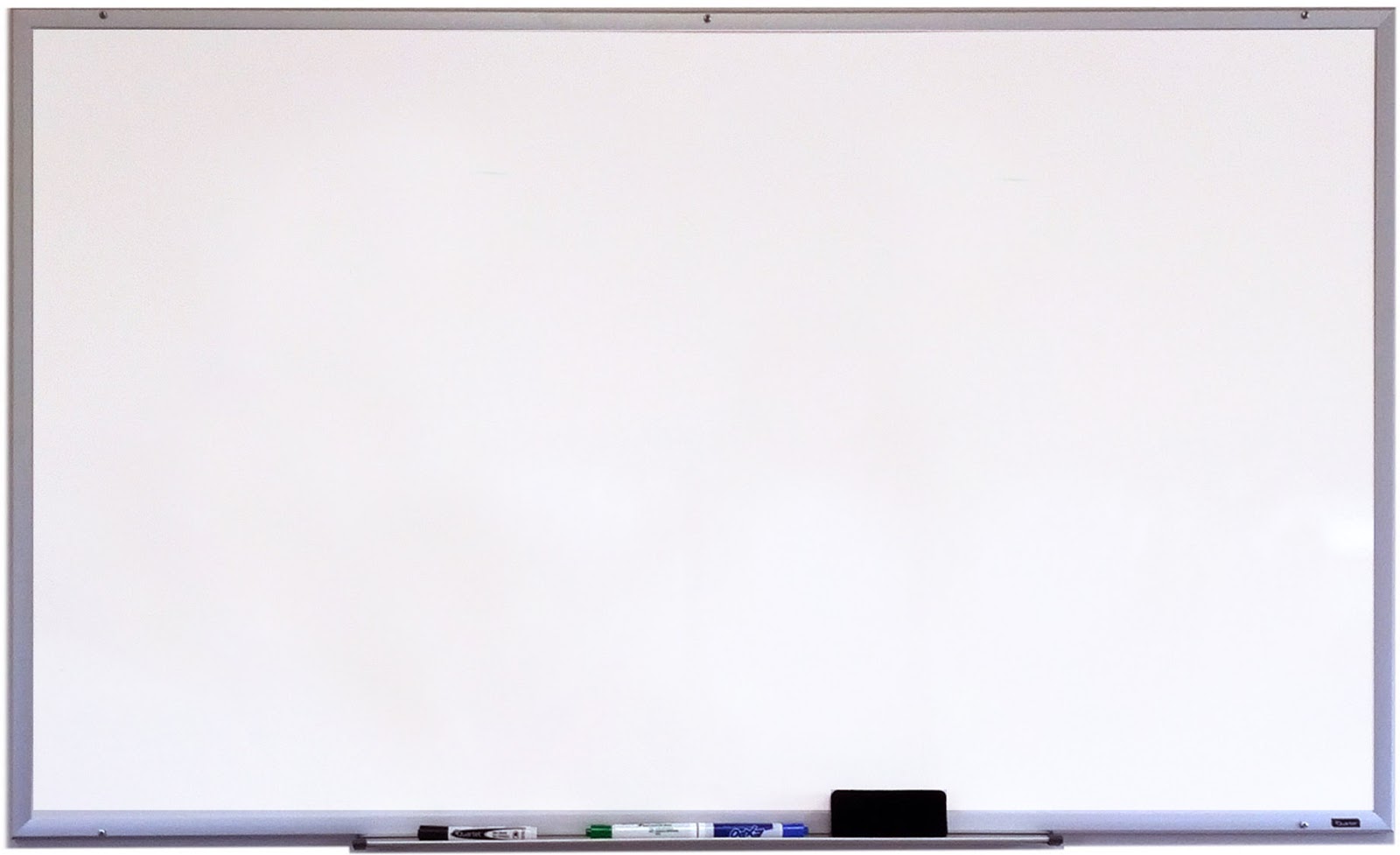 بسم الله الرحمن الرحيم
القوانين الصفية الإلكترونية
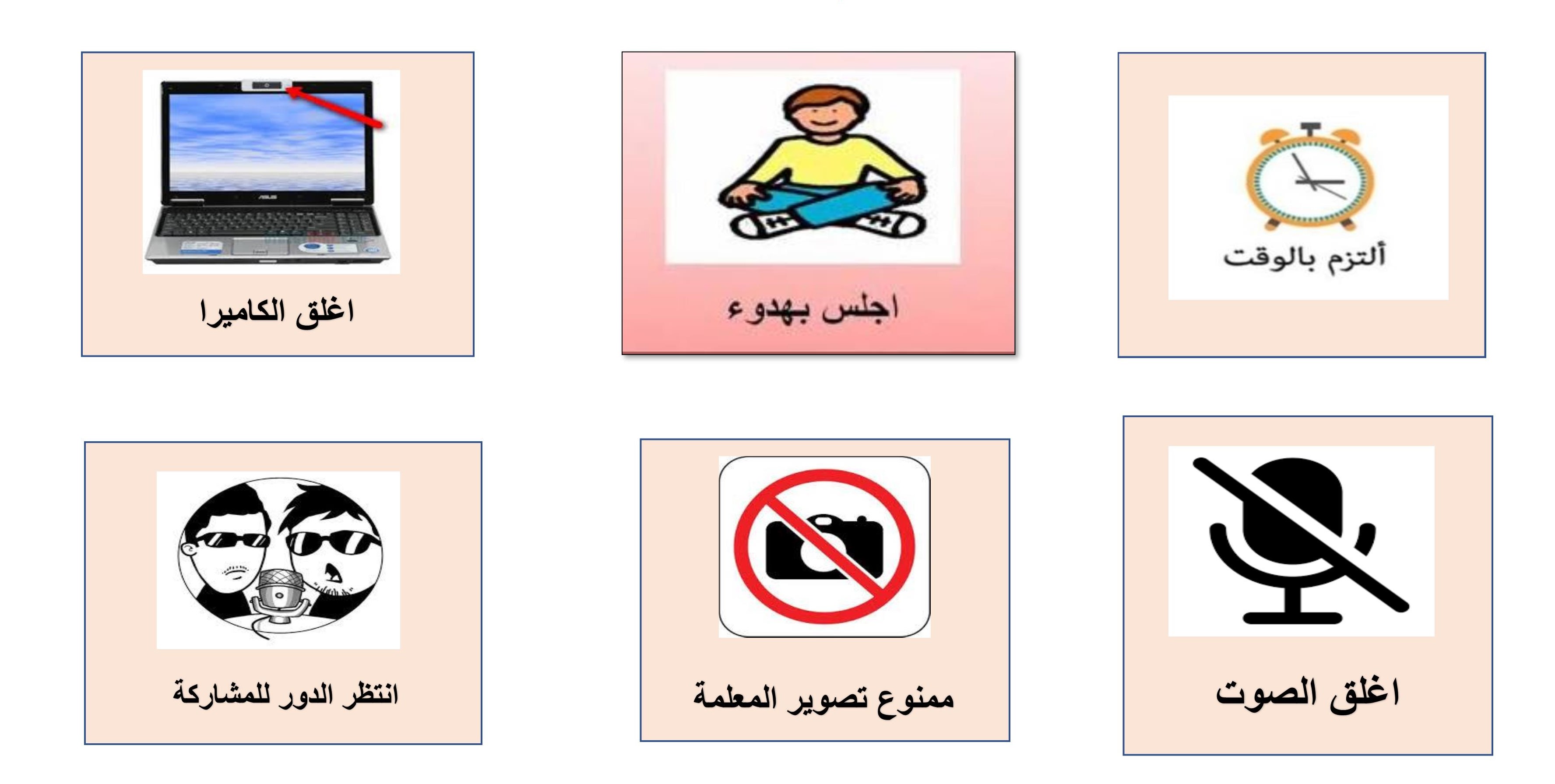 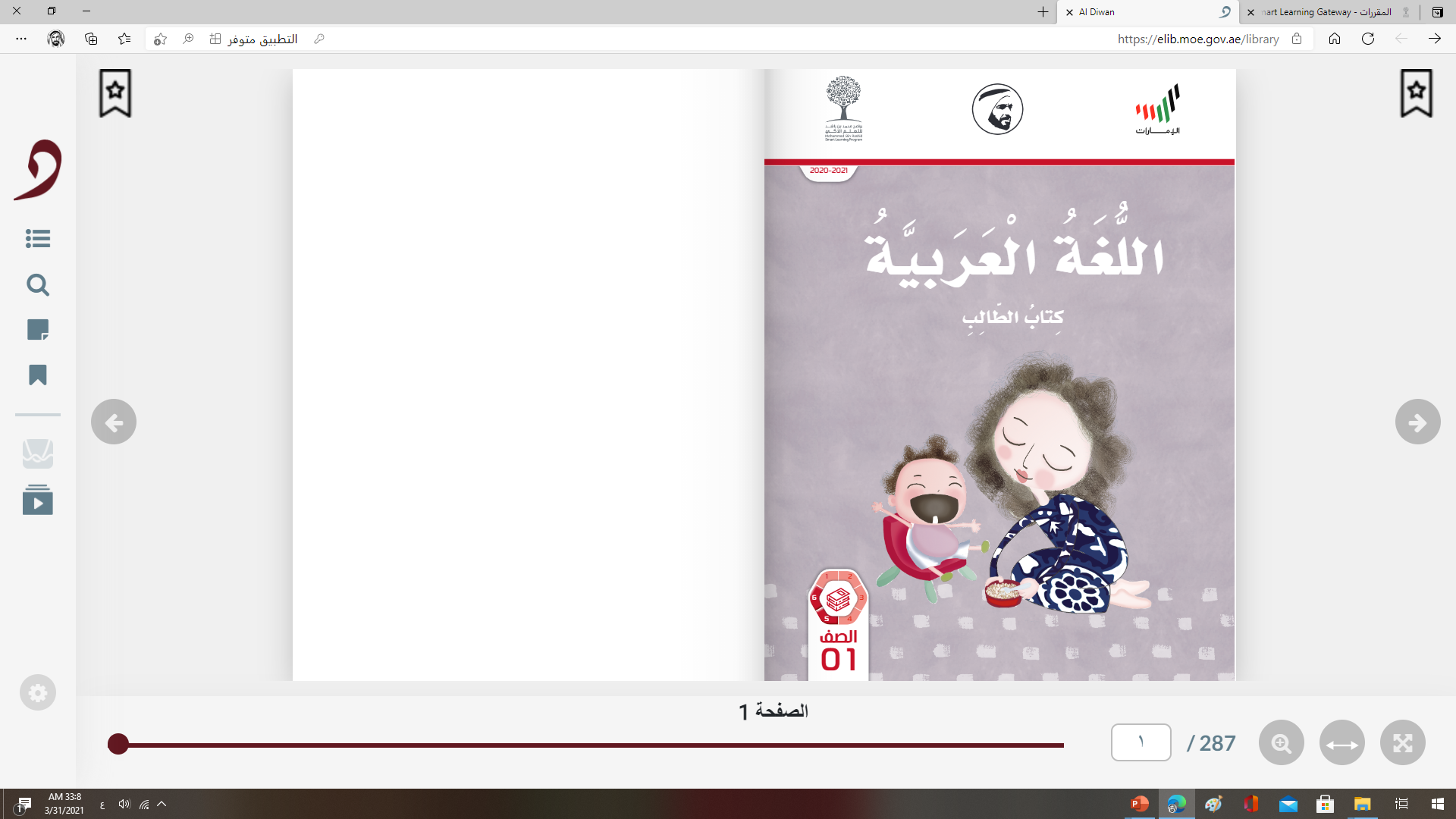 اليوم :
التاريخ :
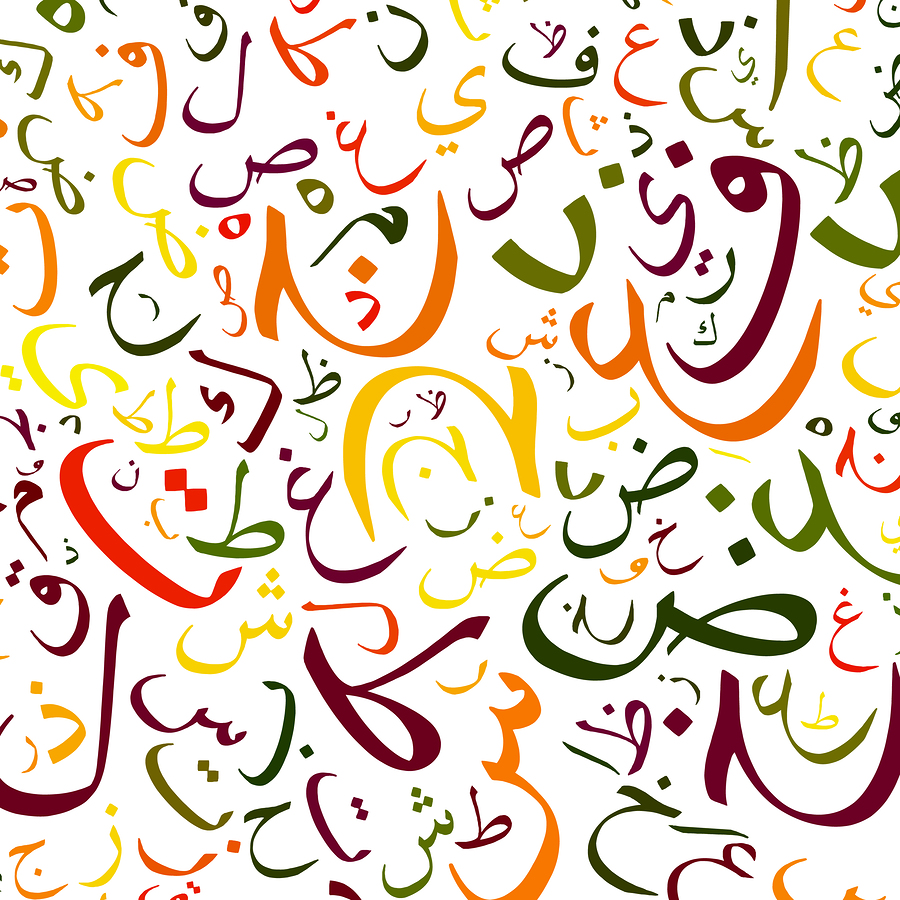 المادة :
اللغة العربية
الحصة :
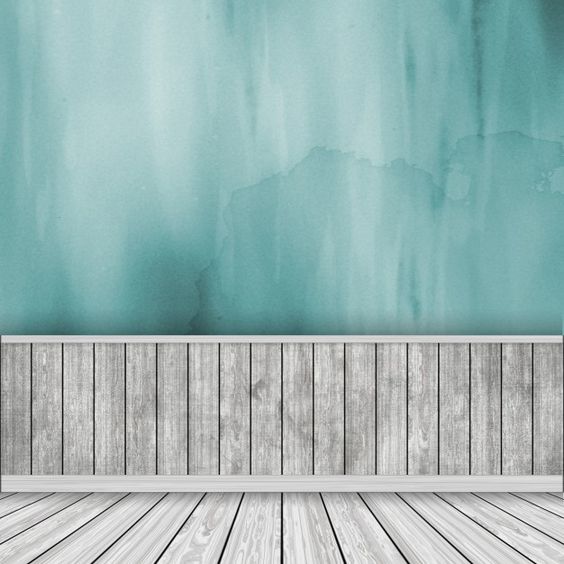 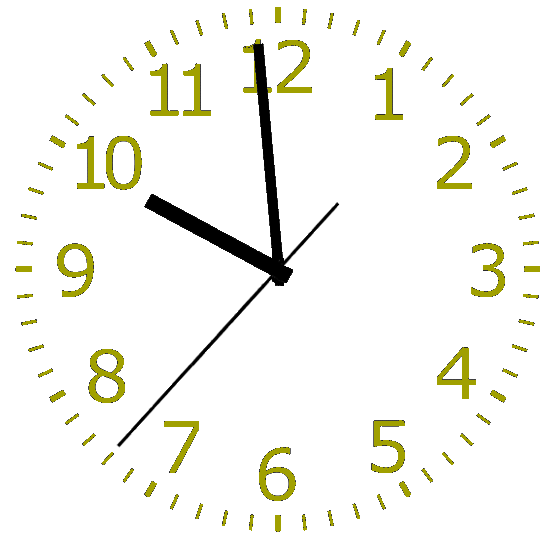 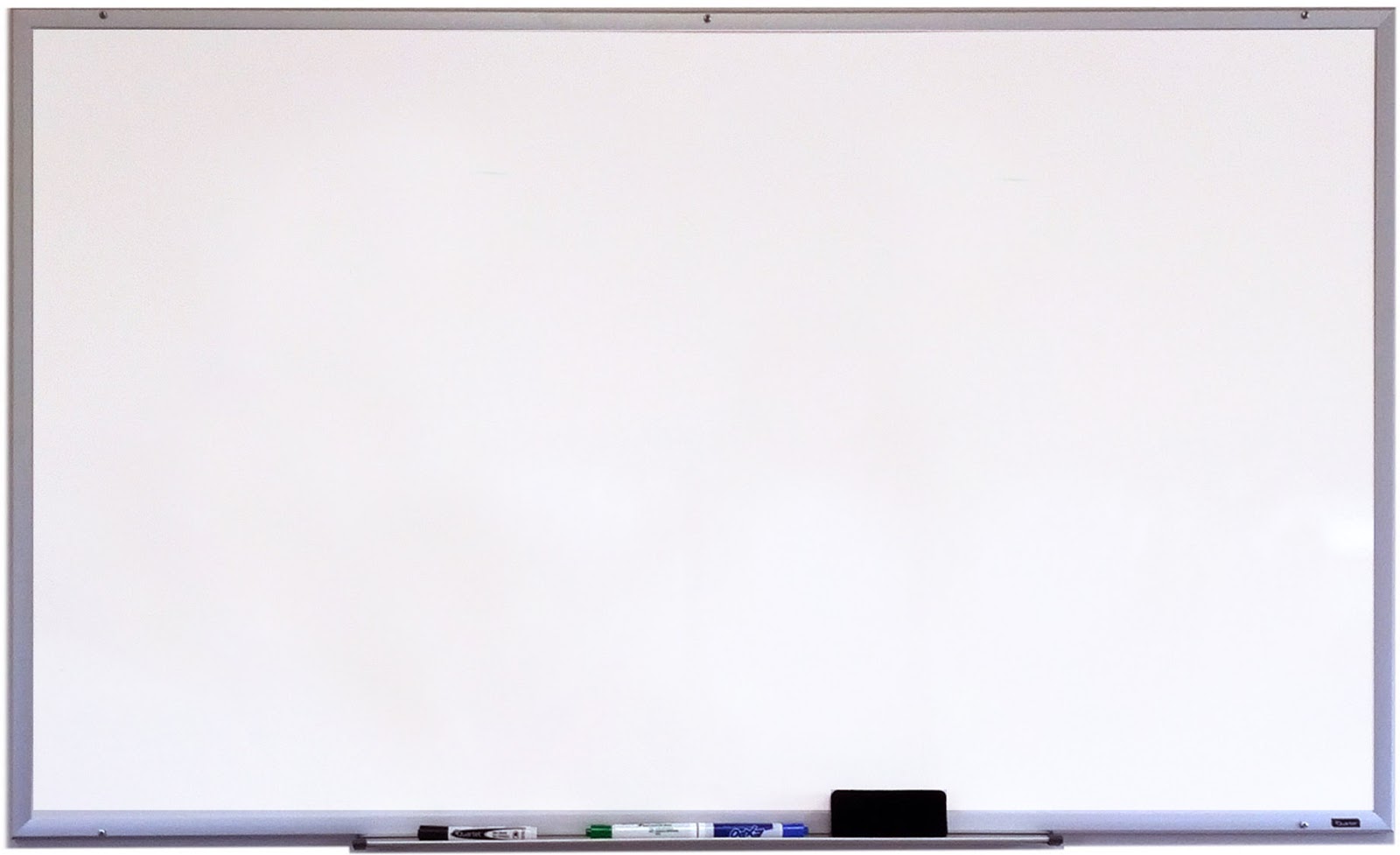 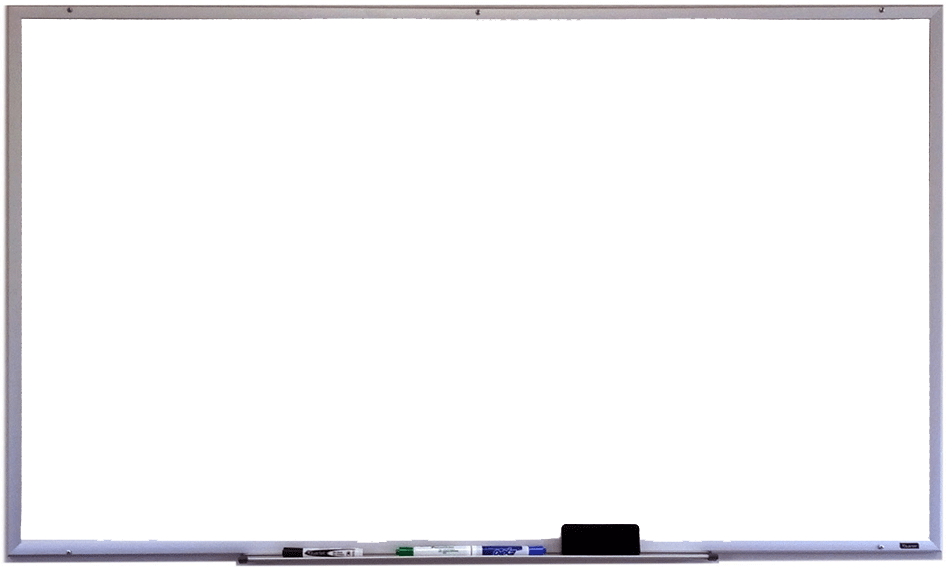 سأتعلم اليوم :-
القوانين الصفية الإلكترونية
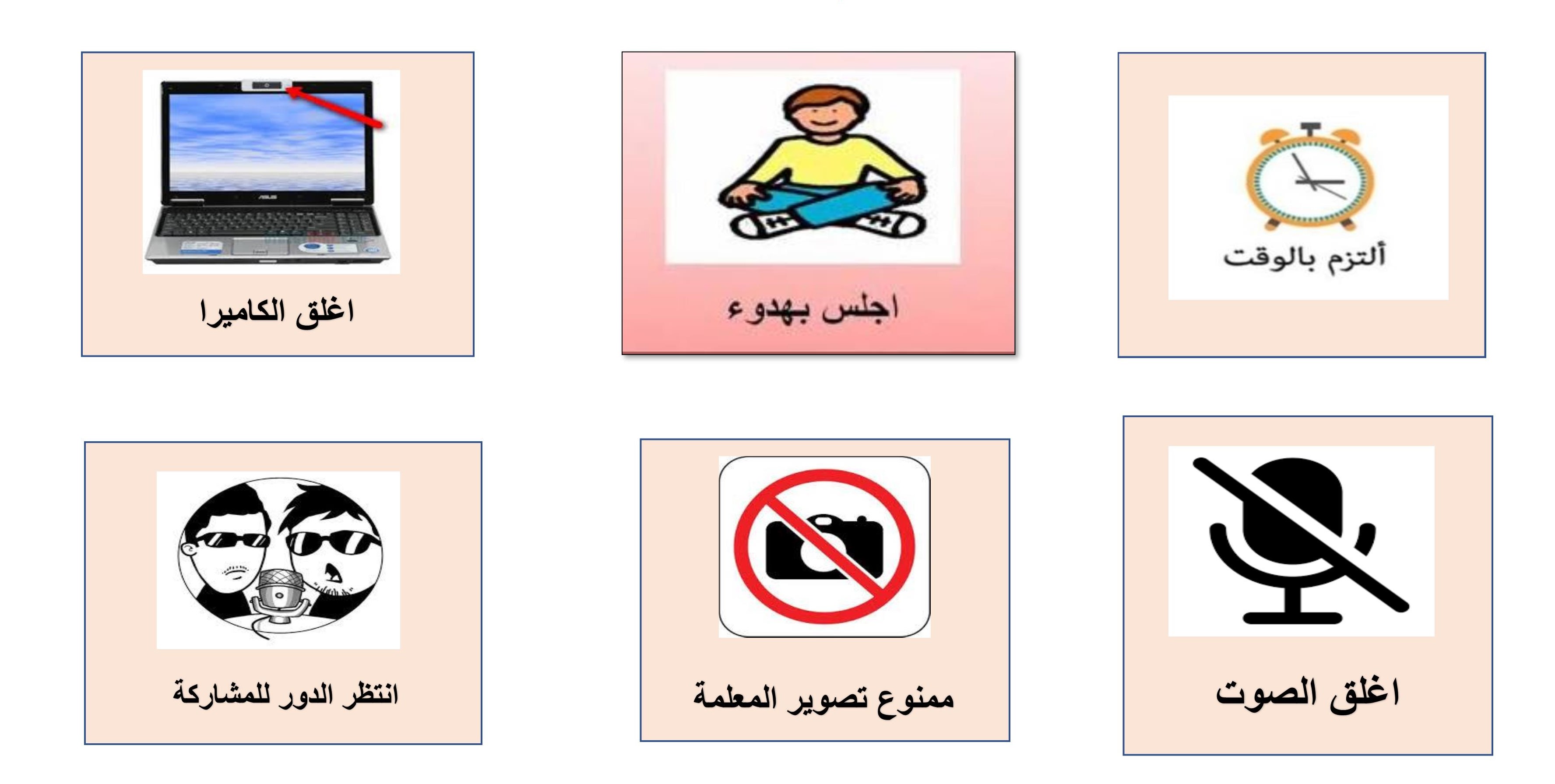 يقرأ المتعلم قراءة صحيحة على أن تكون الكلمات مشكولة شكلا تاما
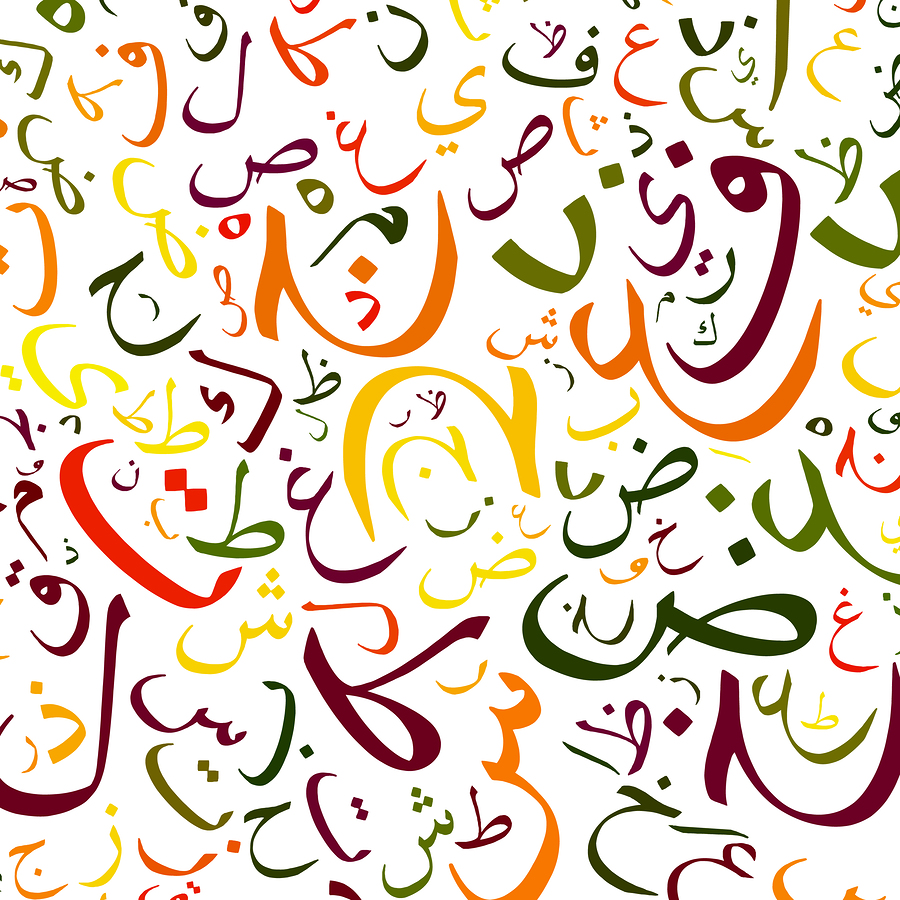 يميز المتعلم معنى كلمة "رَقيقة" في رحلتي مع كلمة
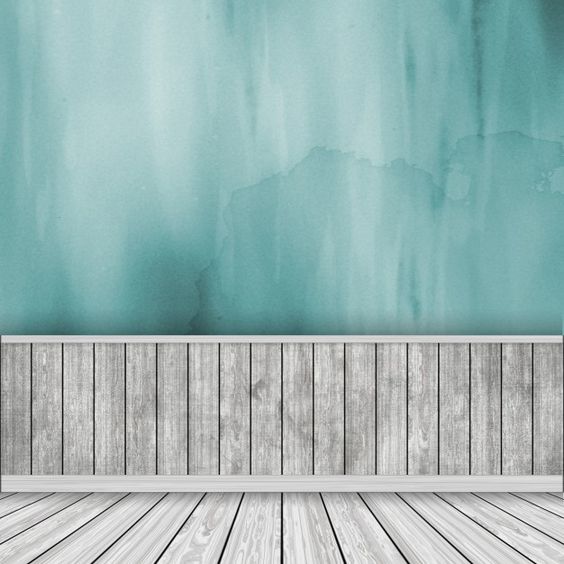 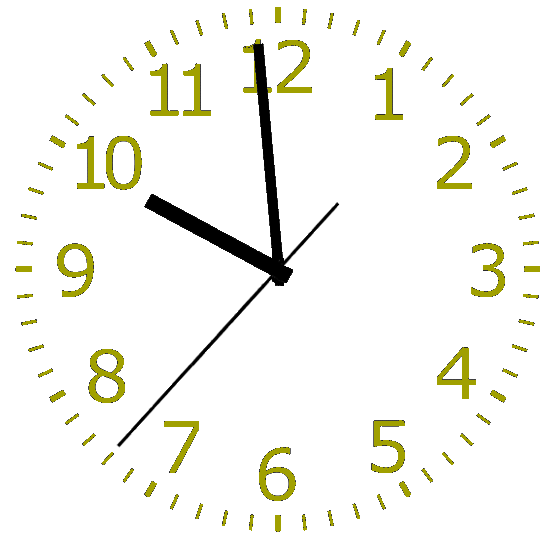 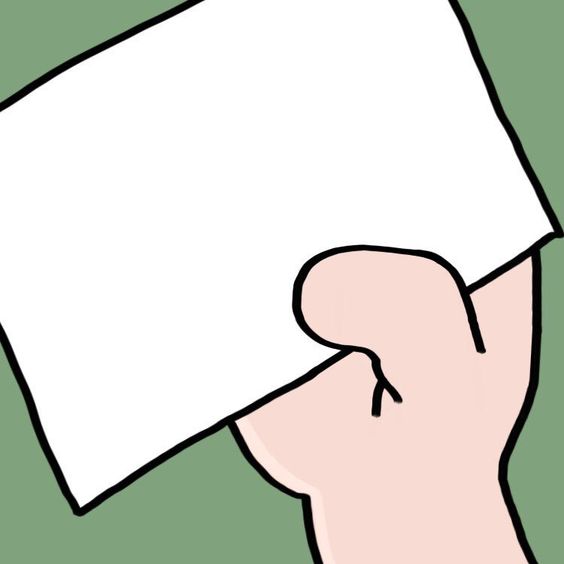 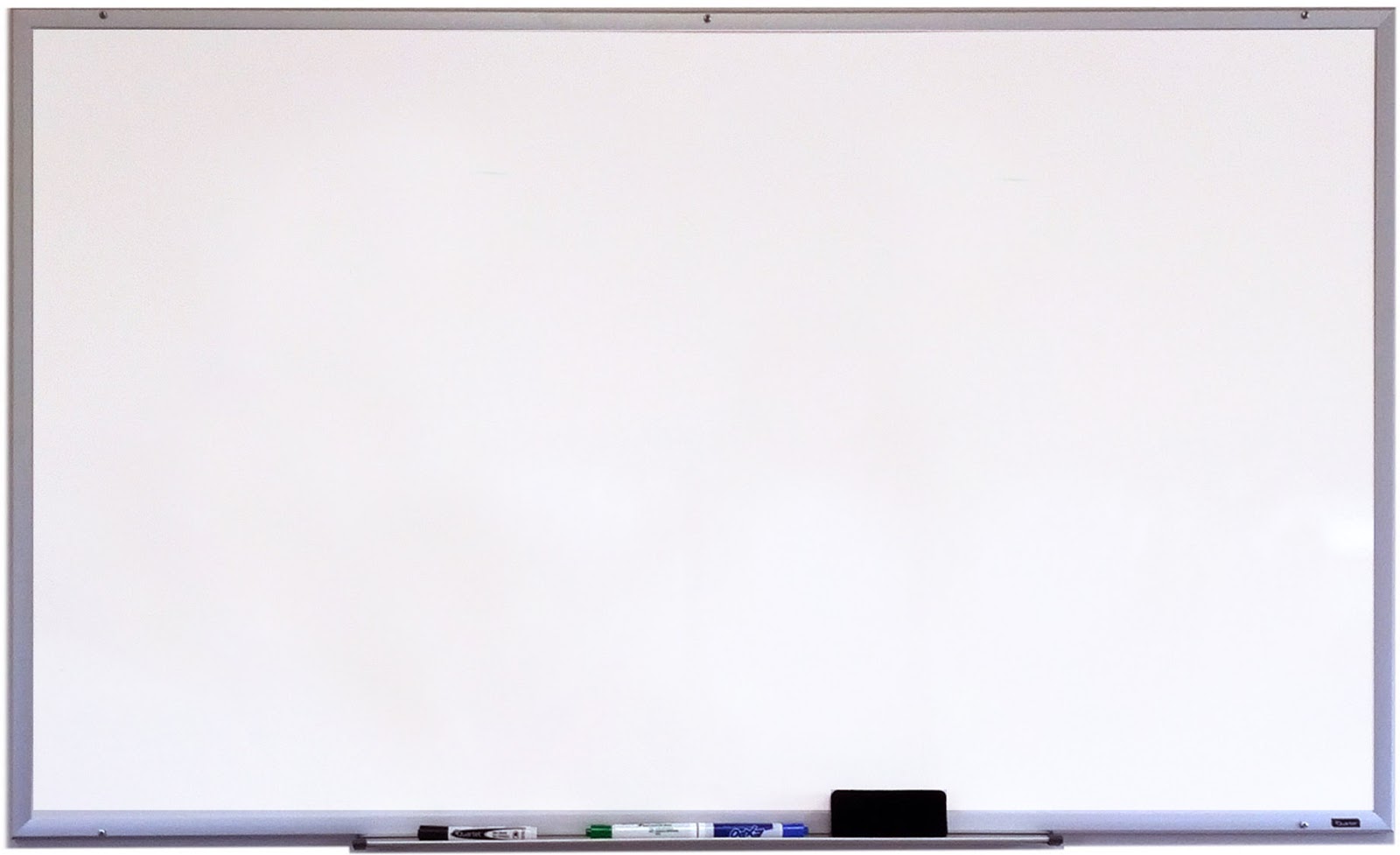 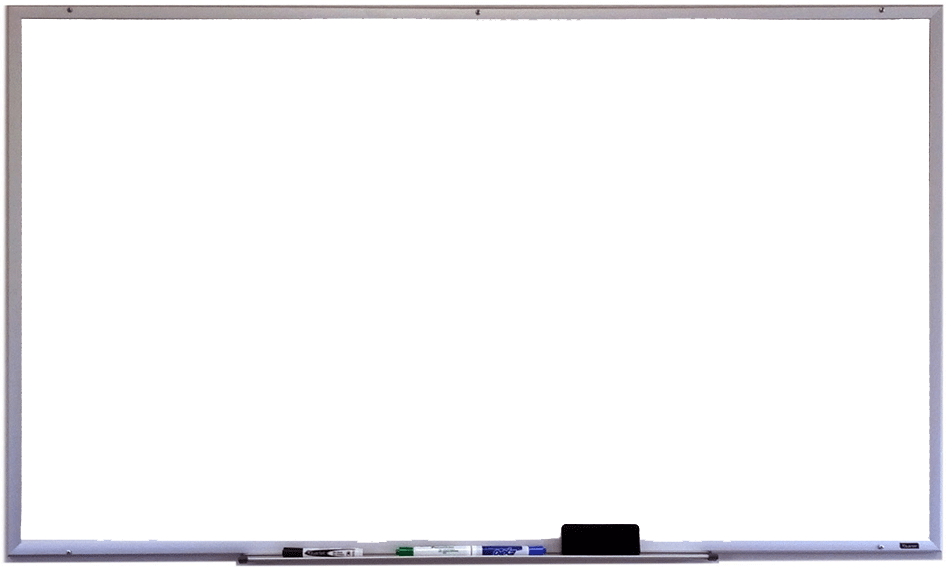 القوانين الصفية الإلكترونية
يقرأ المتعلم النص القصصي قراءة صحيحة على أن تكون الكلمات مشكولة شكلا تاما
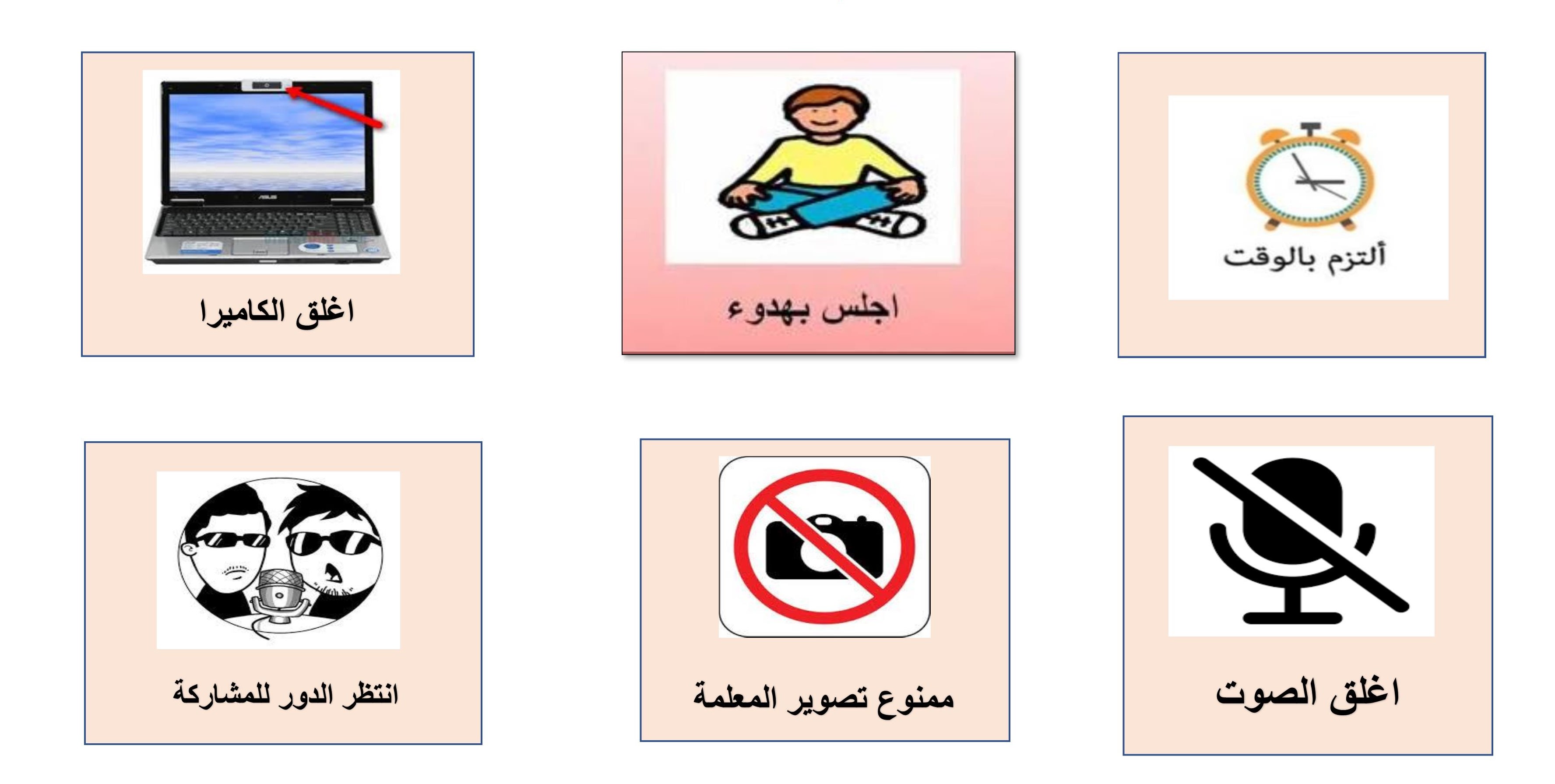 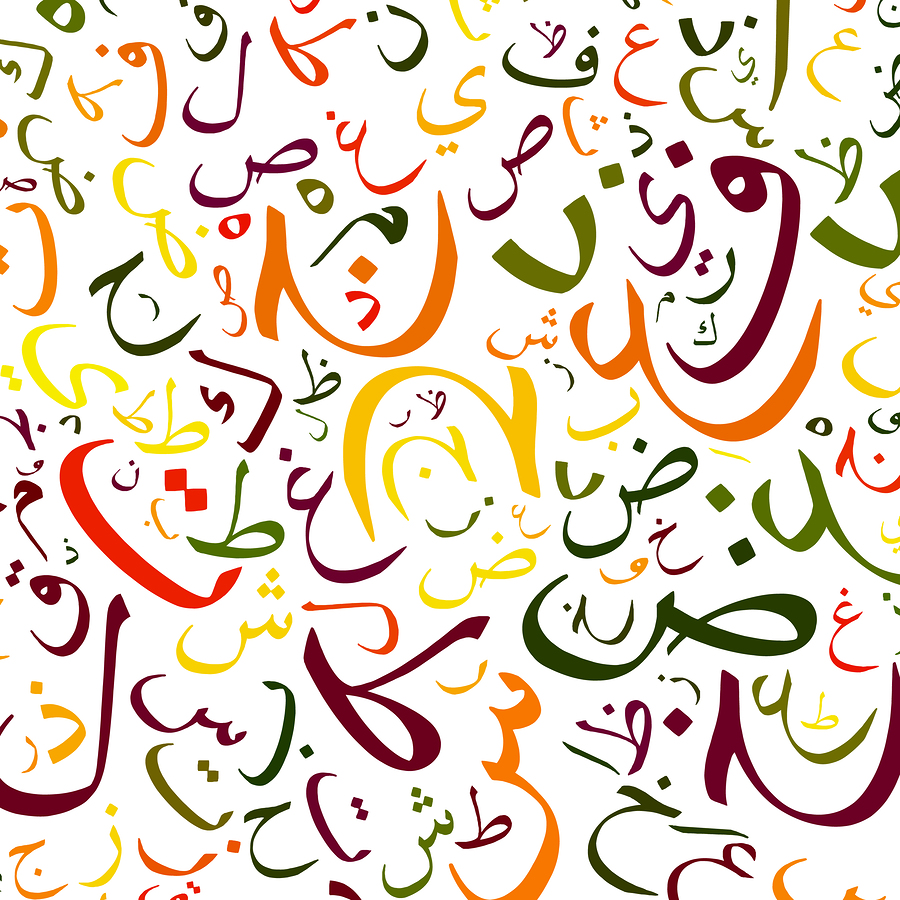 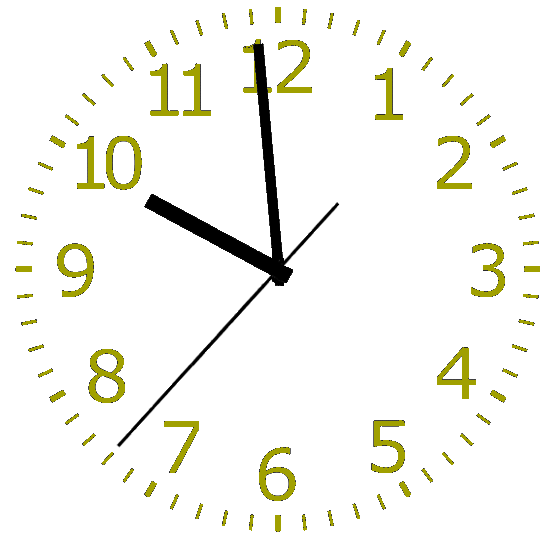 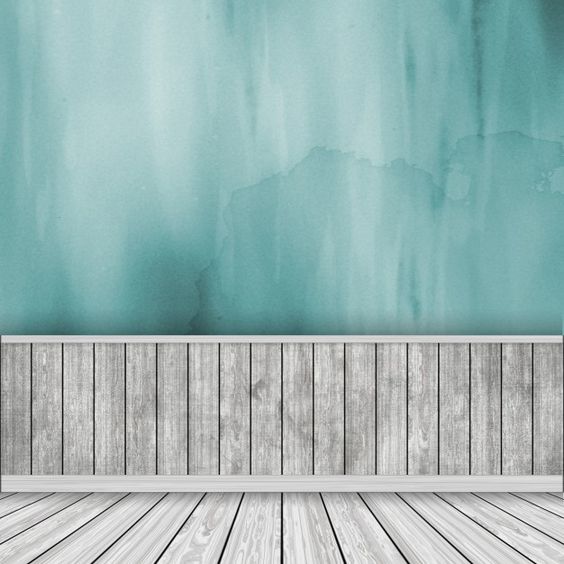 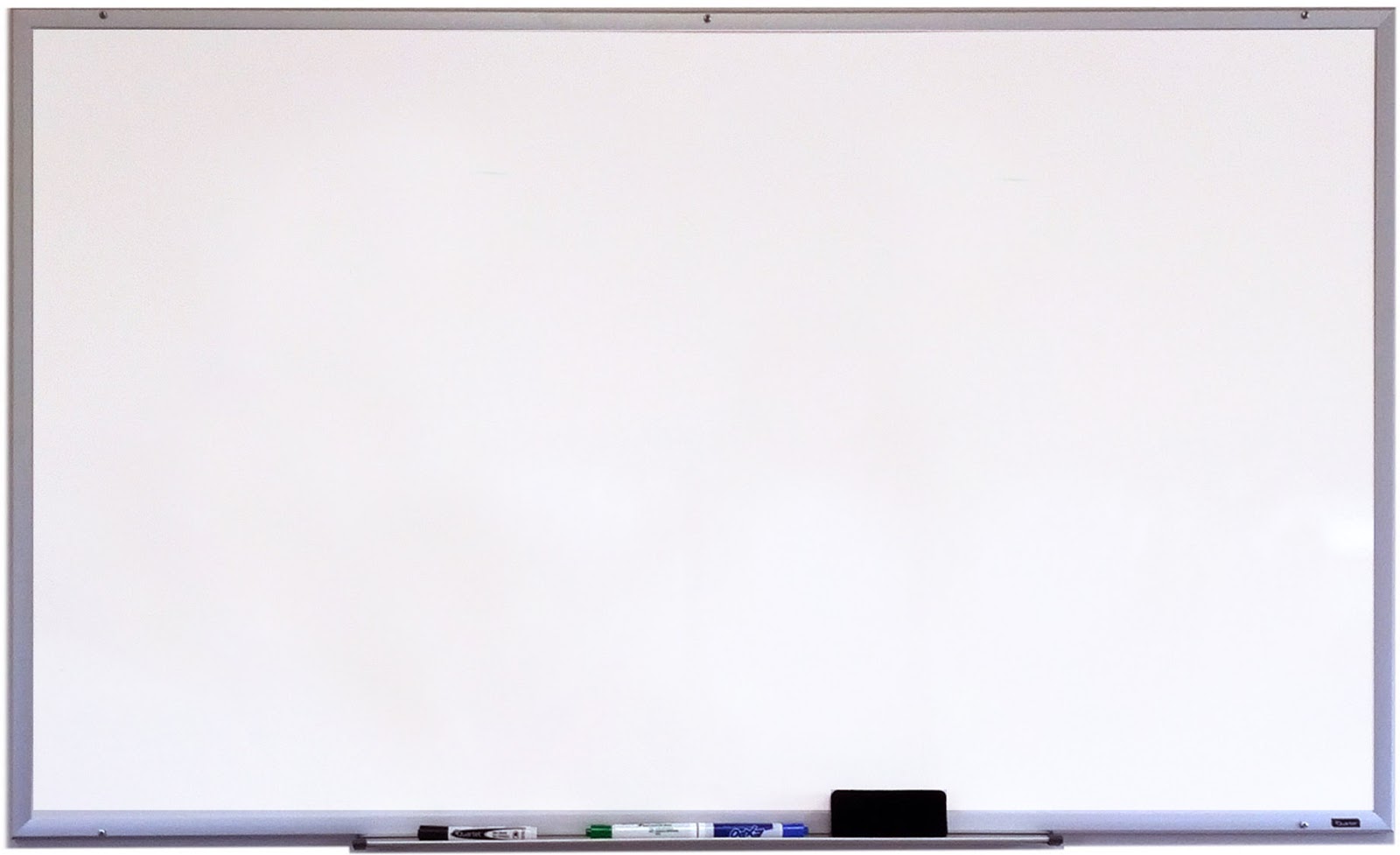 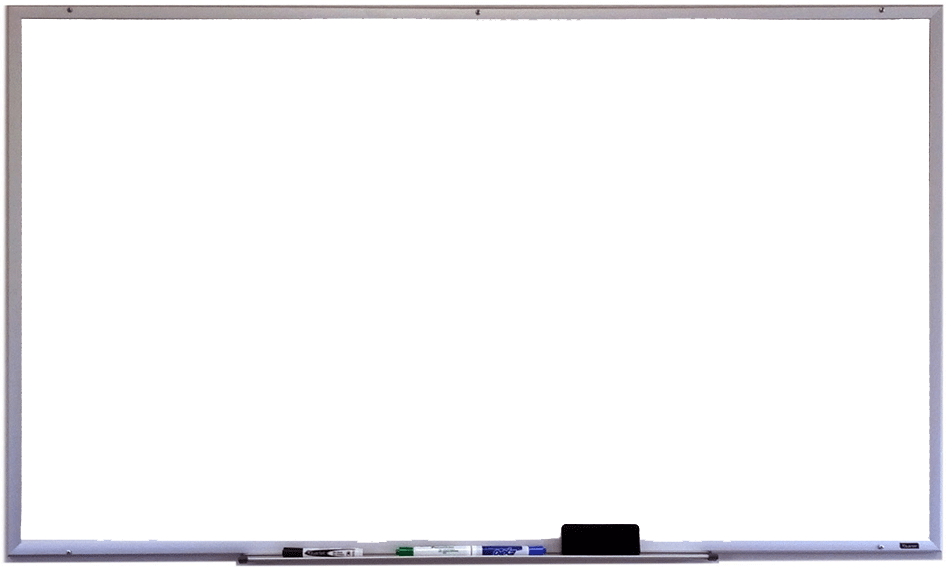 القوانين الصفية الإلكترونية
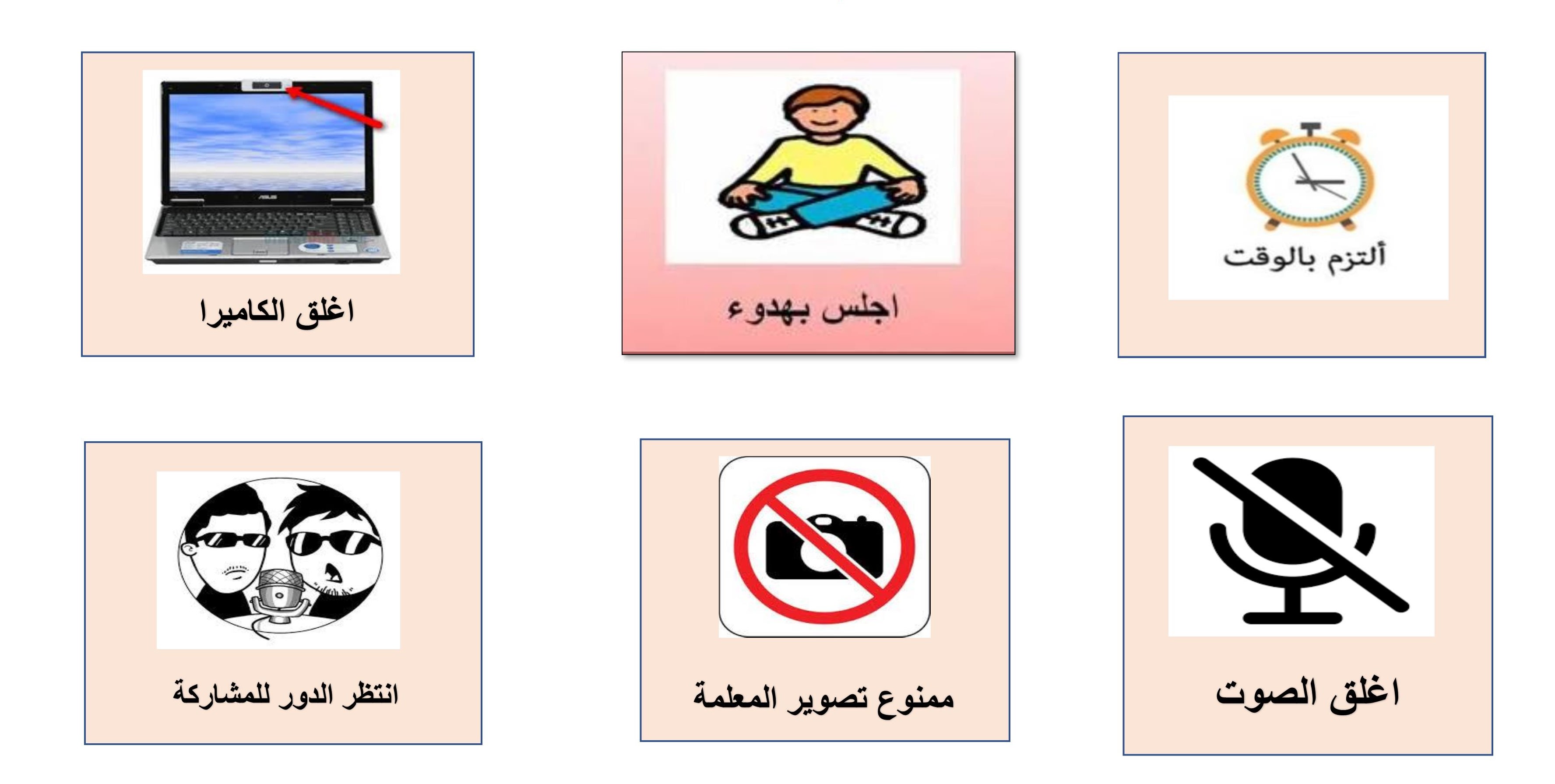 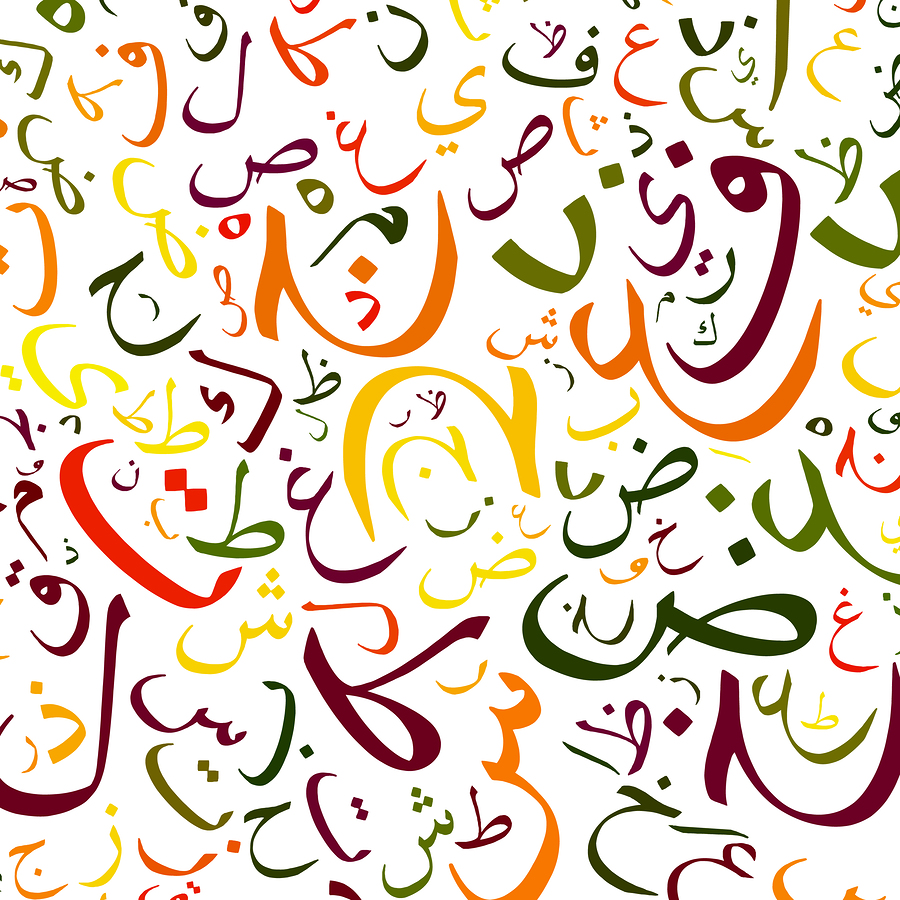 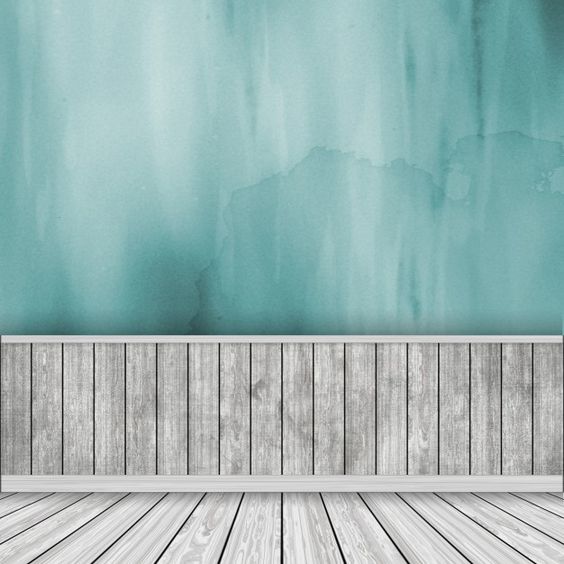 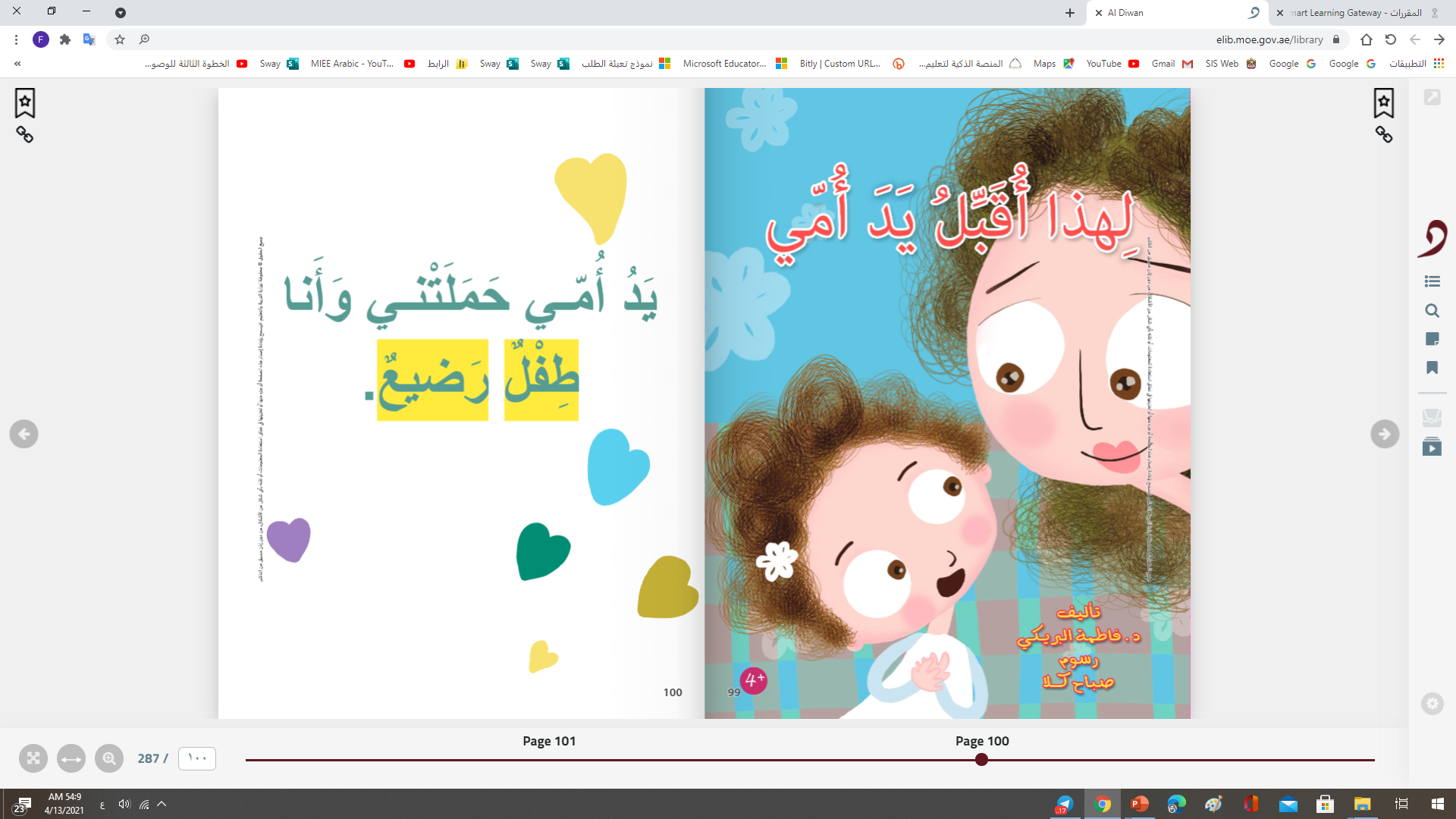 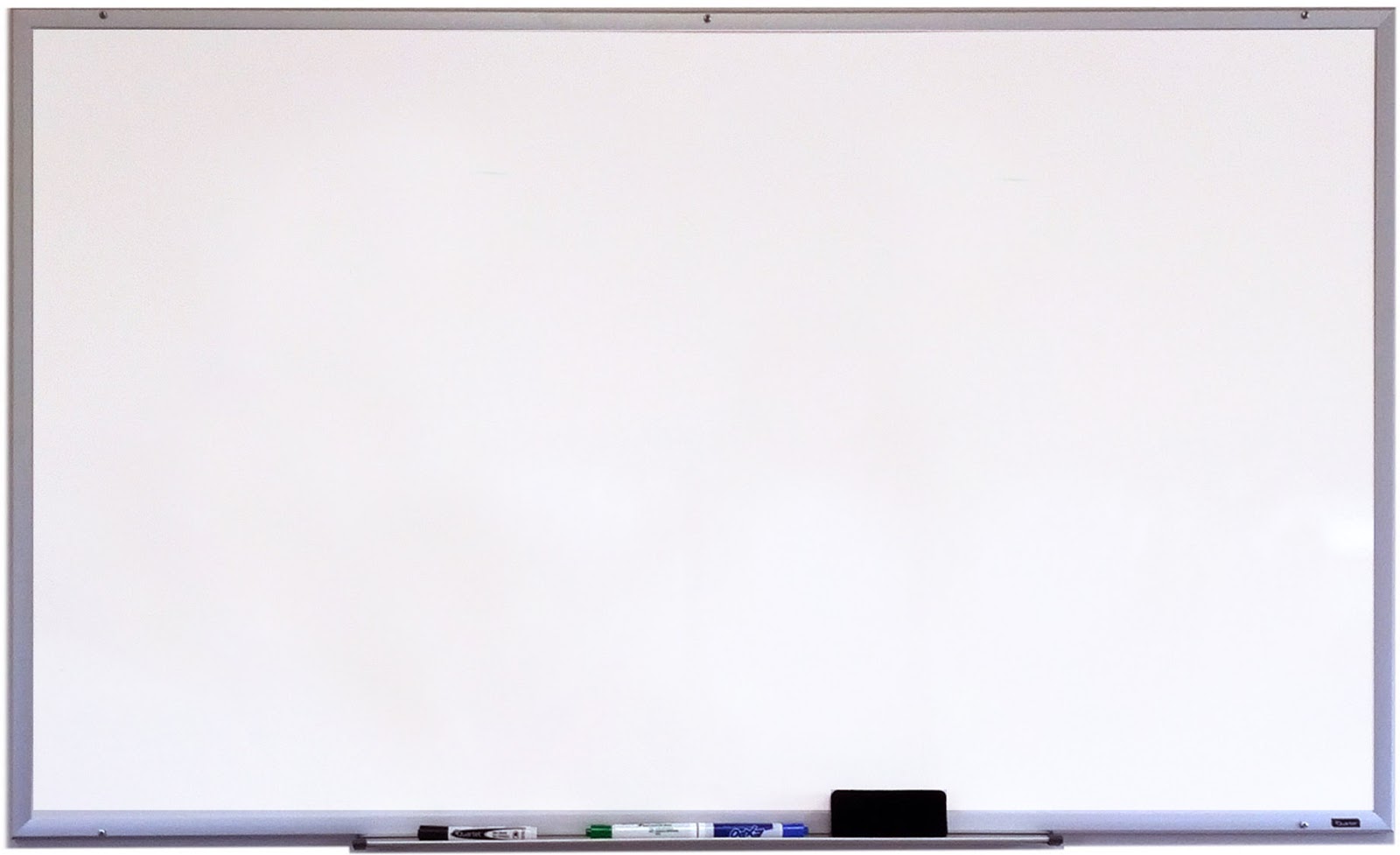 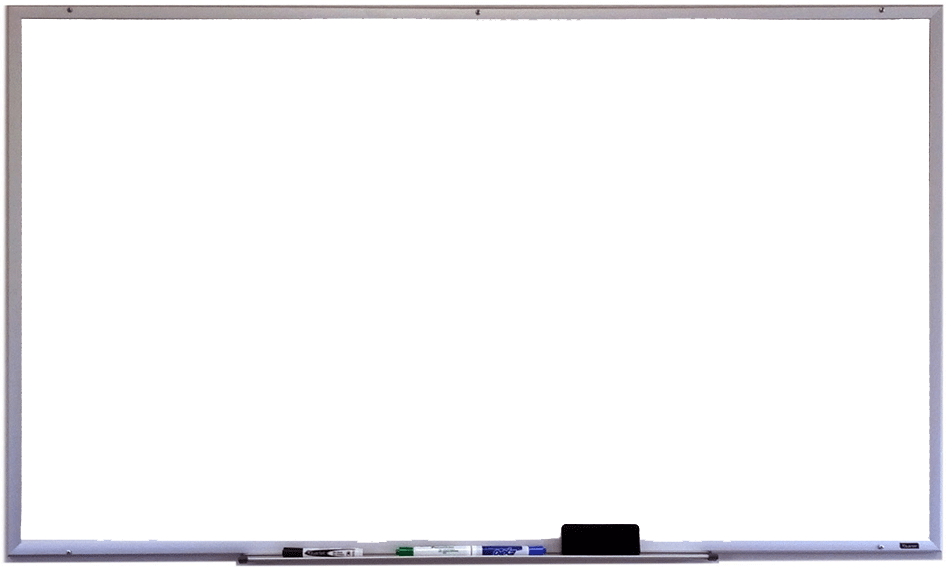 القوانين الصفية الإلكترونية
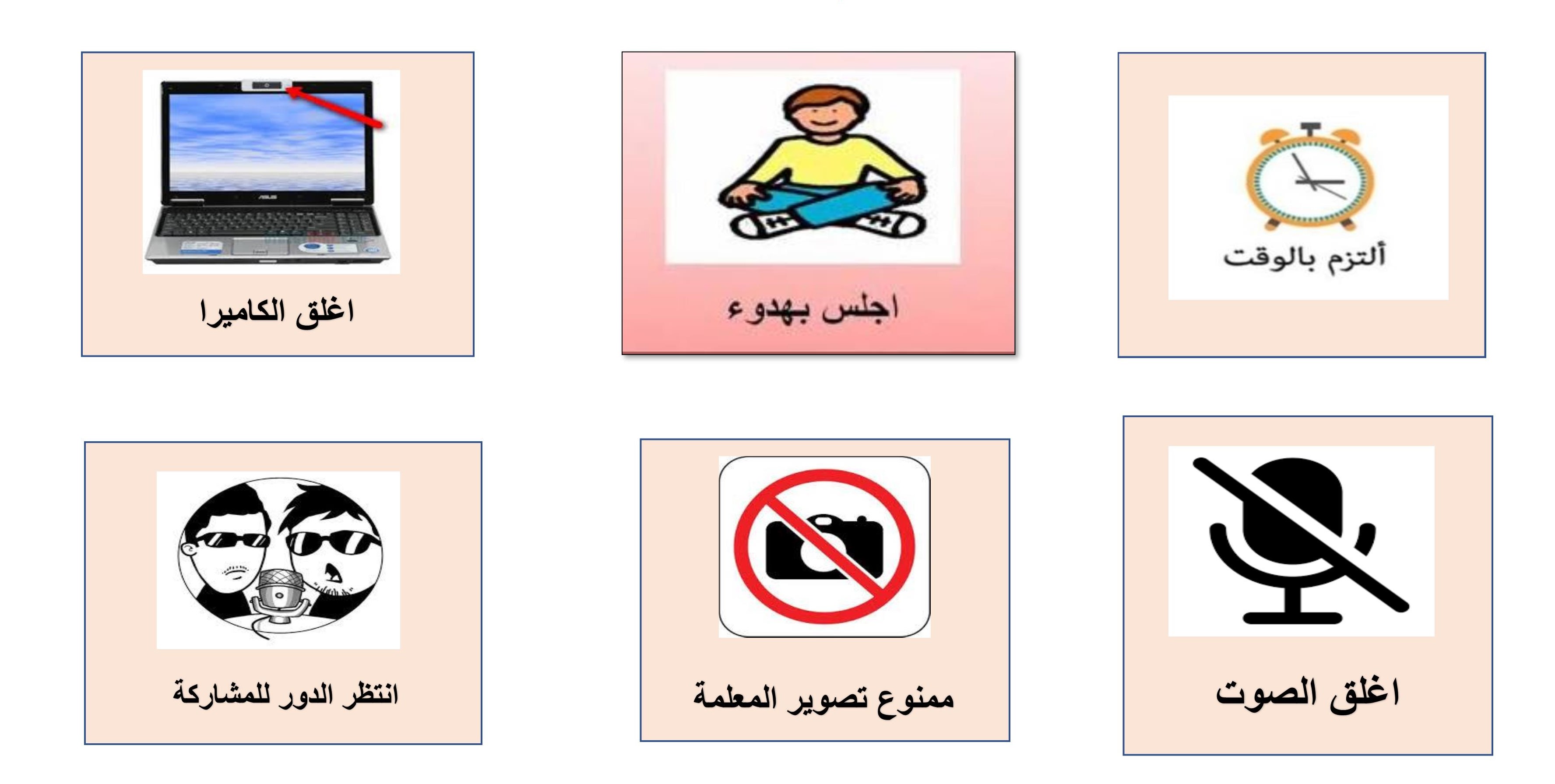 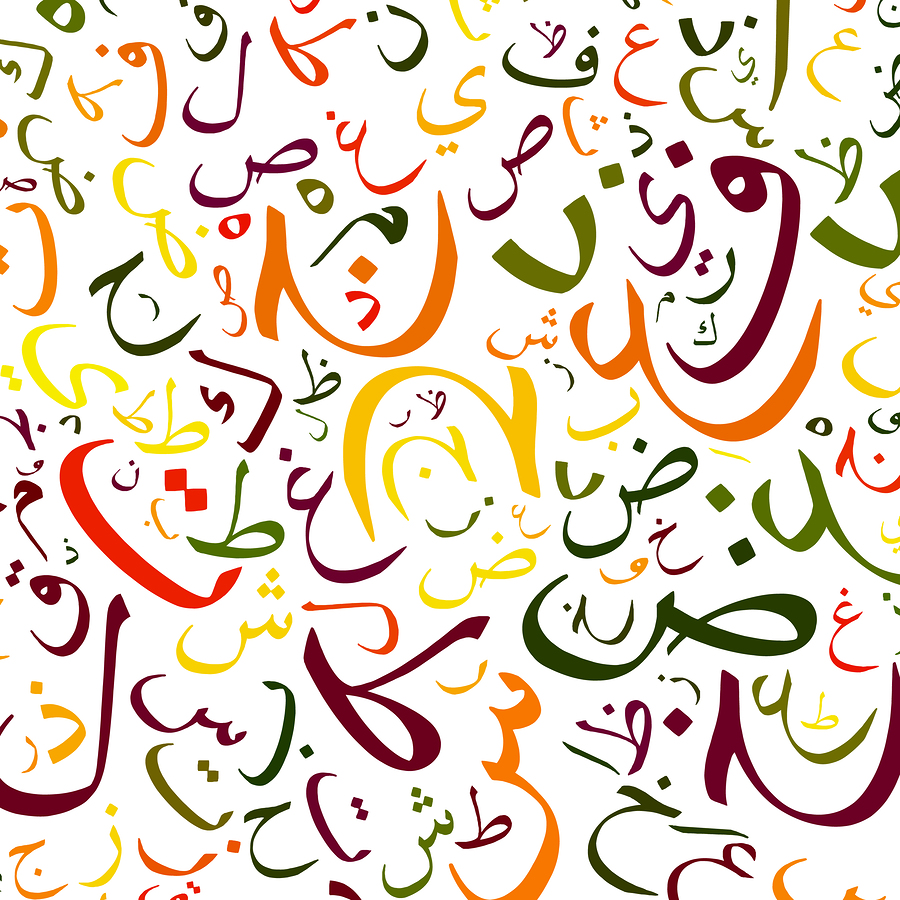 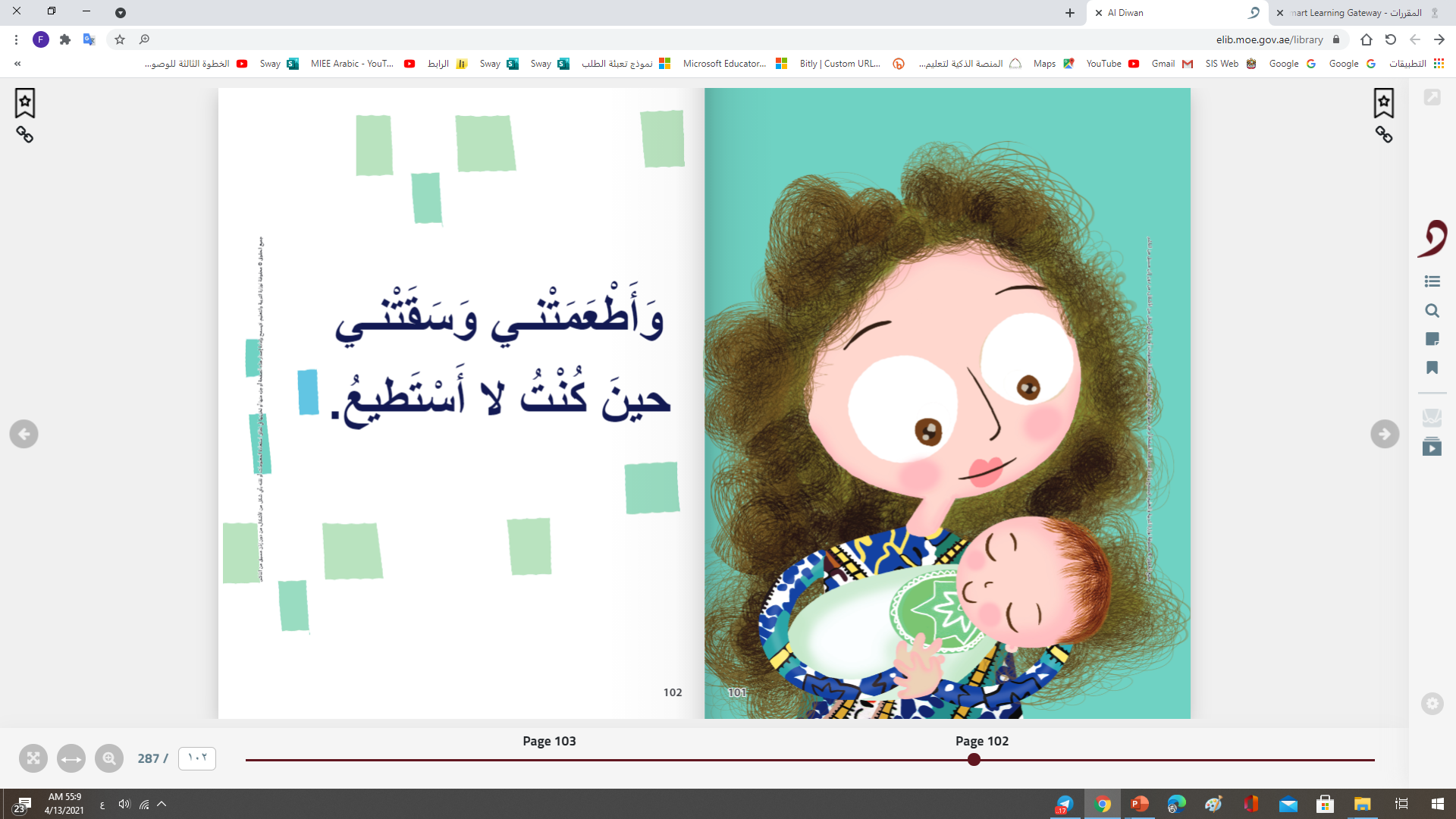 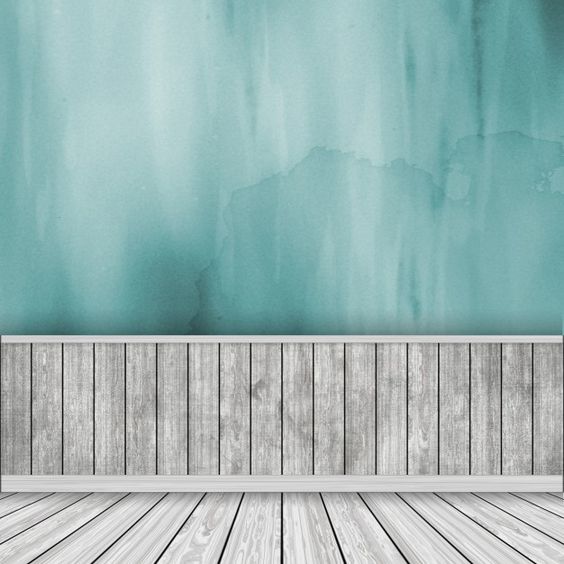 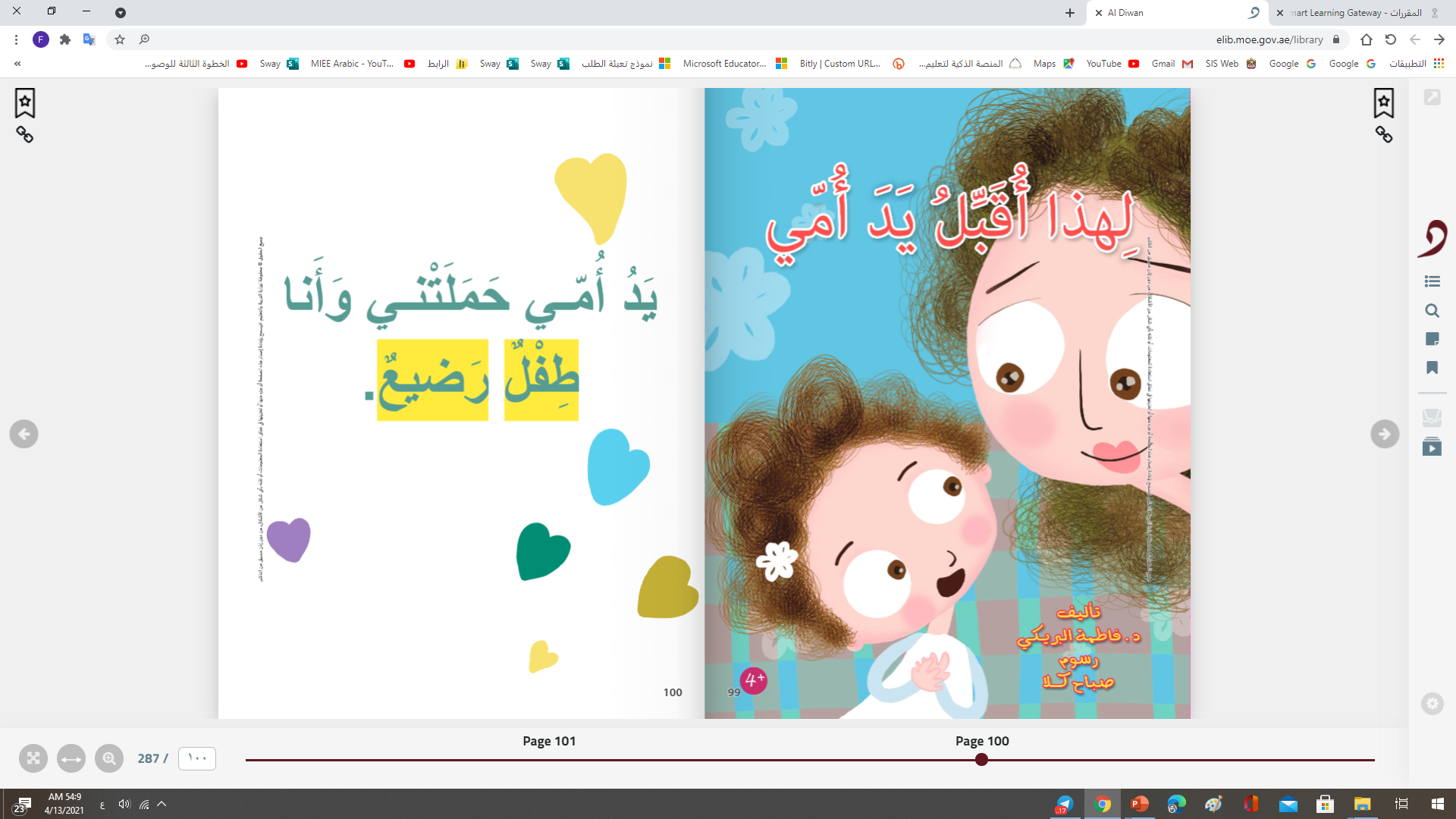 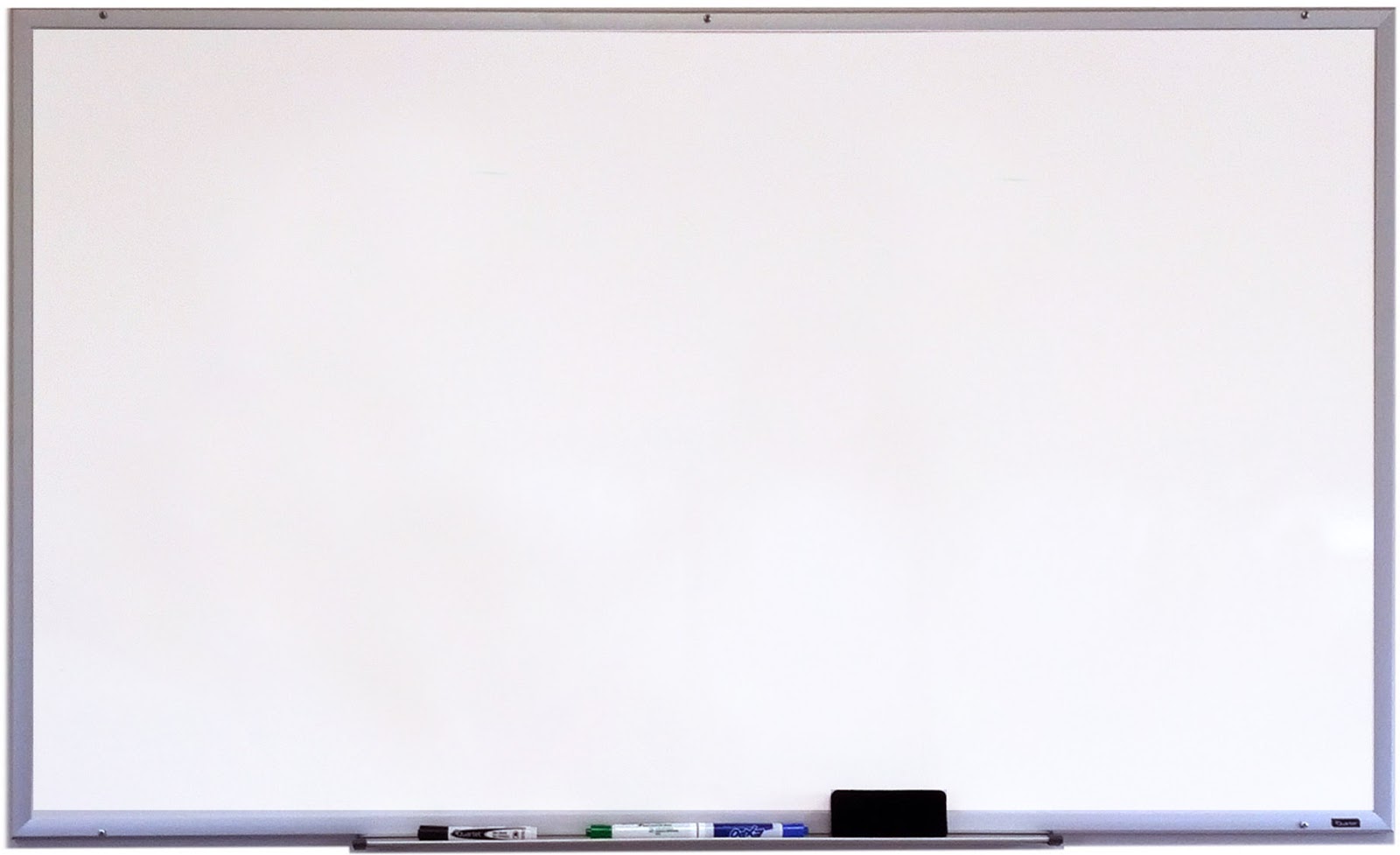 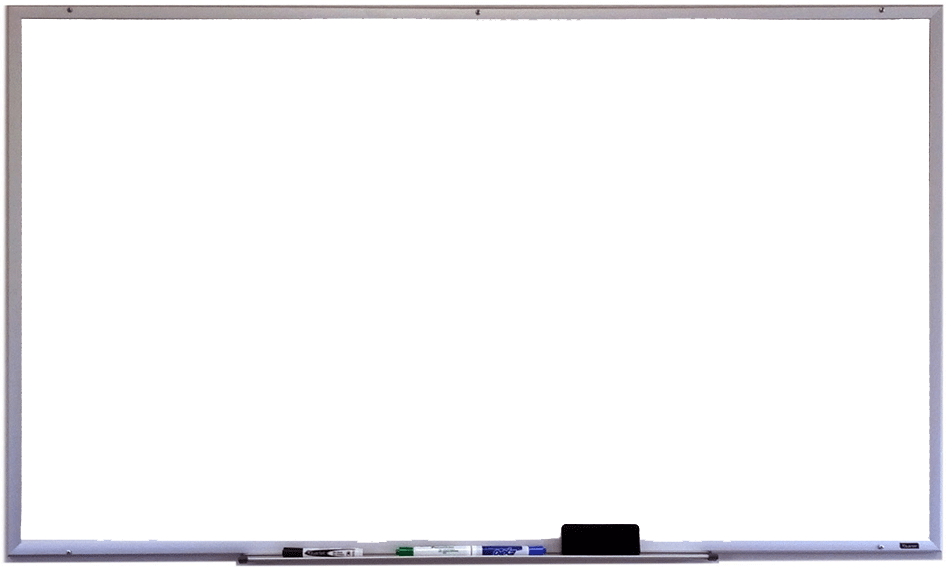 القوانين الصفية الإلكترونية
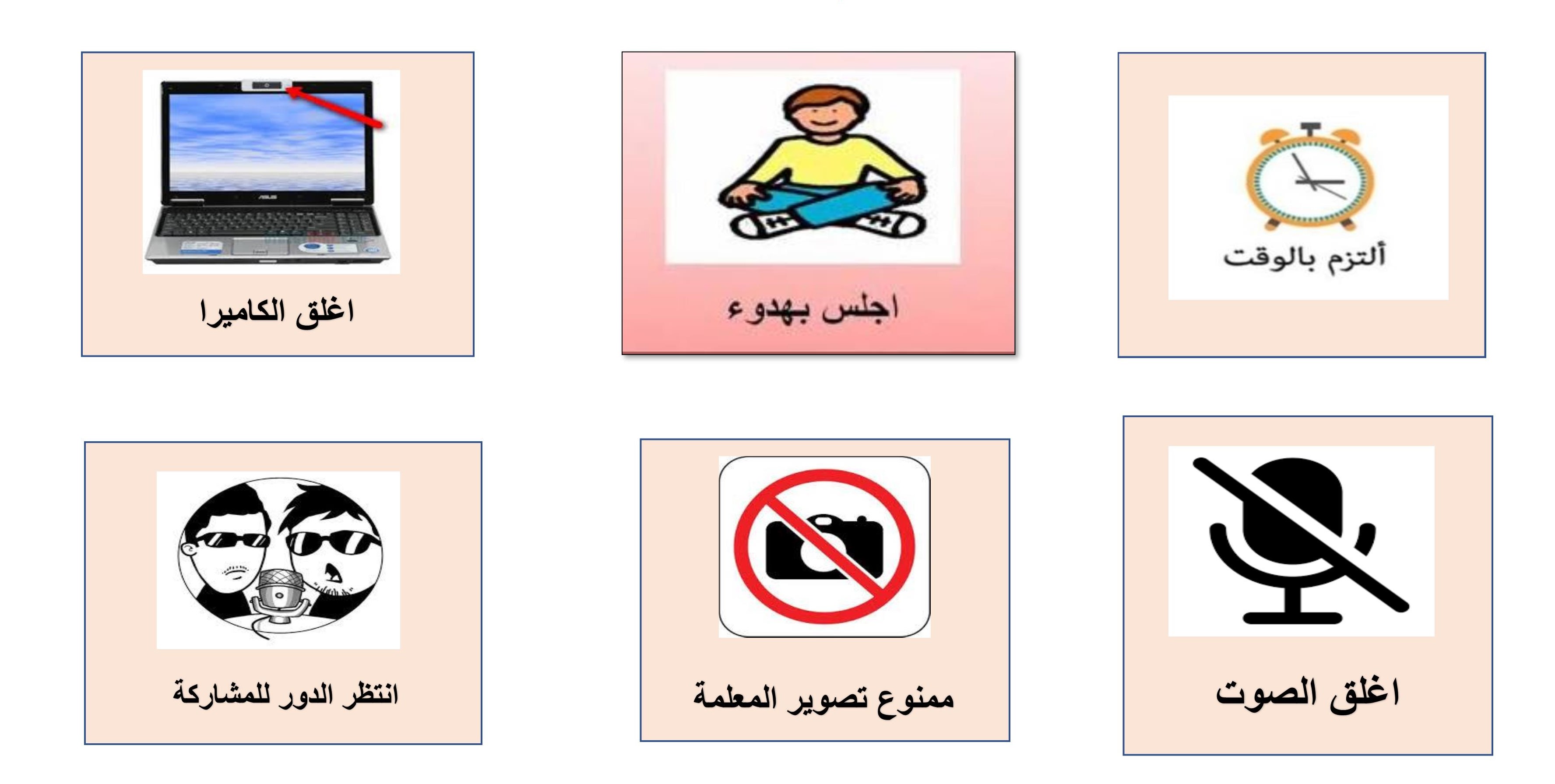 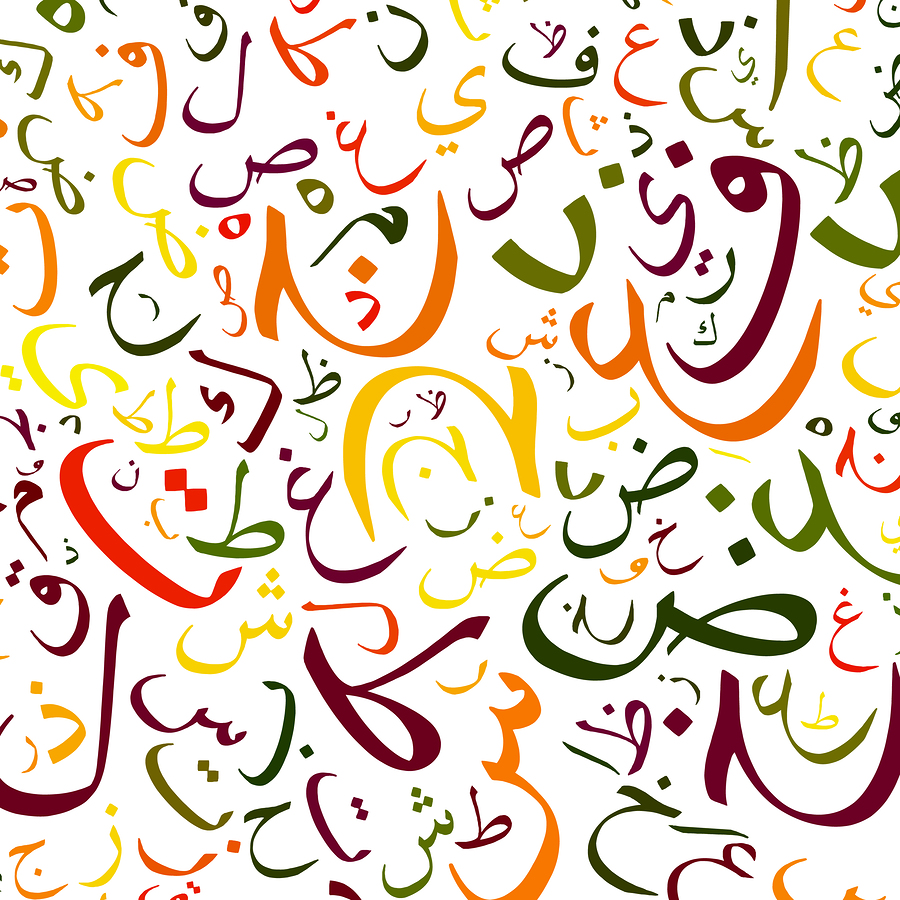 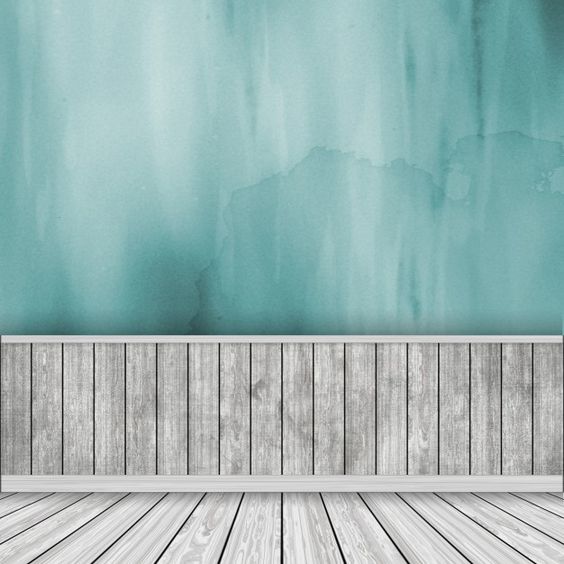 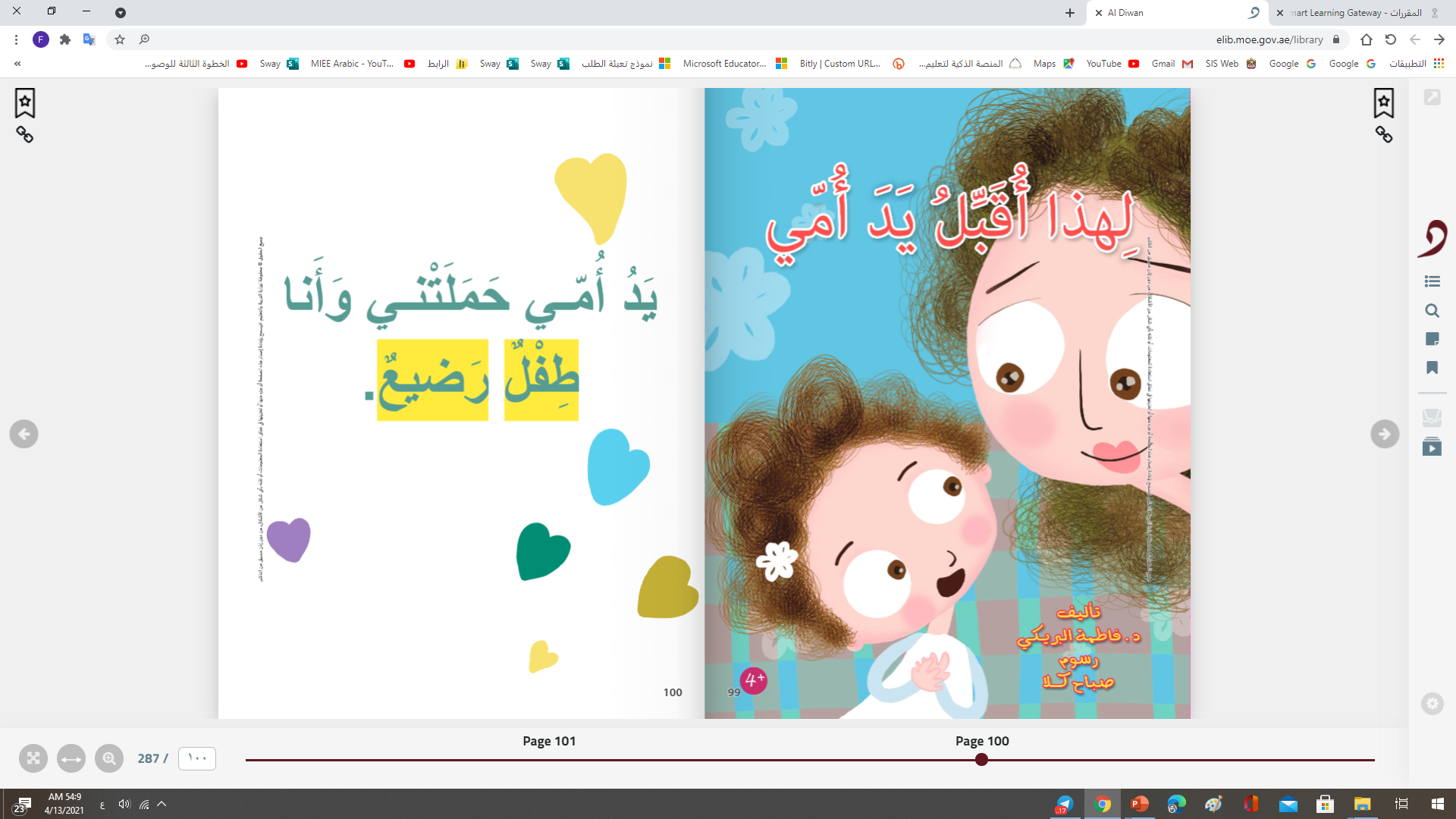 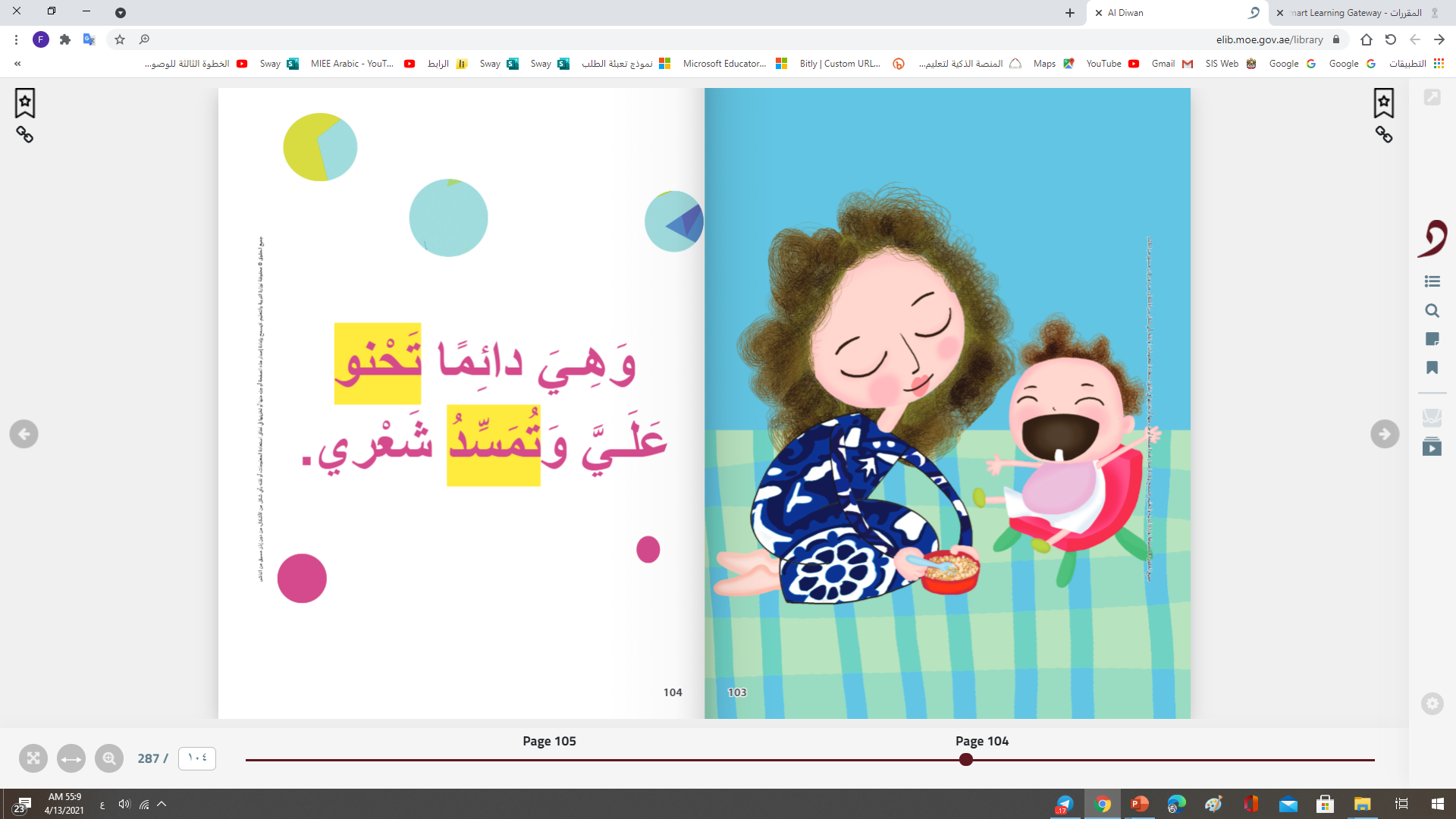 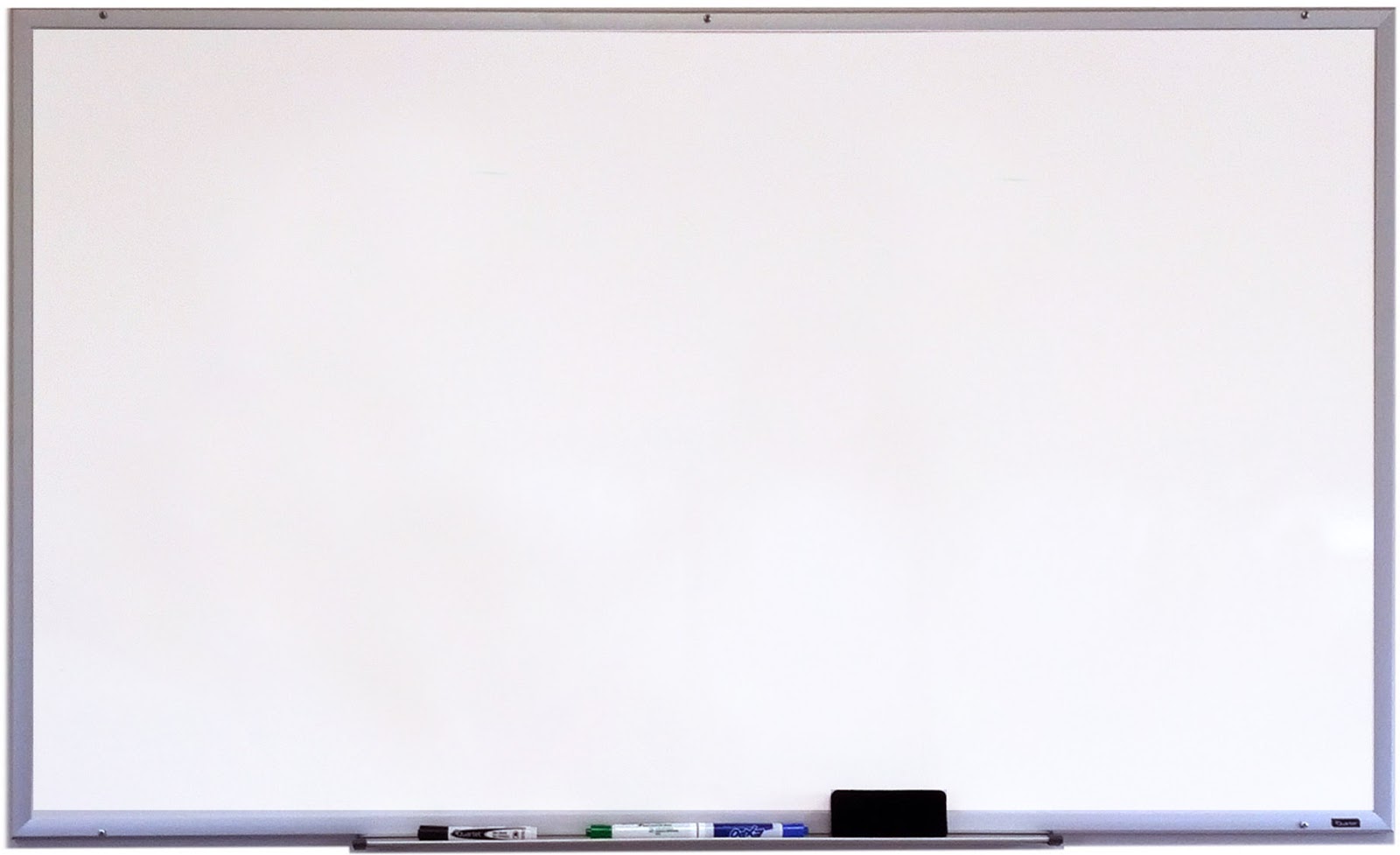 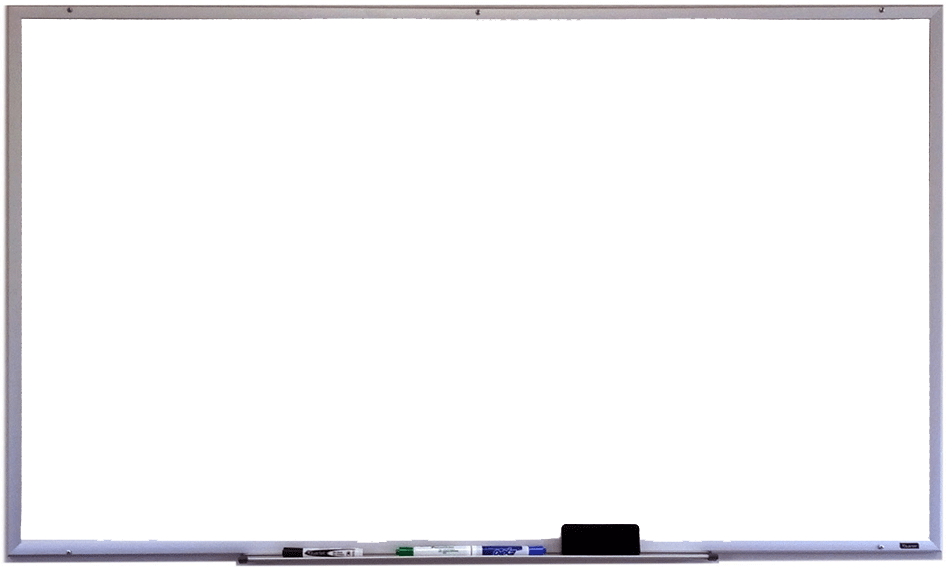 القوانين الصفية الإلكترونية
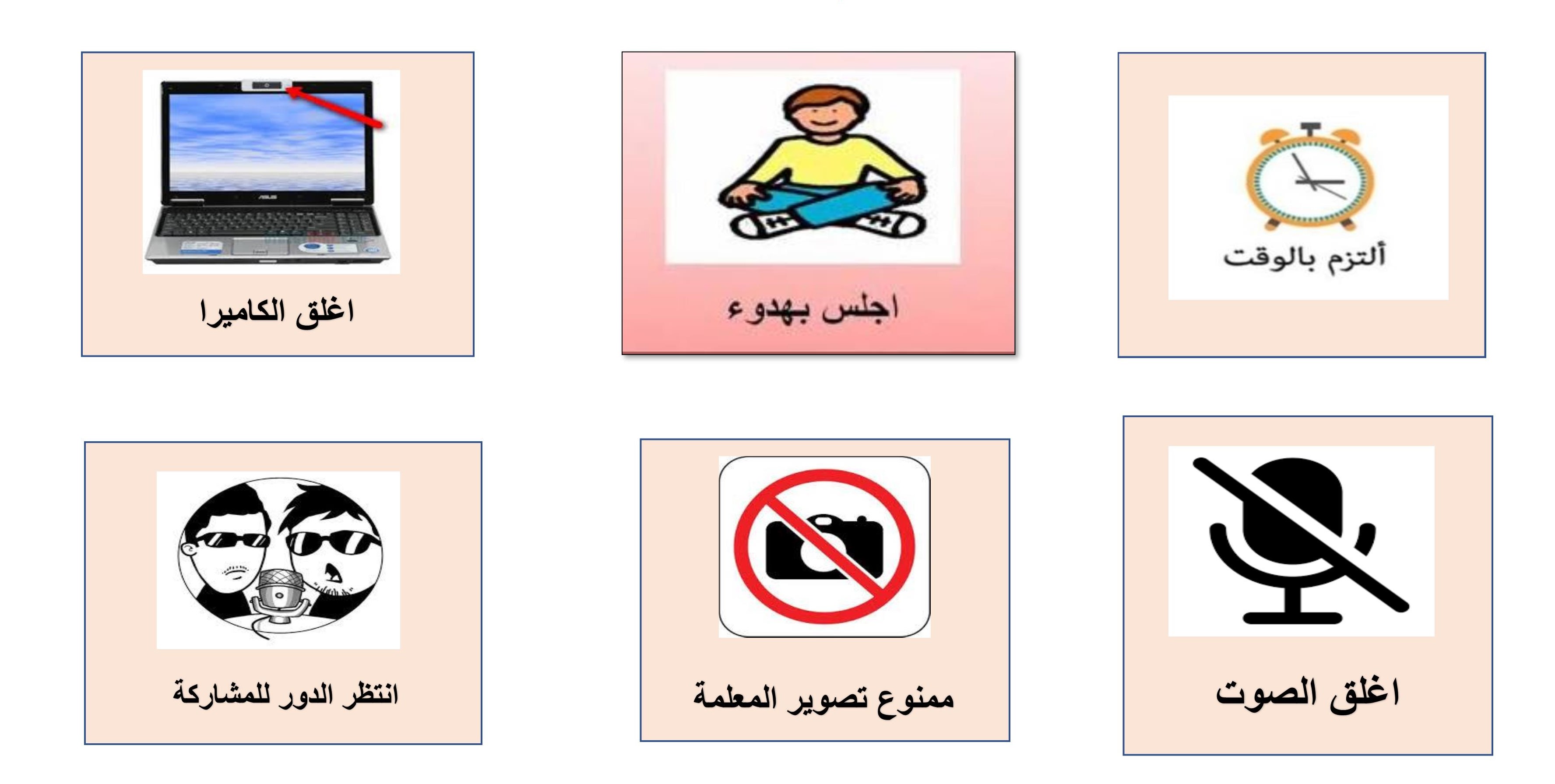 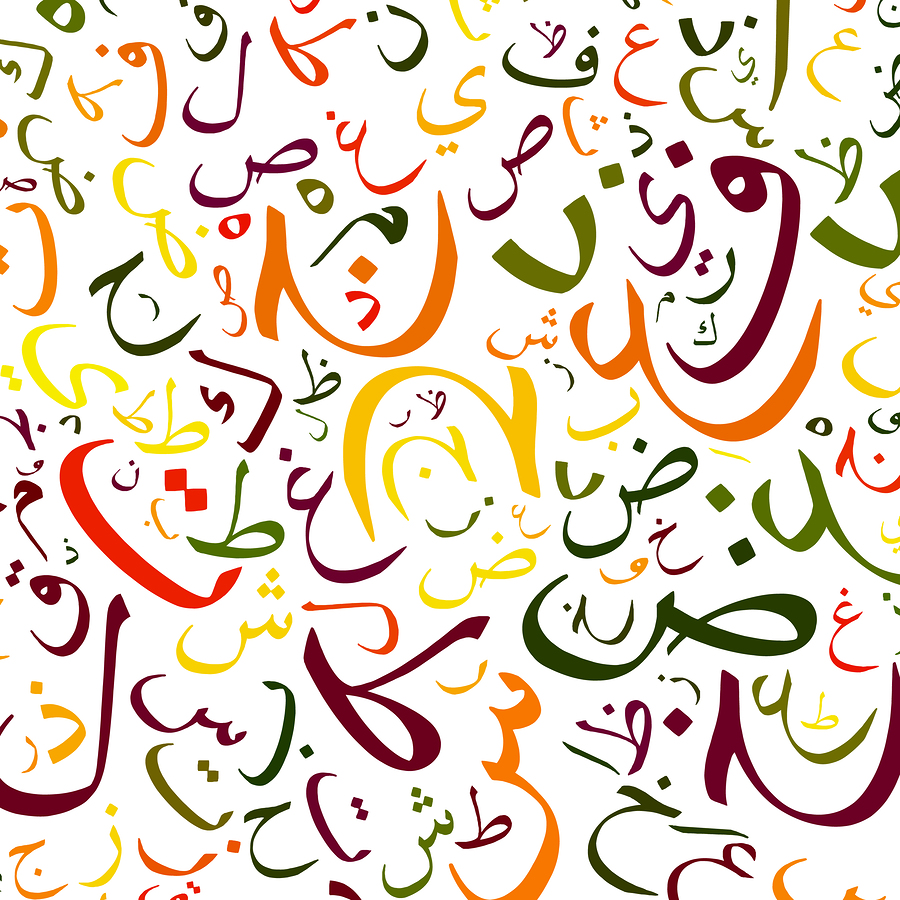 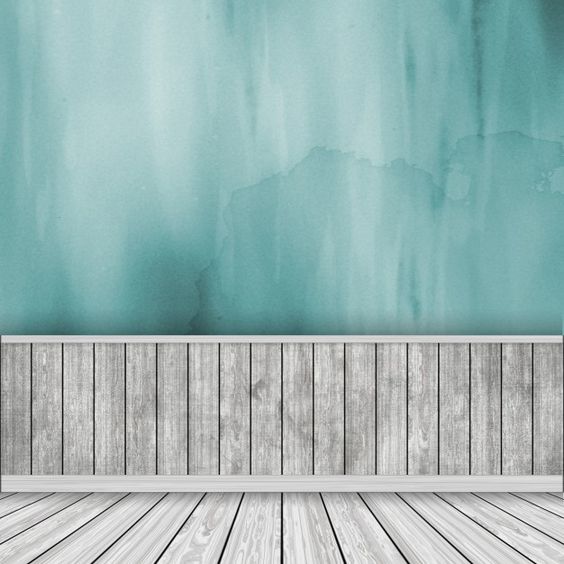 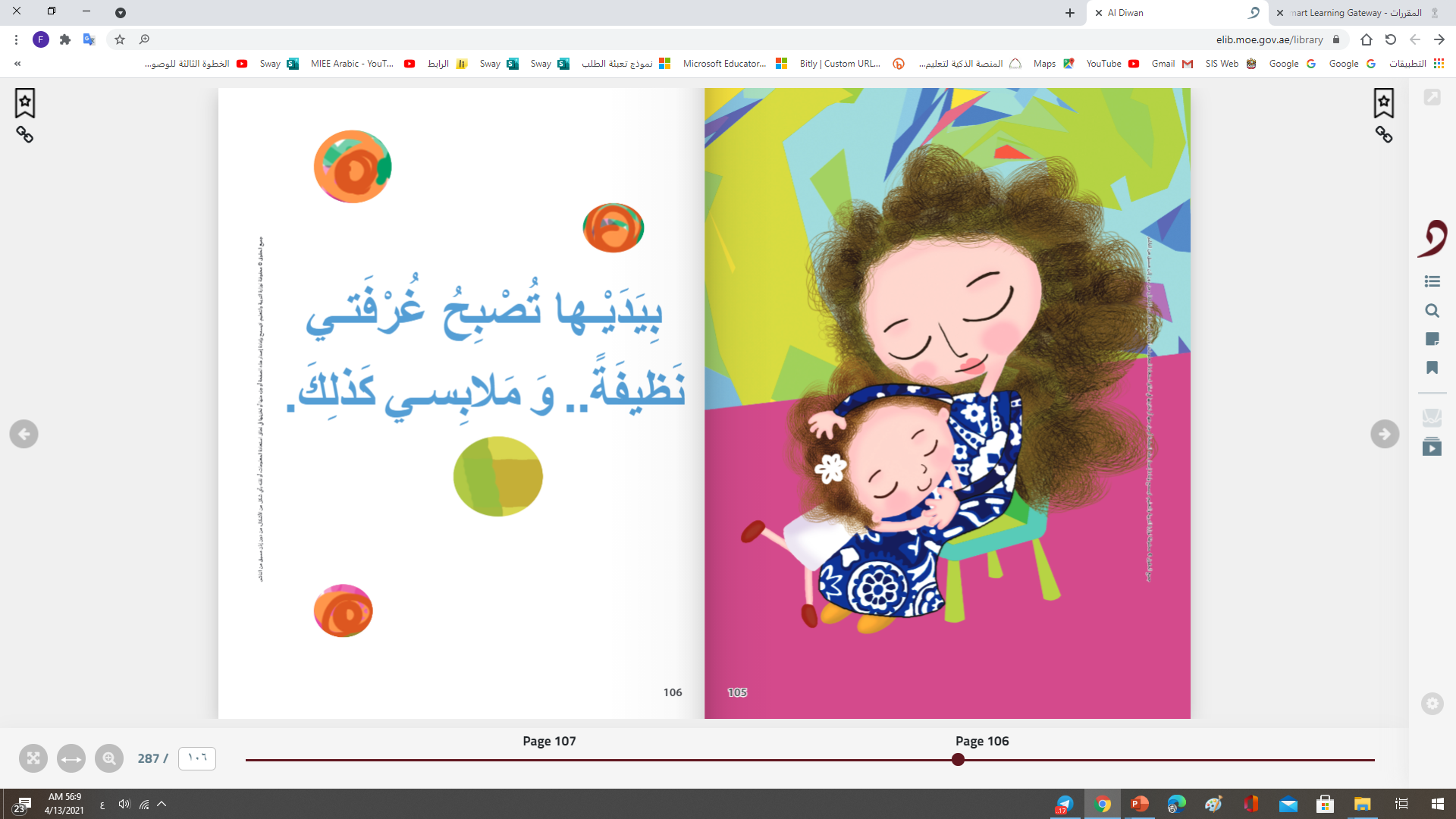 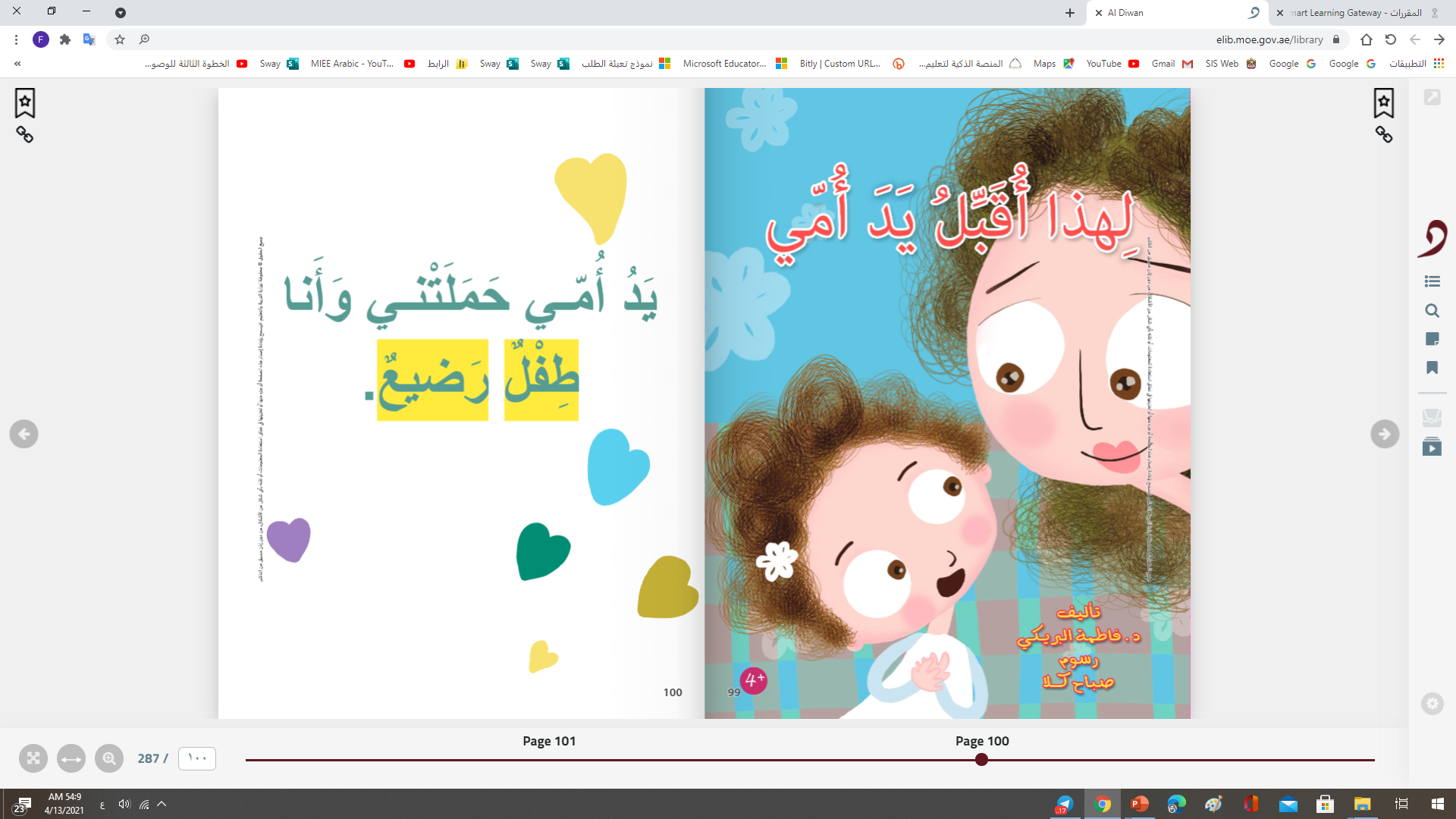 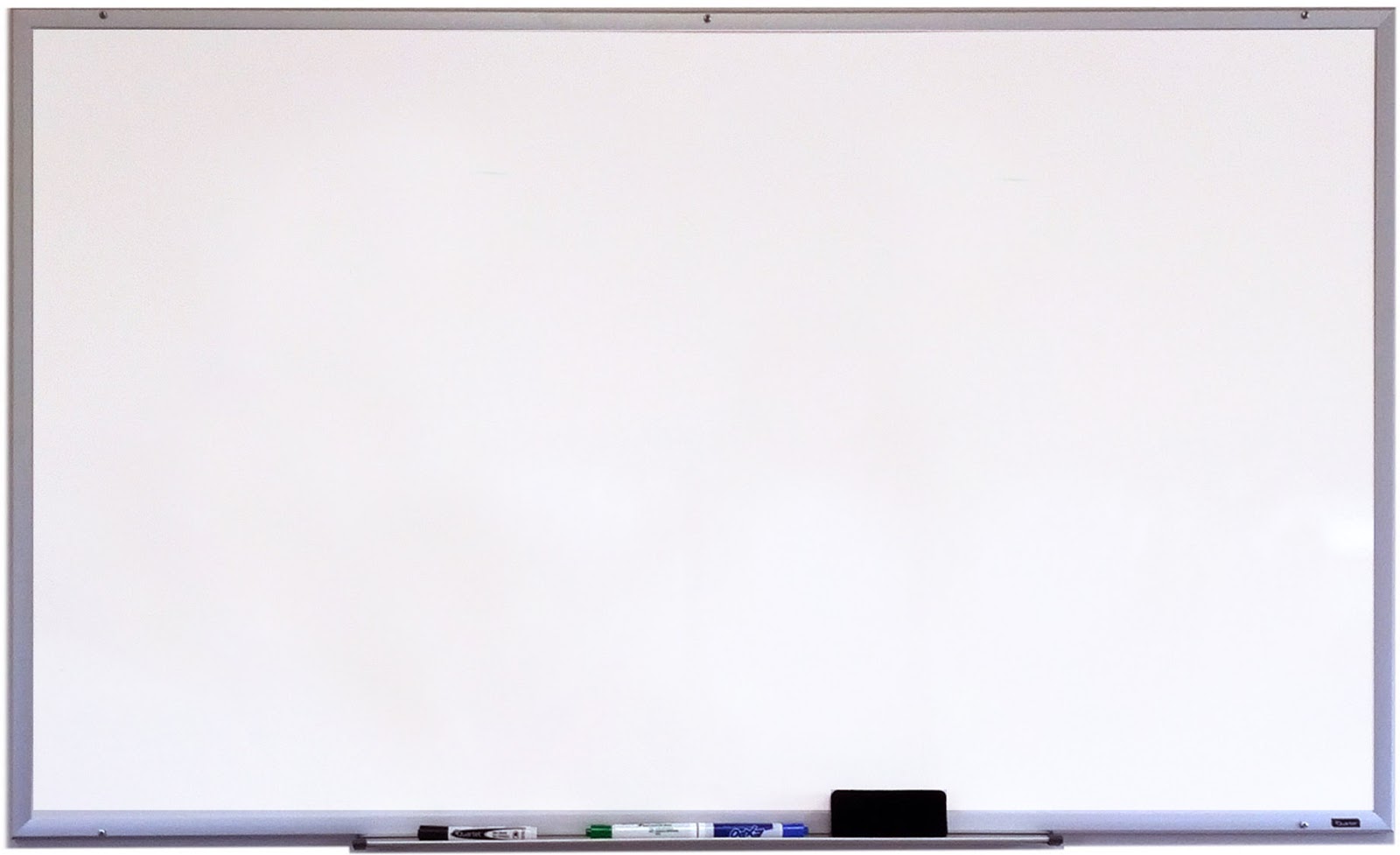 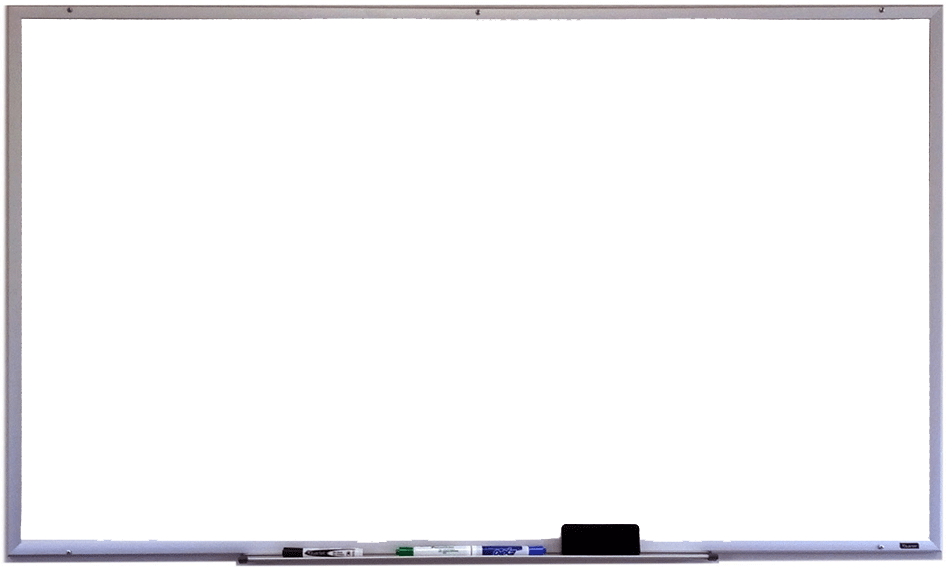 القوانين الصفية الإلكترونية
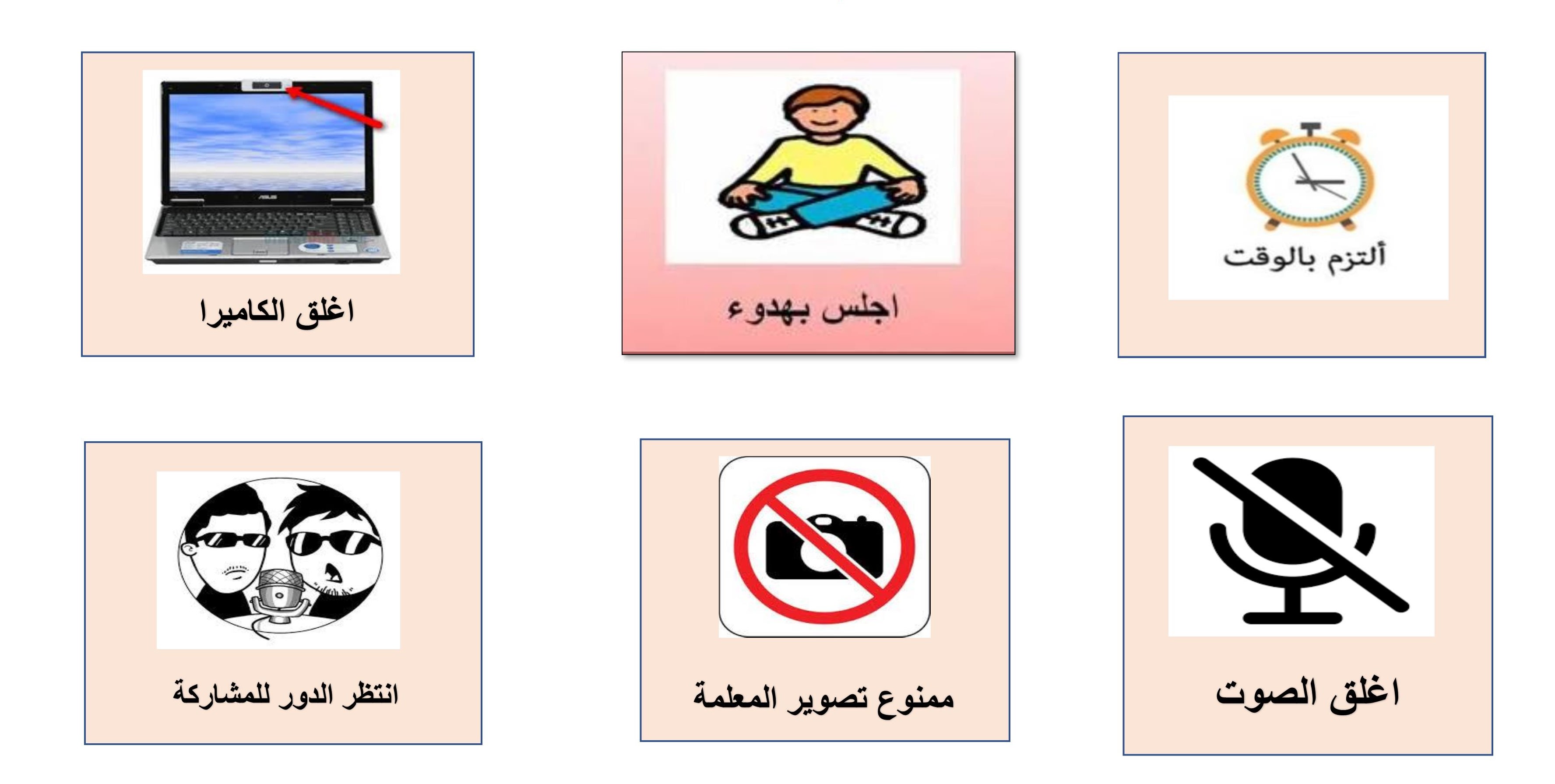 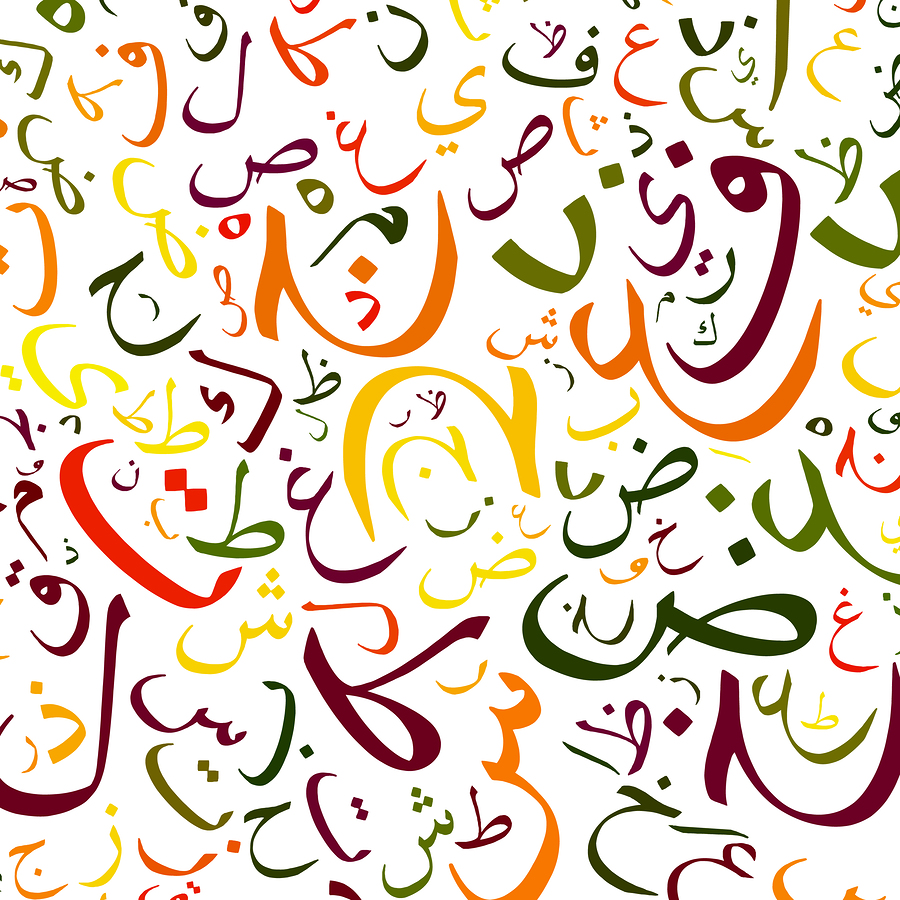 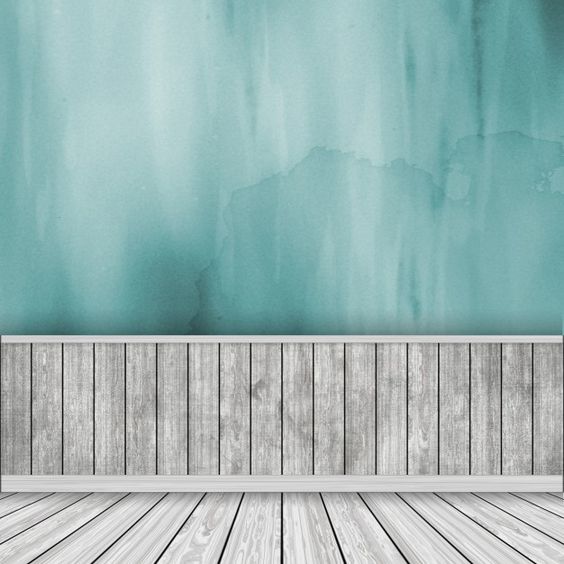 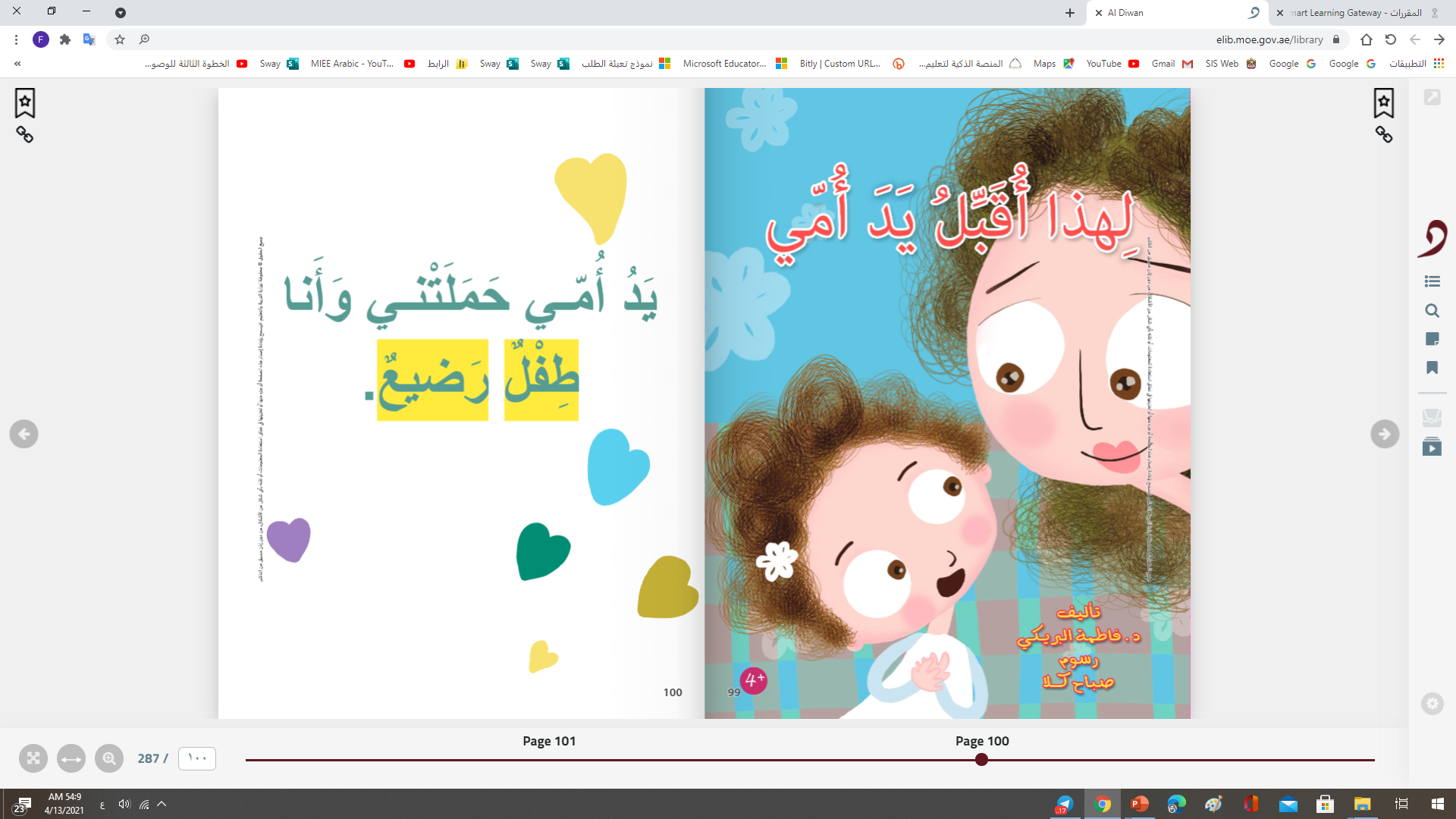 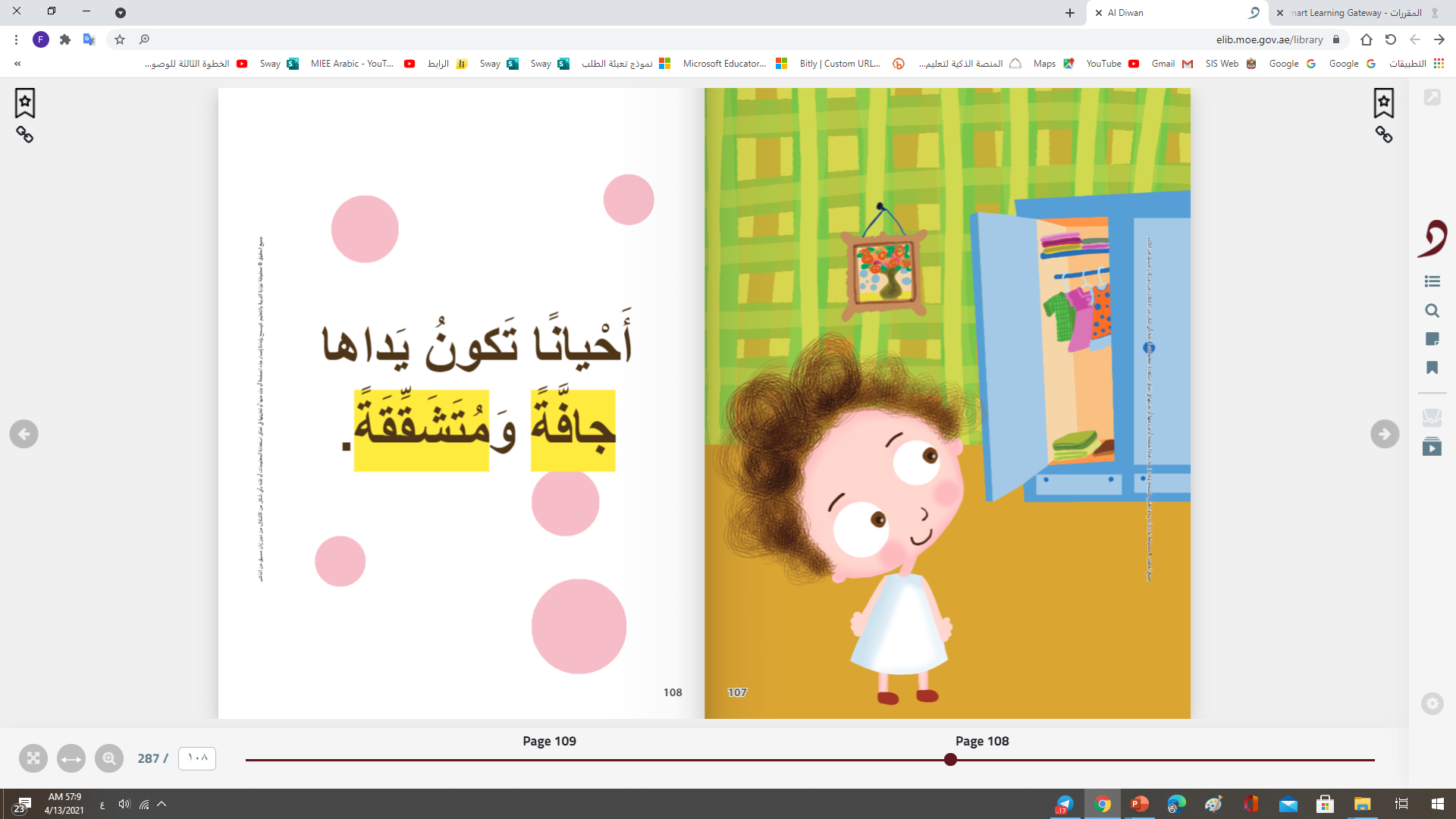 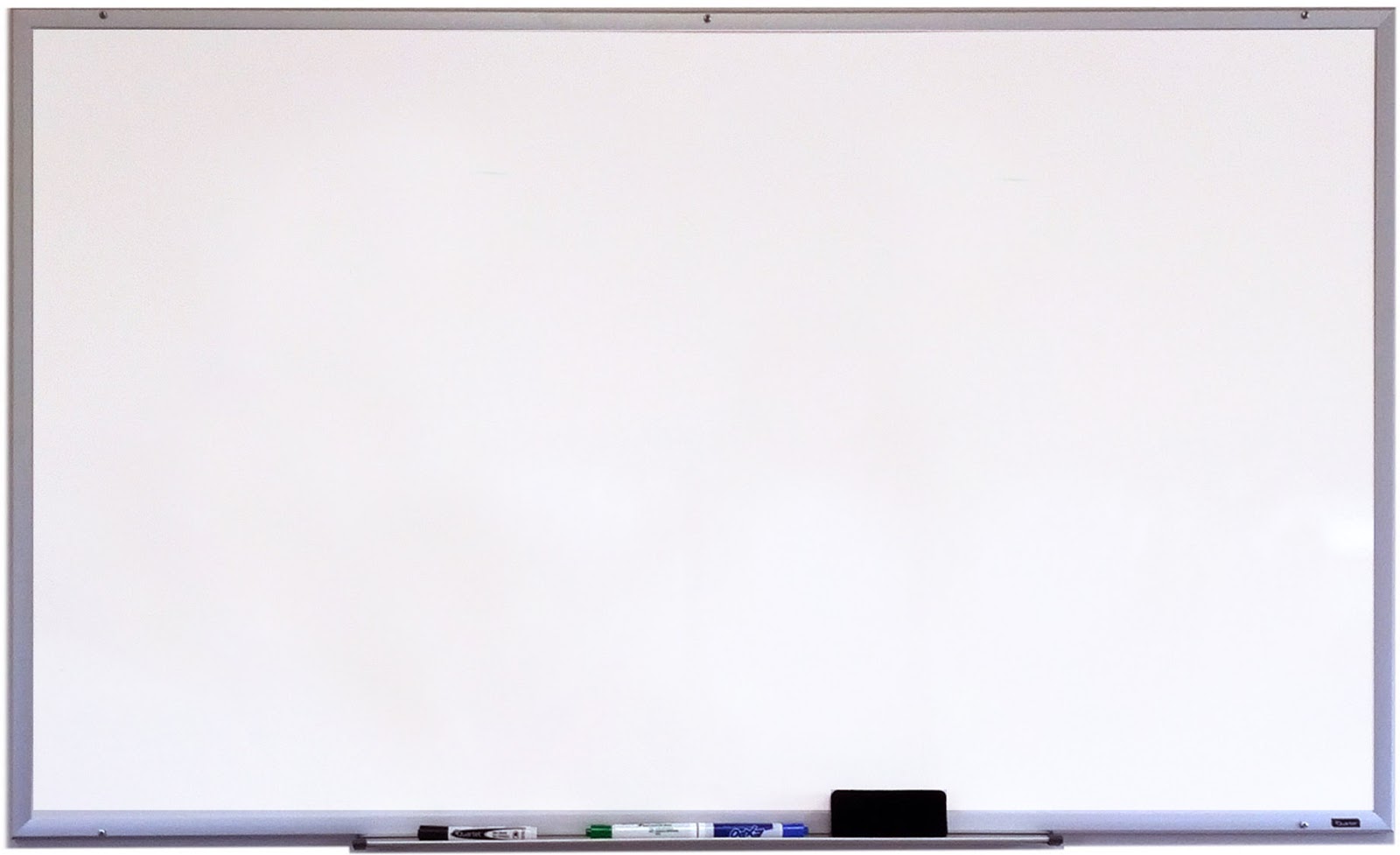 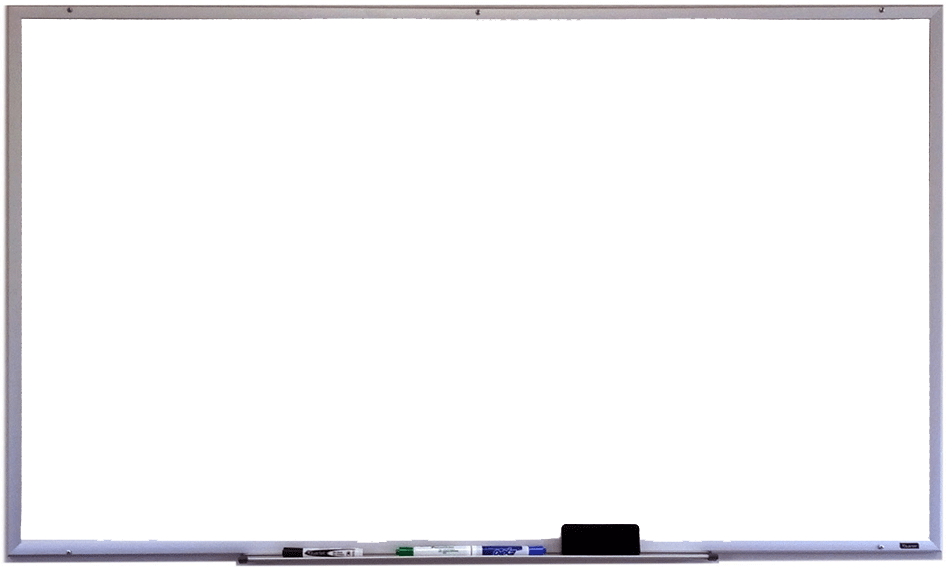 القوانين الصفية الإلكترونية
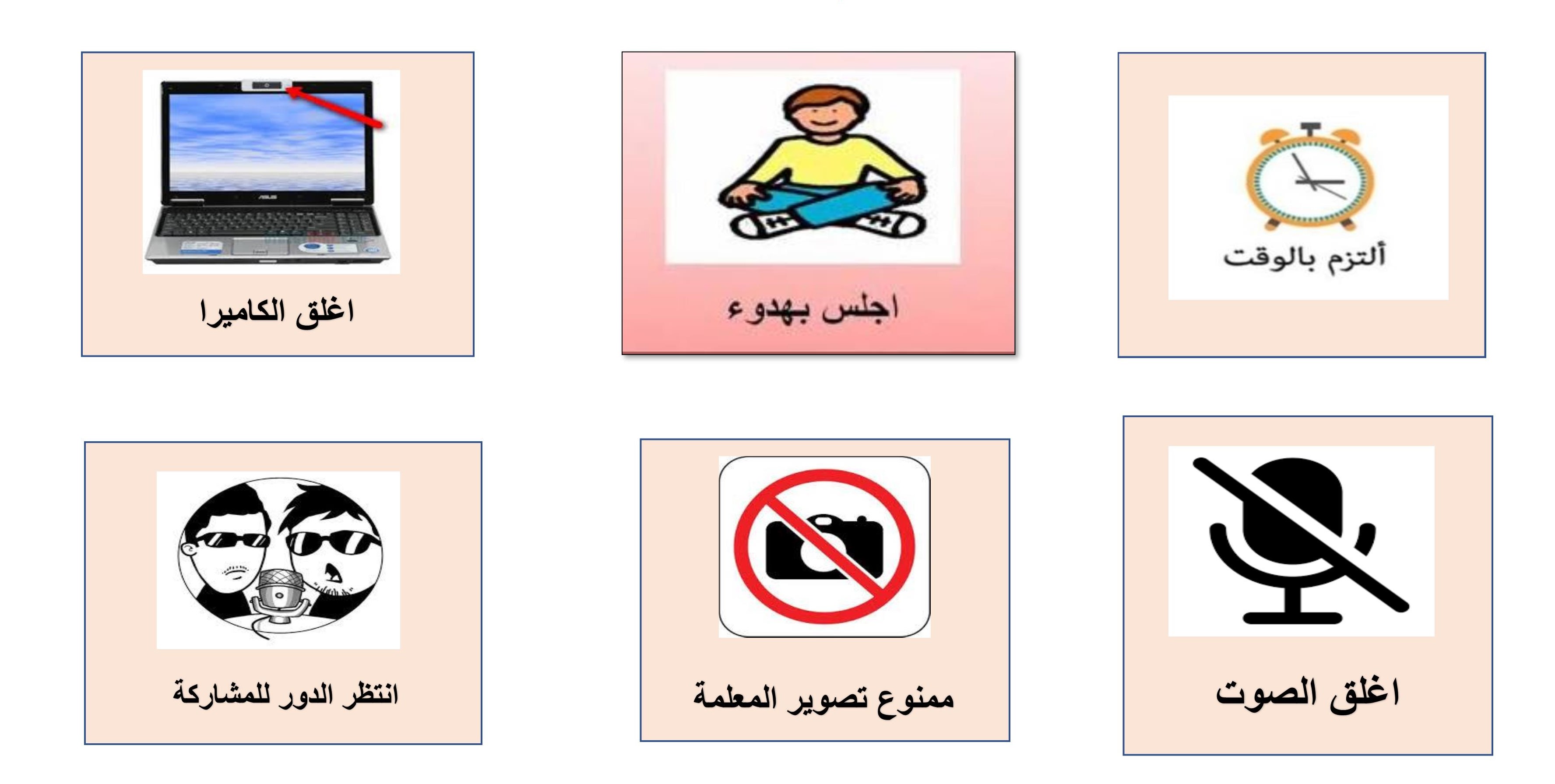 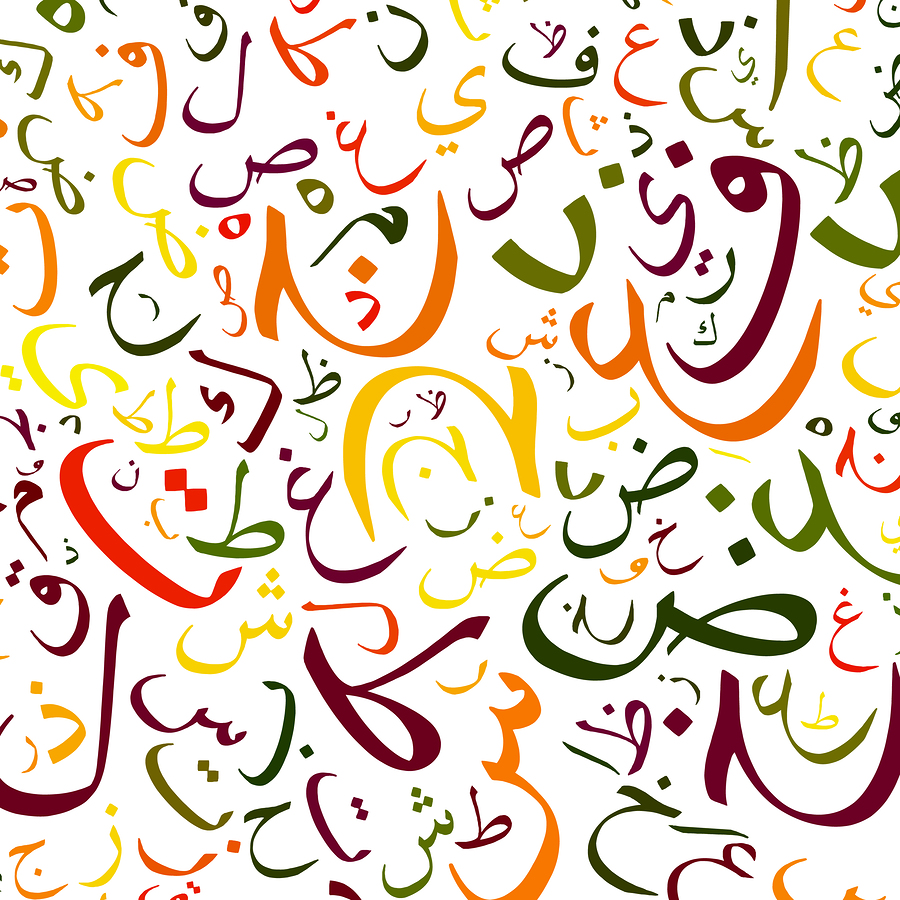 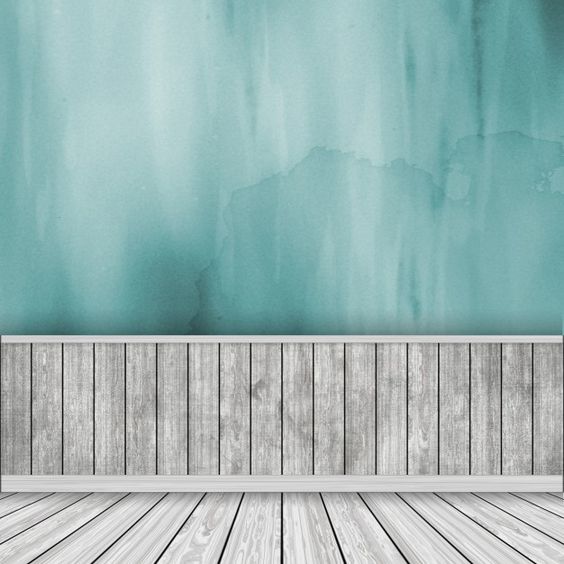 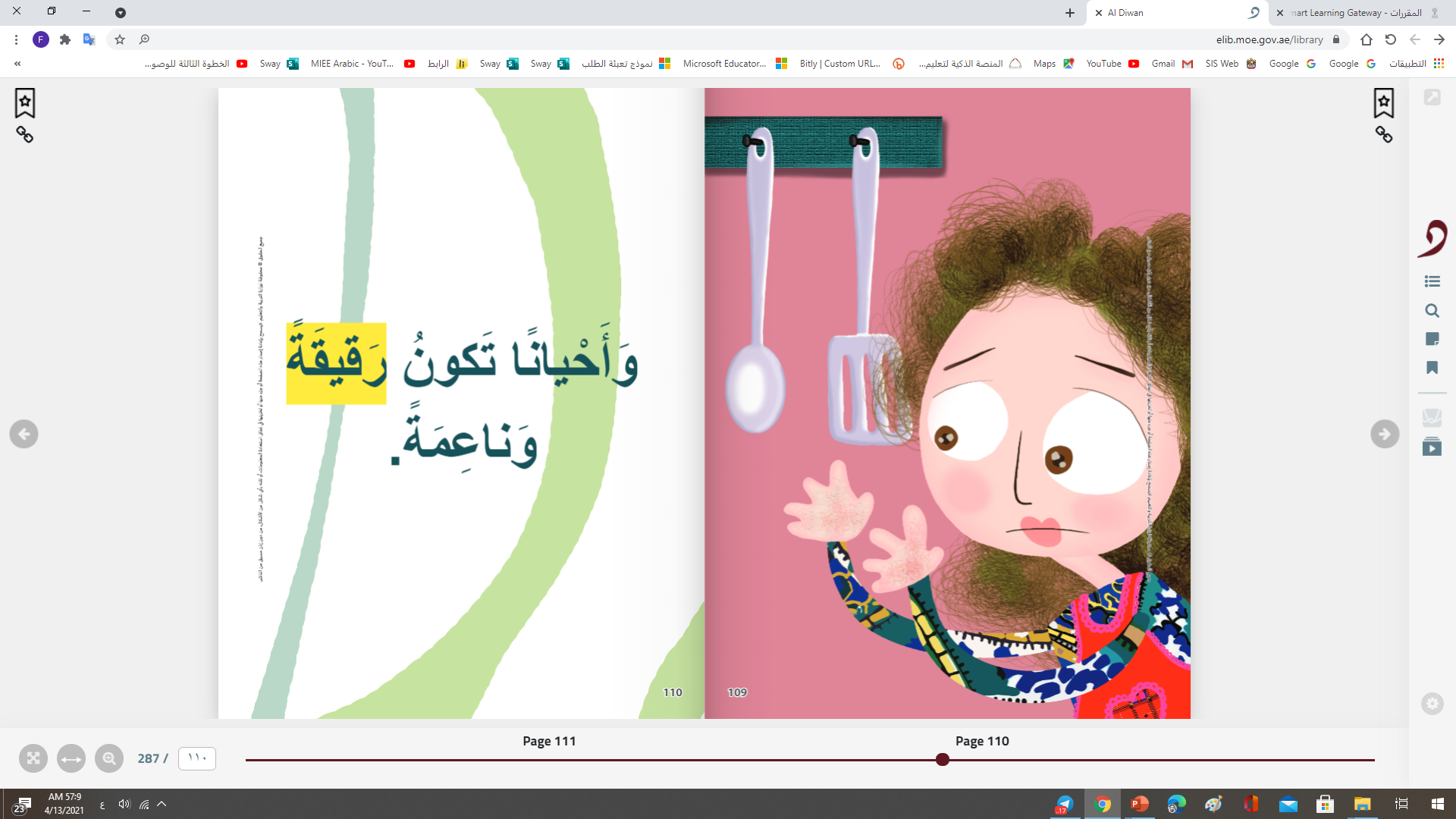 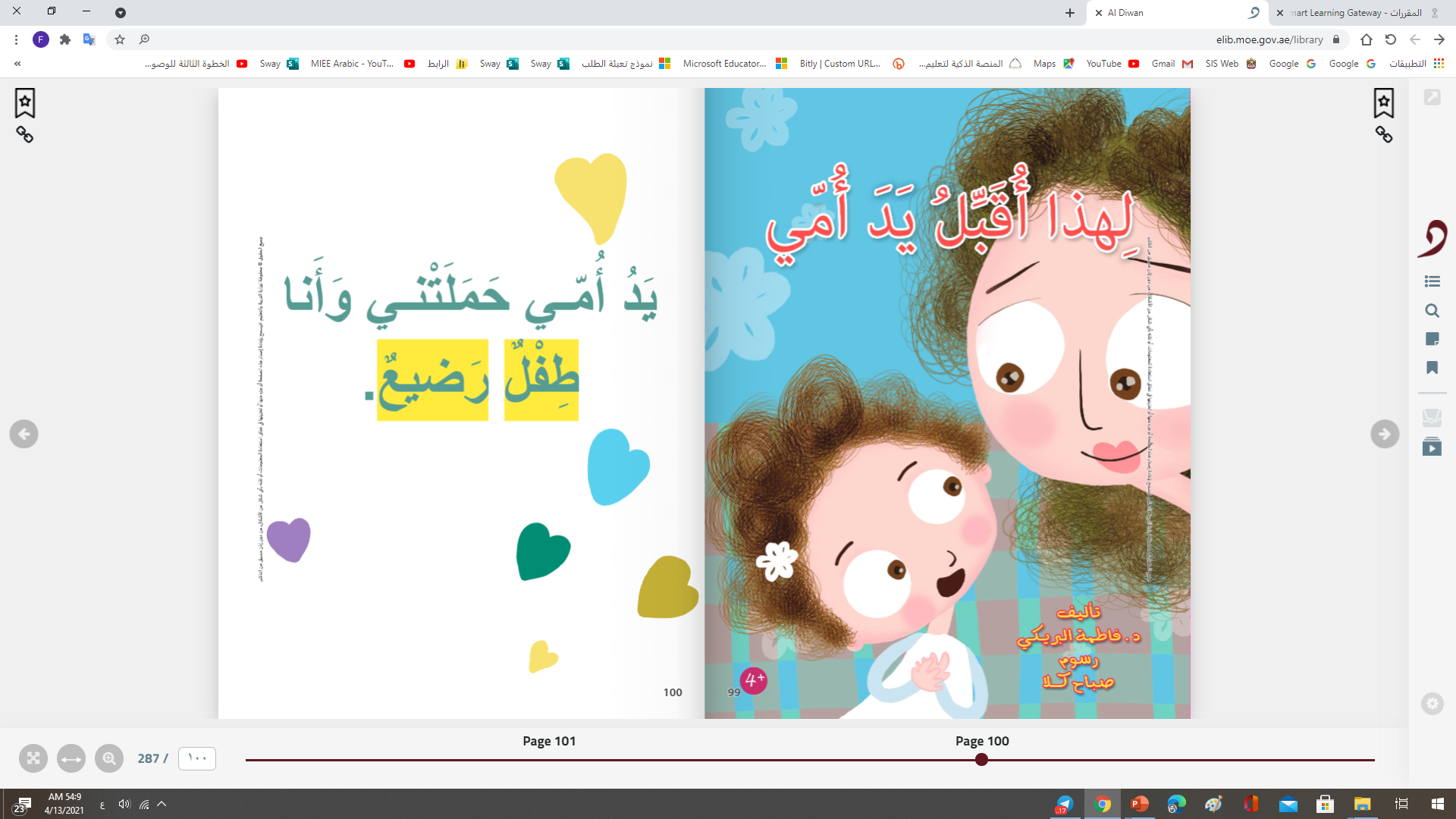 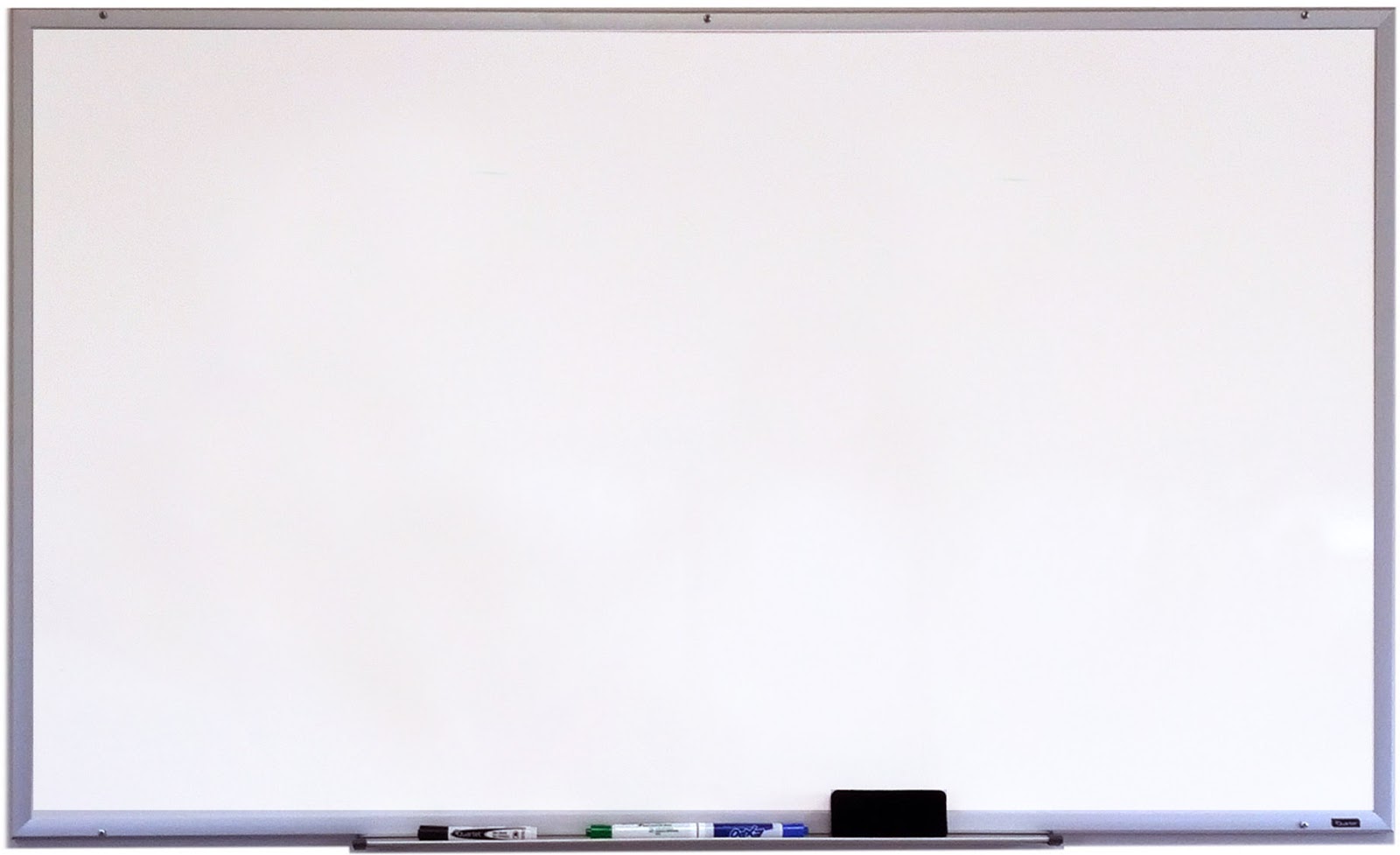 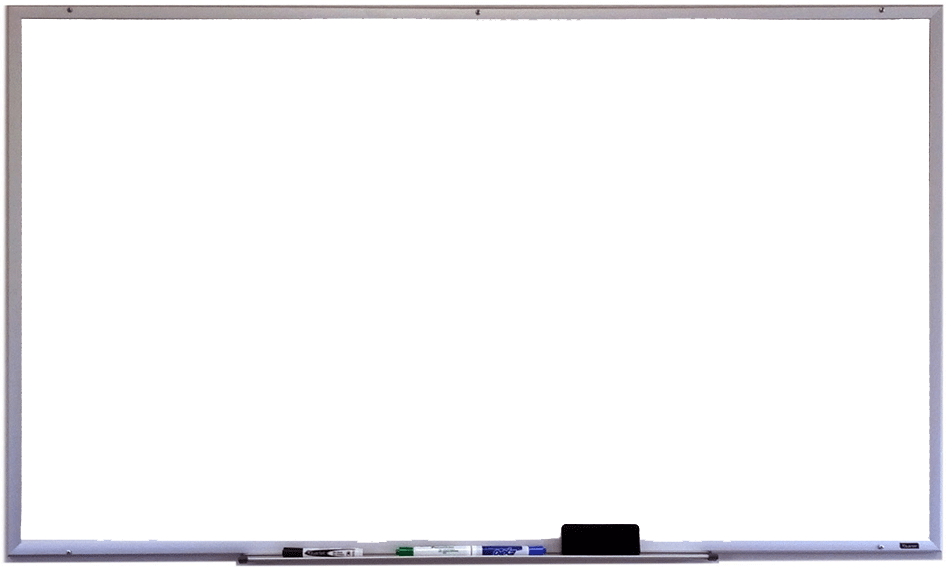 القوانين الصفية الإلكترونية
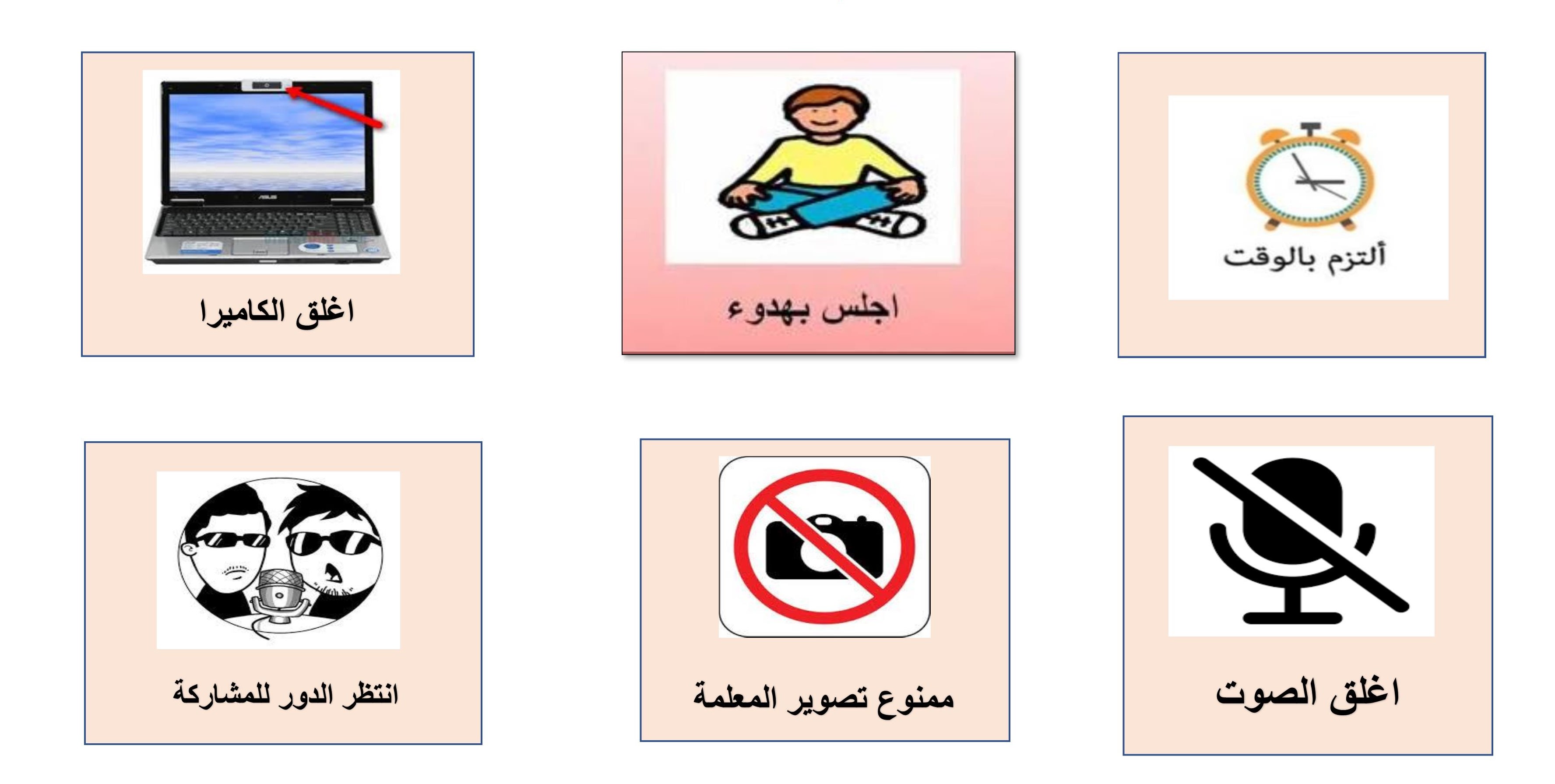 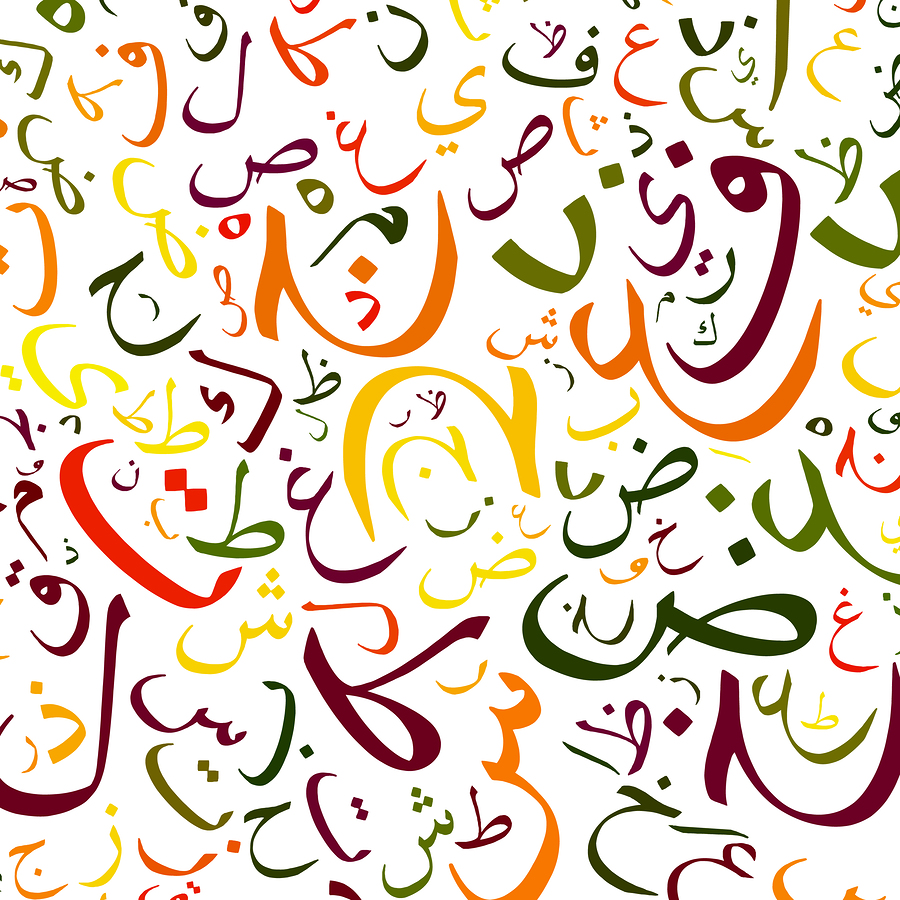 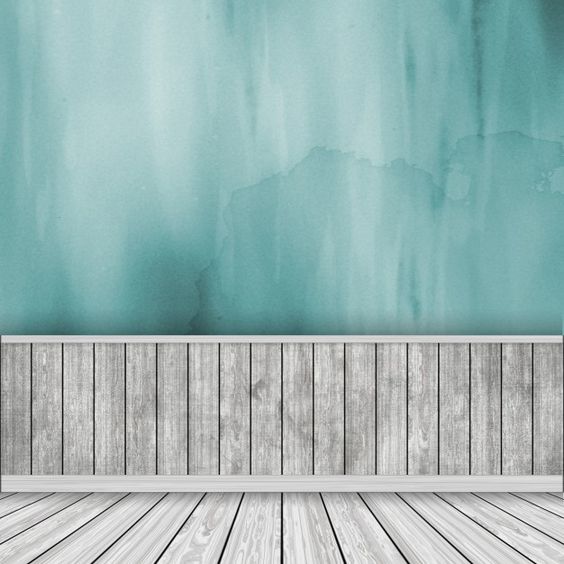 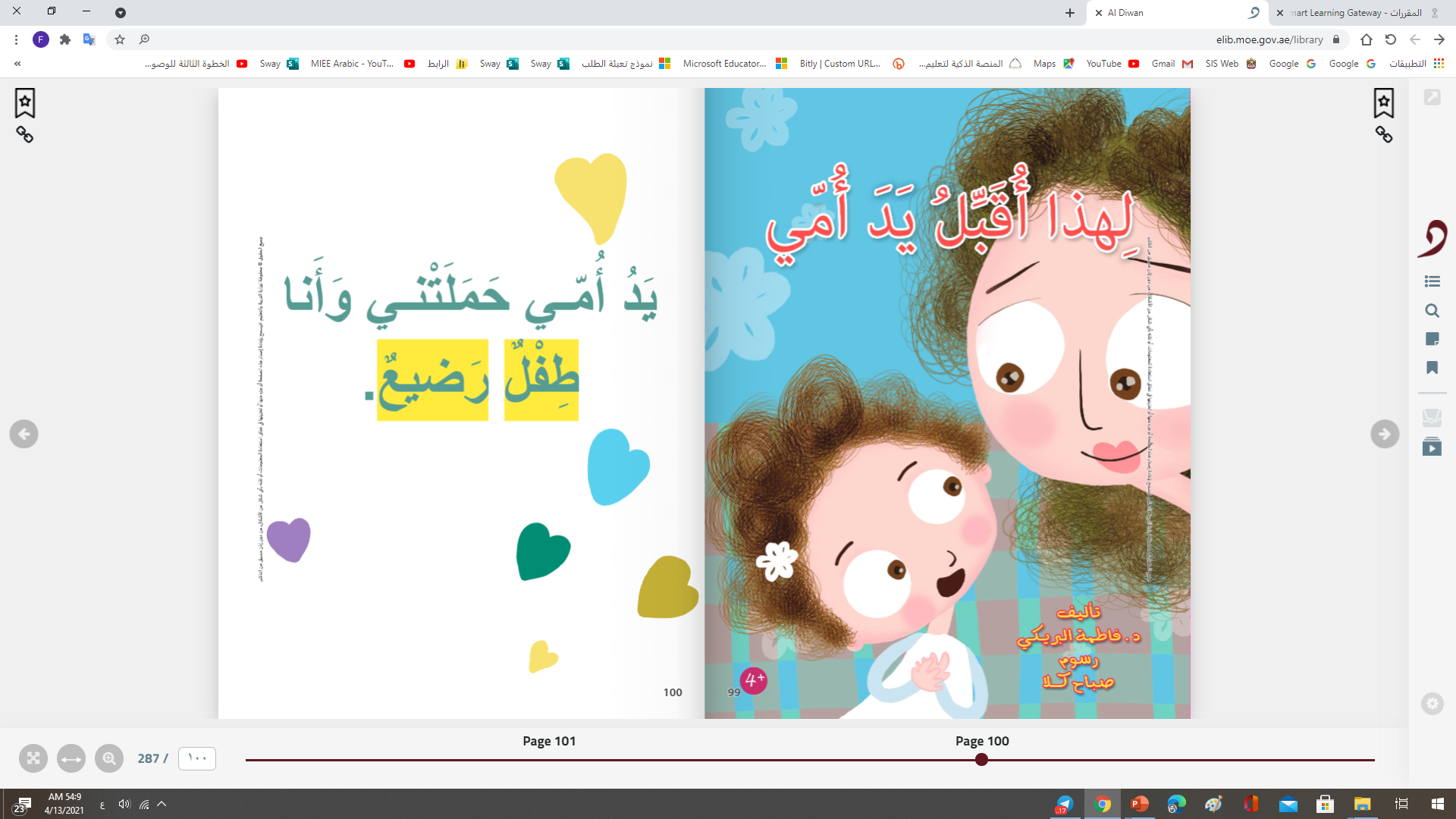 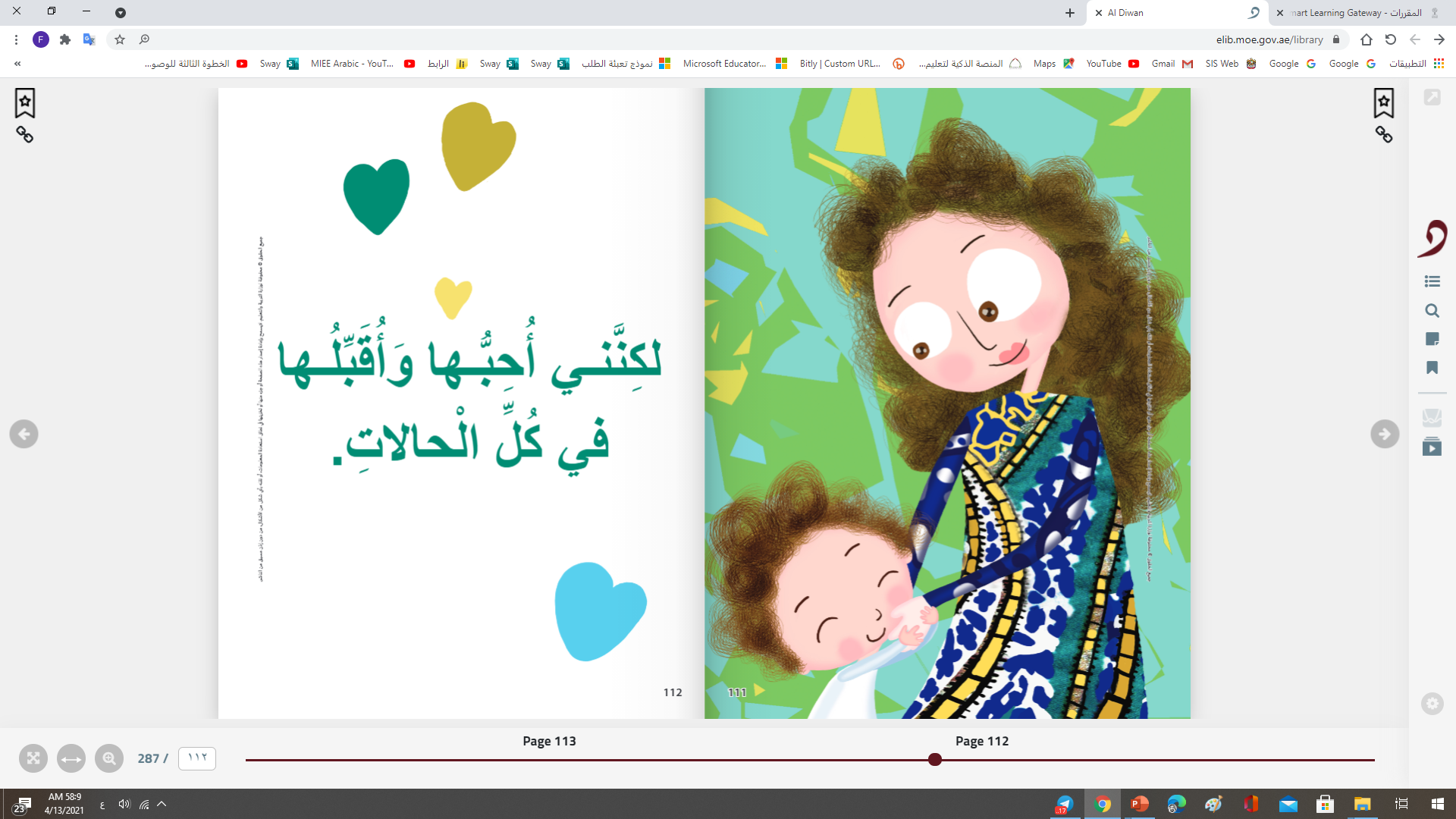 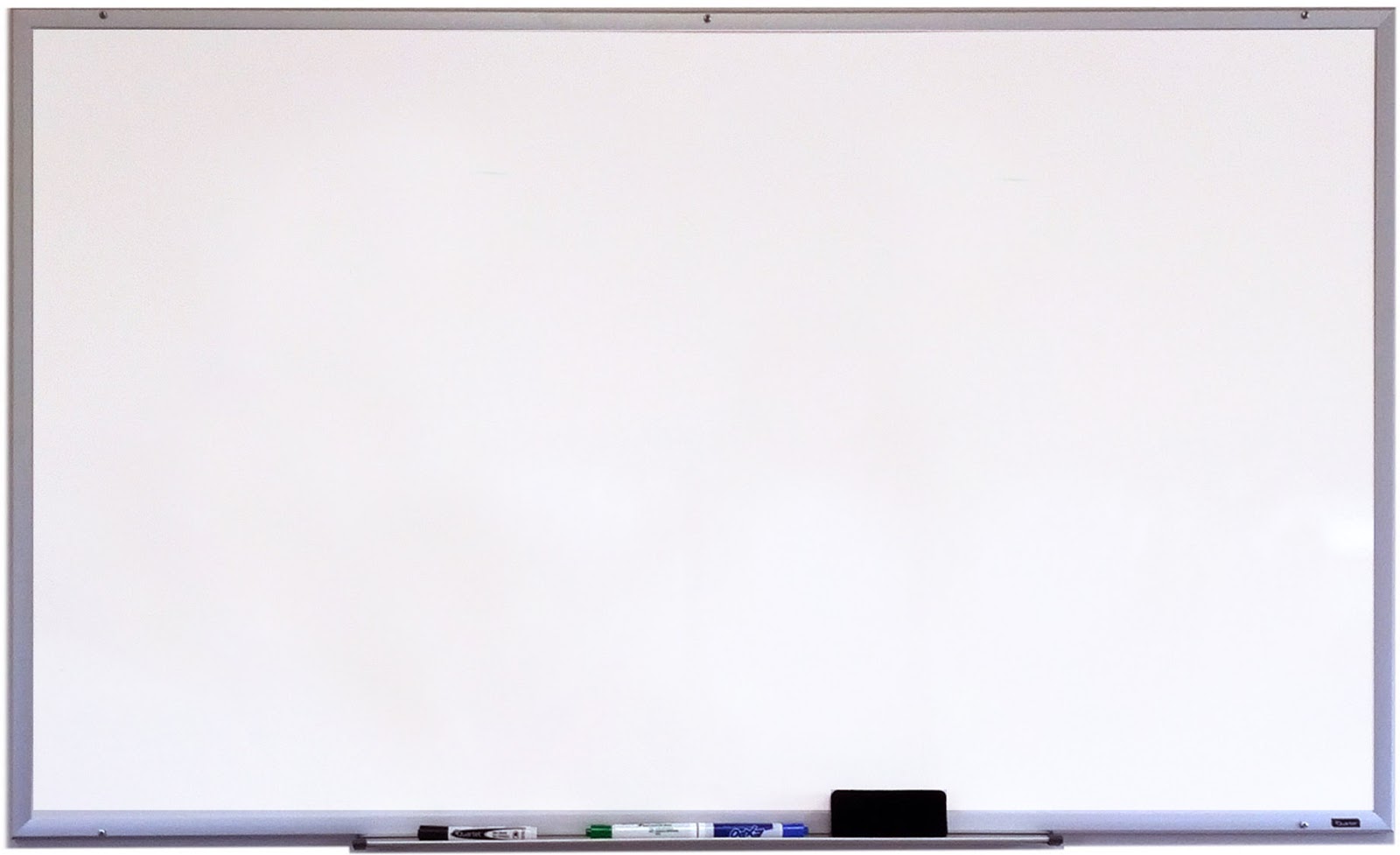 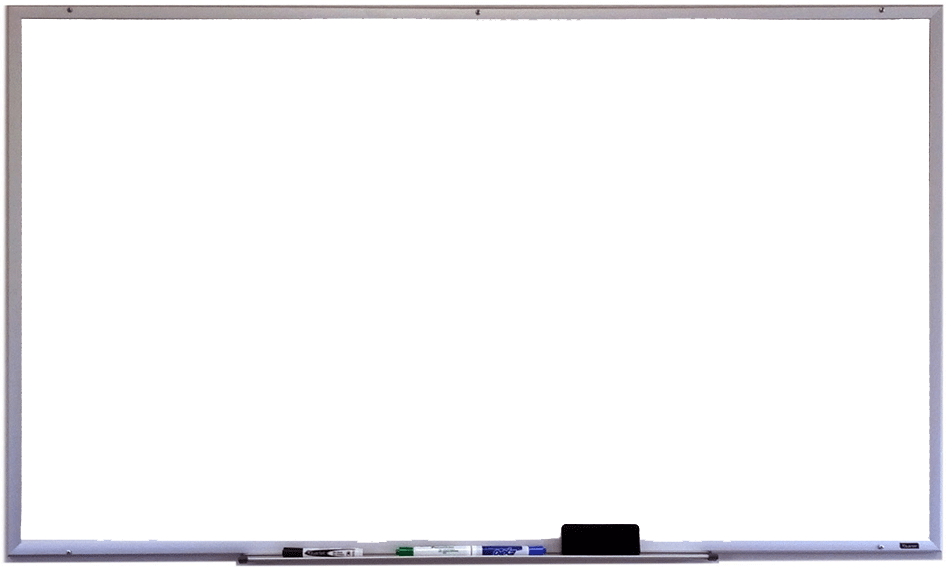 القوانين الصفية الإلكترونية
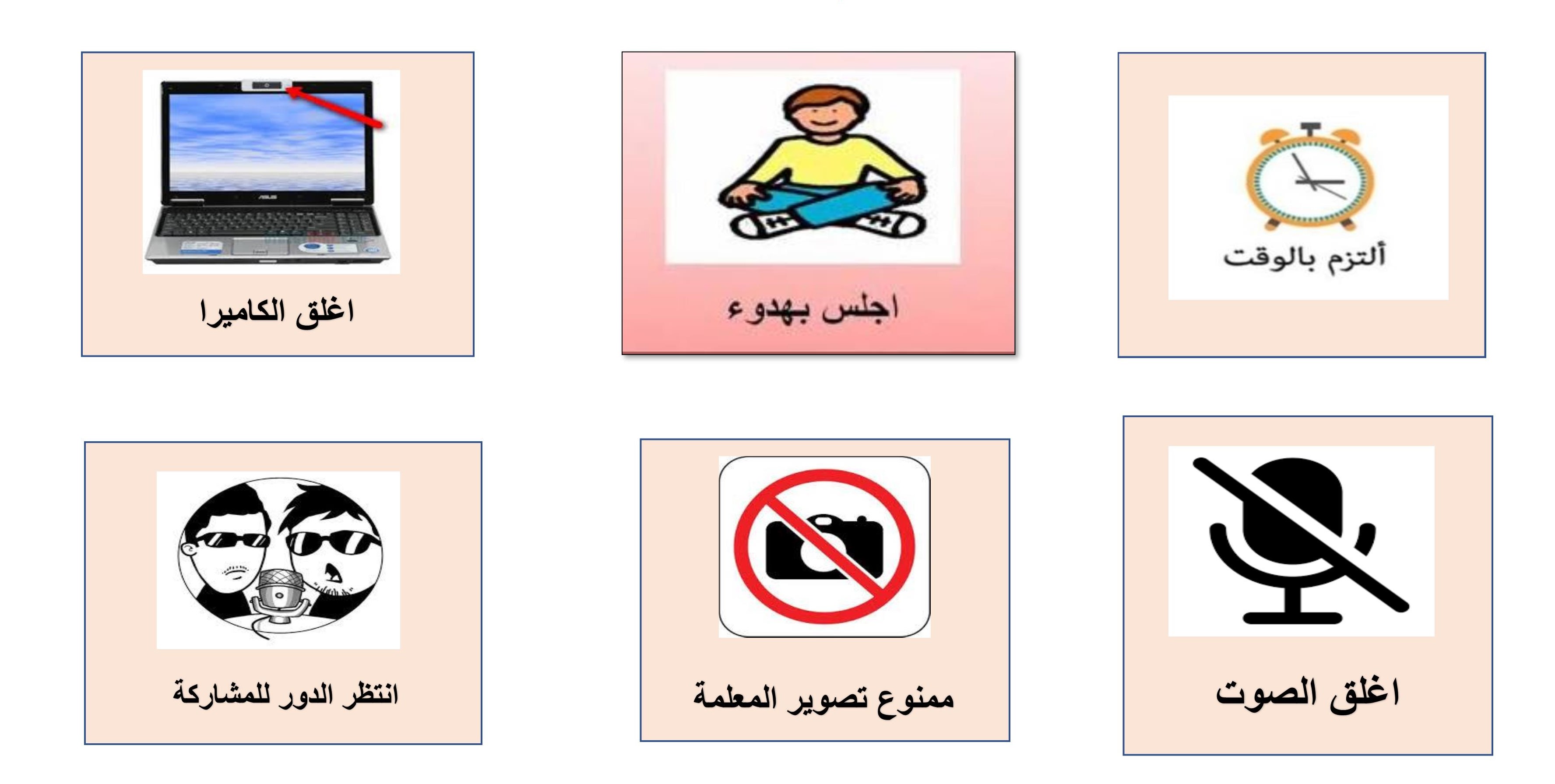 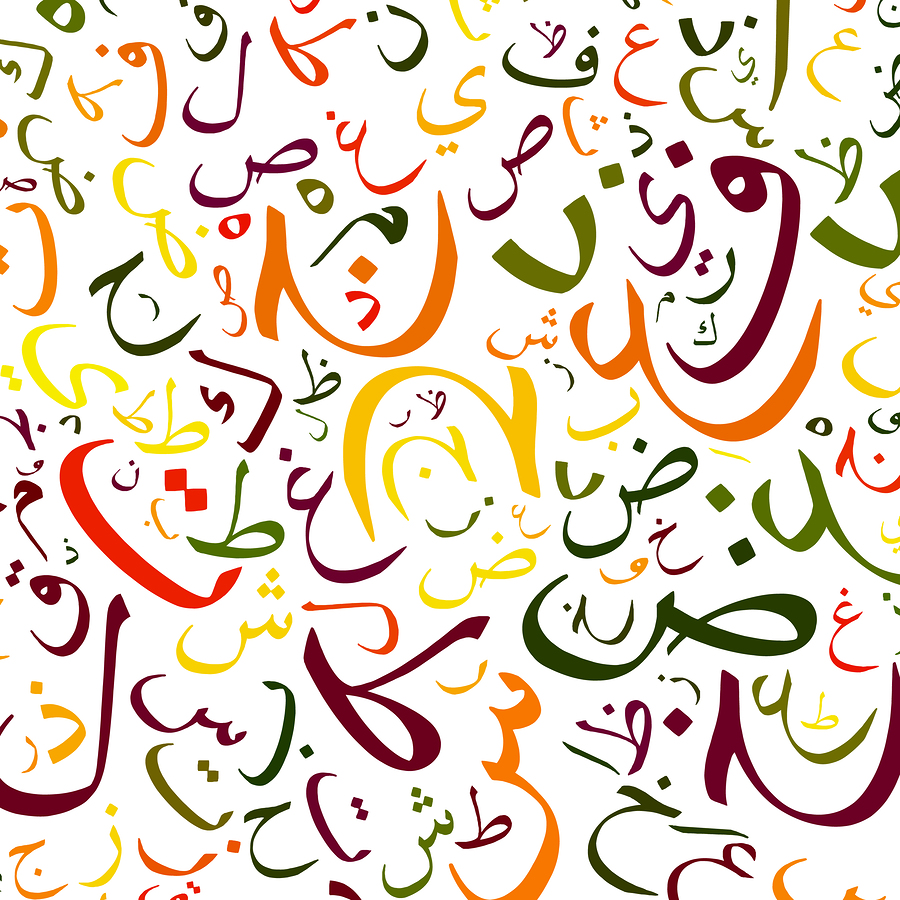 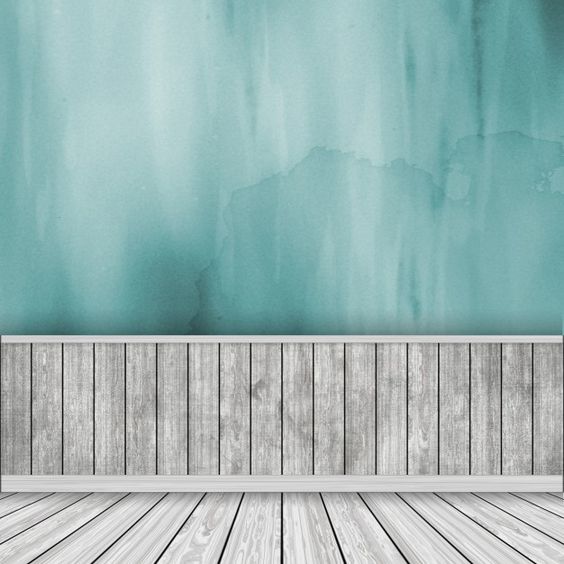 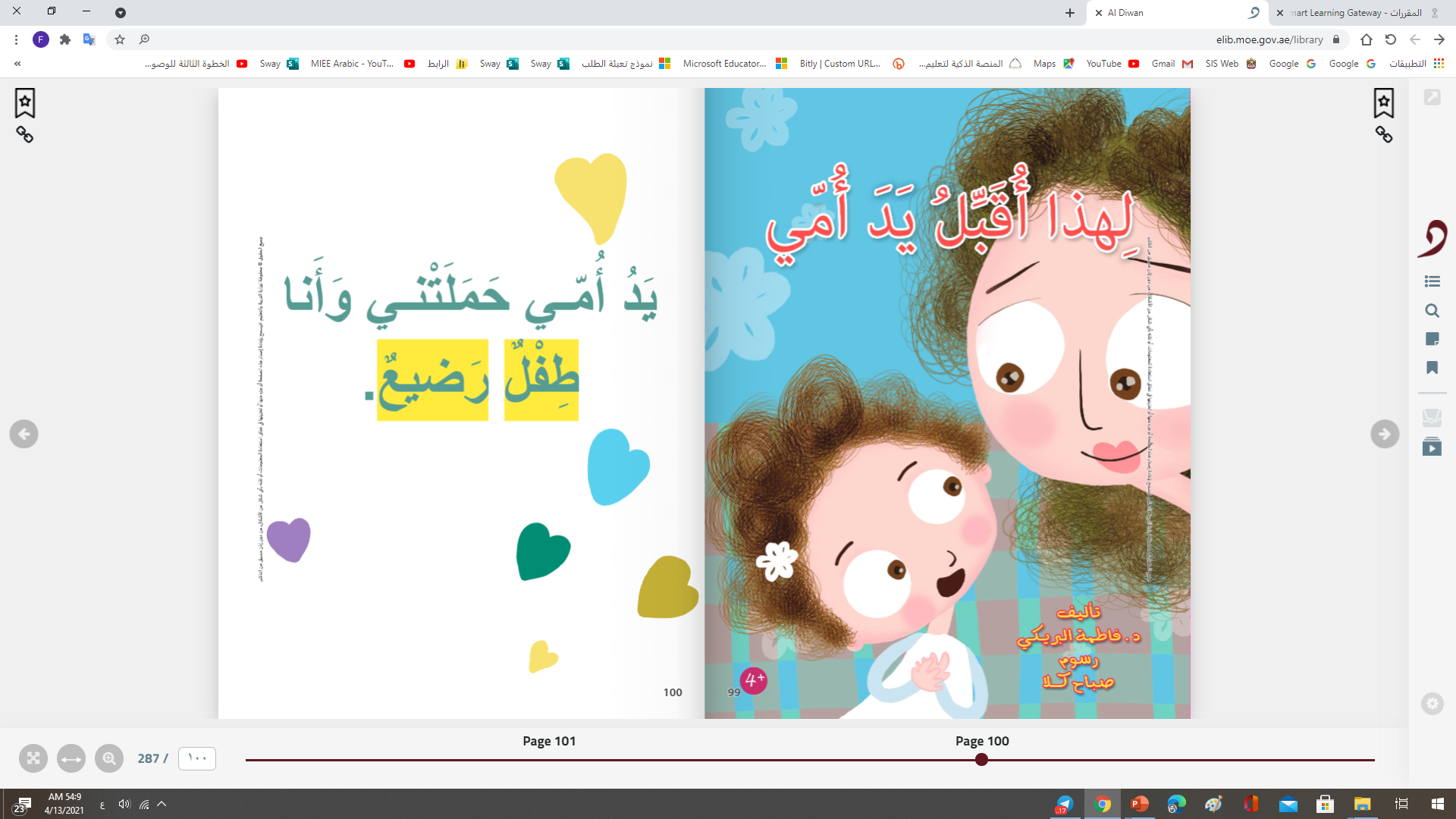 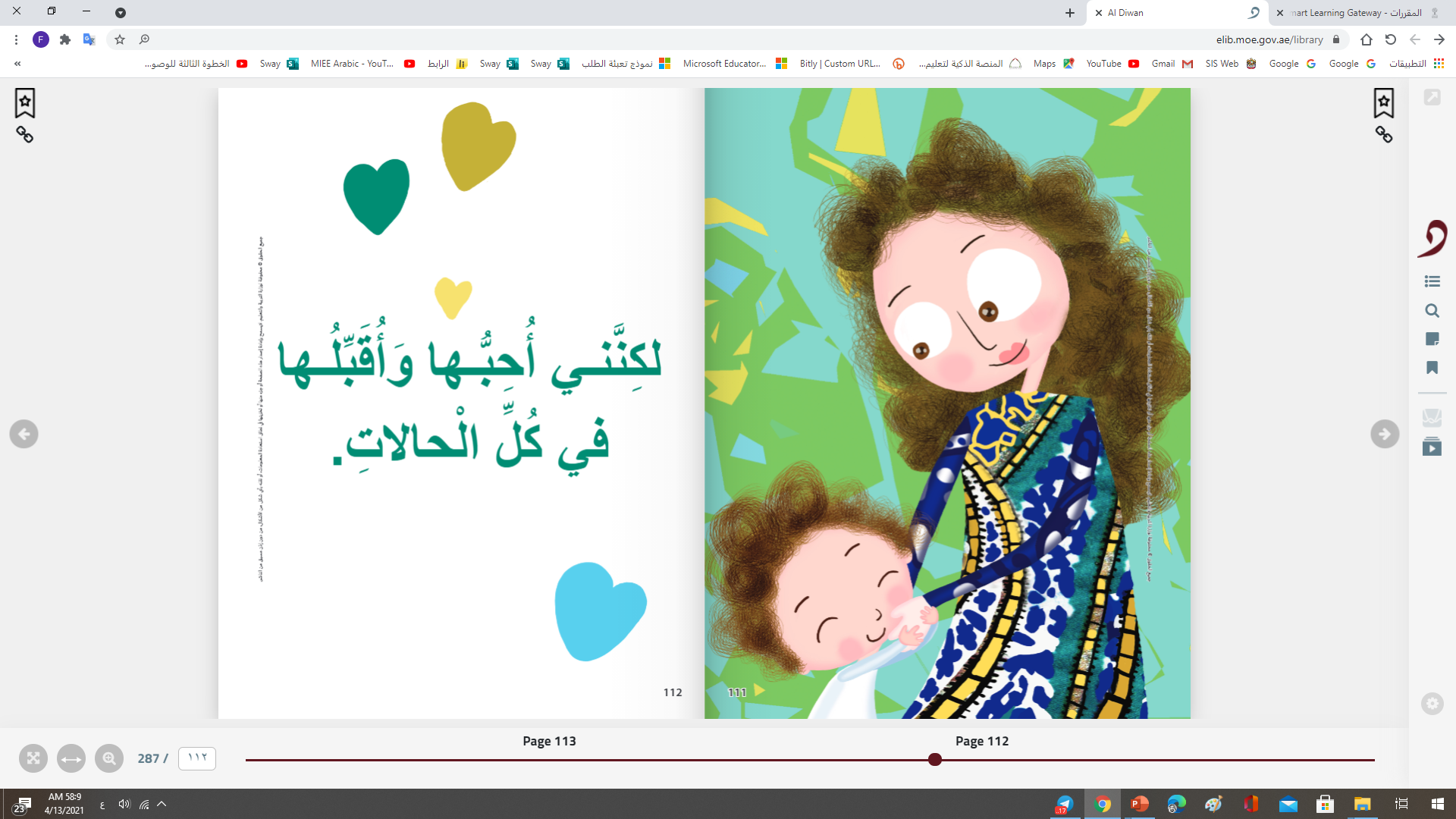 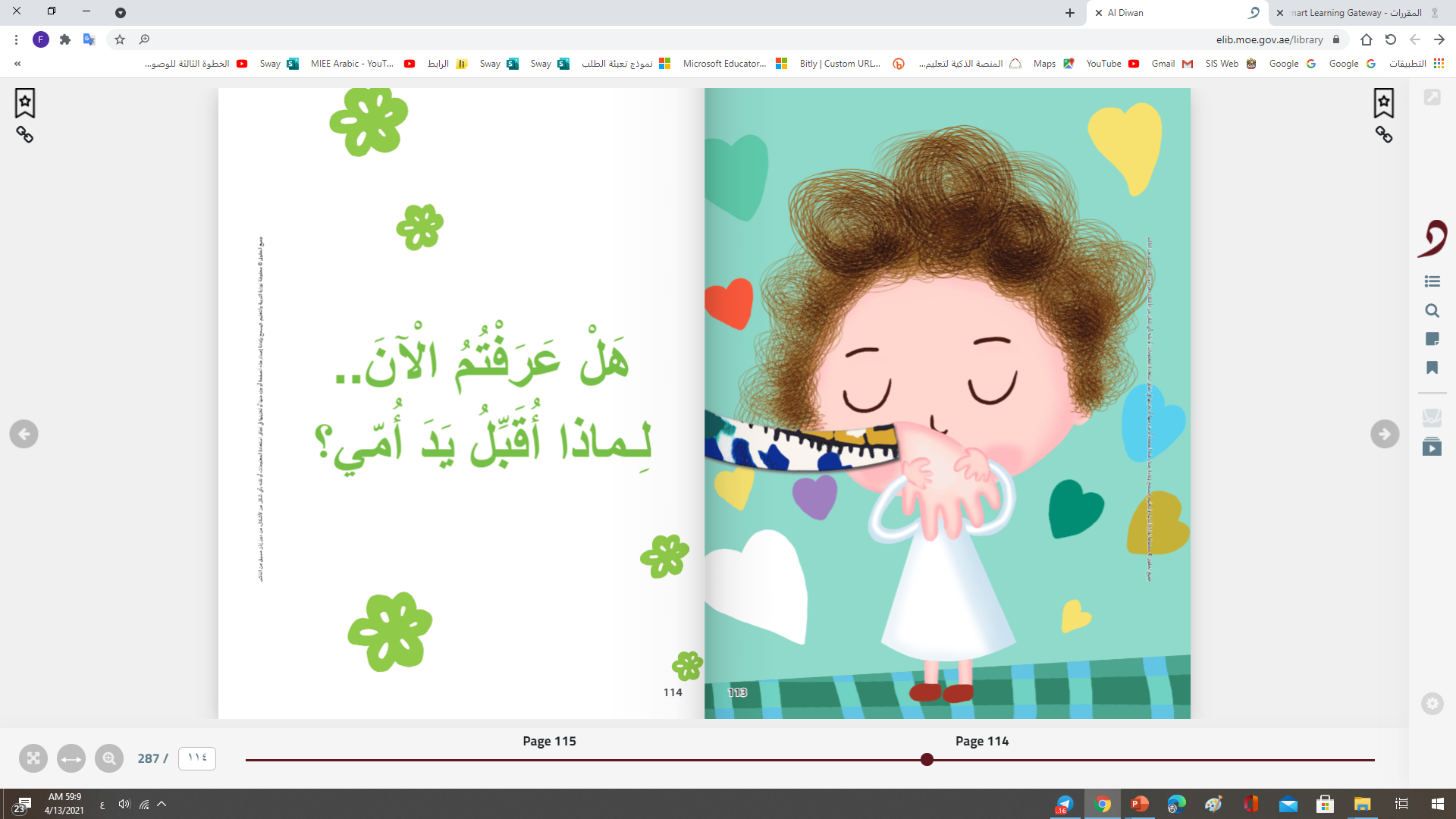 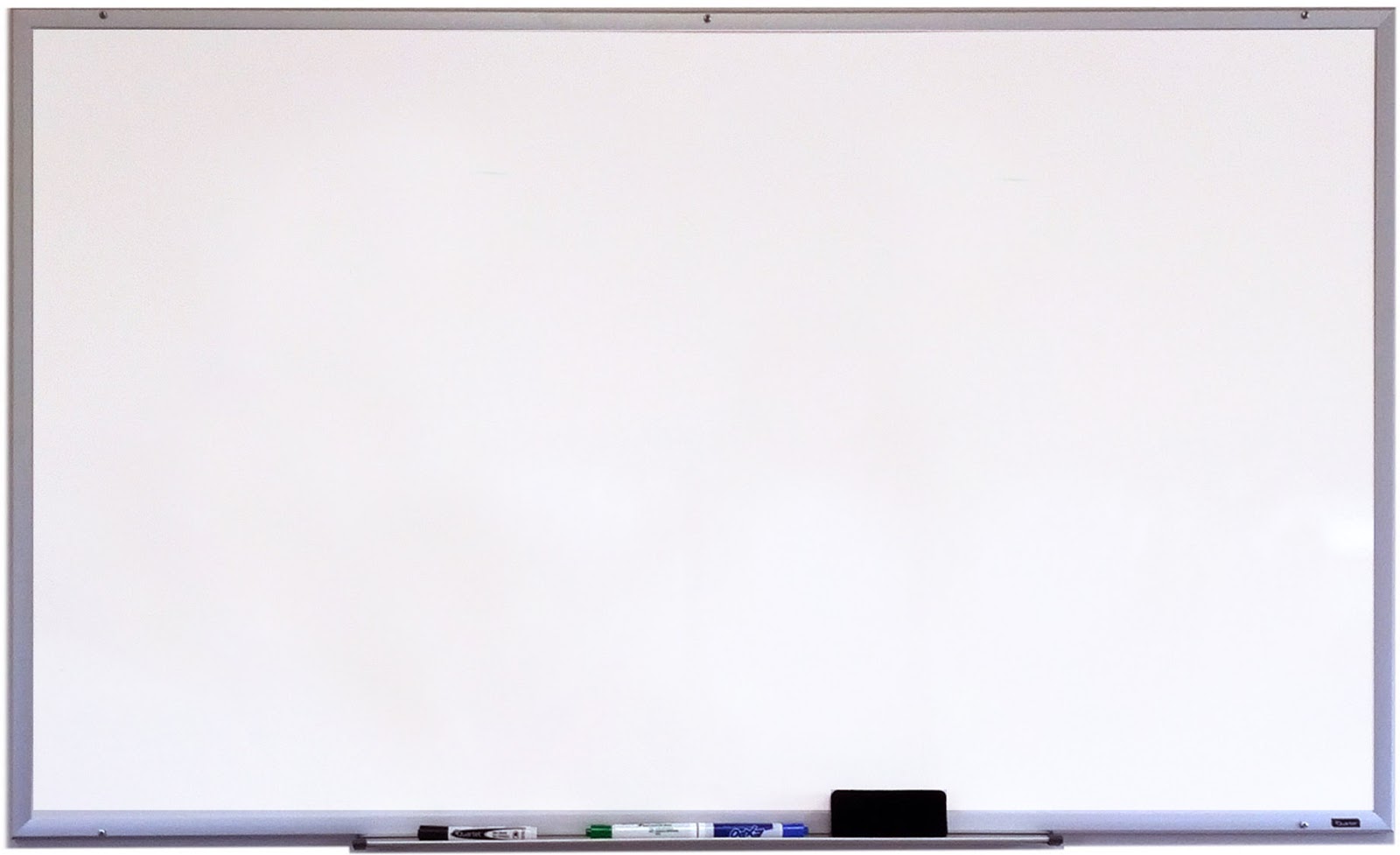 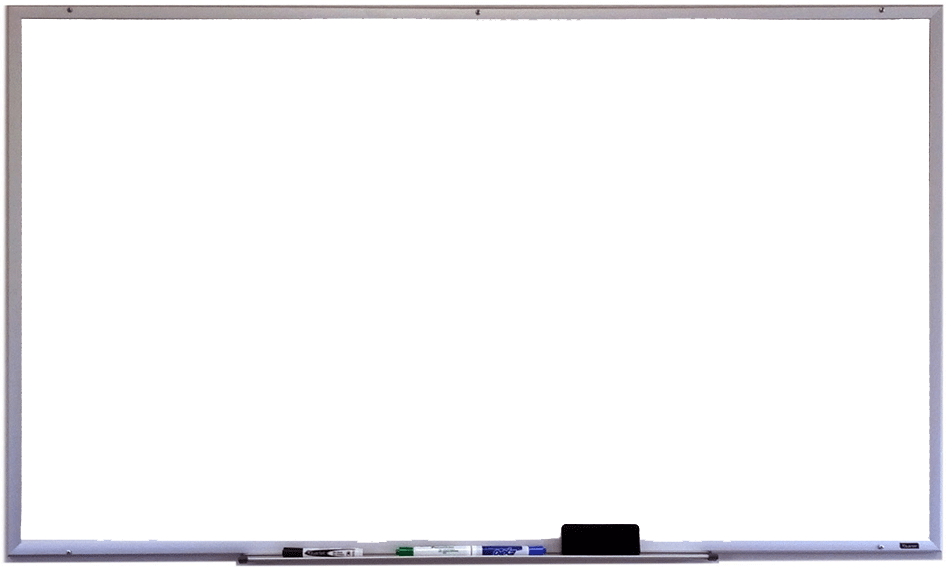 القوانين الصفية الإلكترونية
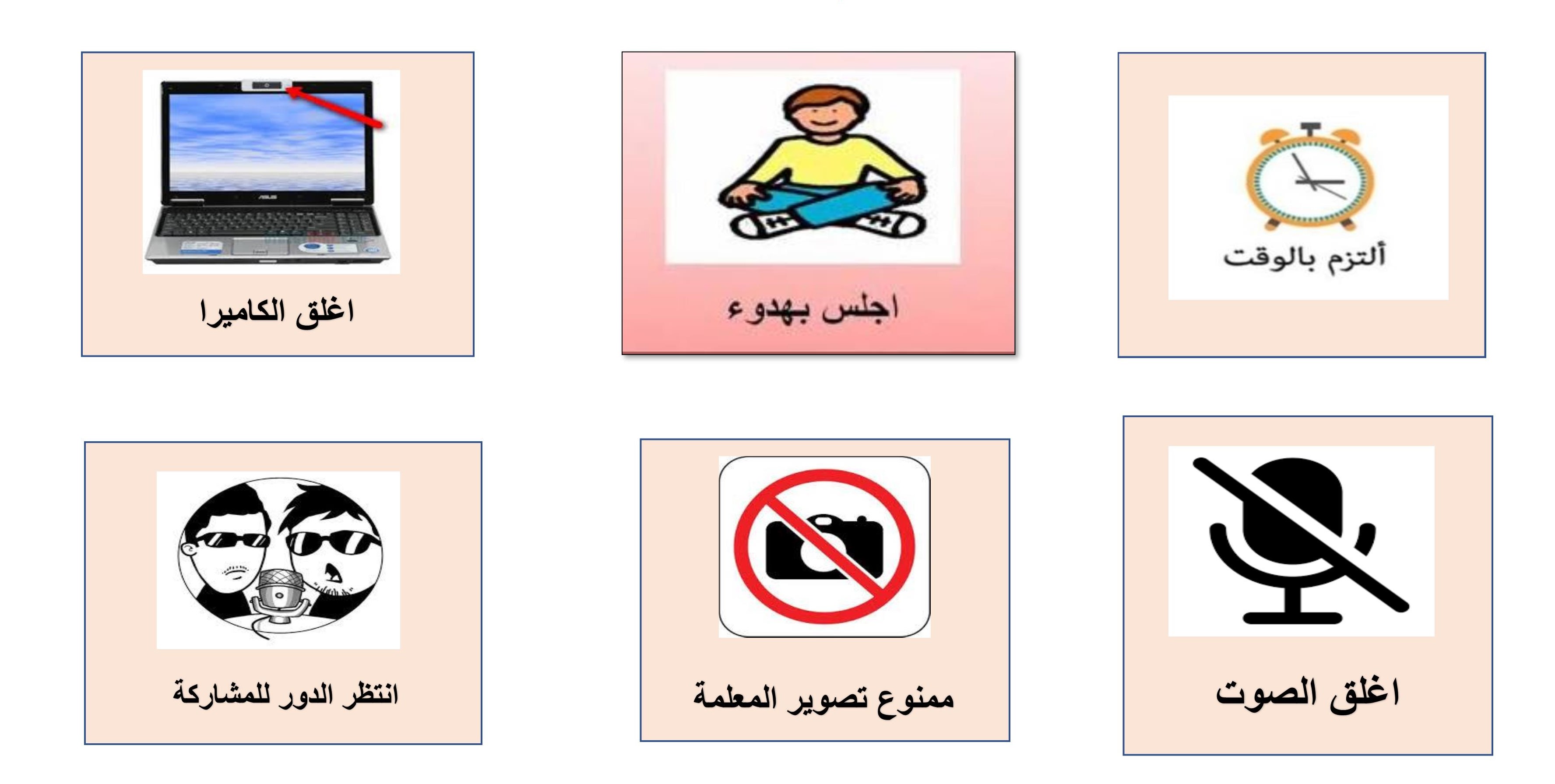 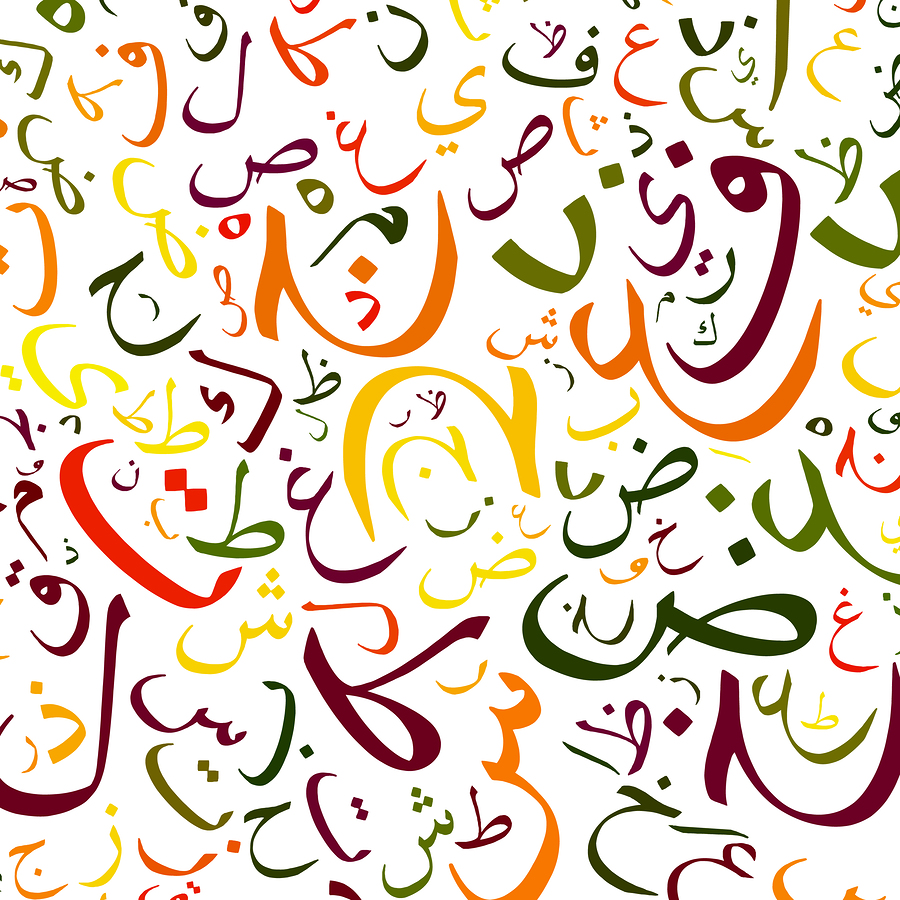 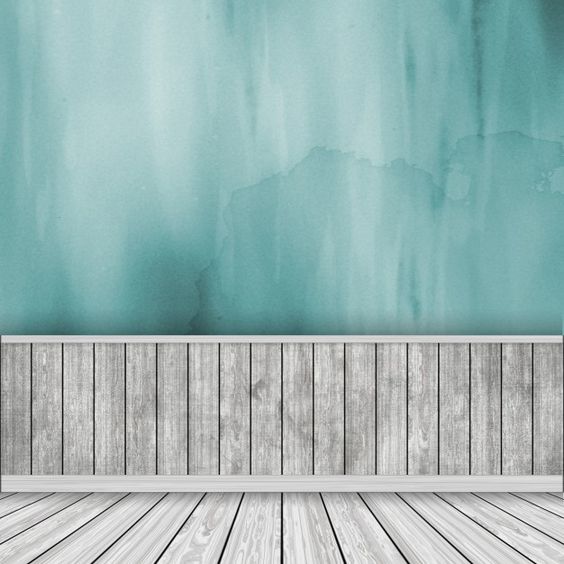 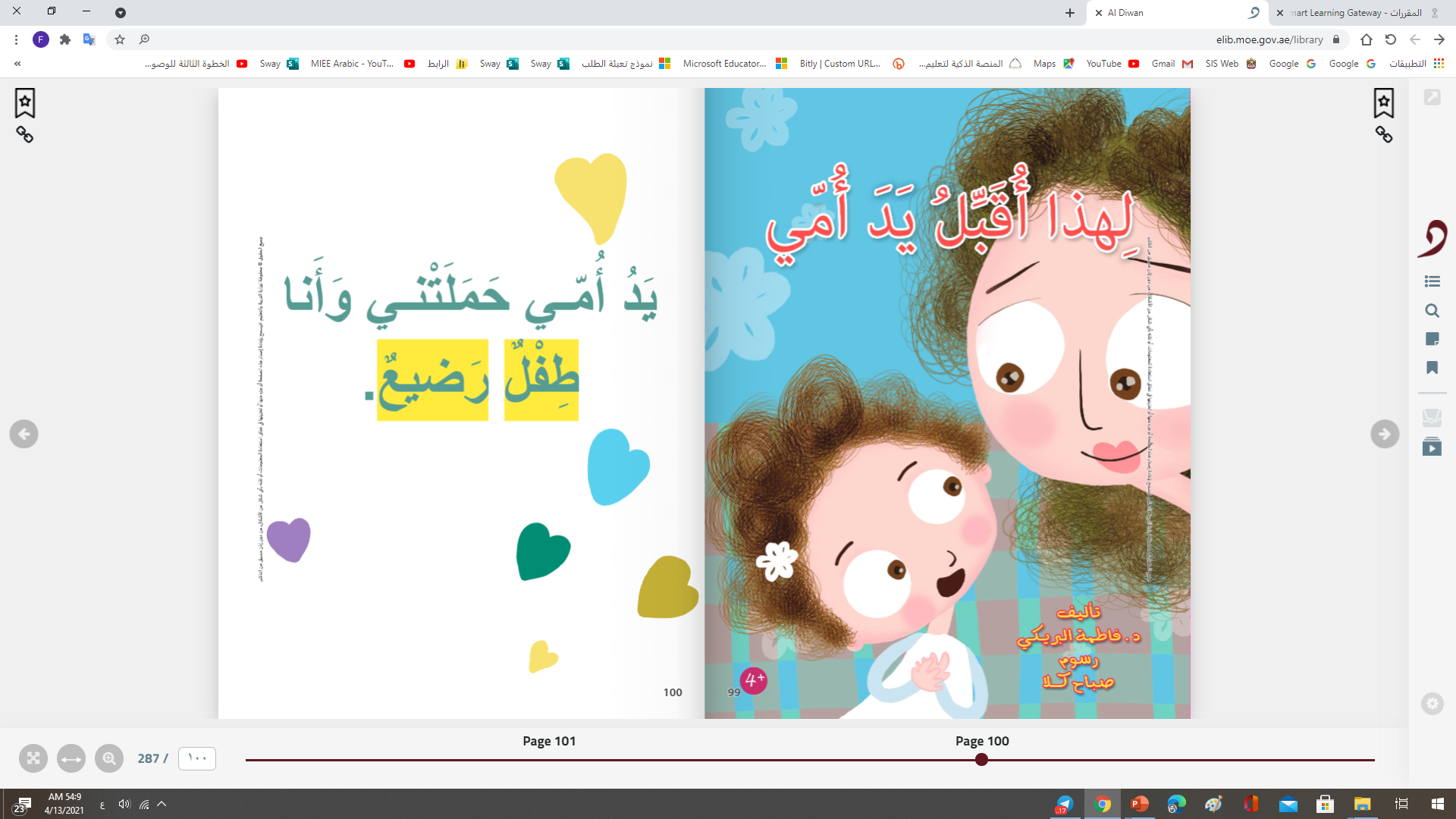 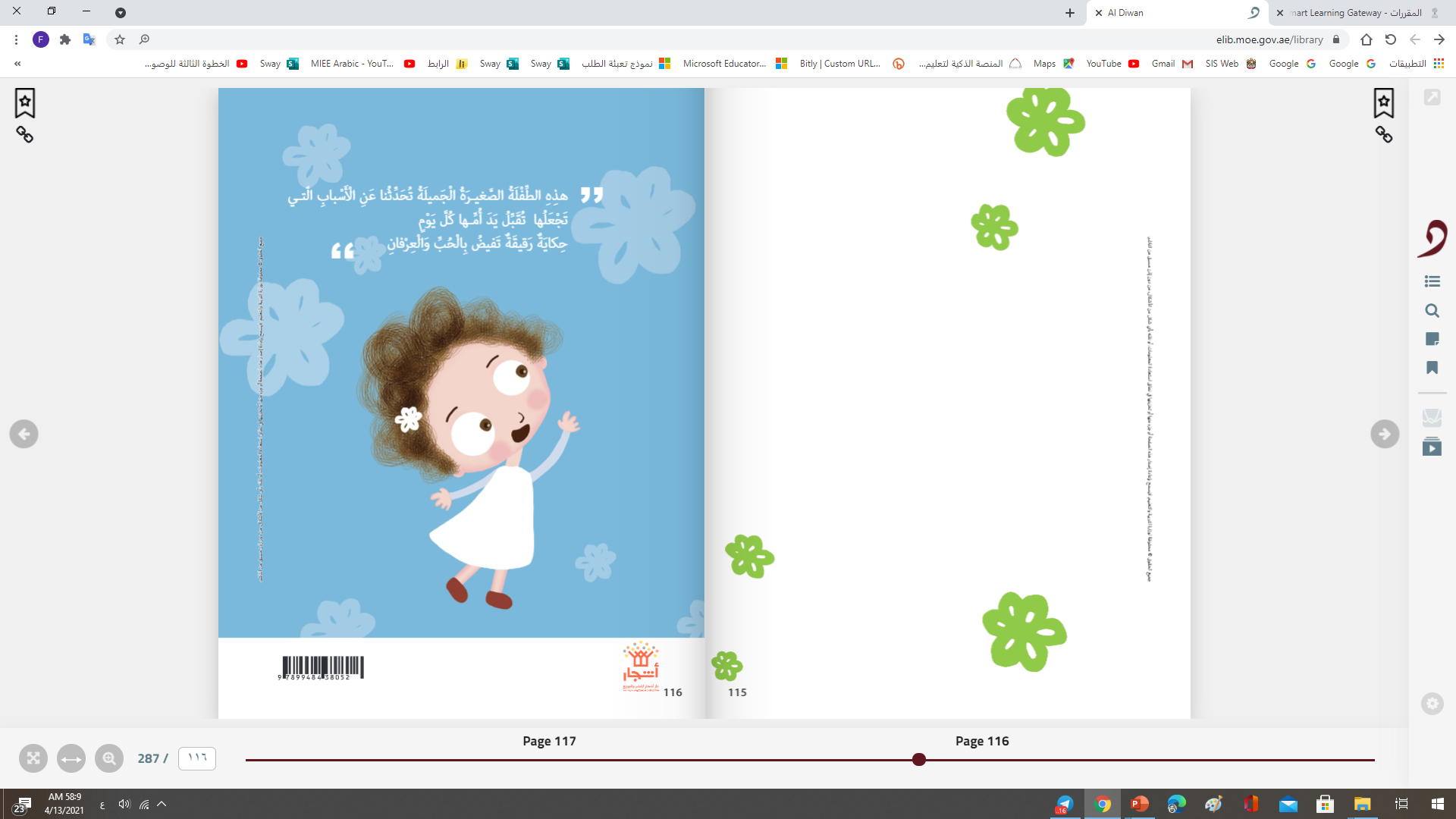 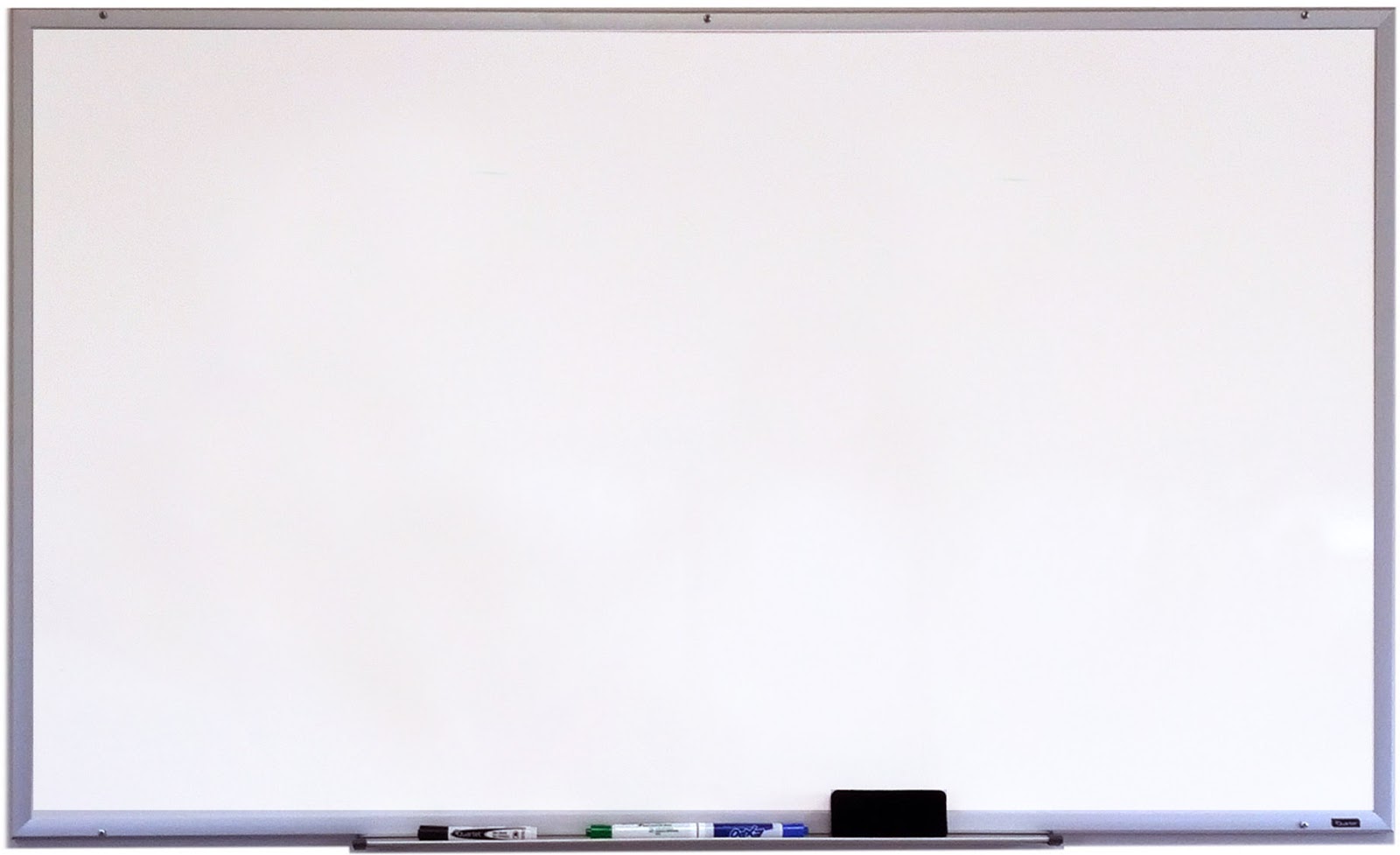 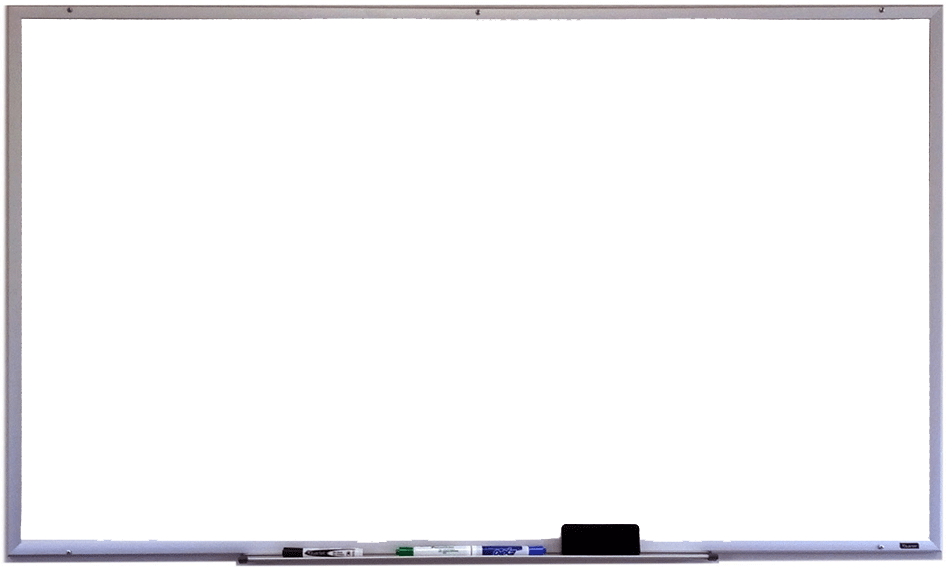 القوانين الصفية الإلكترونية
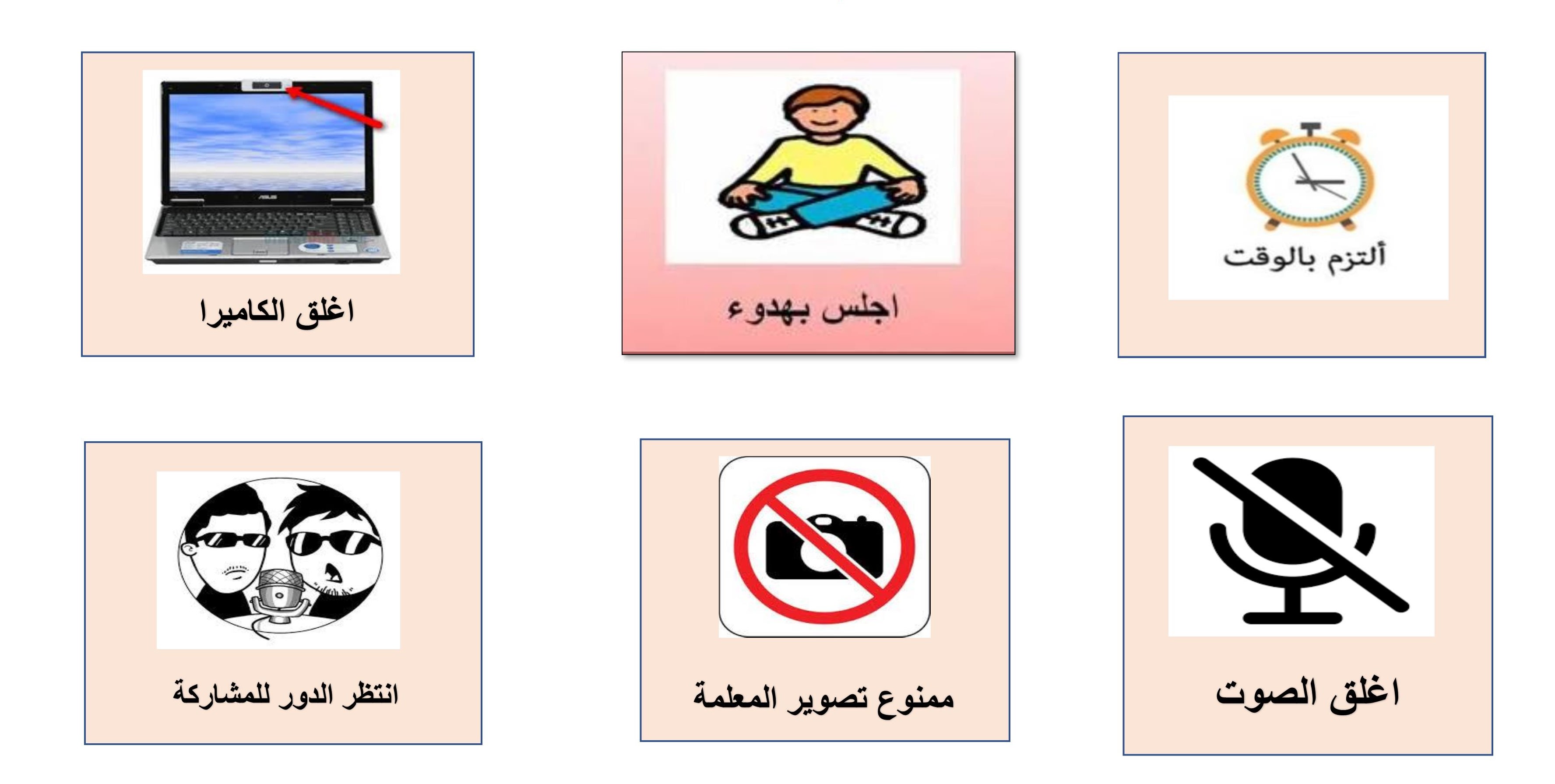 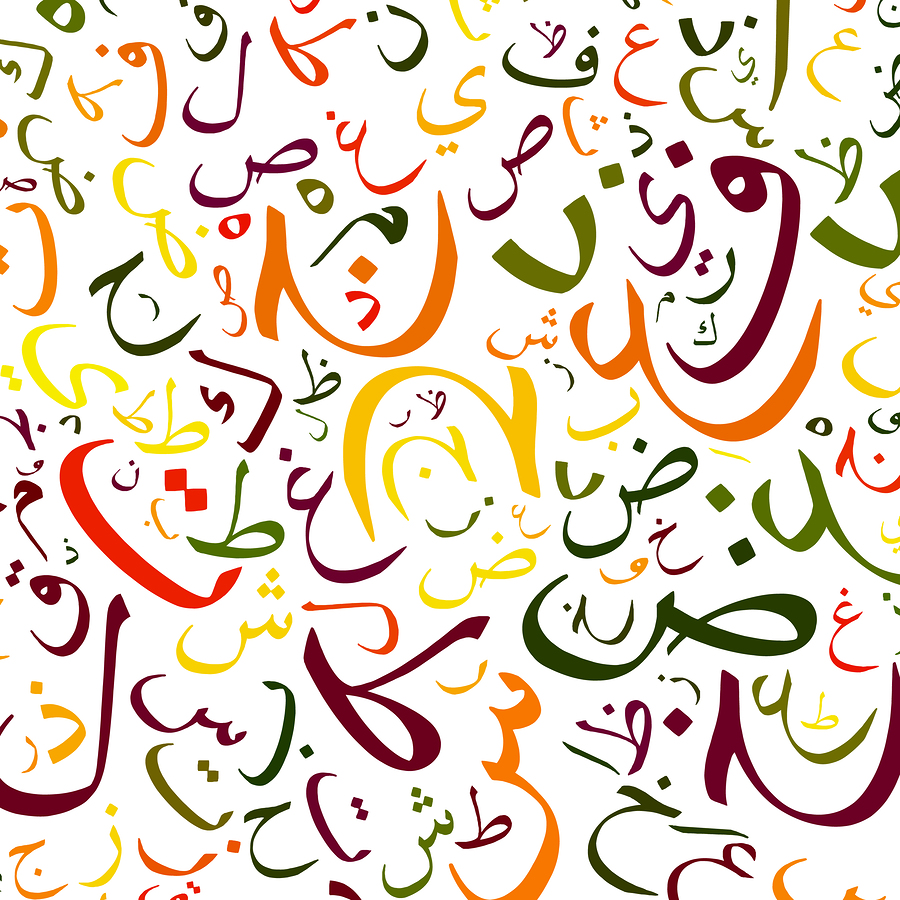 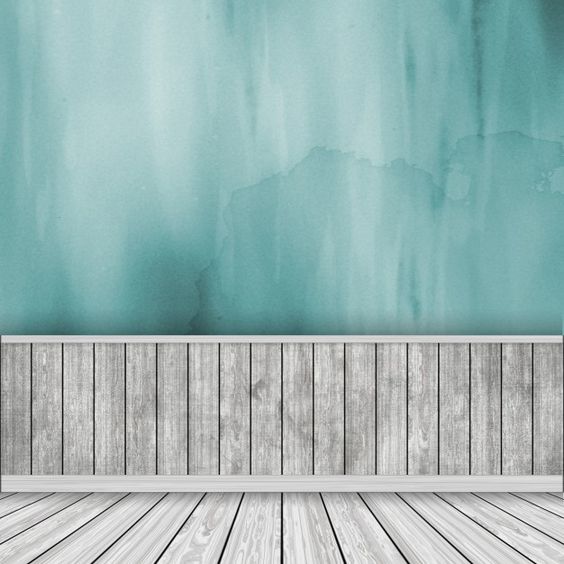 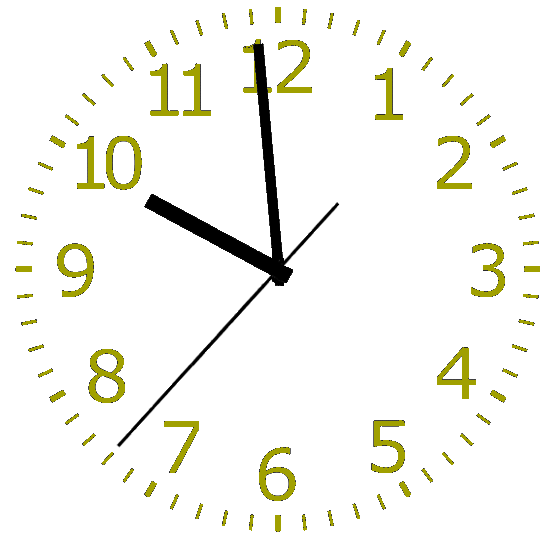 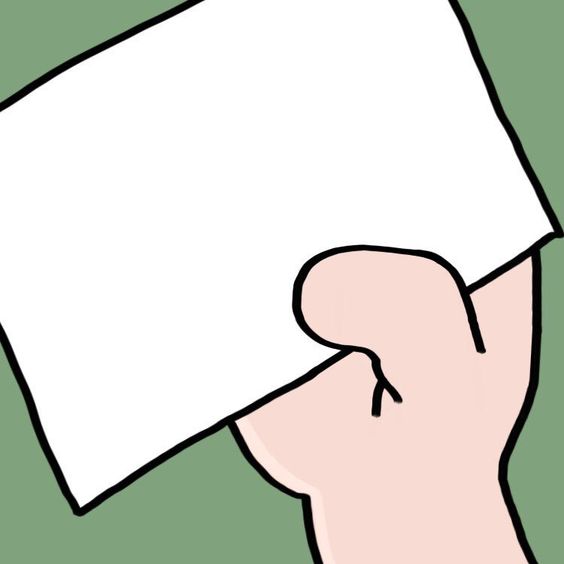 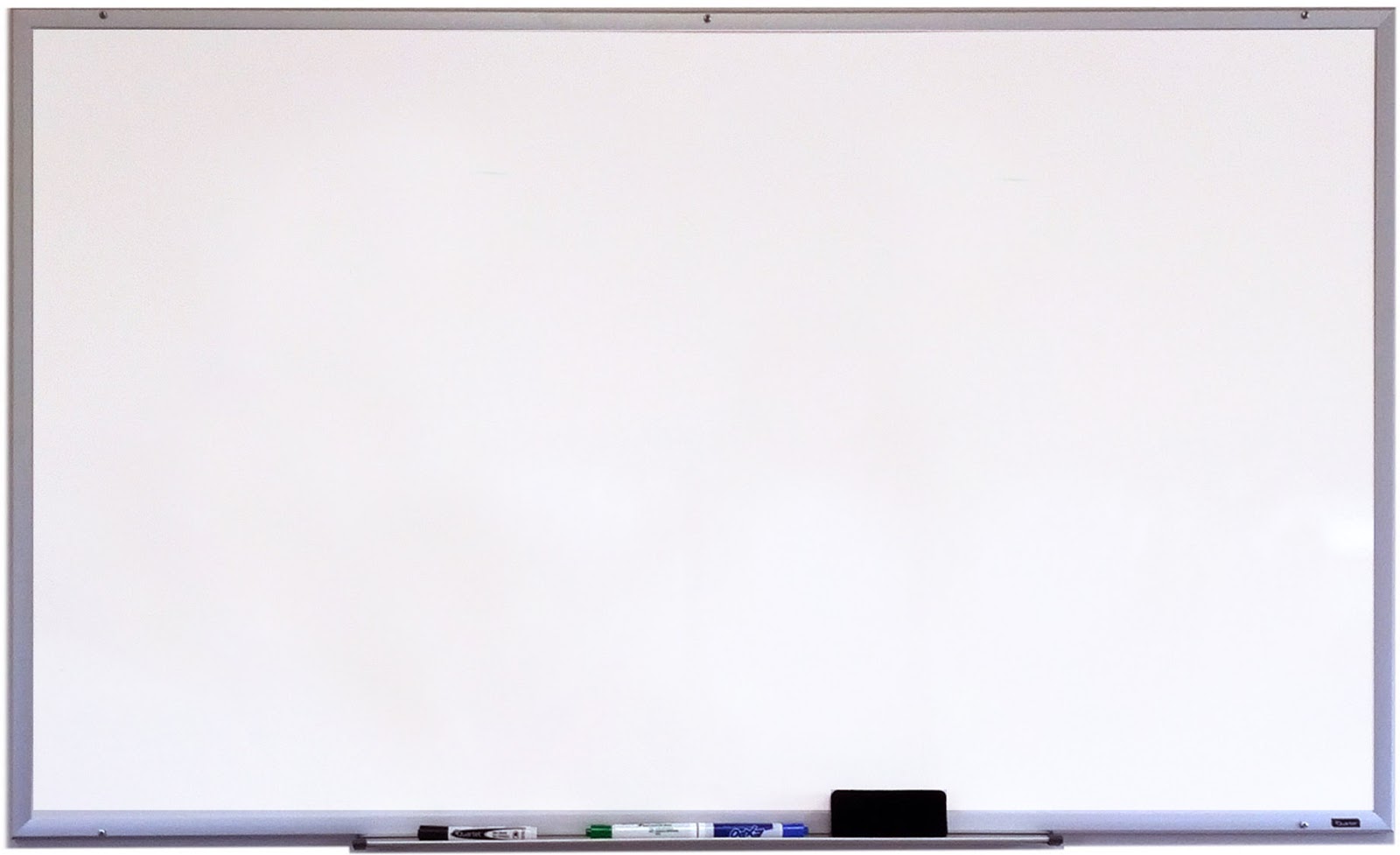 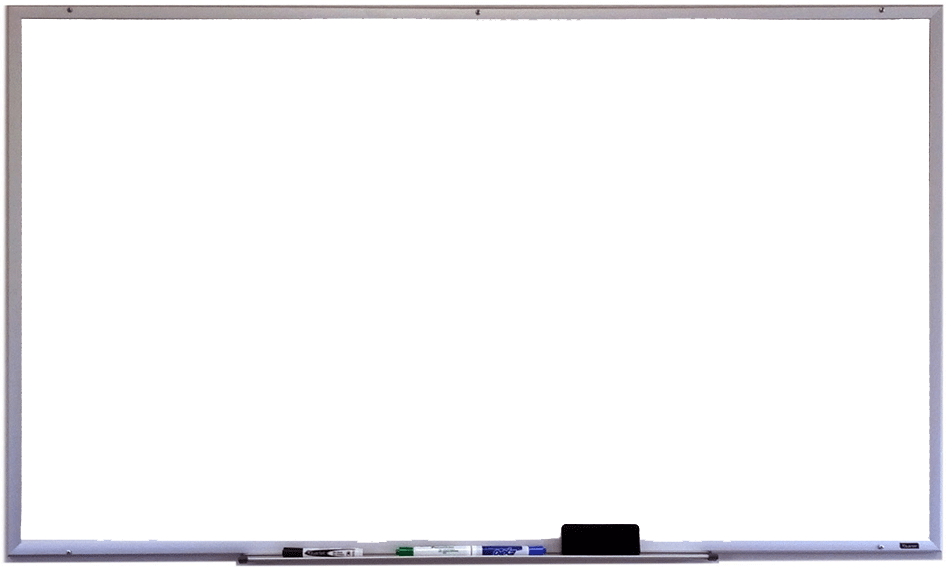 القوانين الصفية الإلكترونية
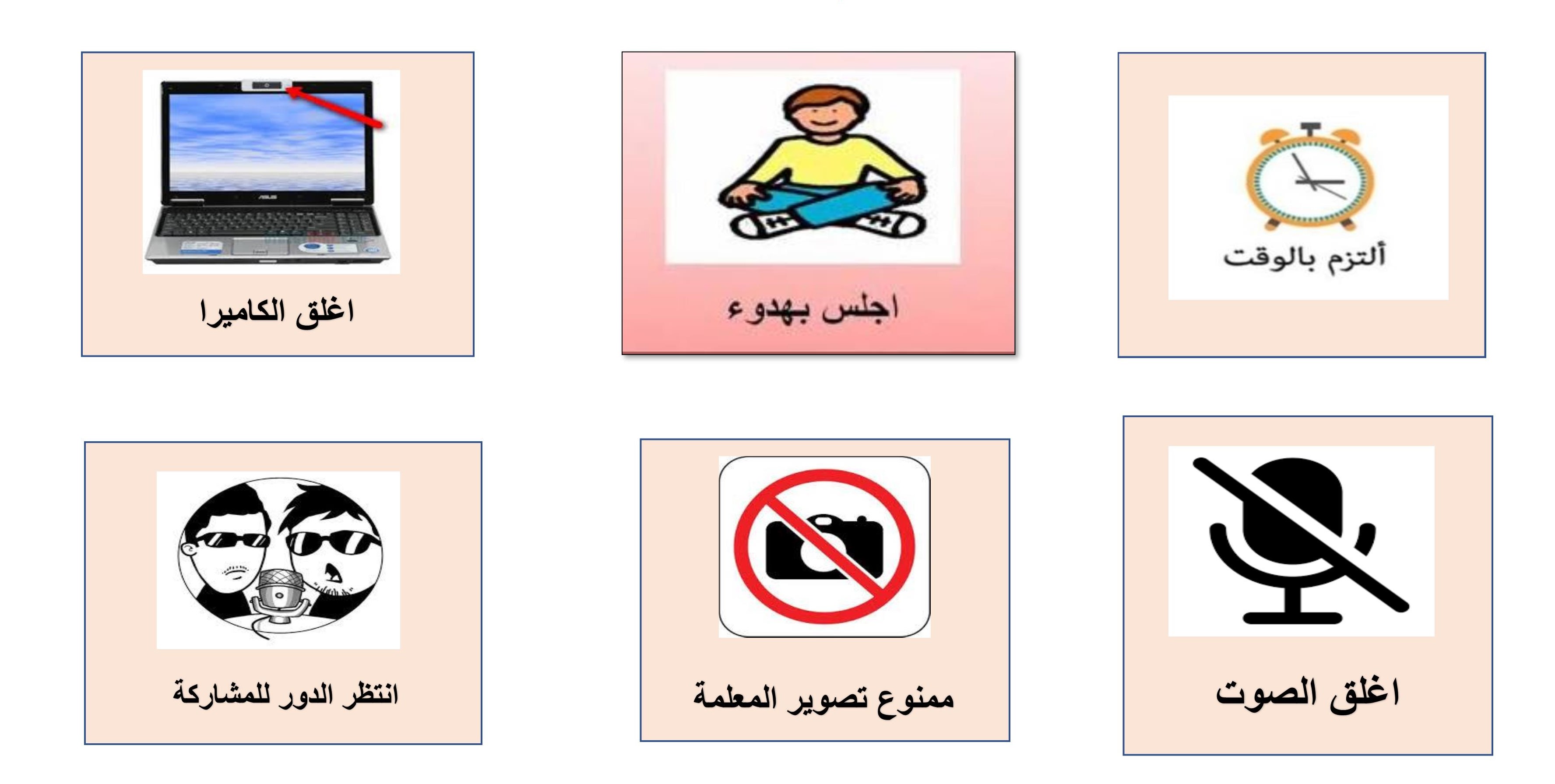 يميز المتعلم معنى كلمة "رَقيقة" في رحلتي مع كلمة
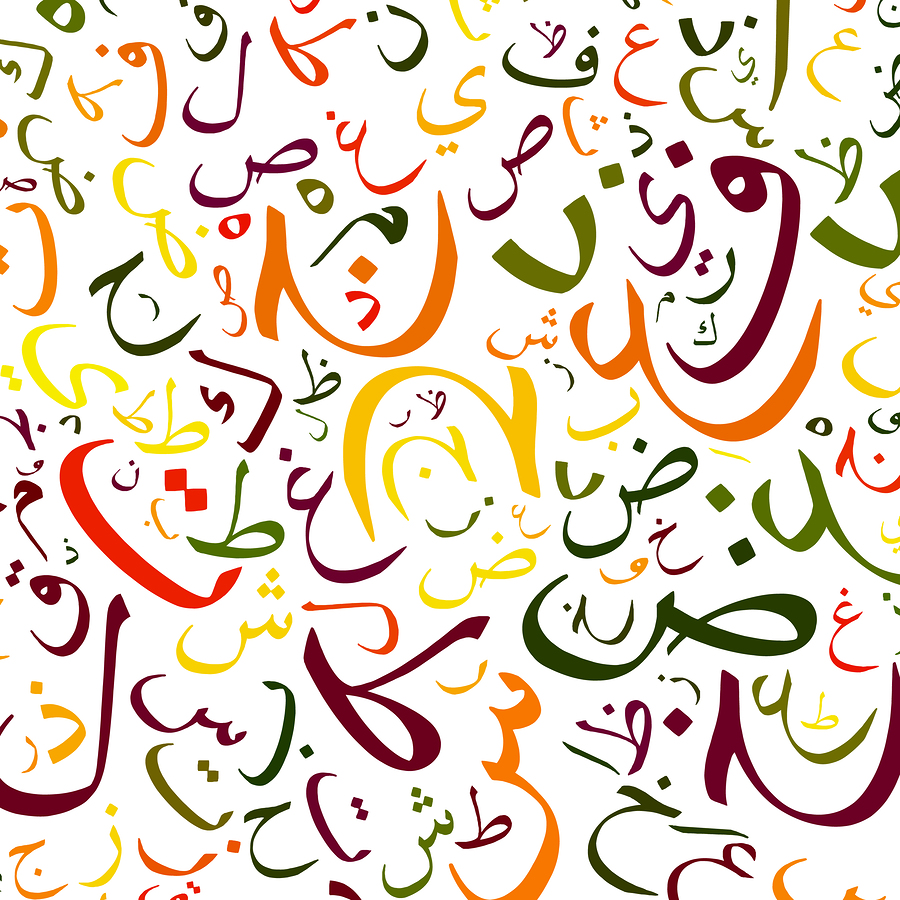 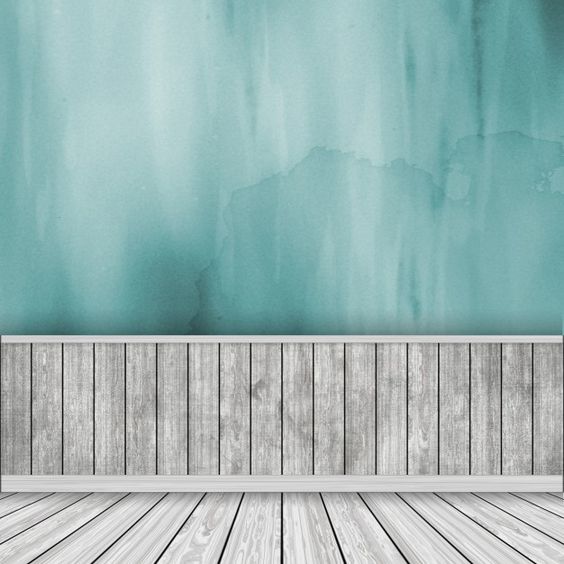 ما اللوحة التي أعجبتك في نص لهذا أقبل يد أمي؟
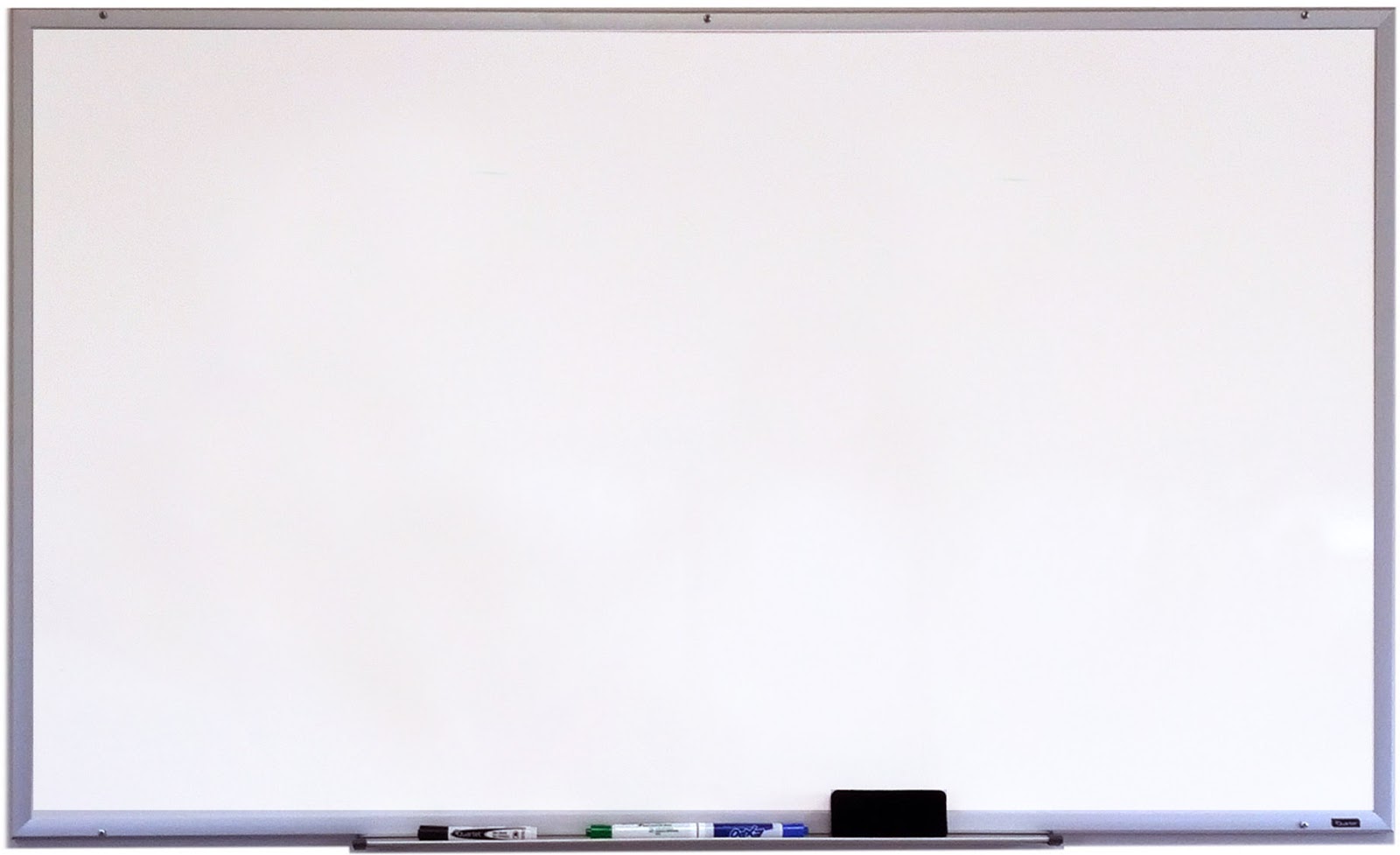 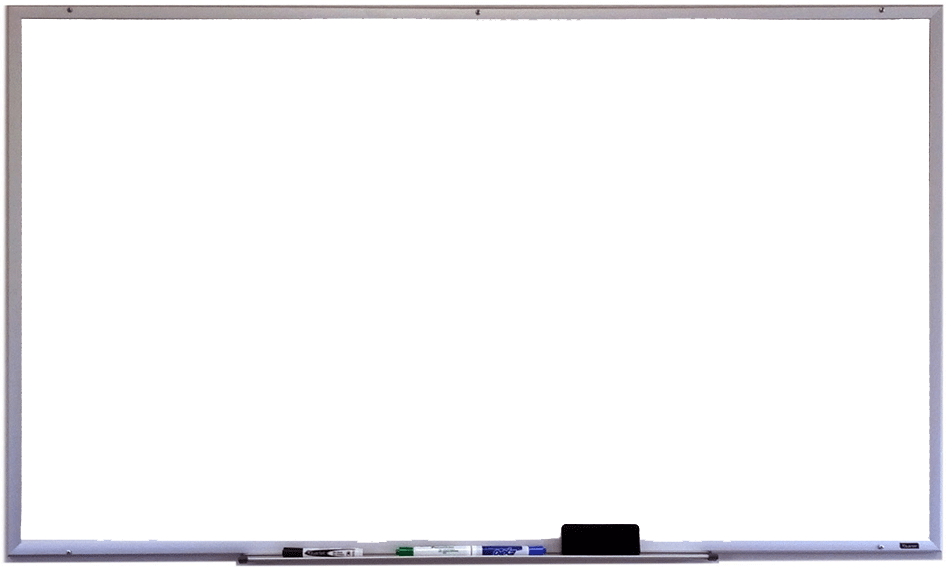 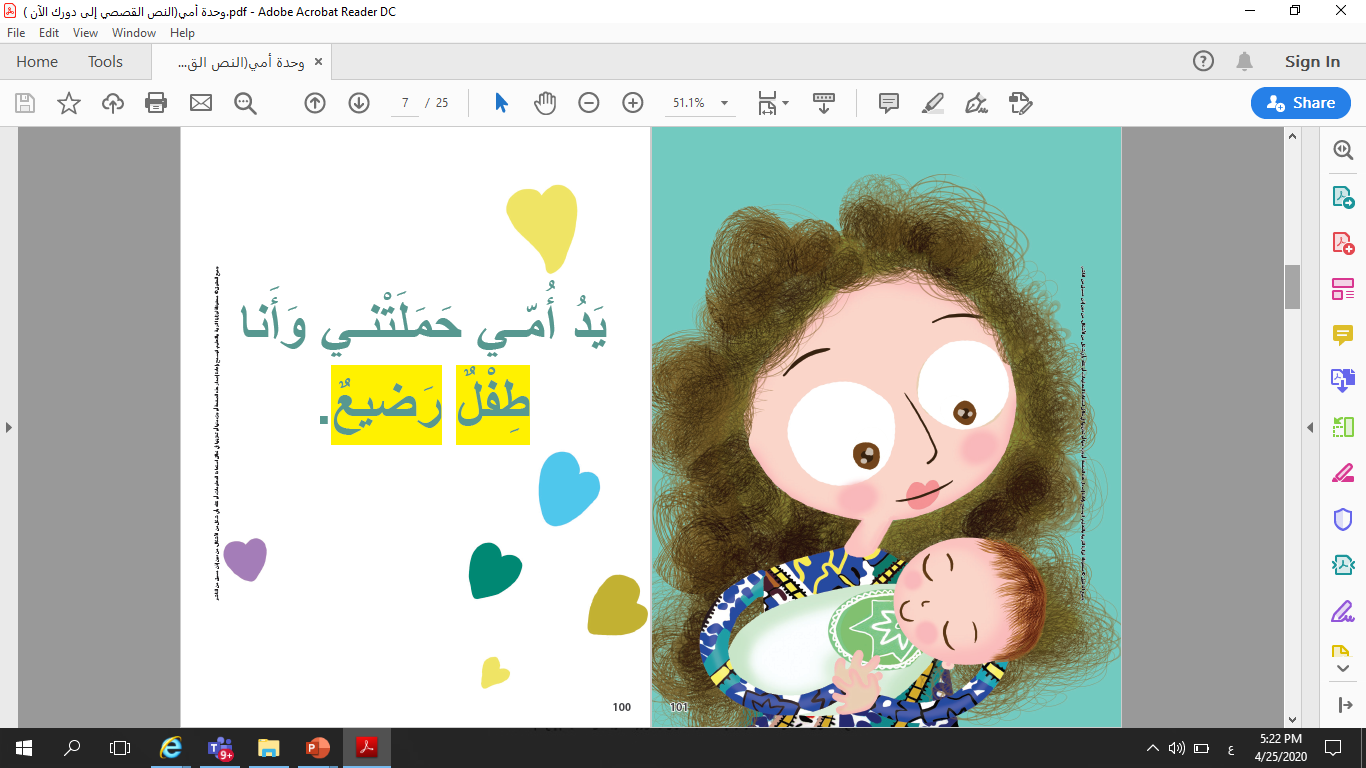 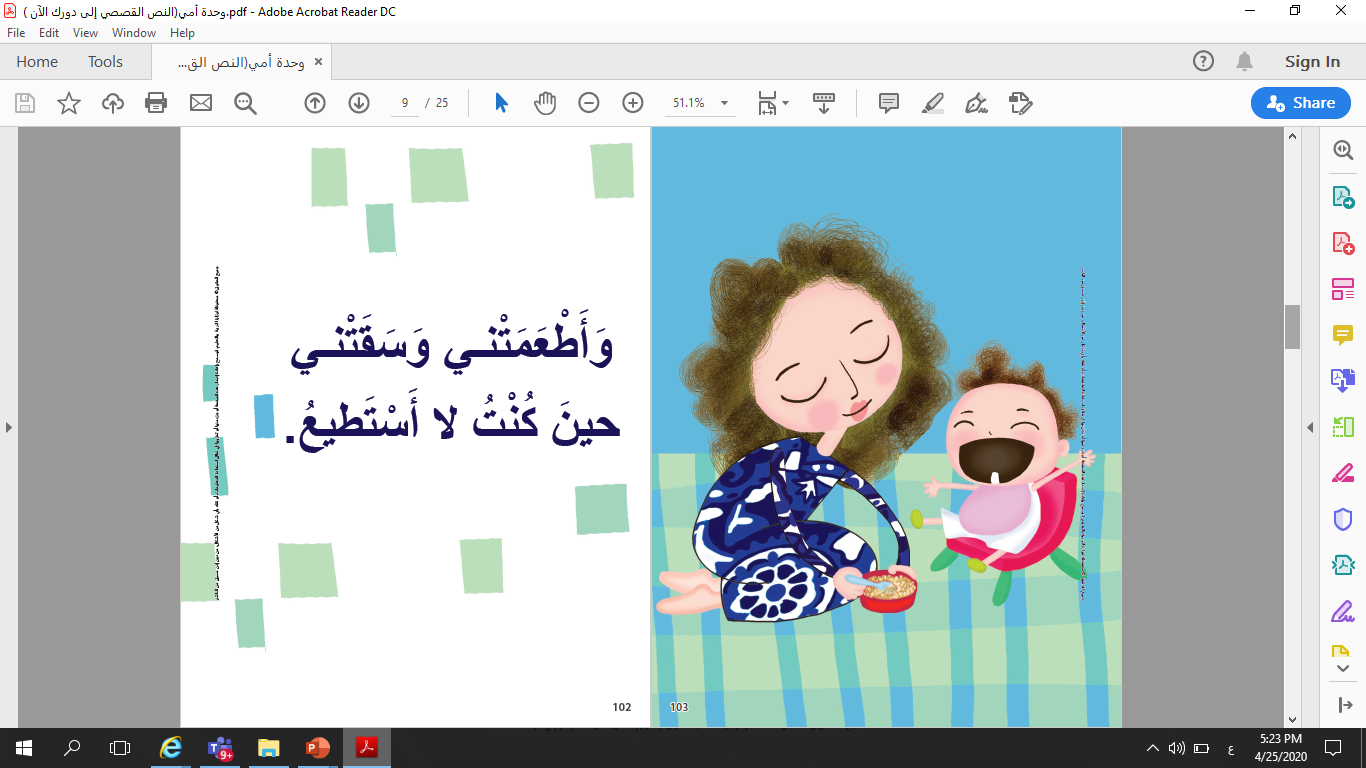 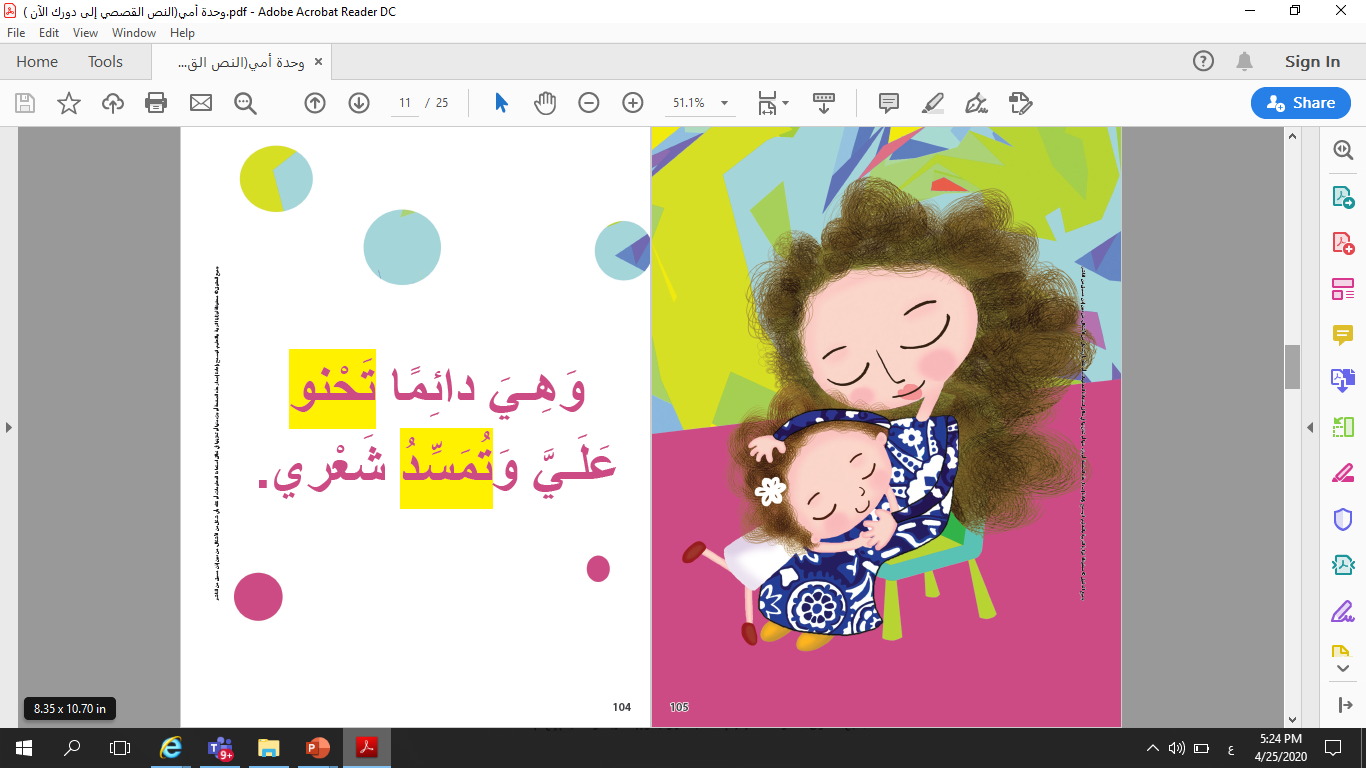 2
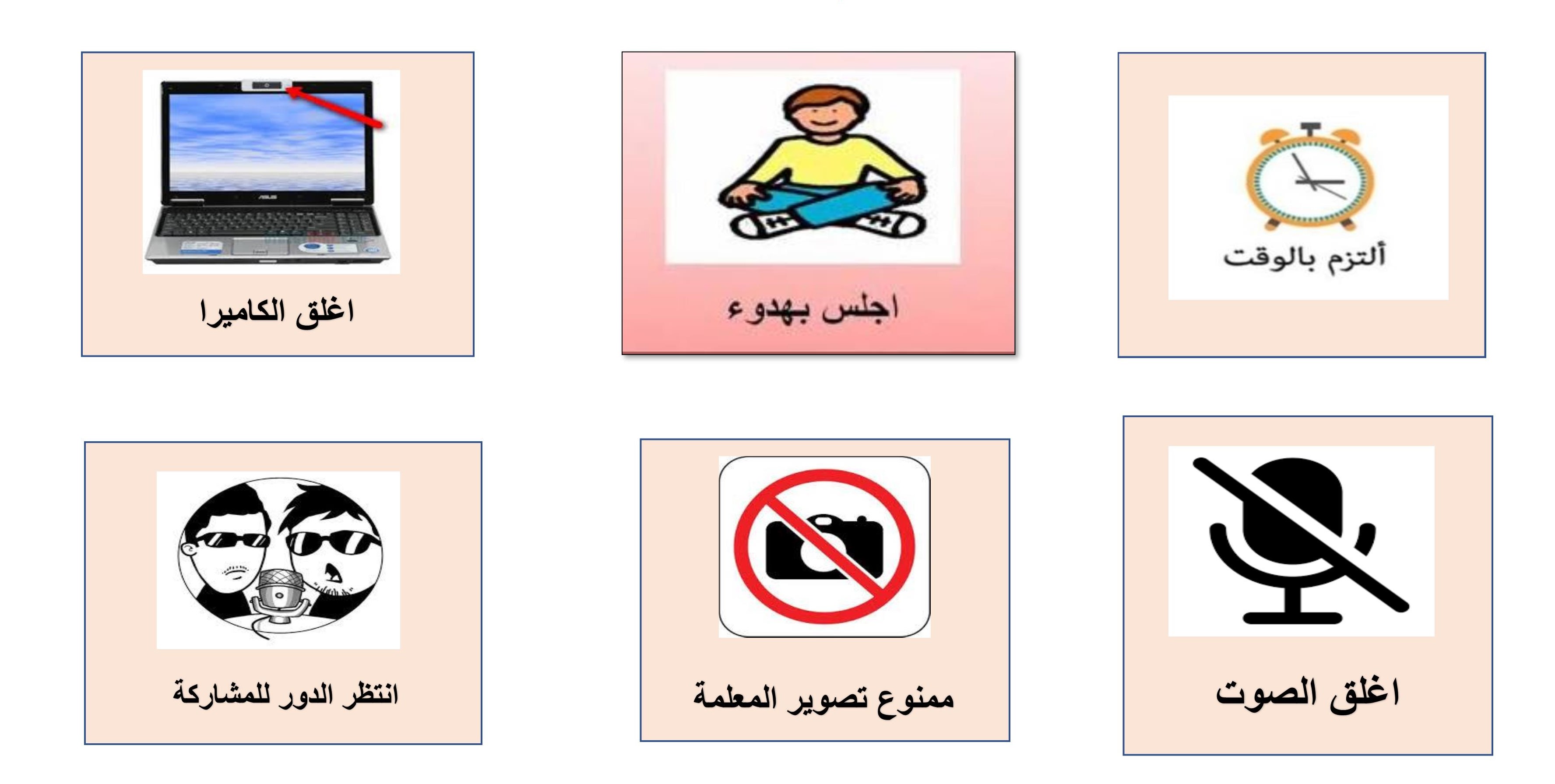 3
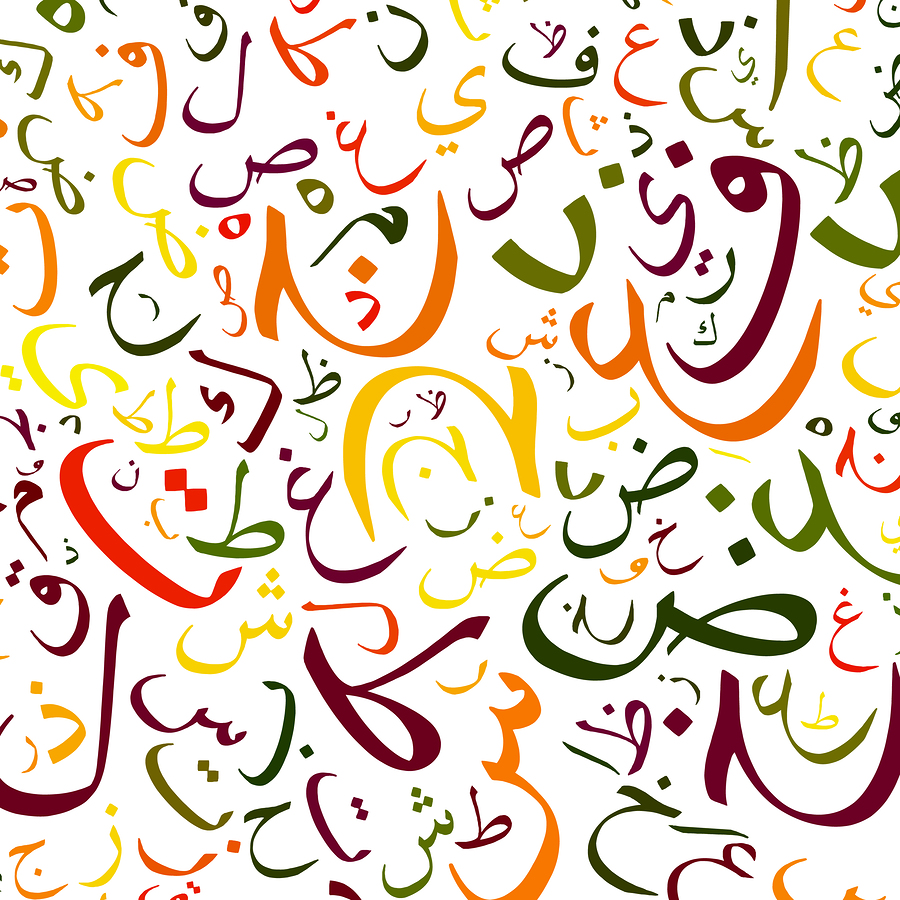 1
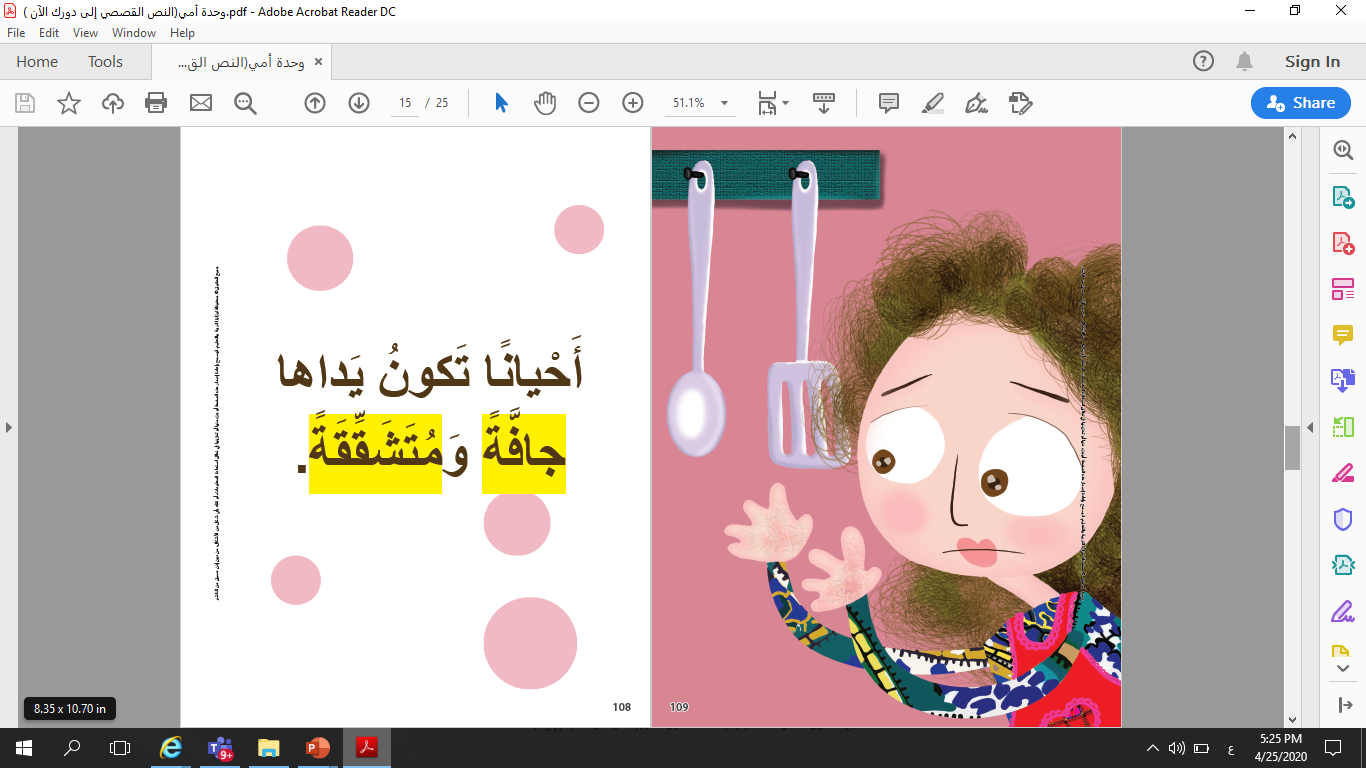 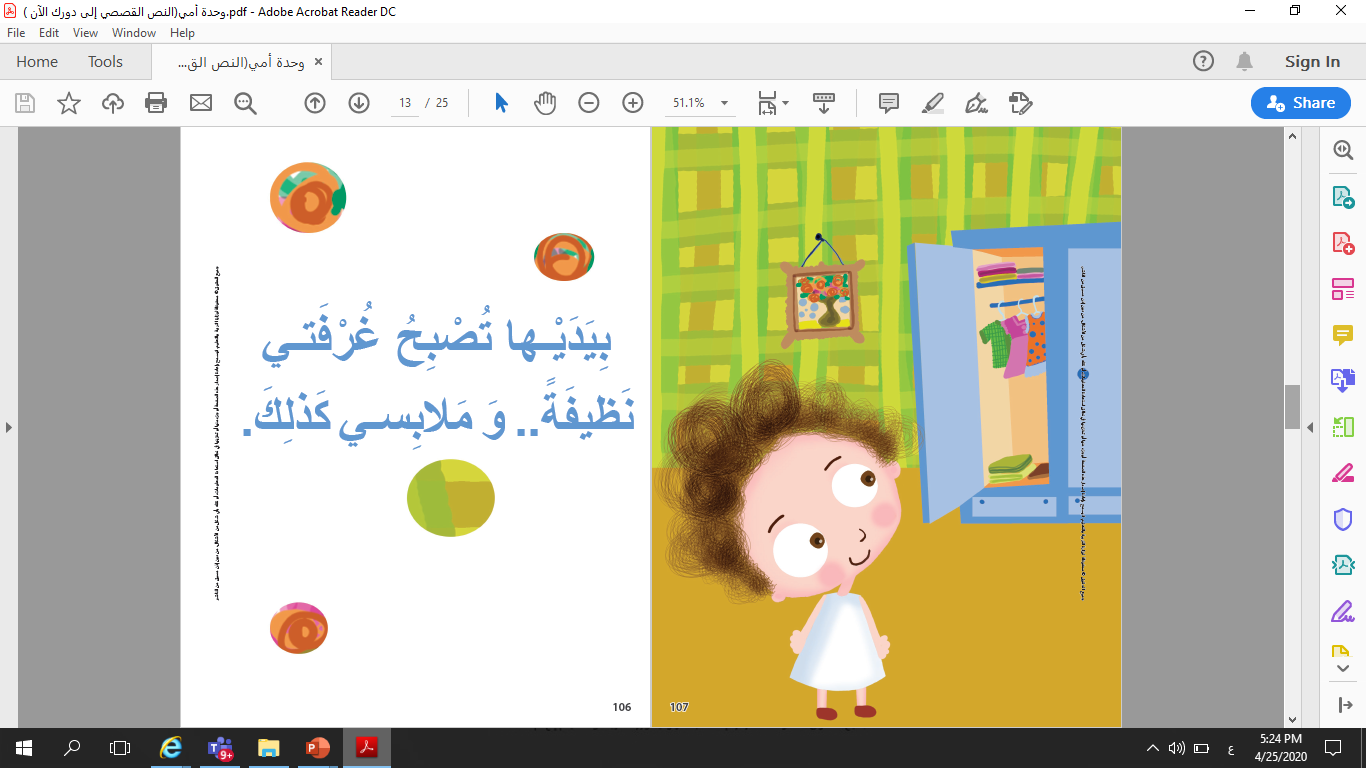 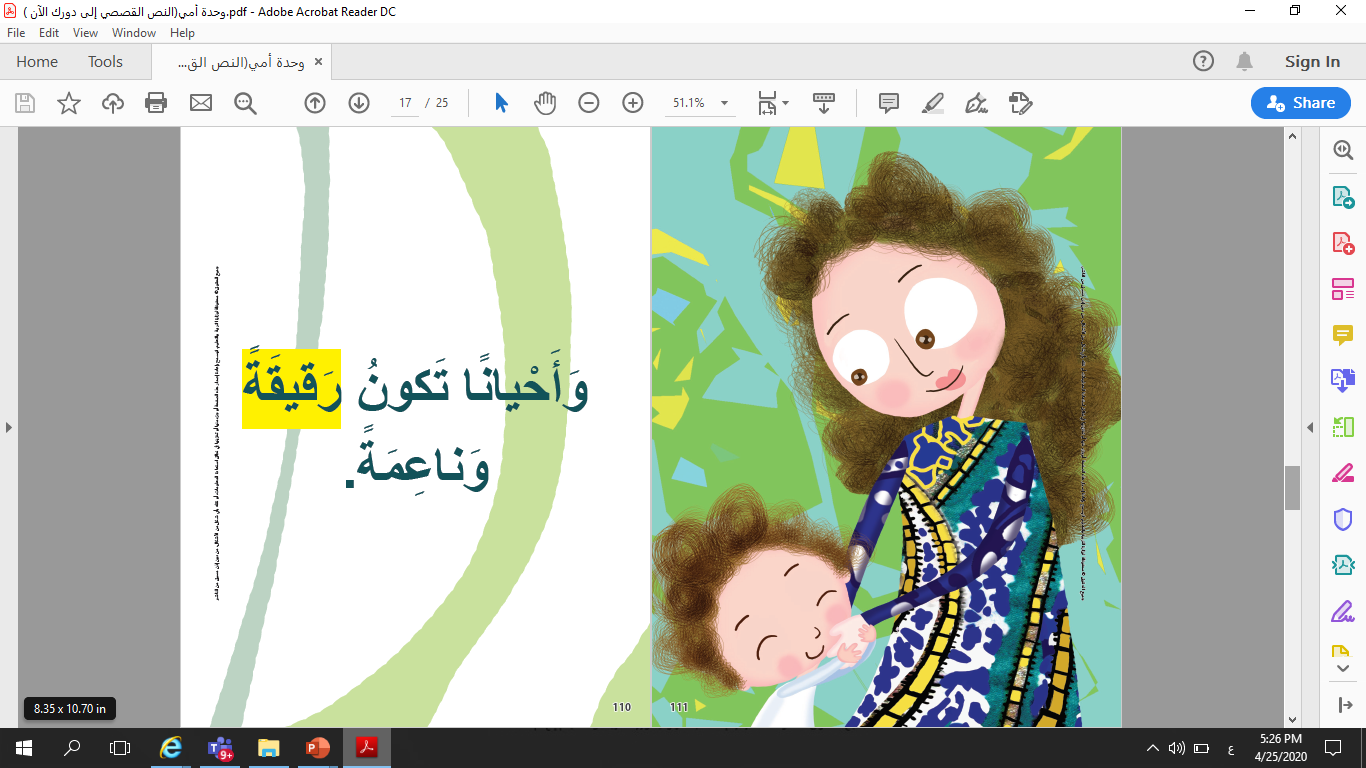 4
5
6
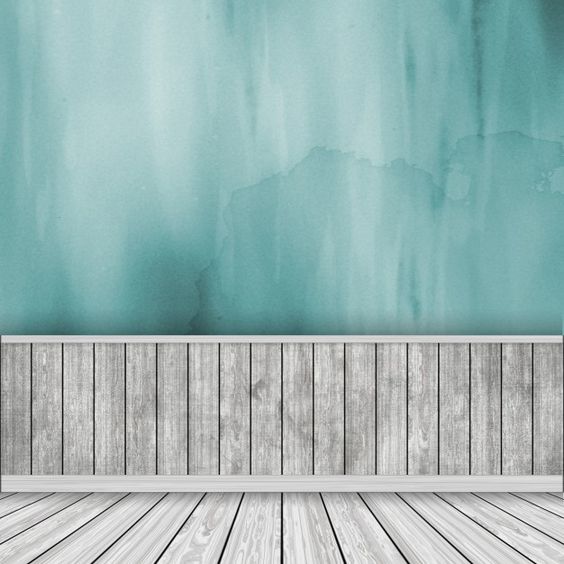 رحلة مع كلمة (رقيقة )
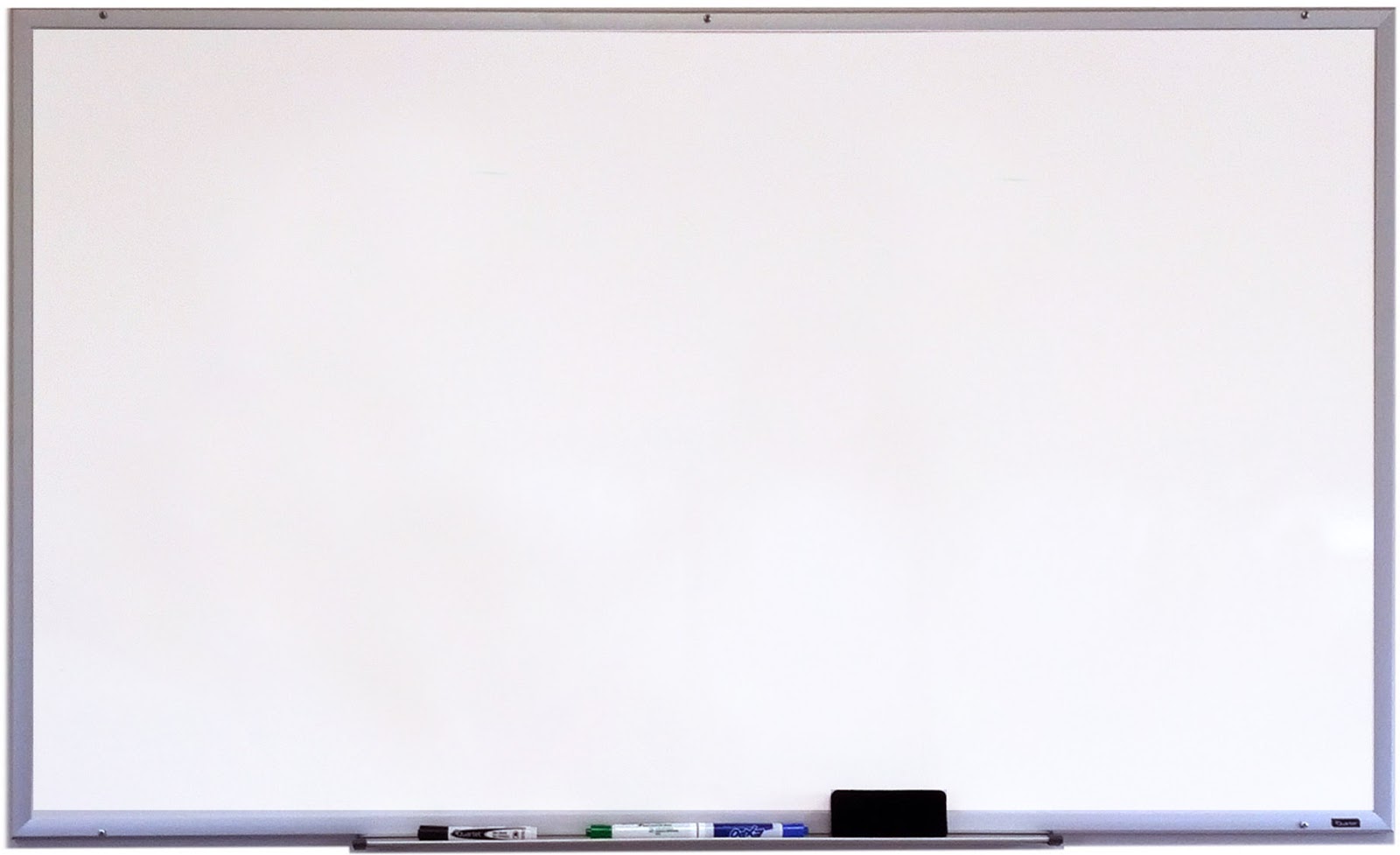 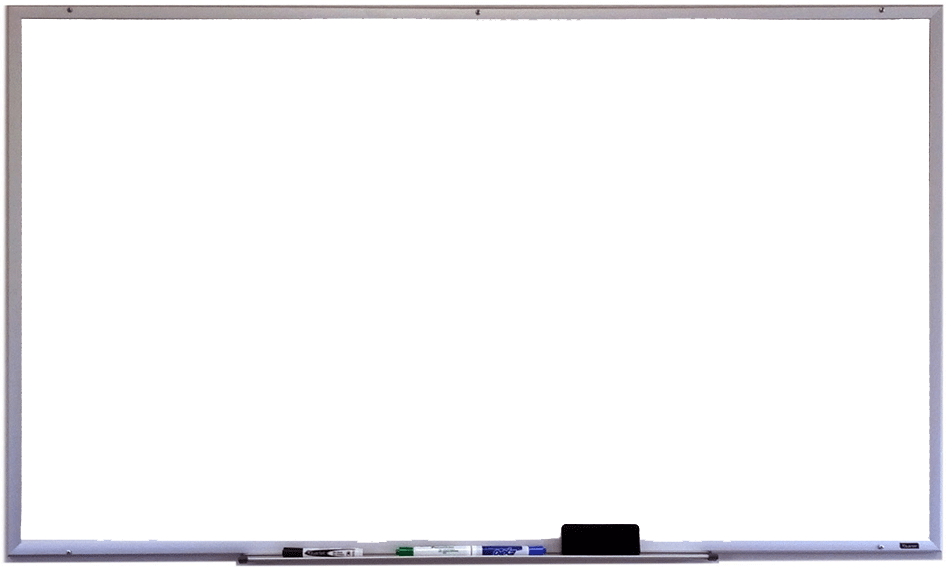 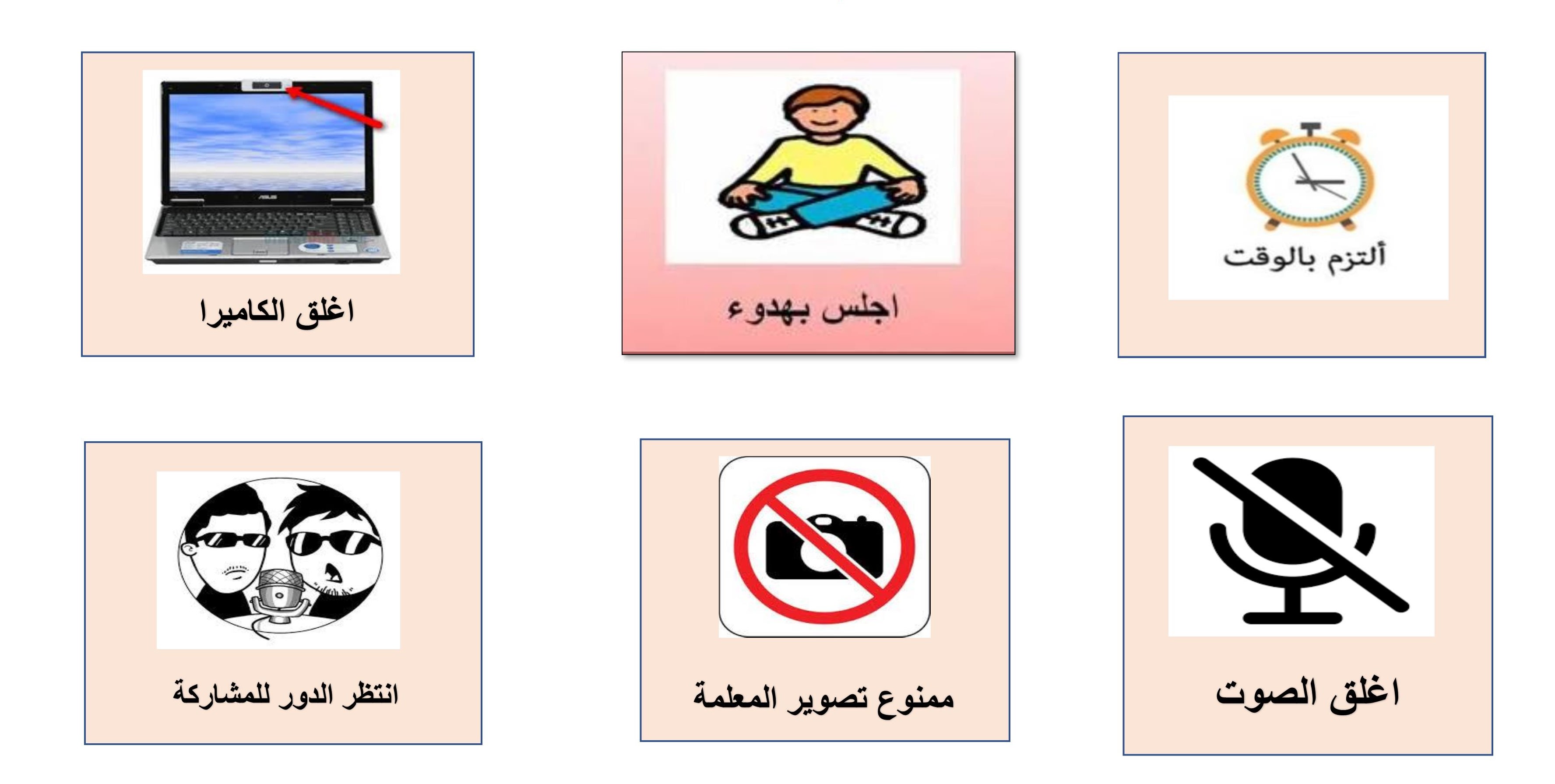 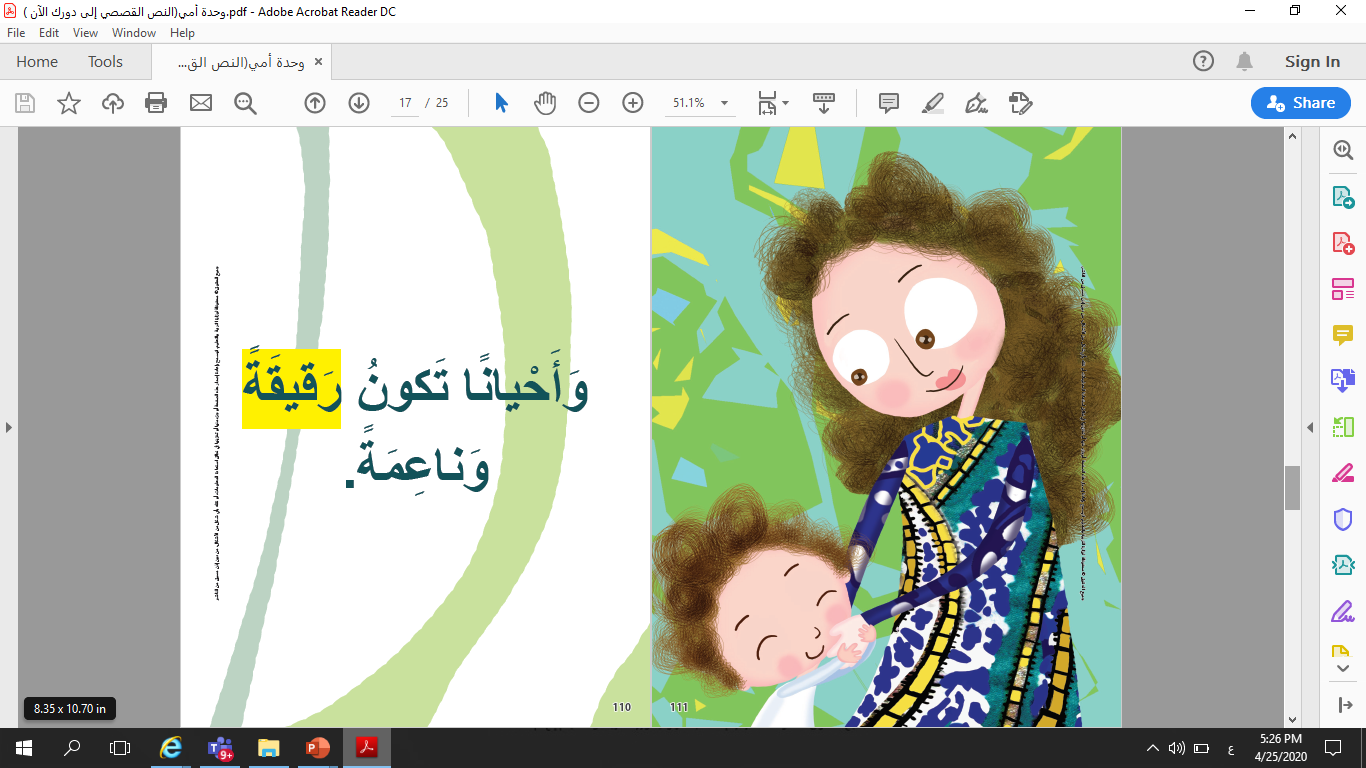 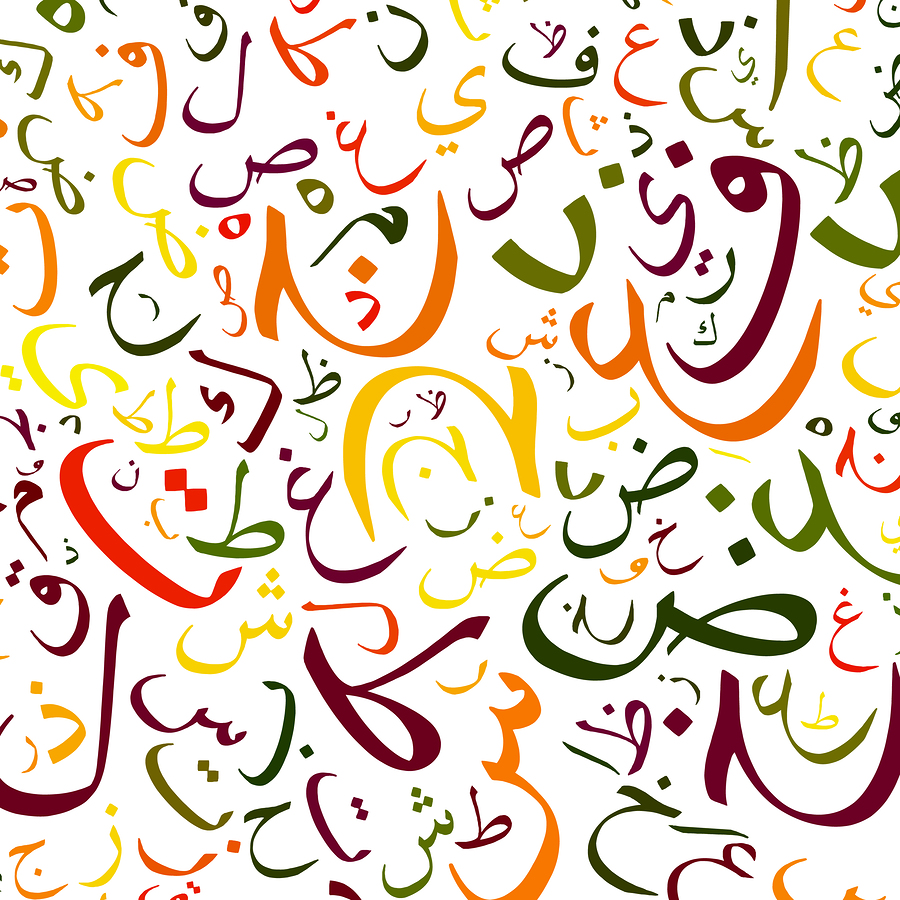 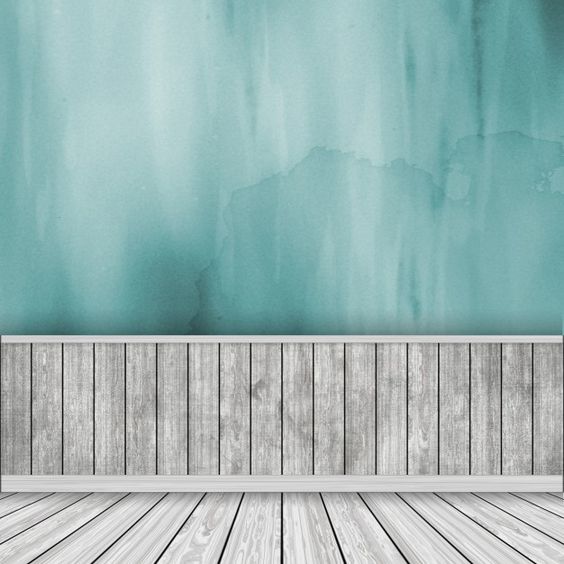 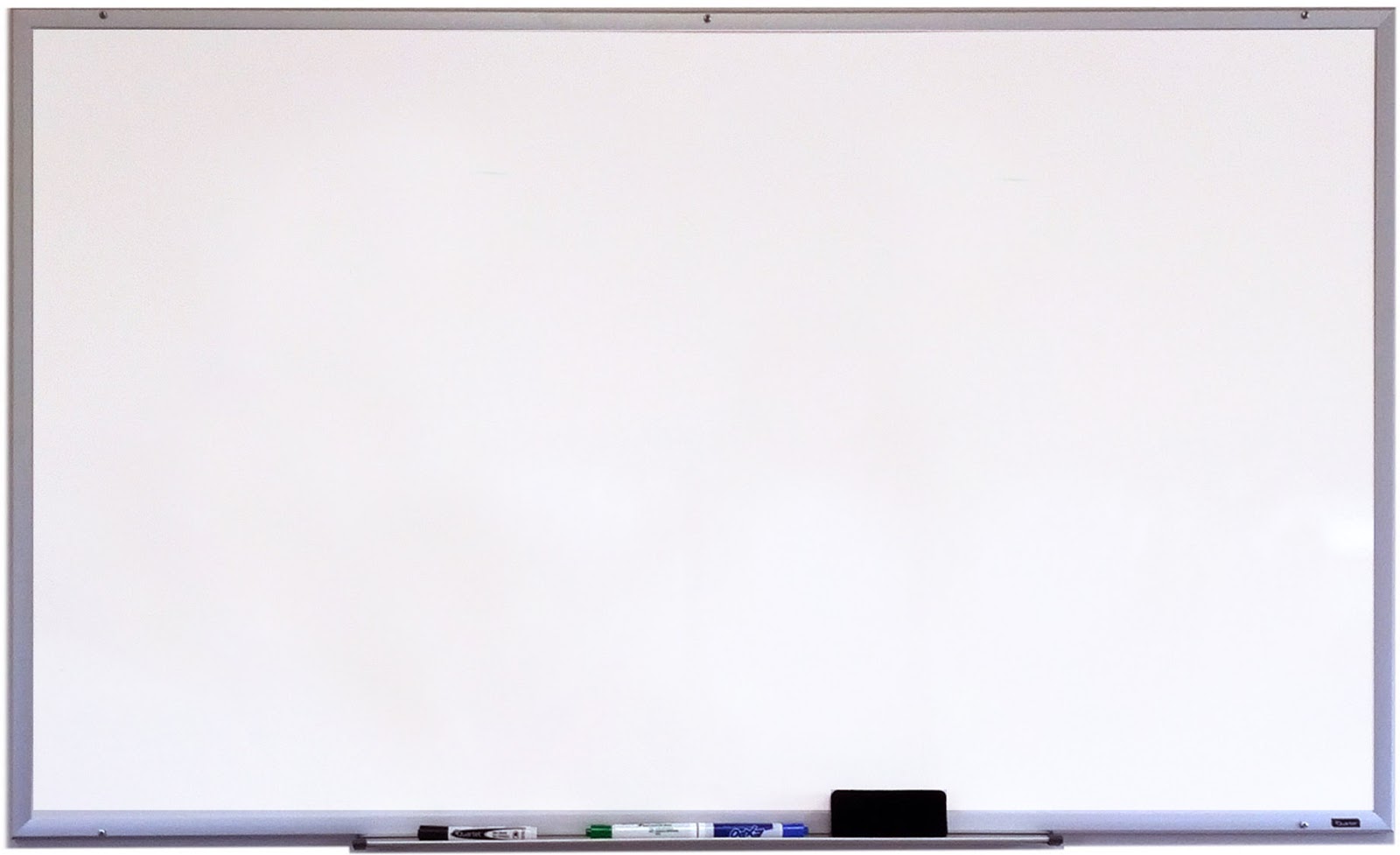 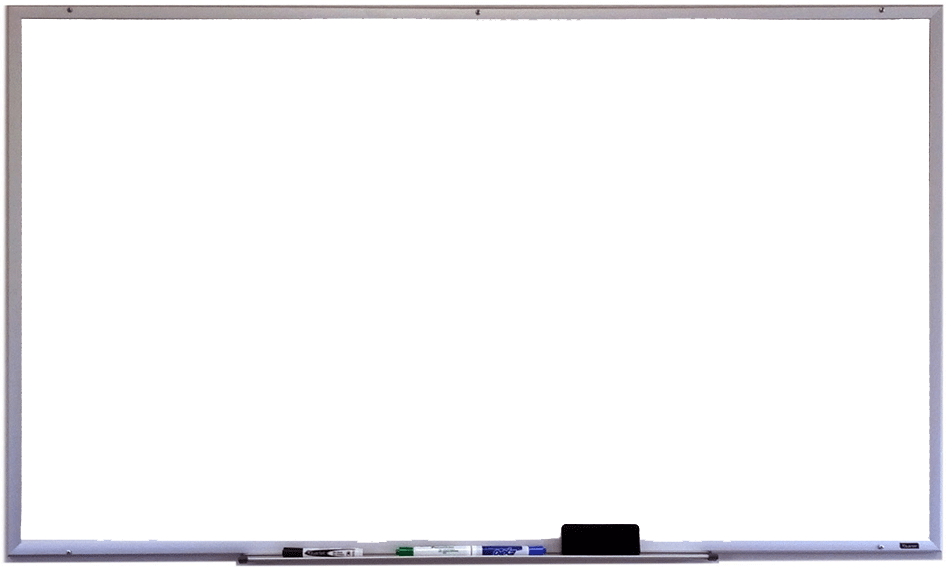 رحلة مع كلمة (رقيقة)
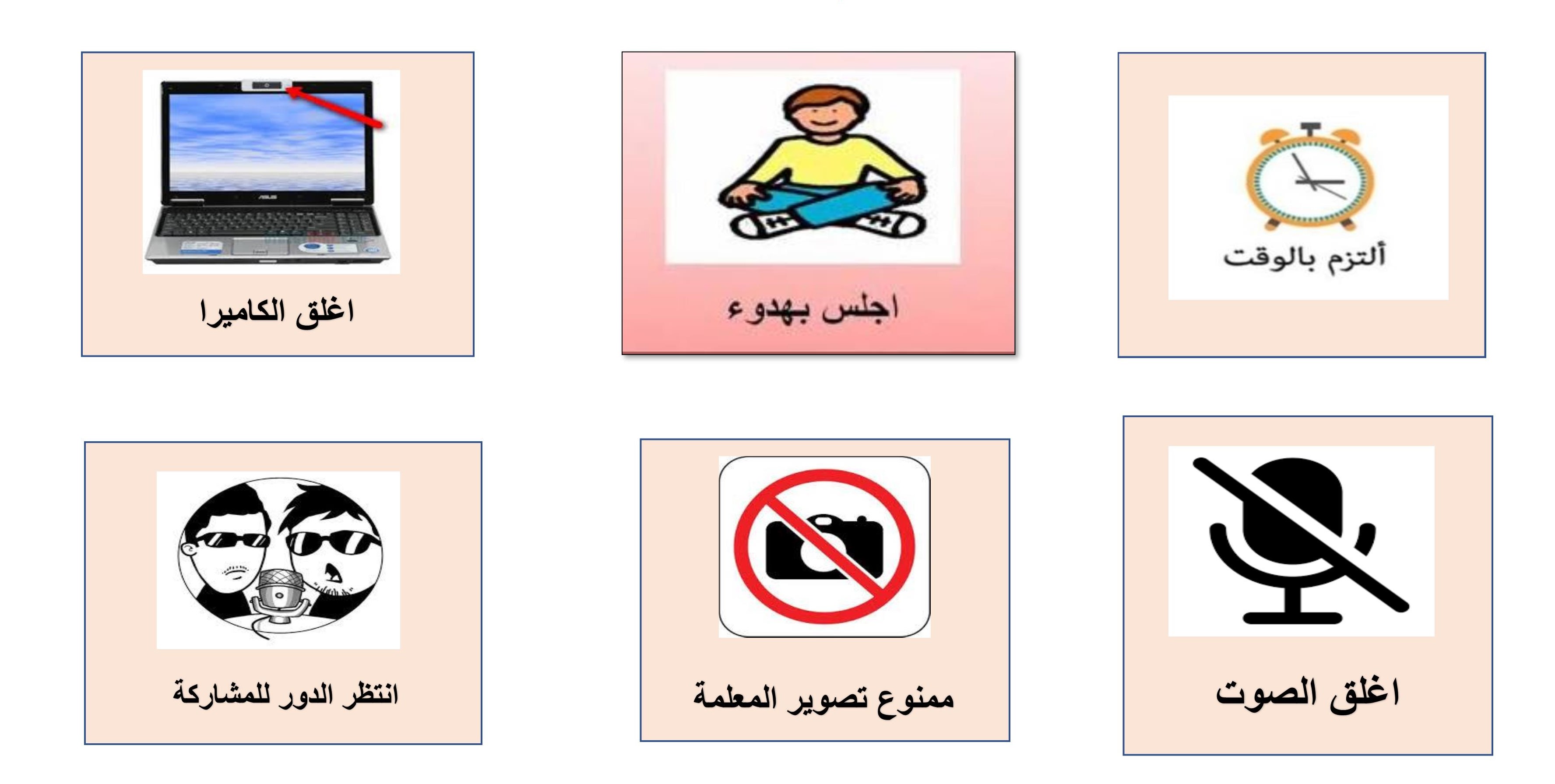 هَذِهِ الْمَحارِمُ رَقيقَةُ الْمَلْمَسِ
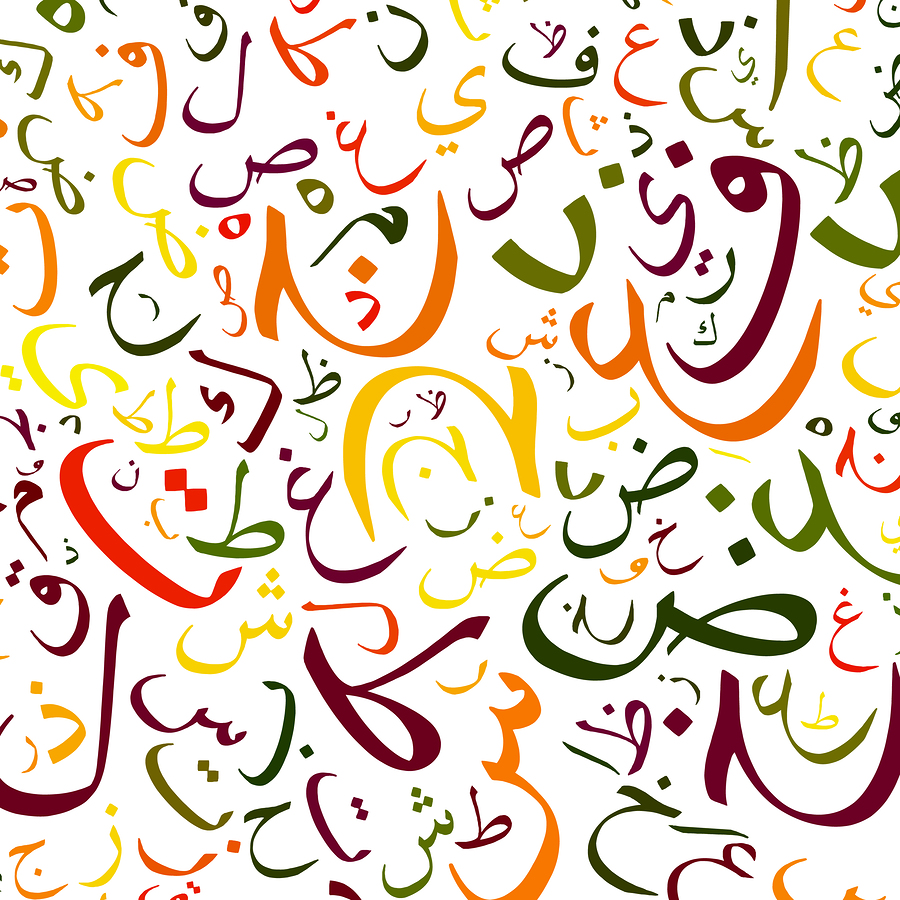 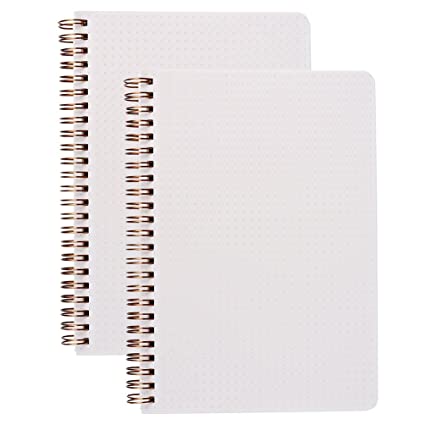 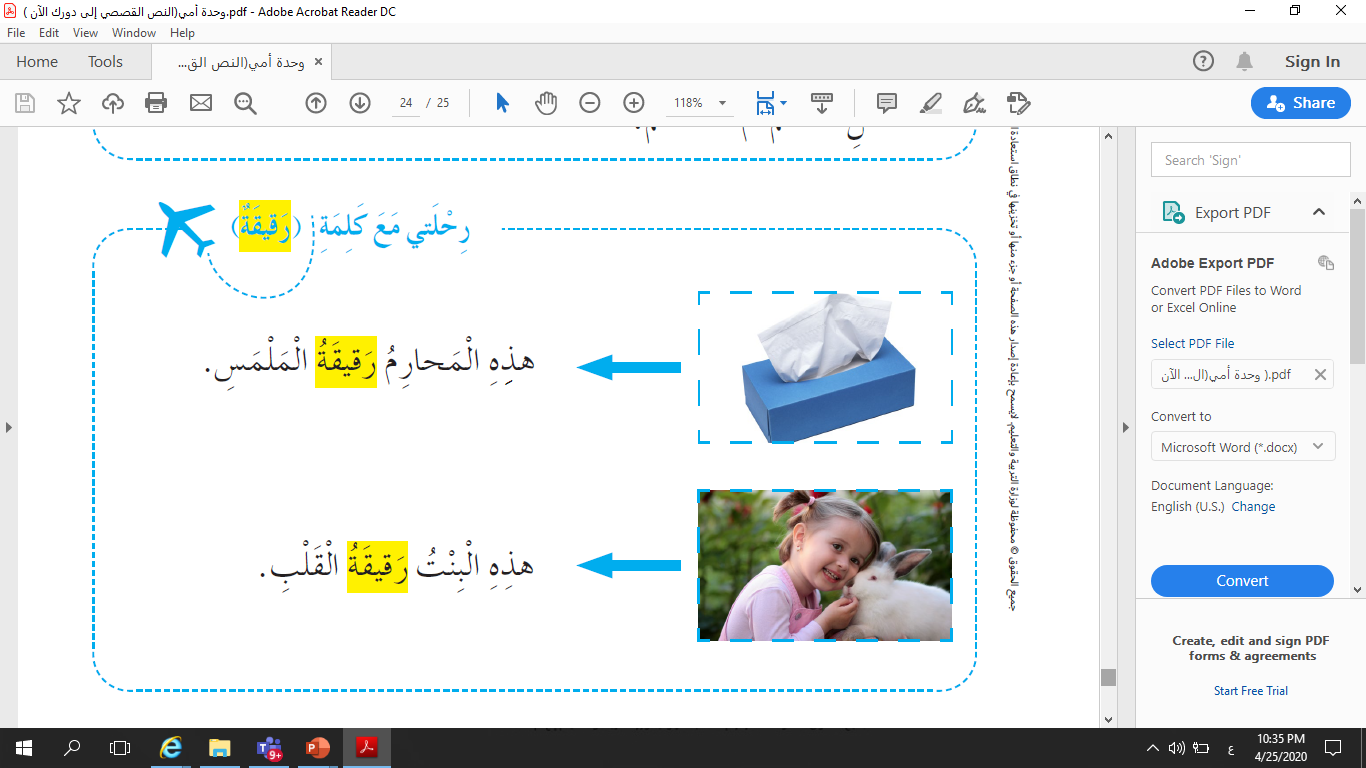 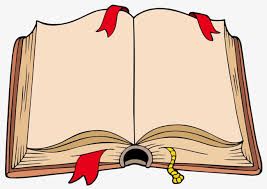 3
2
1
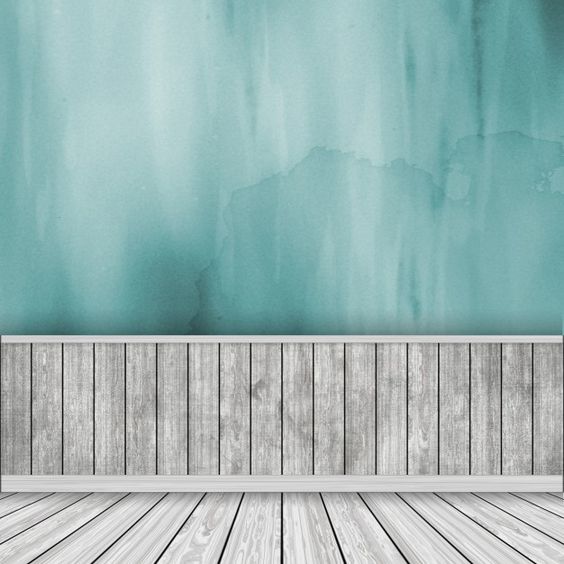 رحلة مع كلمة (رَقيقة )
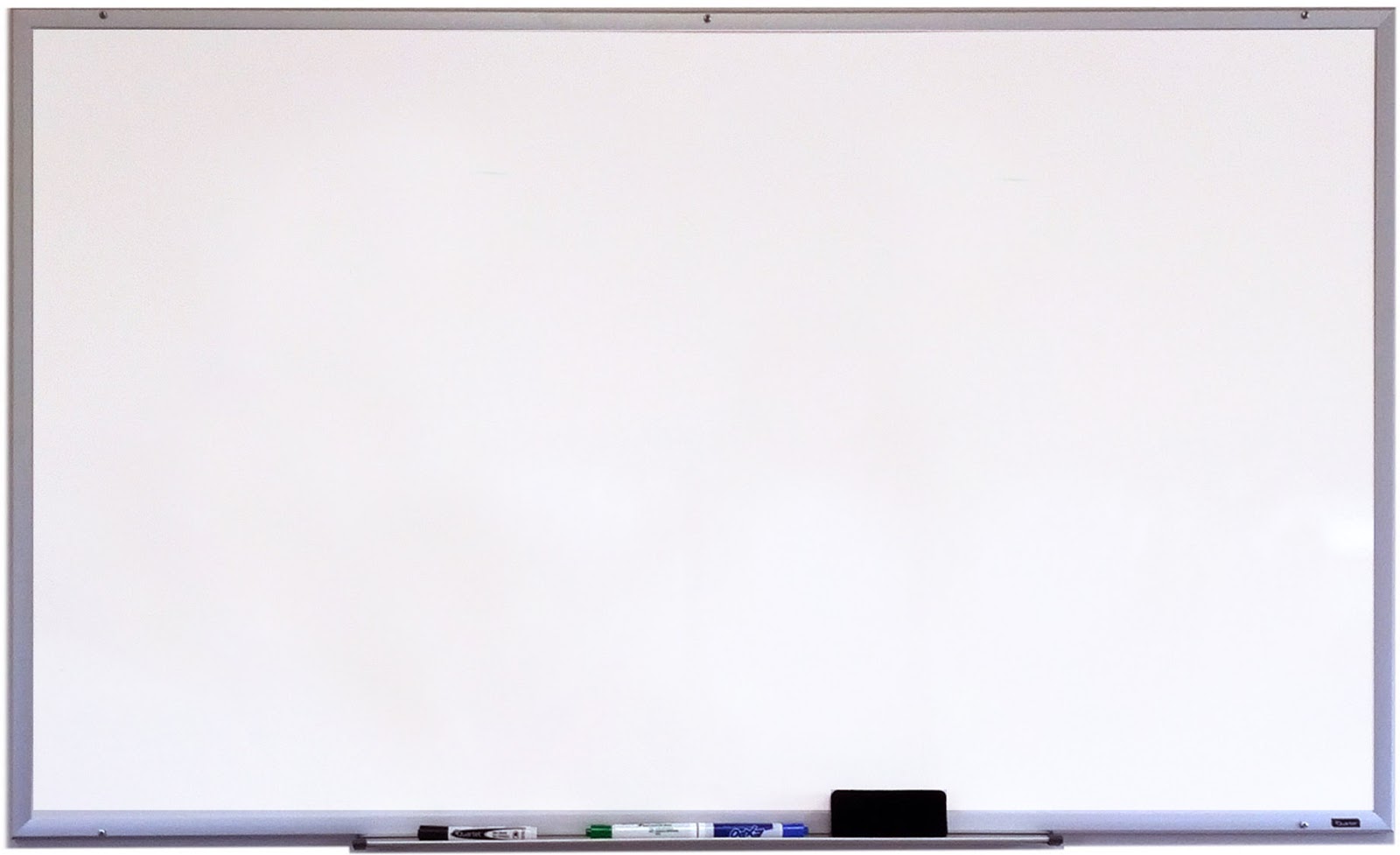 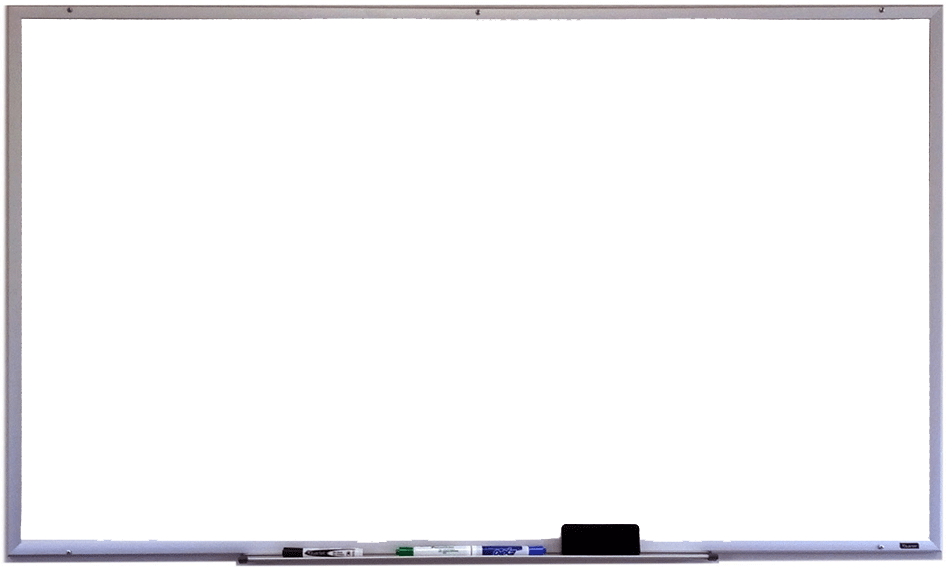 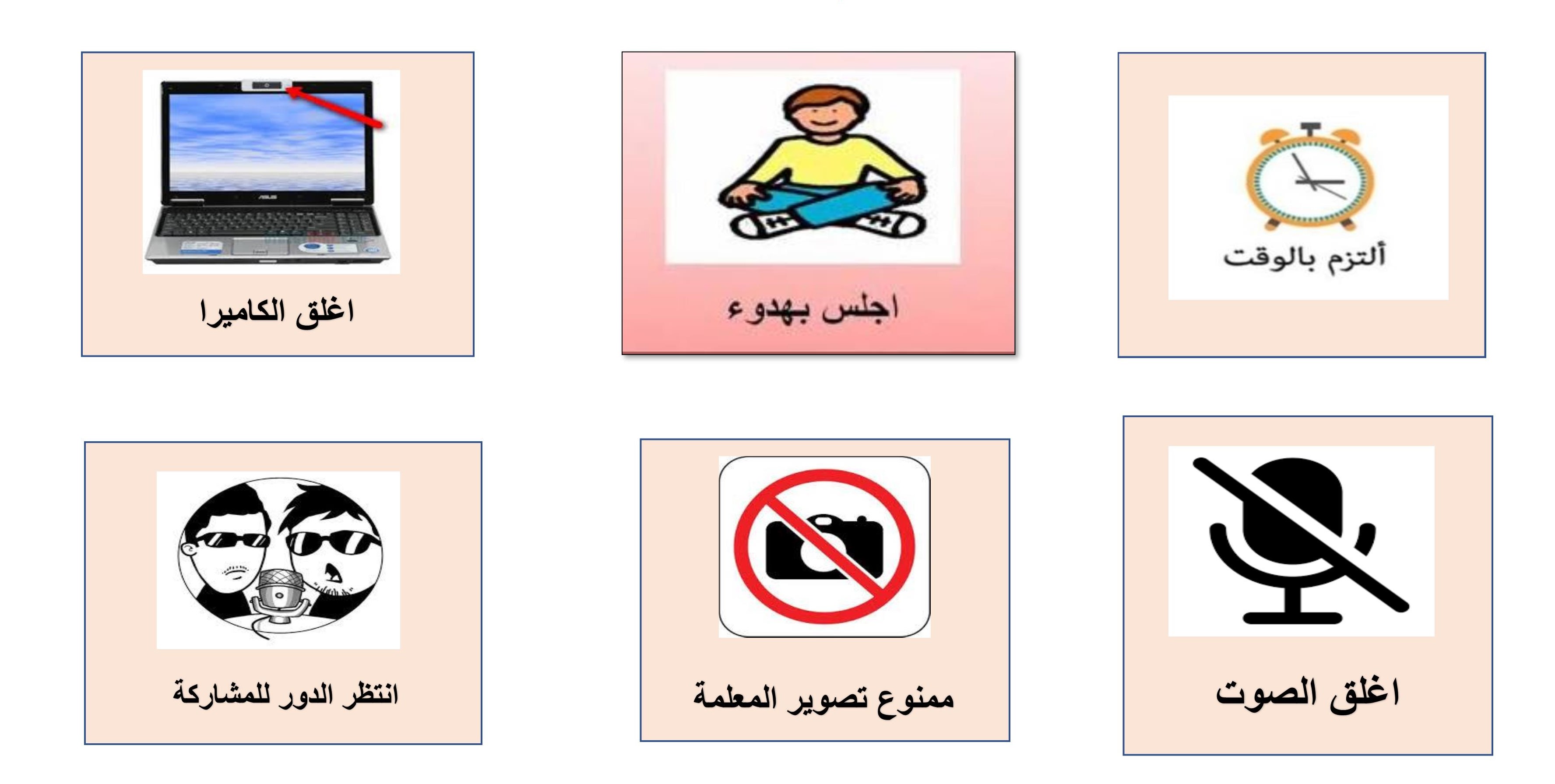 هذِهِ الْبِنْتُ رَقيقَةُ الْقَلْبِ
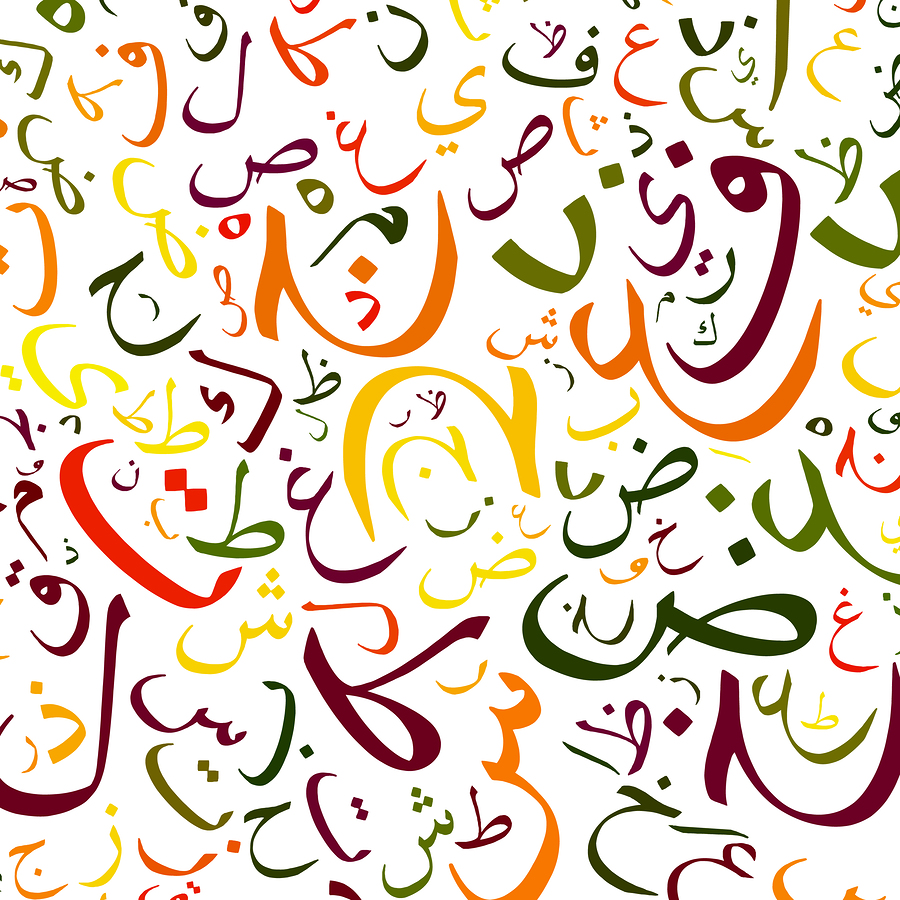 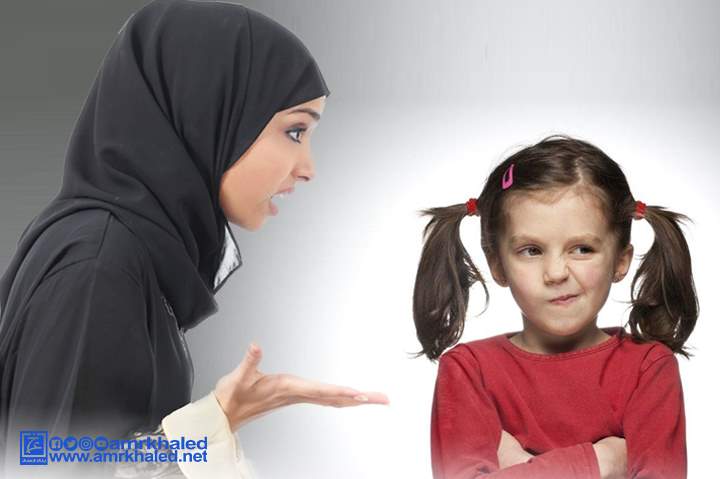 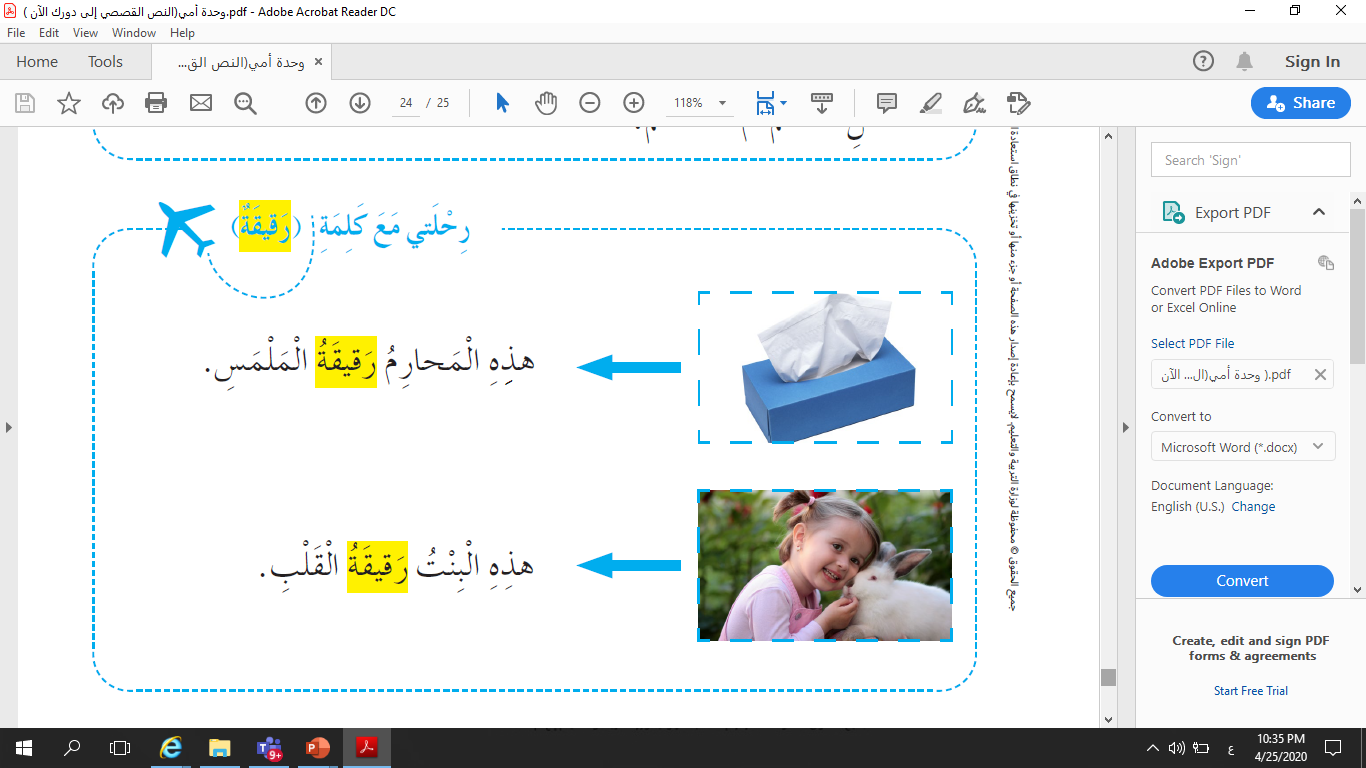 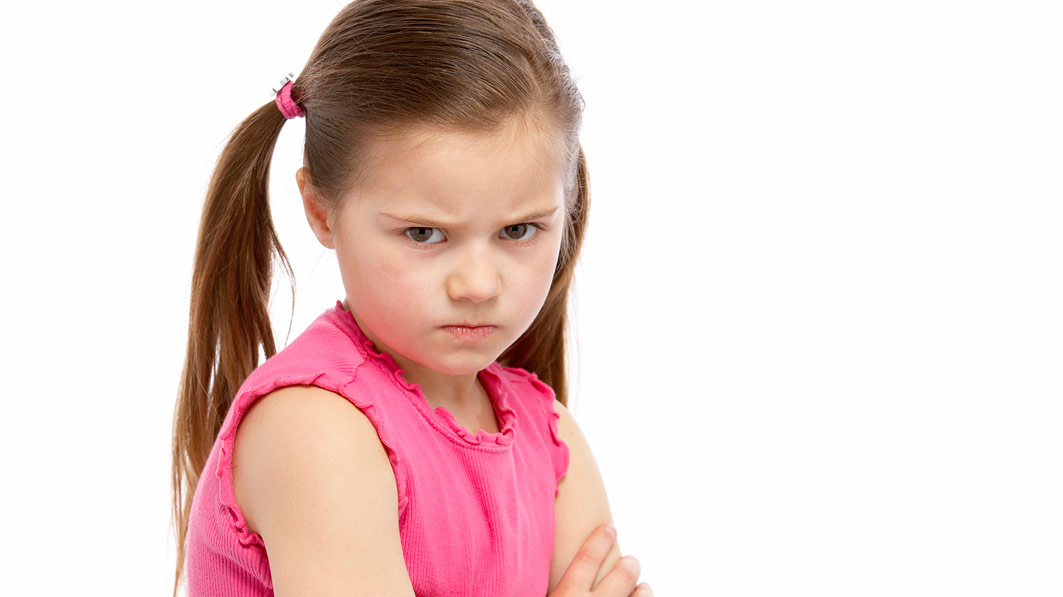 3
2
1
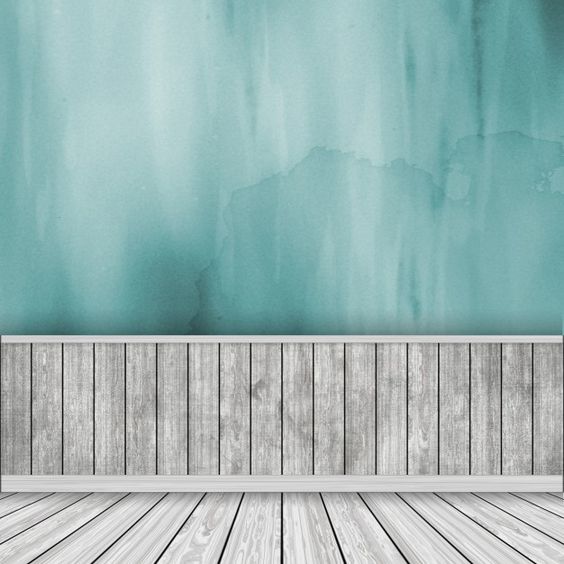 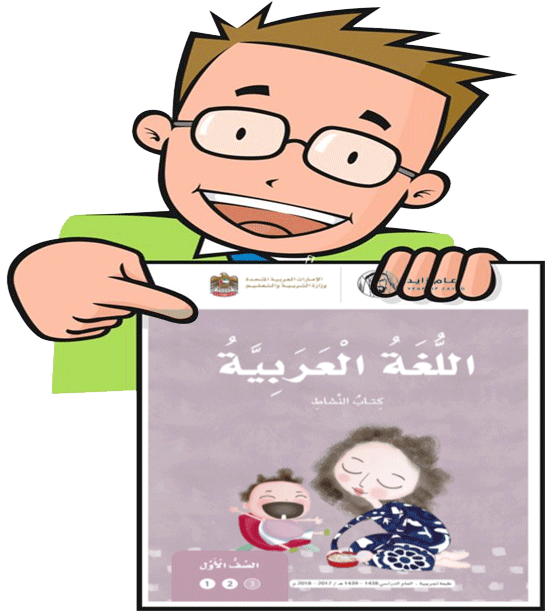 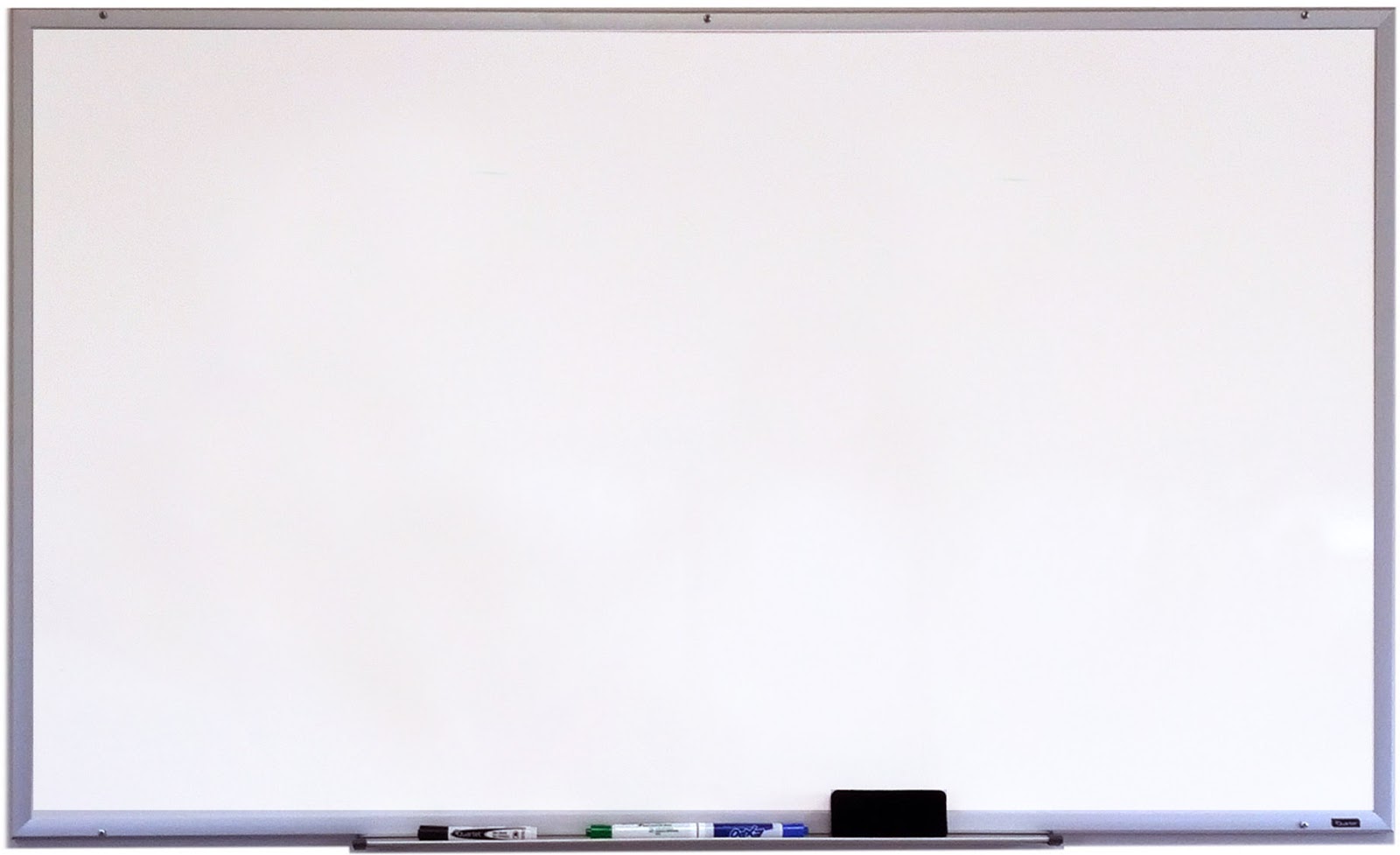 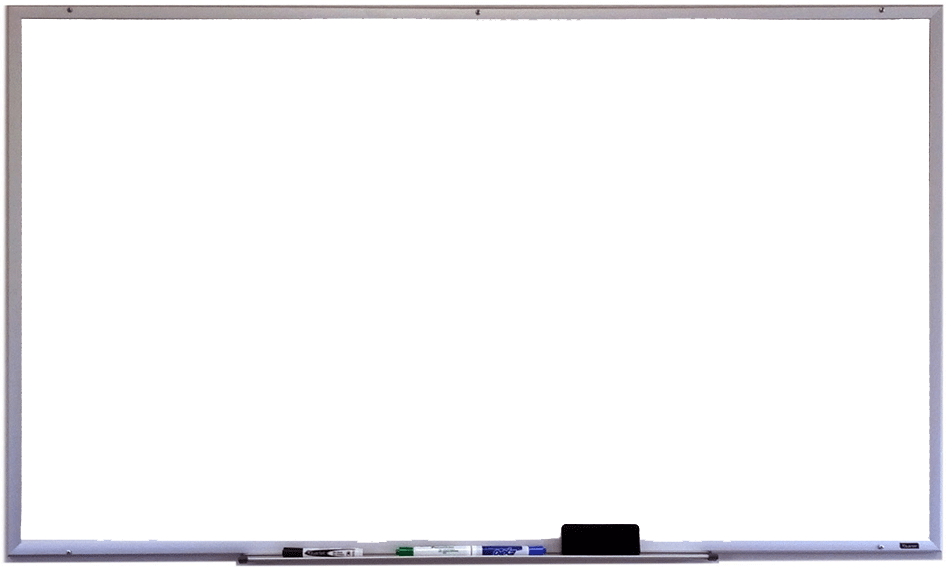 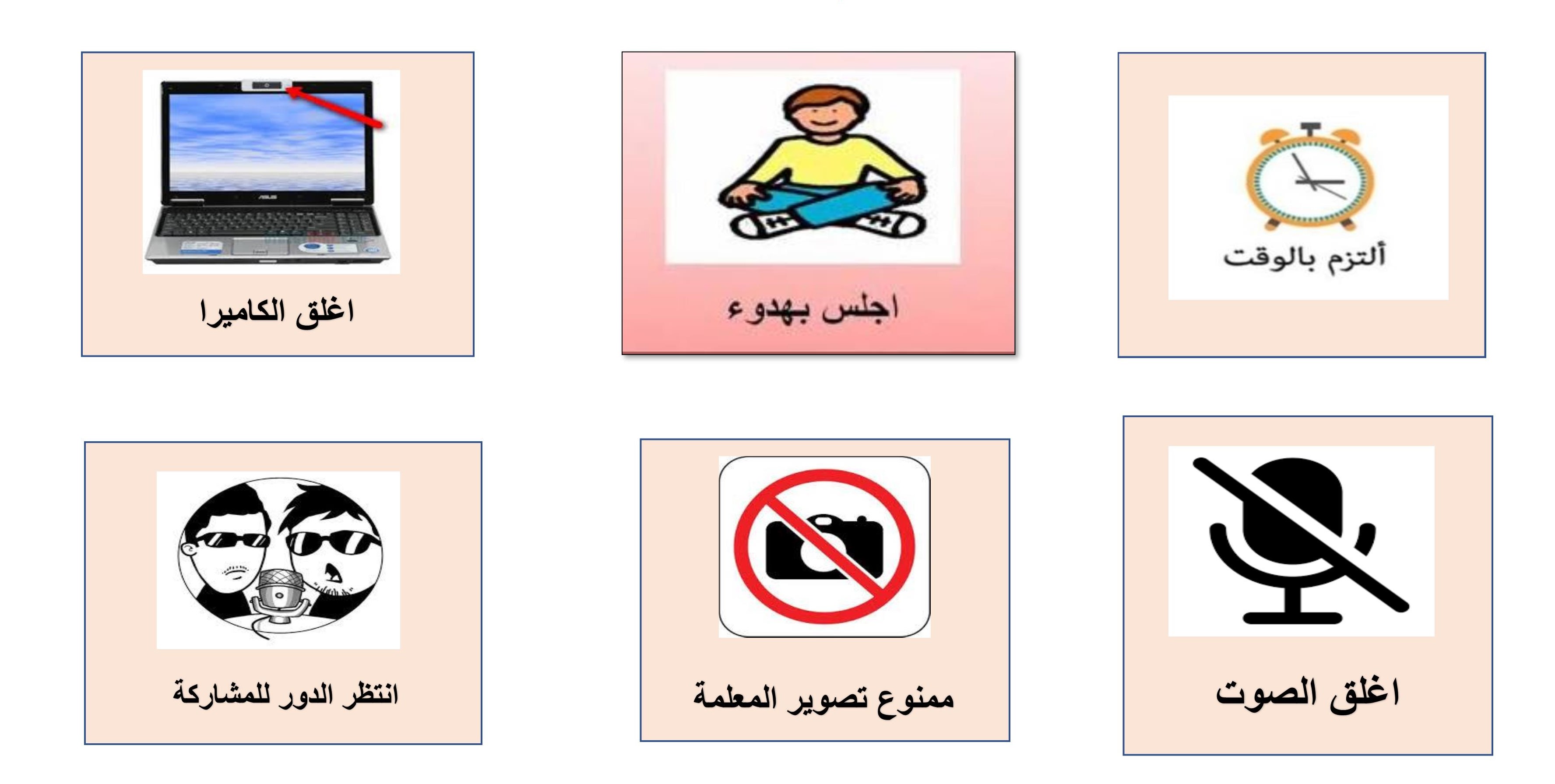 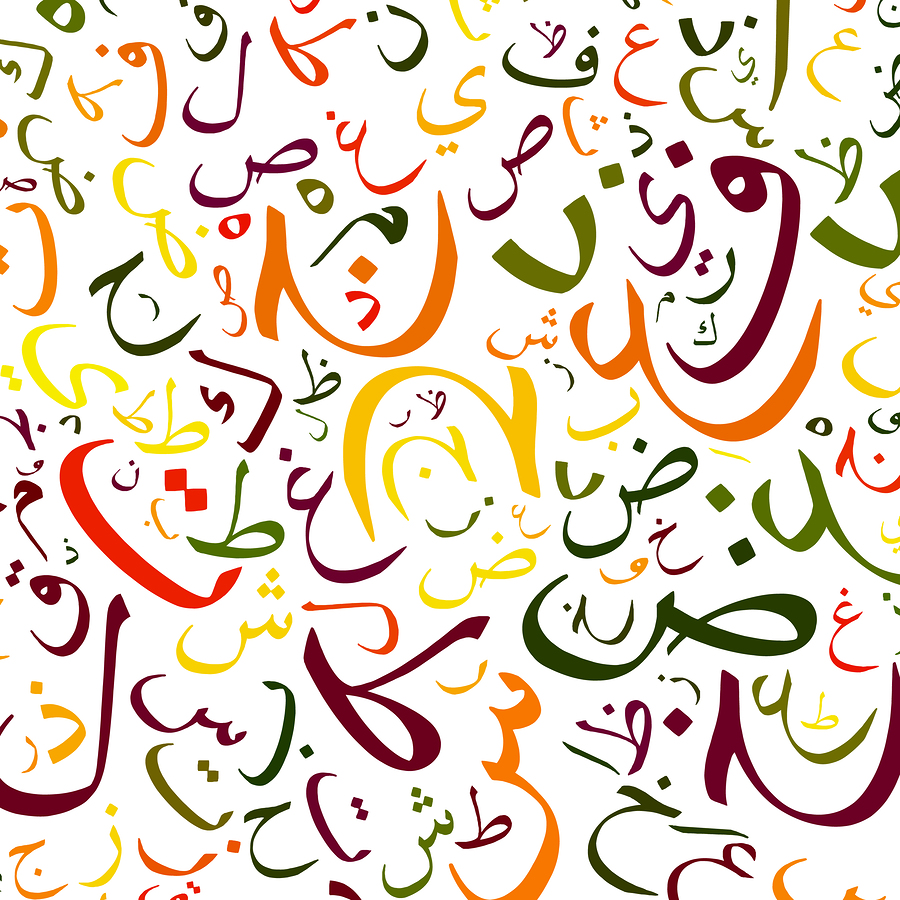 الصفحة 29
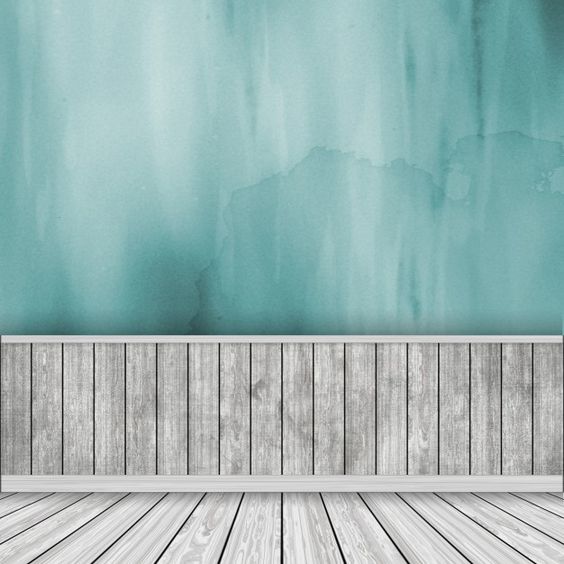 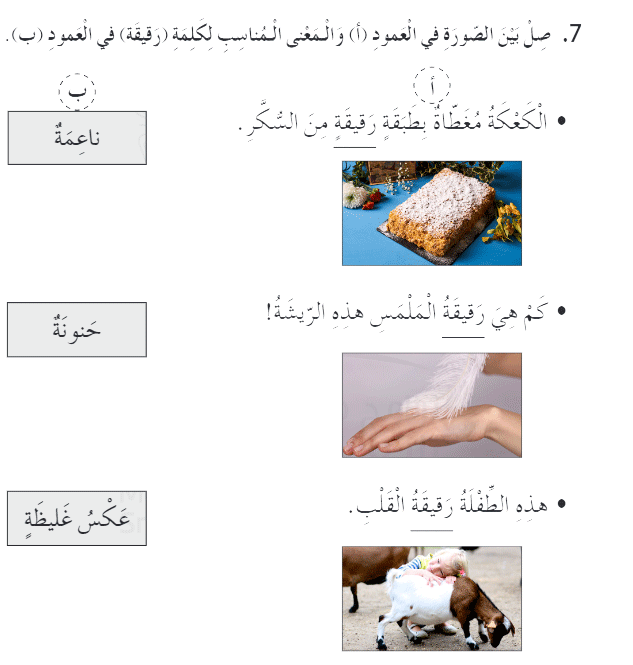 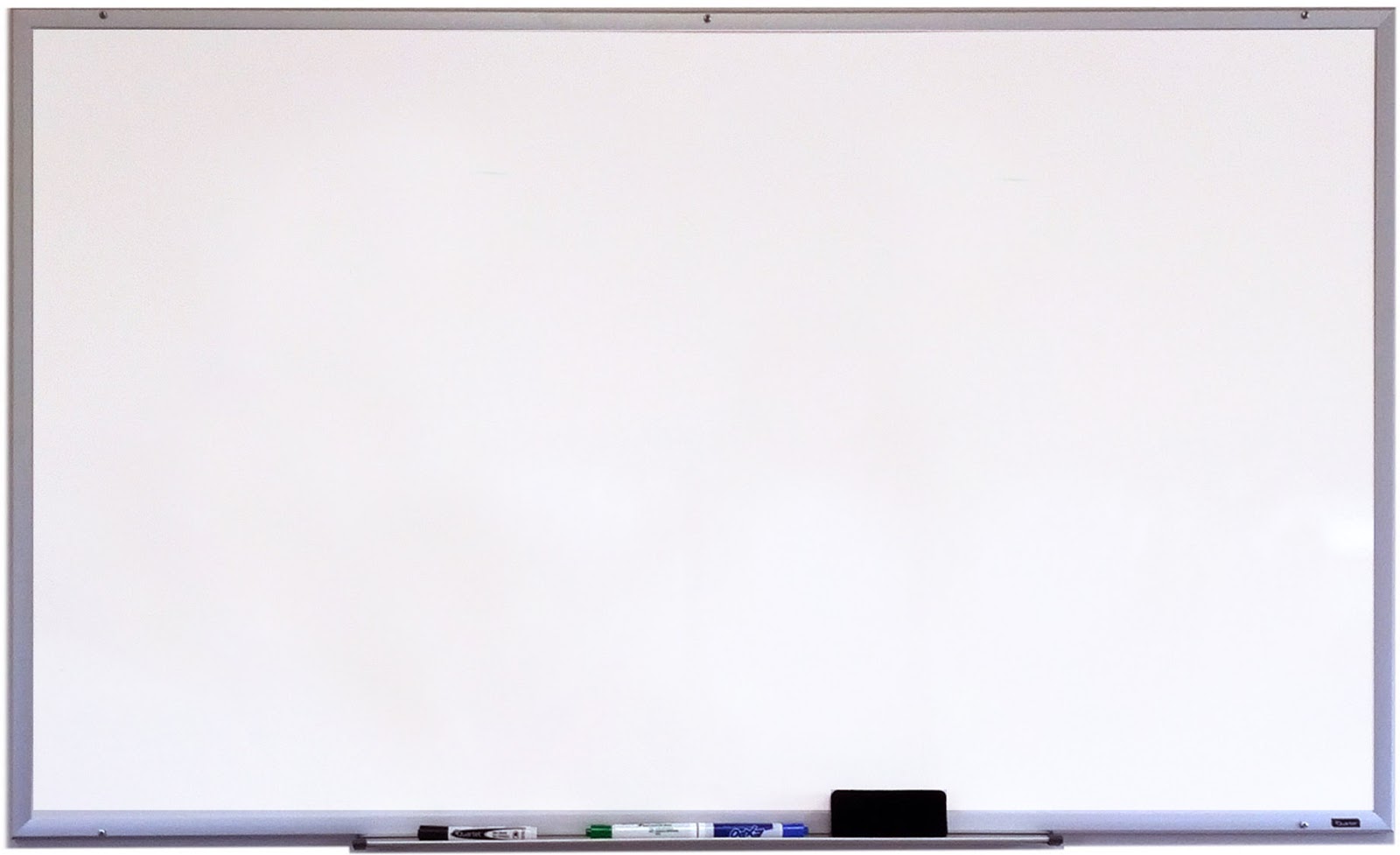 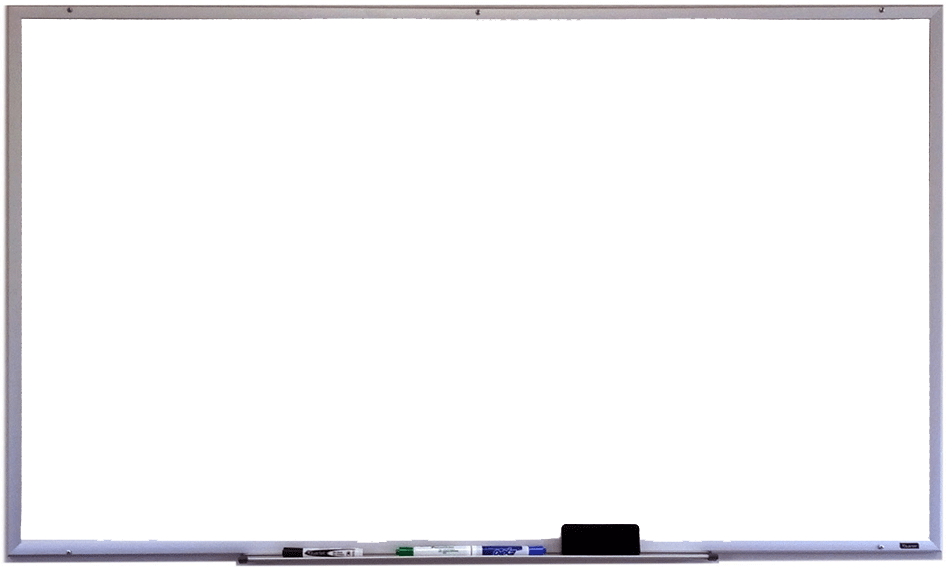 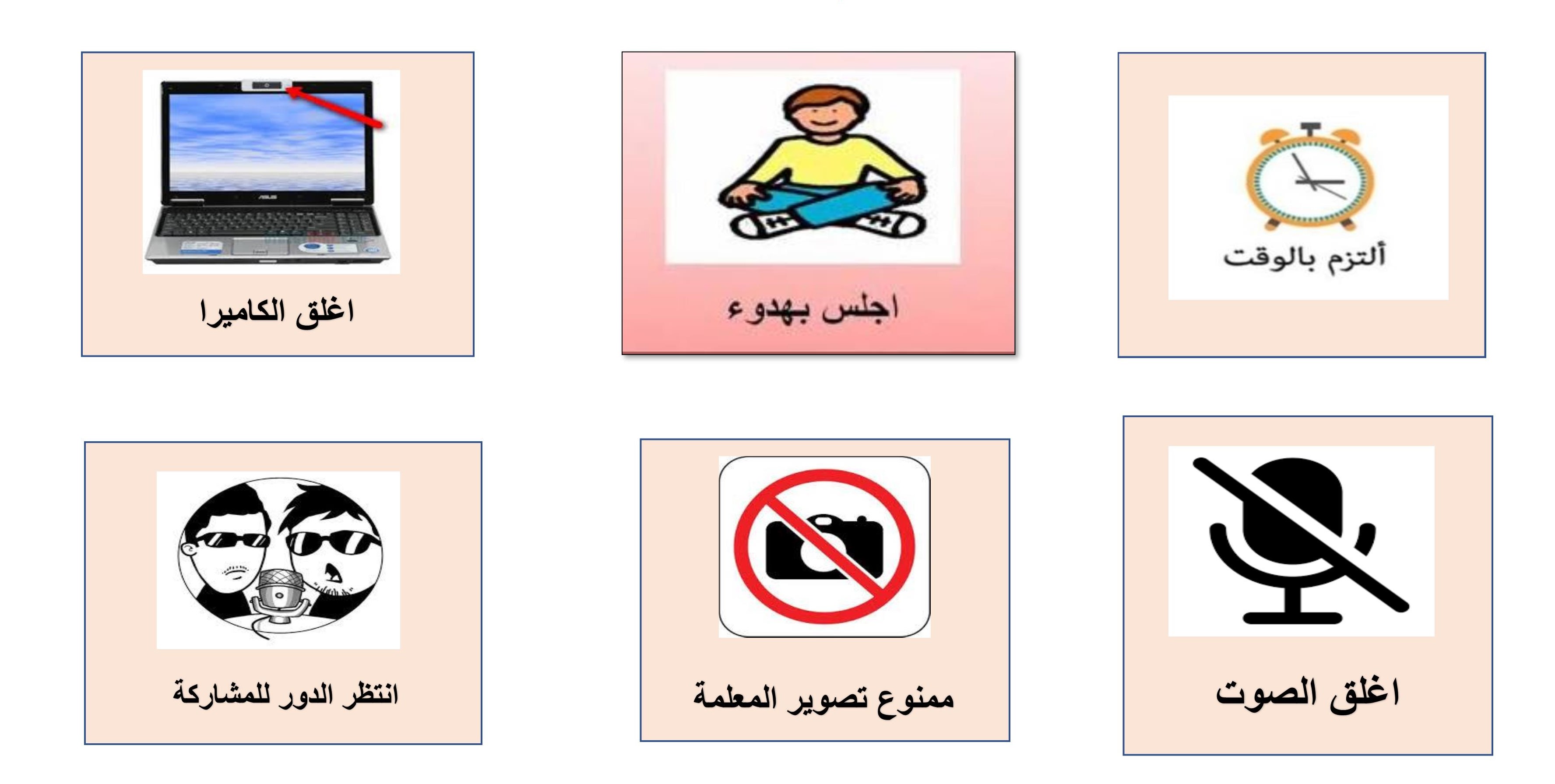 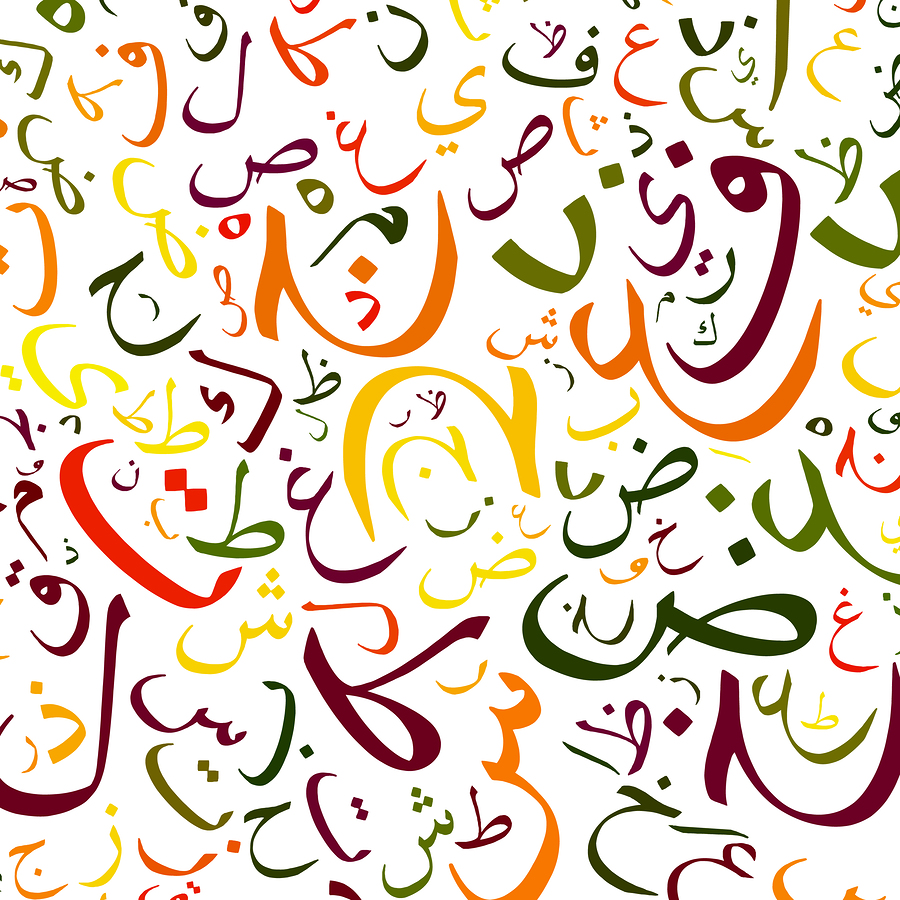 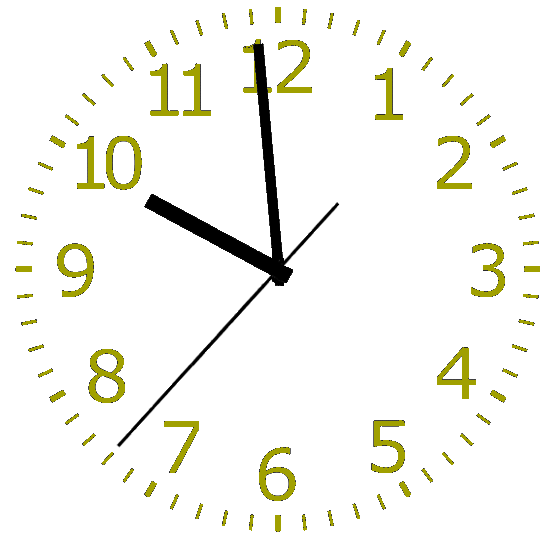 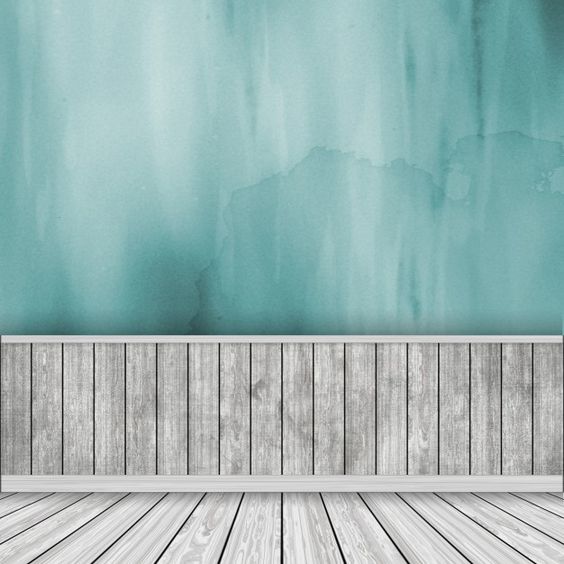 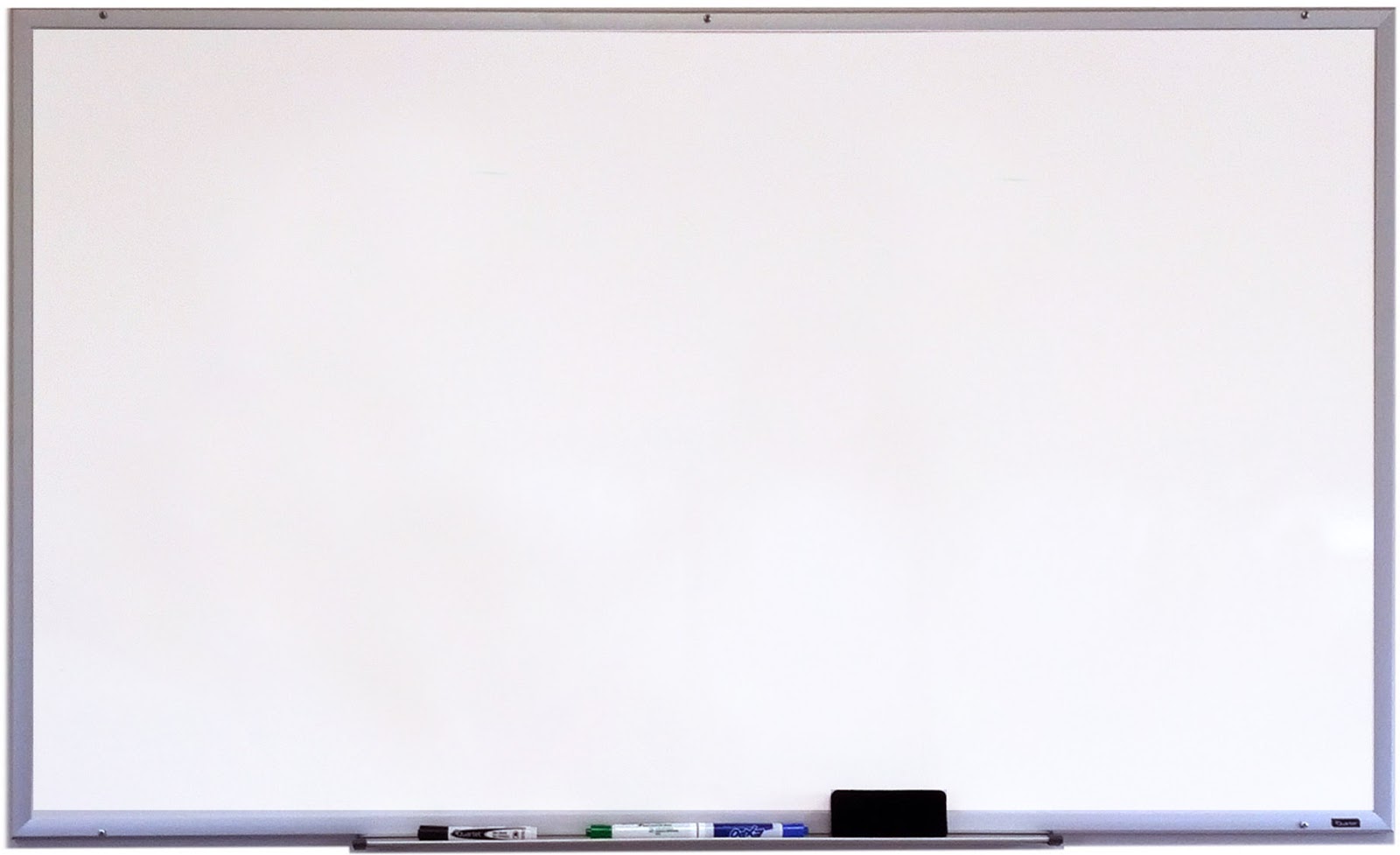 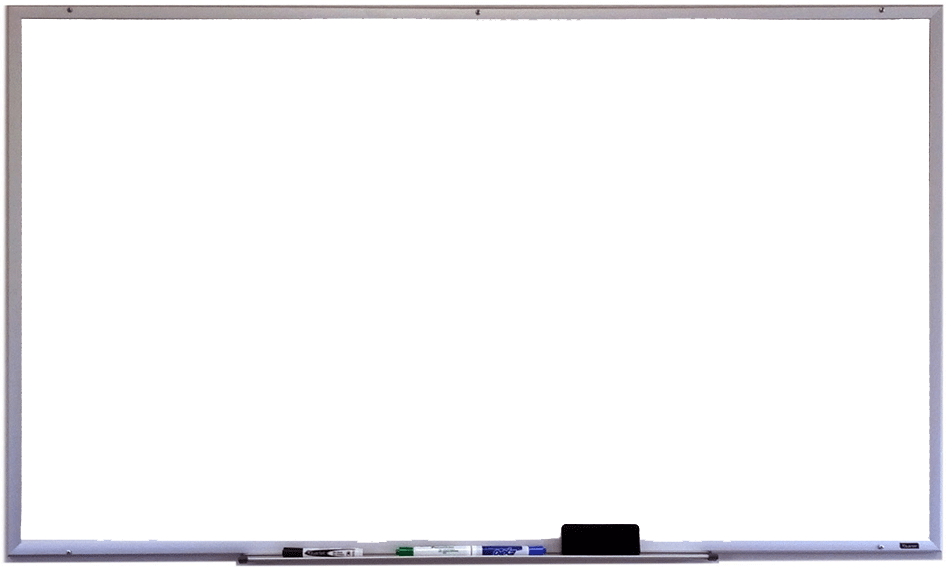 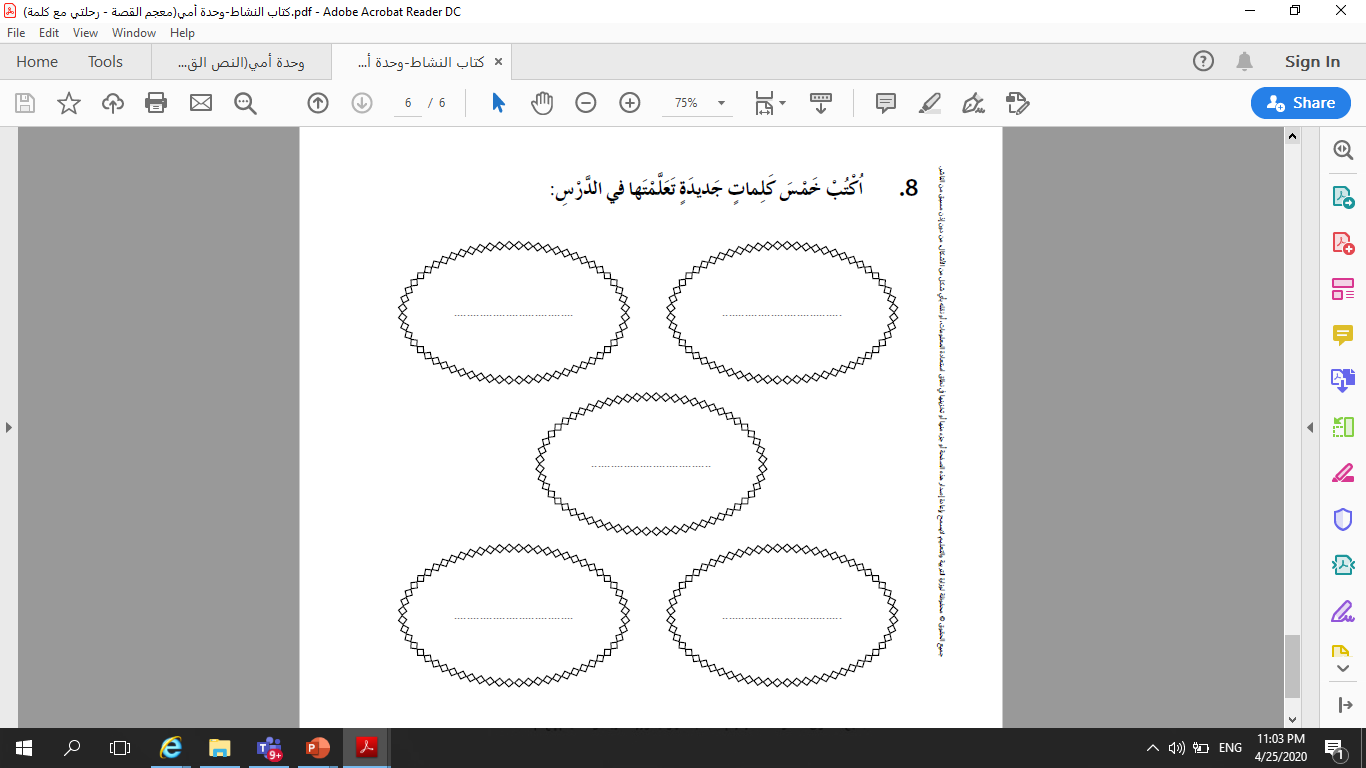 القوانين الصفية الإلكترونية
حل واجب النشاط كتاب ص -31
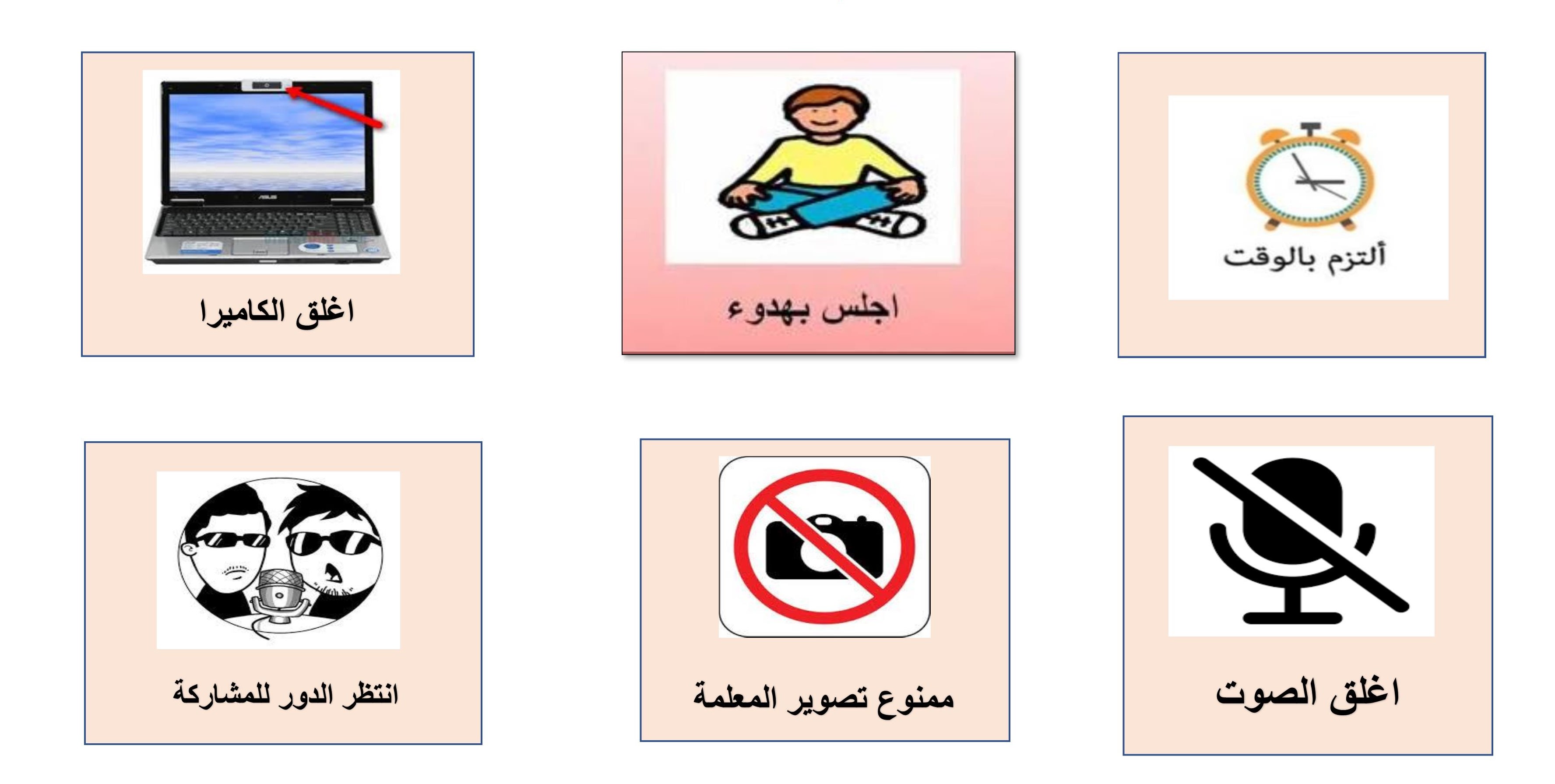 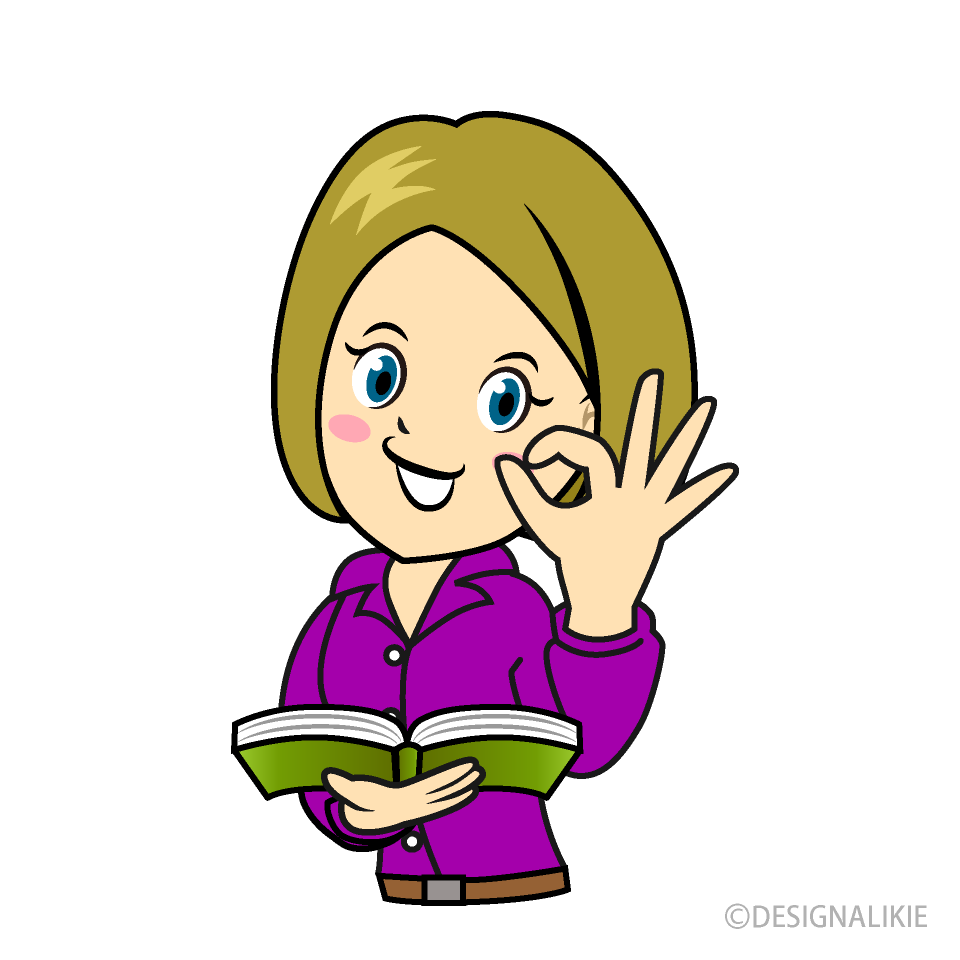 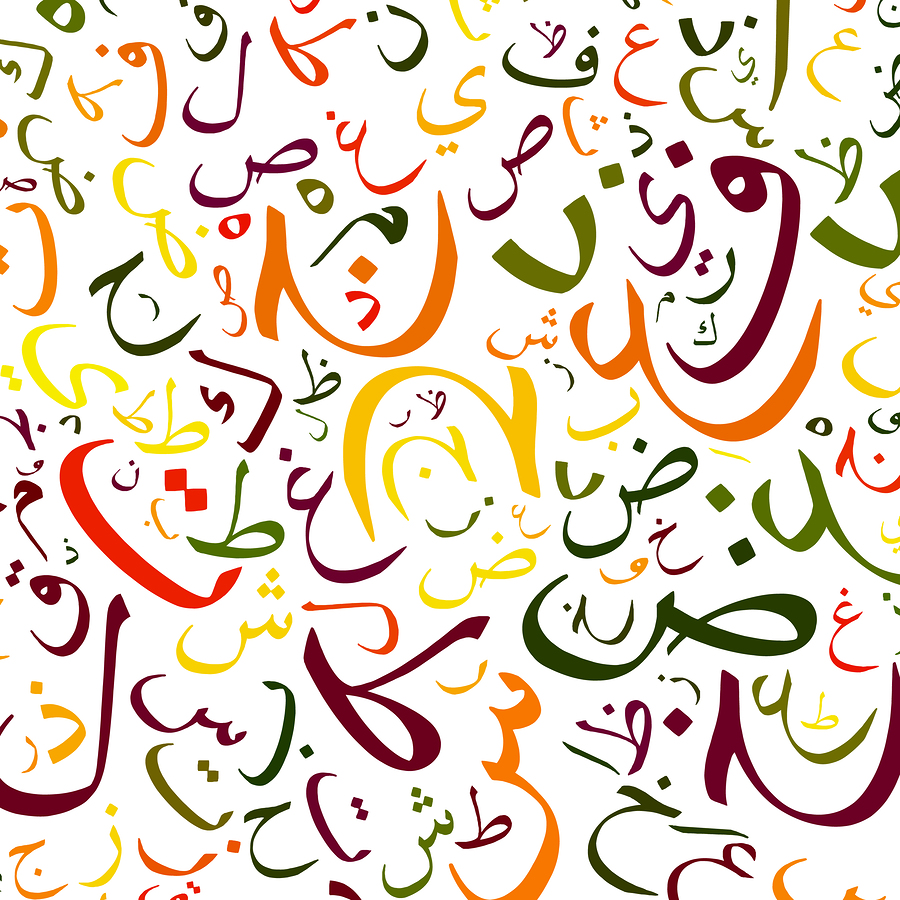 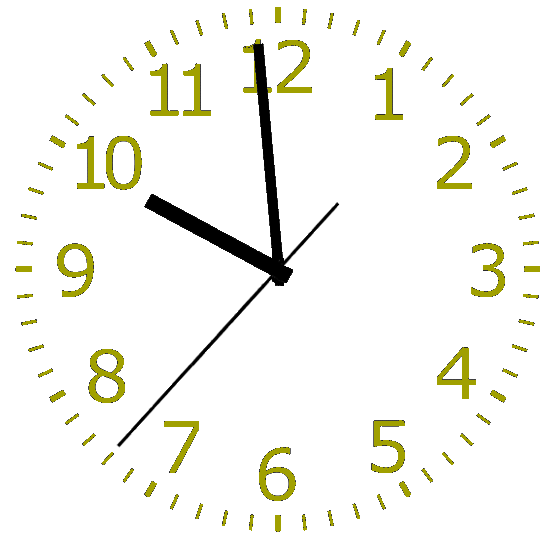 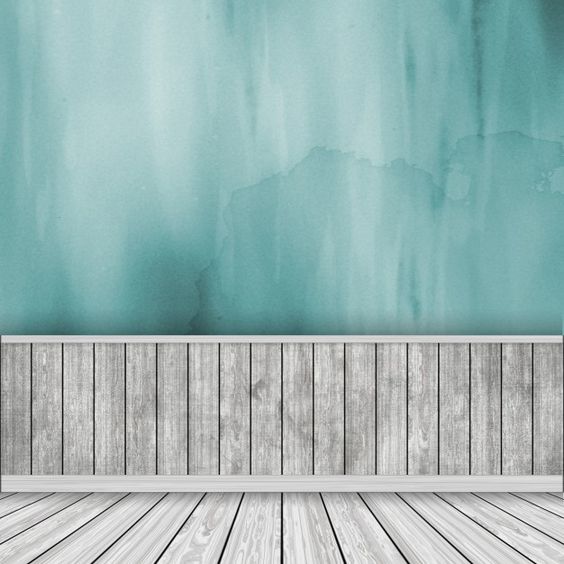 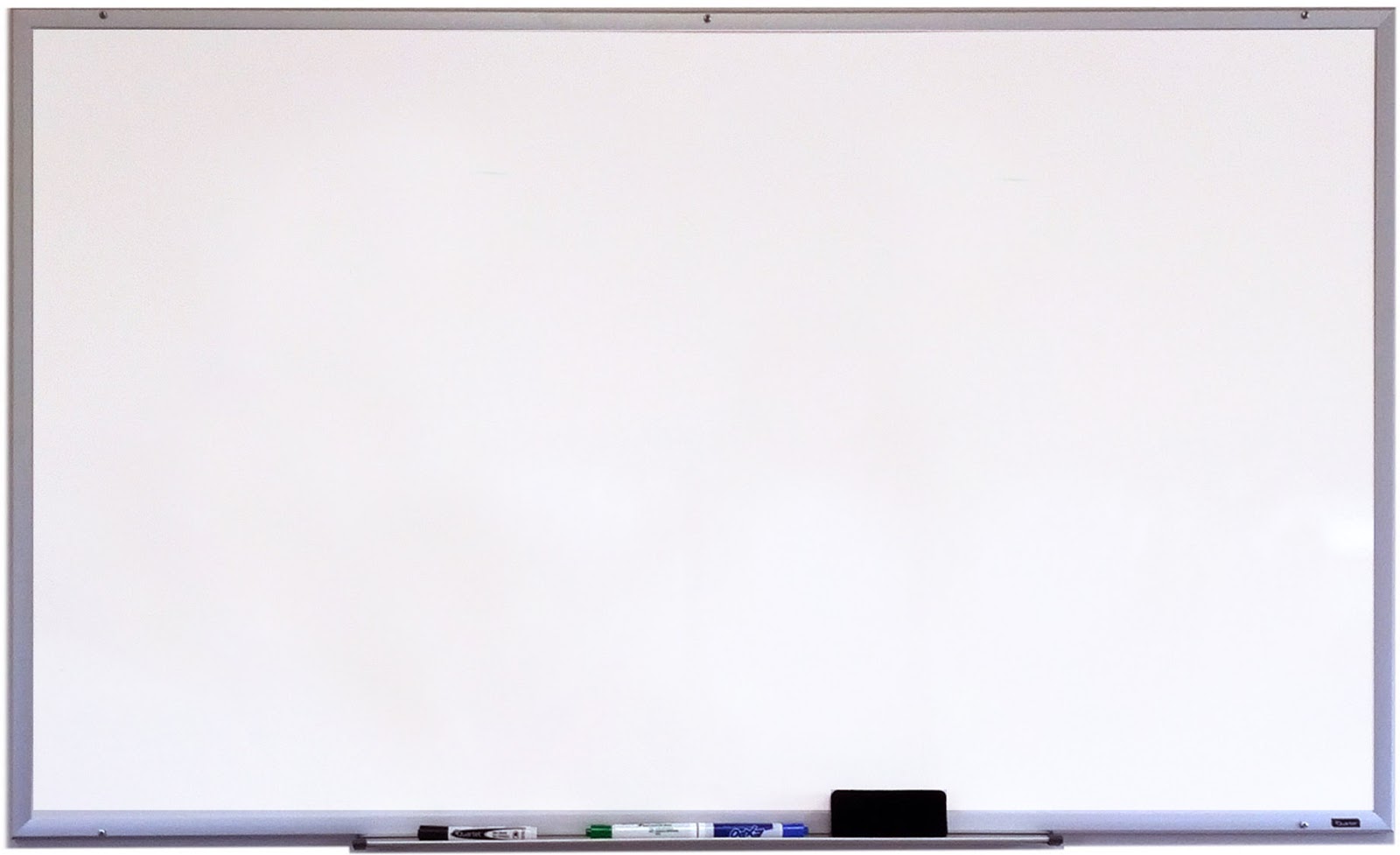 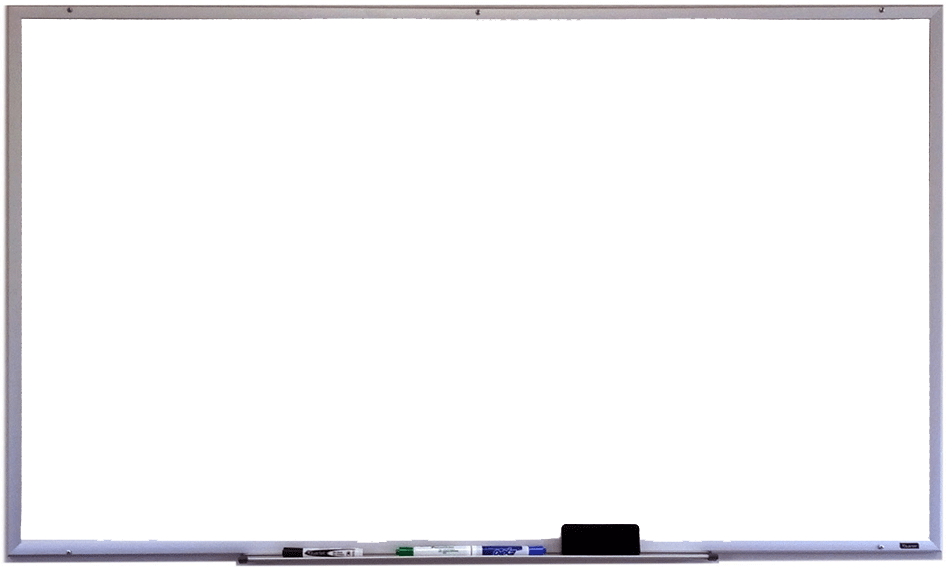 القوانين الصفية الإلكترونية
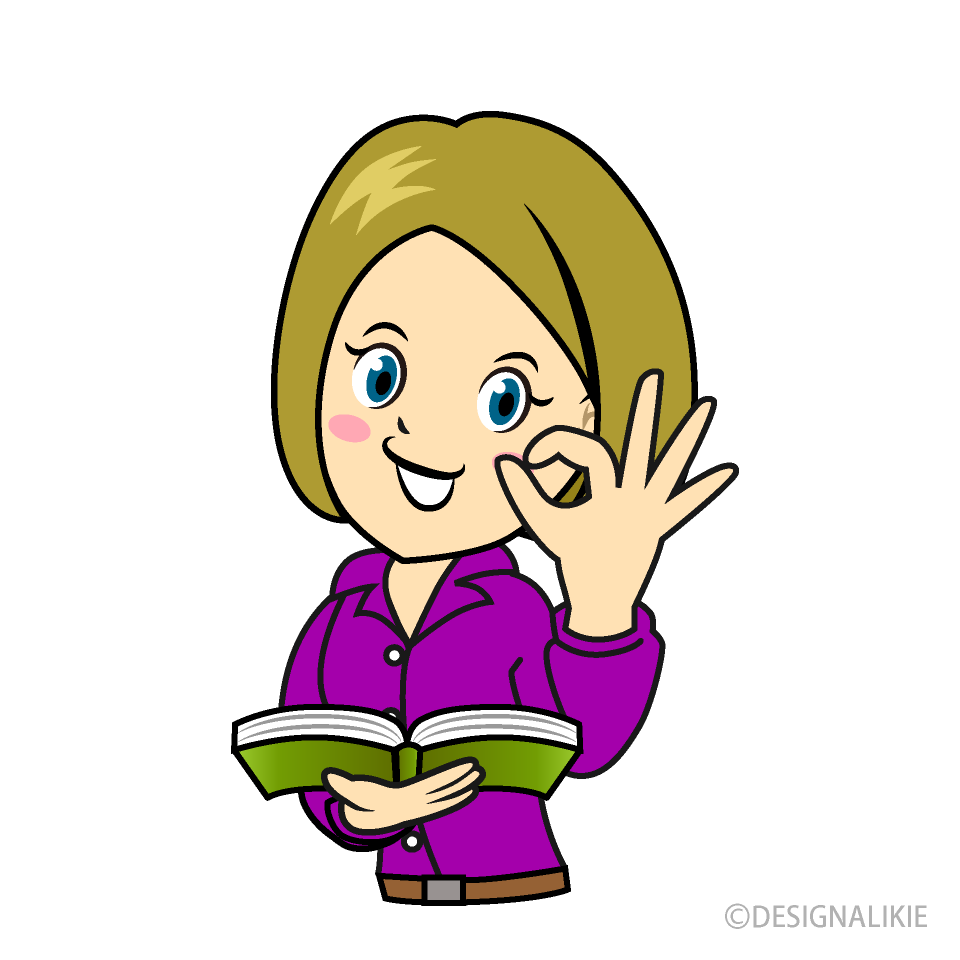 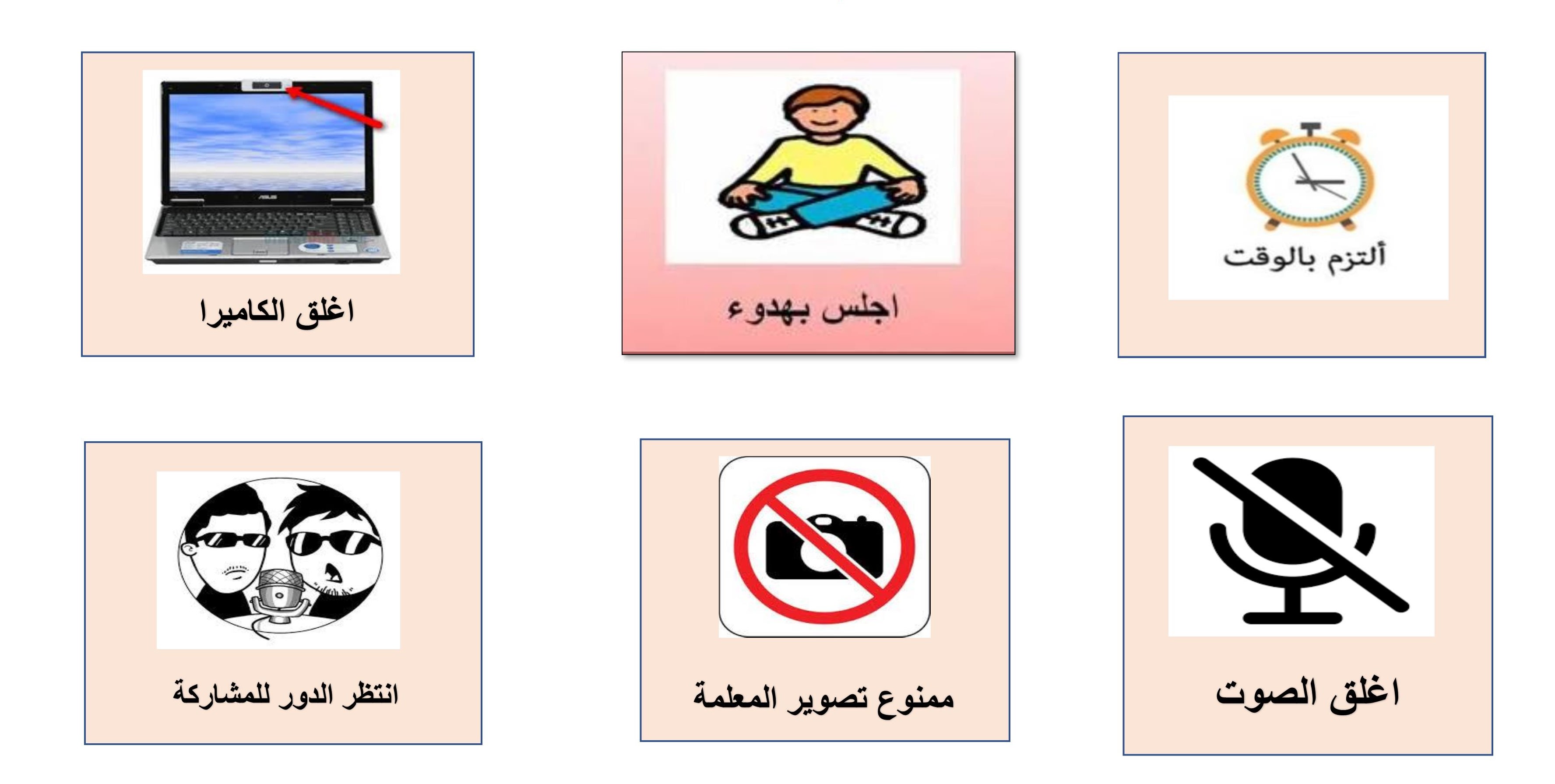 استعد للتحدث أمام زملائك عن والدك في الحصة القادمة
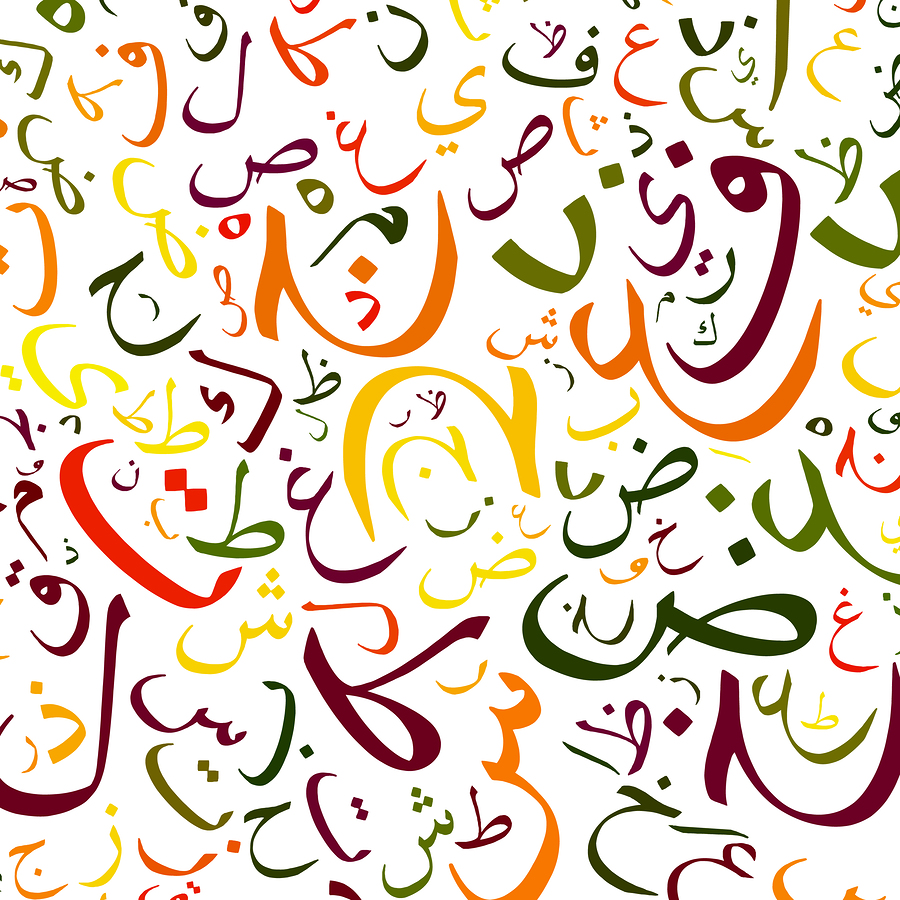